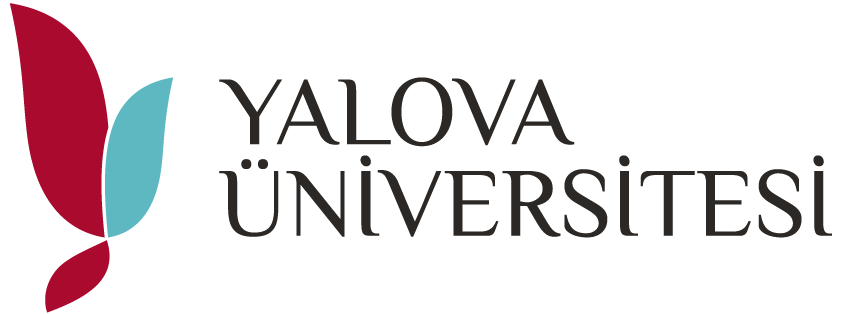 Hoşgeldiniz
| Kalite Koordinatörlüğü
| 04/2024 Akreditasyon 
| Çalışmaları Toplantısı
Katılım için QRCode Okutunuz
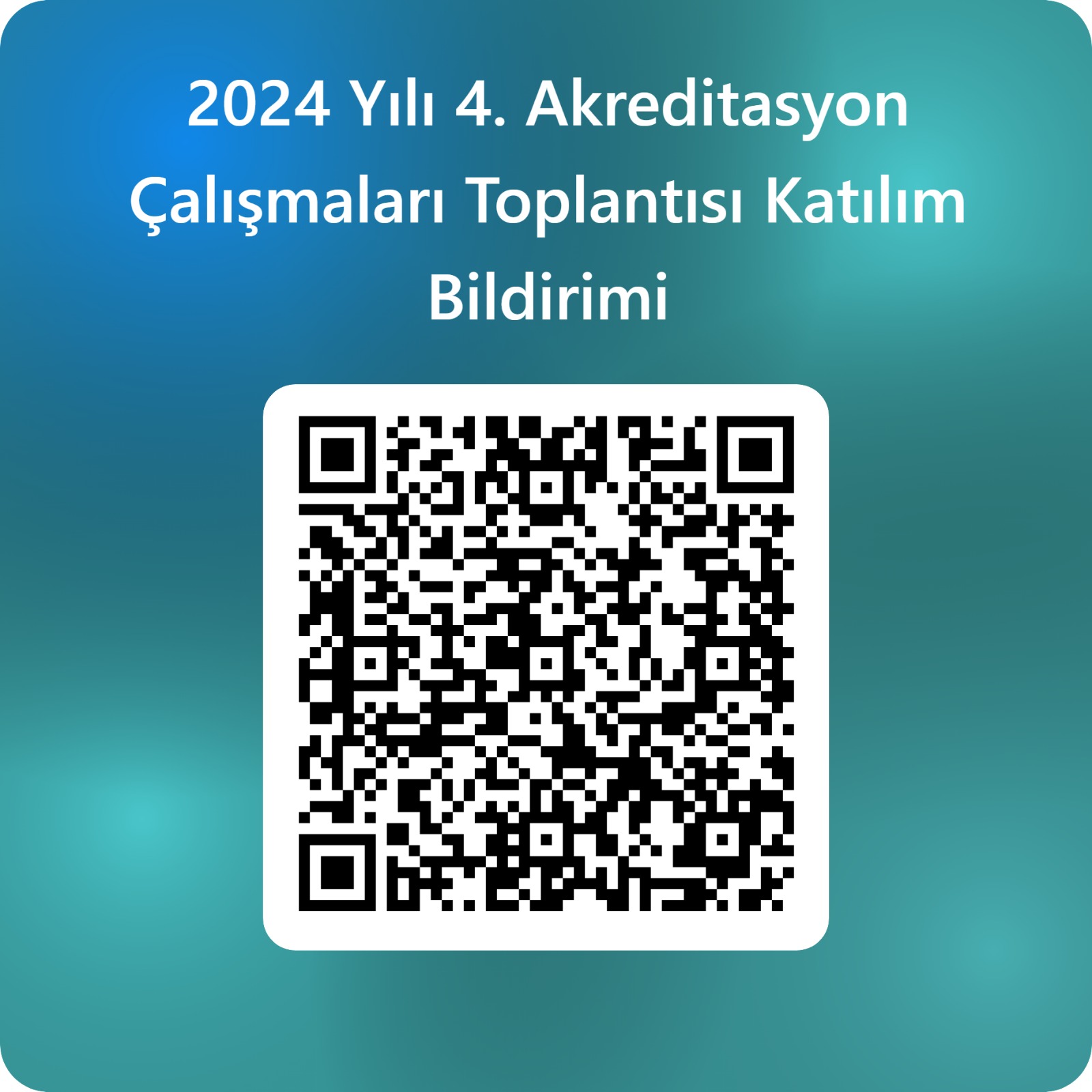 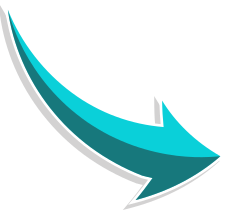 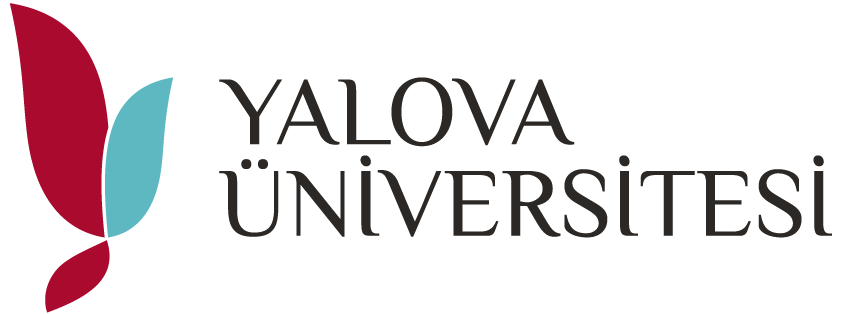 KALİTE KOORDİNATÖRLÜĞÜ
04/2024 Akreditasyon Çalışmaları Toplantısı
Aralık 2024Yalova
3
Sunum İçeriği
NE YAPIYORUZ VE NEDEN YAPIYORUZ?
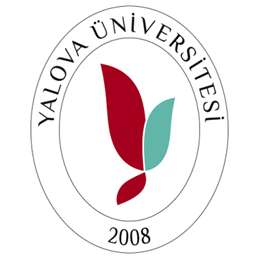 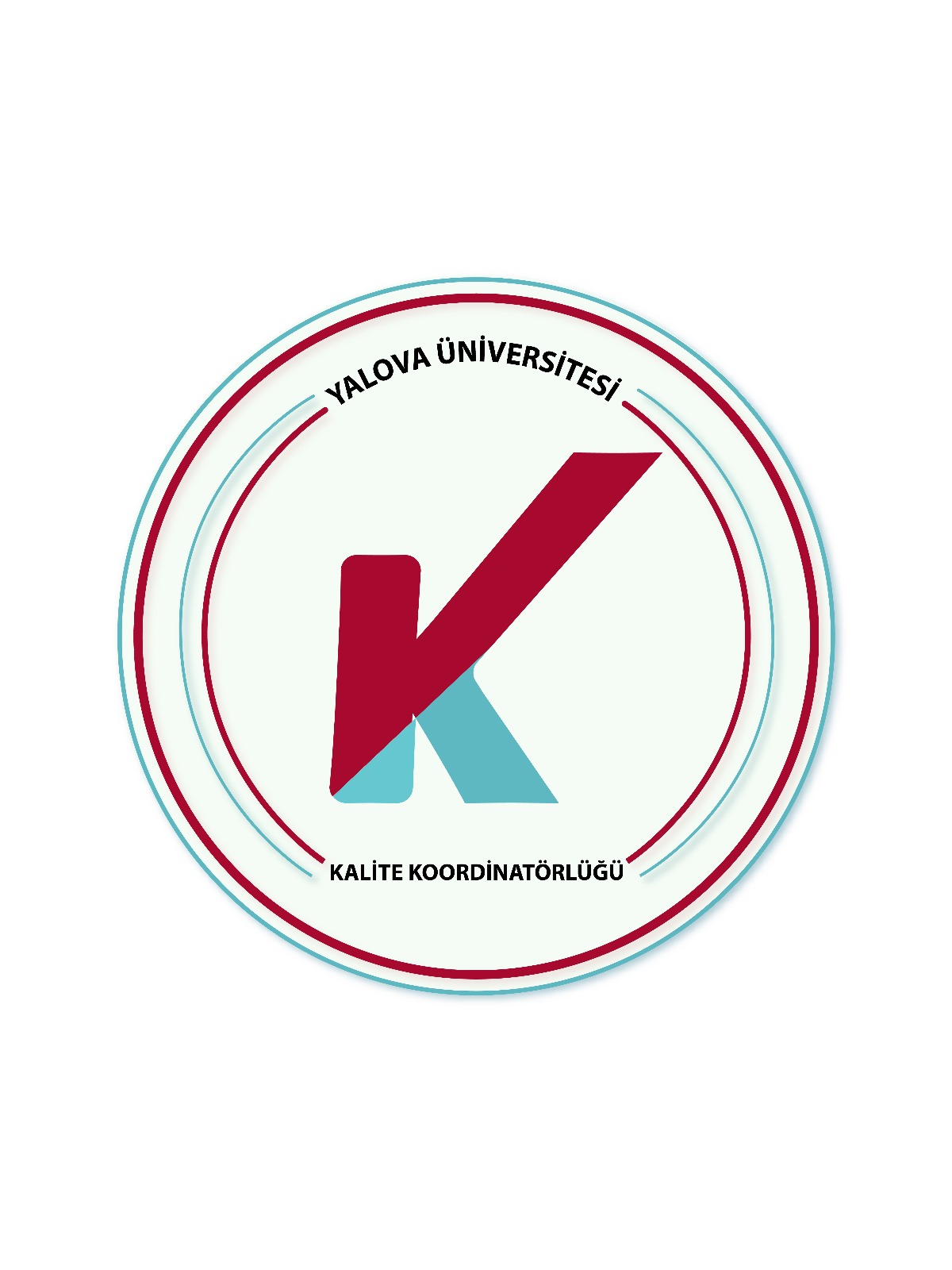 BUGÜNE KADAR NE YAPTIK?
GELECEK DÖNEMDE NE YAPACAĞIZ?
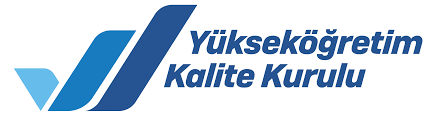 Kurumsal Akreditasyon Programı
2027 YILINA KADAR 
TÜM ÜNİVERSİTELERİN 
KAP’A ALINMASI HEDEFLENİYOR
2020 
KAP  UYGULAMA BAŞLANGICI
BUGÜNE KADAR 
73 ÜNİVERSİTE AKREDİTE EDİLDİ
2017  KURULUŞ
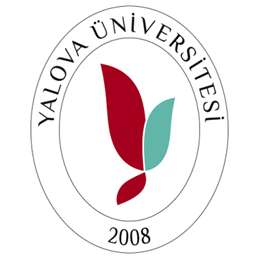 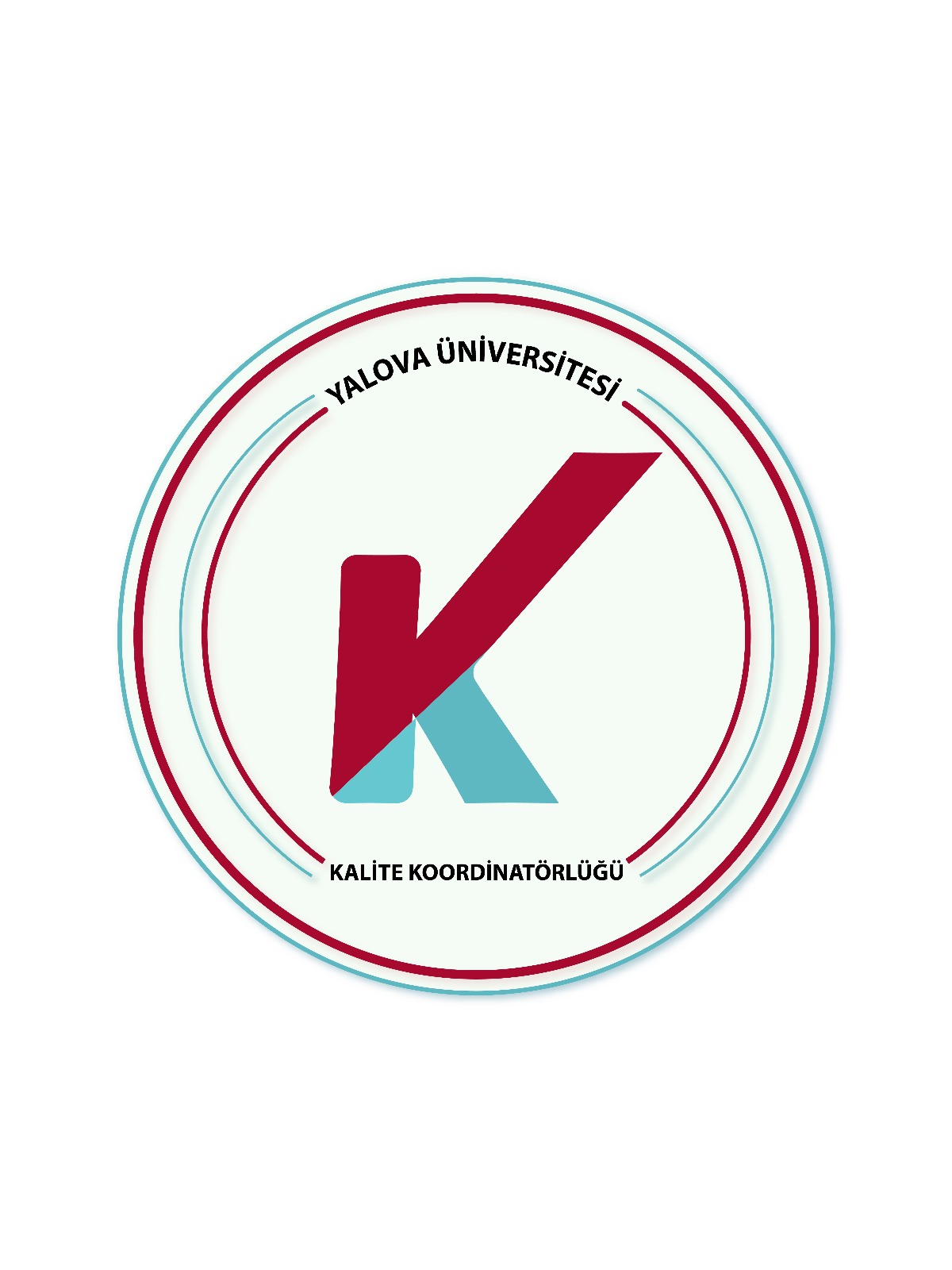 5
Ne İşe Yarar?
Mezunların belirli standartlara ulaşmış olarak göreve başladıkları konusunda güvence
Kuruma dış değerlendirme imkânı
Öz değerlendirme yolu ile zayıf yönlerin tespit edilerek geliştirilmesi fırsatı
Şeffaflık, öğrenme çıktıları, kanıta dayalı yaklaşım, yenilikçilik ve hesap verme sorumluluğu
Kurum içindeki iletişimi arttırır
Kaliteyi güvence altına alır
Dış paydaşlarla daha verimli  ilişkiler
Uluslararası derece ile diplomalar arasında intibak; derece ve diplomaların nitelik ile geçerliliğini mukayese imkanı
Üniversitenin  gelişimi ve değişiminin izlenmesine olanak sağlar.
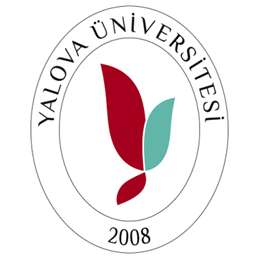 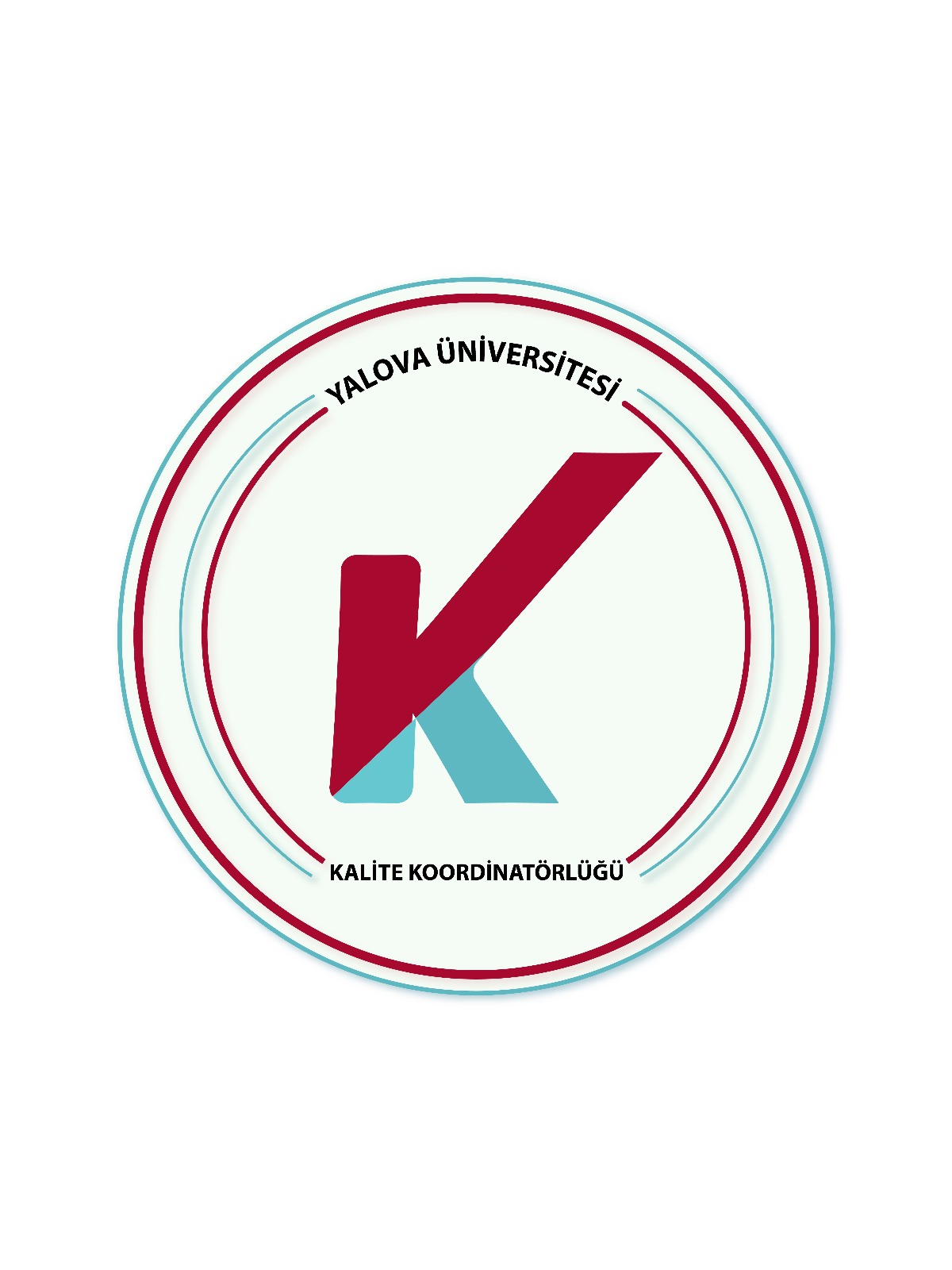 6
YÖKAK Değerlendirme Süreci ve 
Yalova Üniversitesi
YÜ, 2019
Kurumsal Dış Değerlendirme Programı
Zorunlu (ilk mezun vermeyi izleyen 5. yıl içinde)
Ara Değerlendirme
Zorunlu
KAP kapsamında gelişimin değerlendirilmesi
KDDP
YÜ, EKİM- 2022
2025
İzleme Programı
Zorunlu (KDDP’yi izleyen en erken ikinci yılda)
Kurumsal Akreditasyon Programı
Zorunlu (KDDP üzerinden en fazla 5 yıl geçtikten sonra)
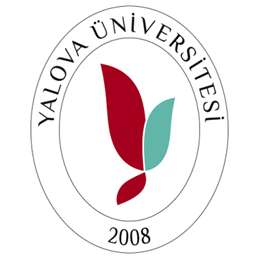 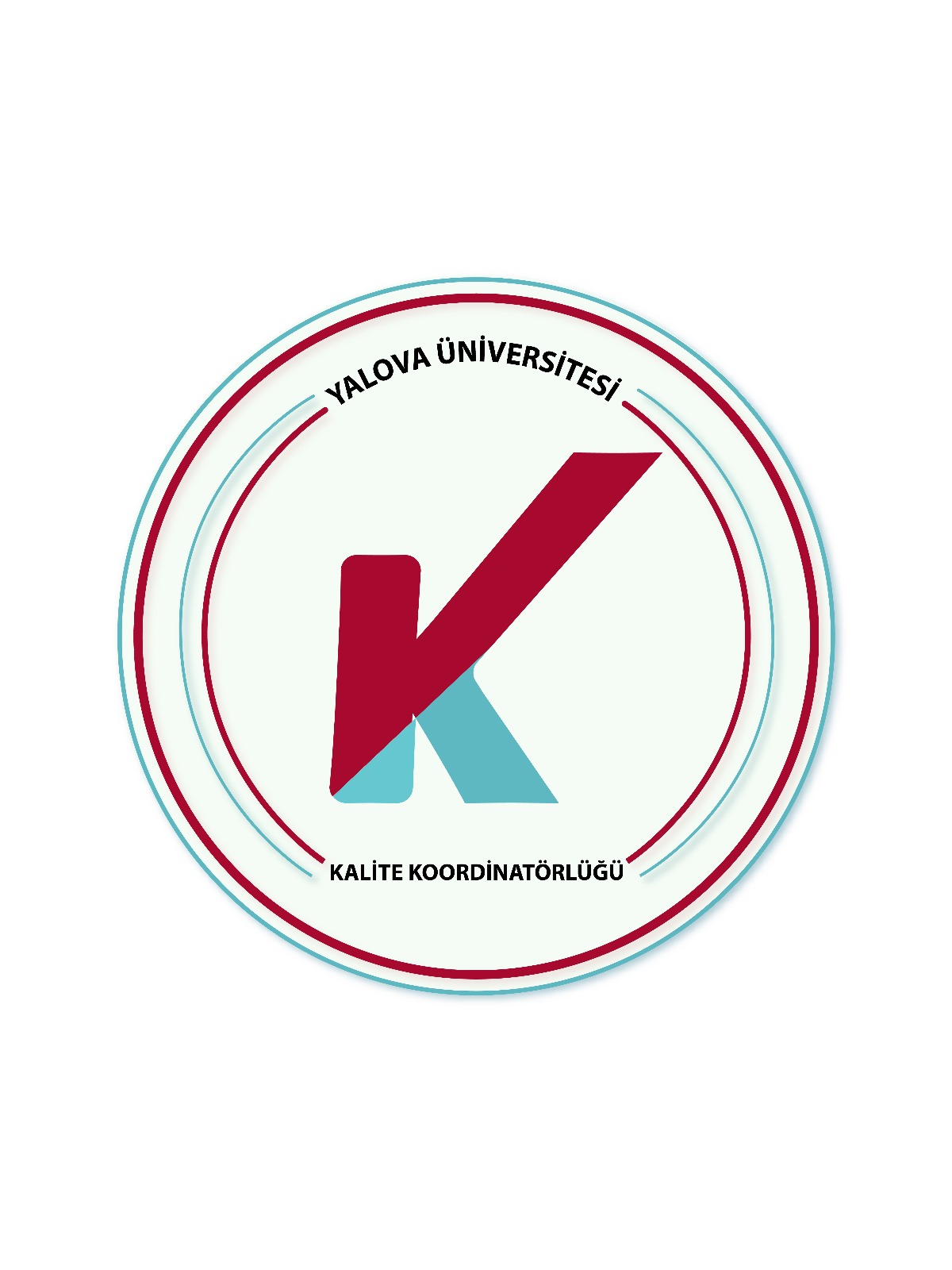 KAP
ARA DEĞERLENDİRME
İZLEME
AKREDİTASYON SÜRECİNDE BİZDEN İSTENENLER
HEDEFLER-ÖLÇÜTLER (NE?)
YÖNTEM 
(NASIL?)
YAYGINLIK (KAPSAYICI?)
KANITLANABİLİR!
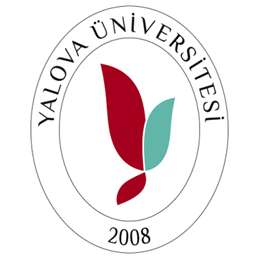 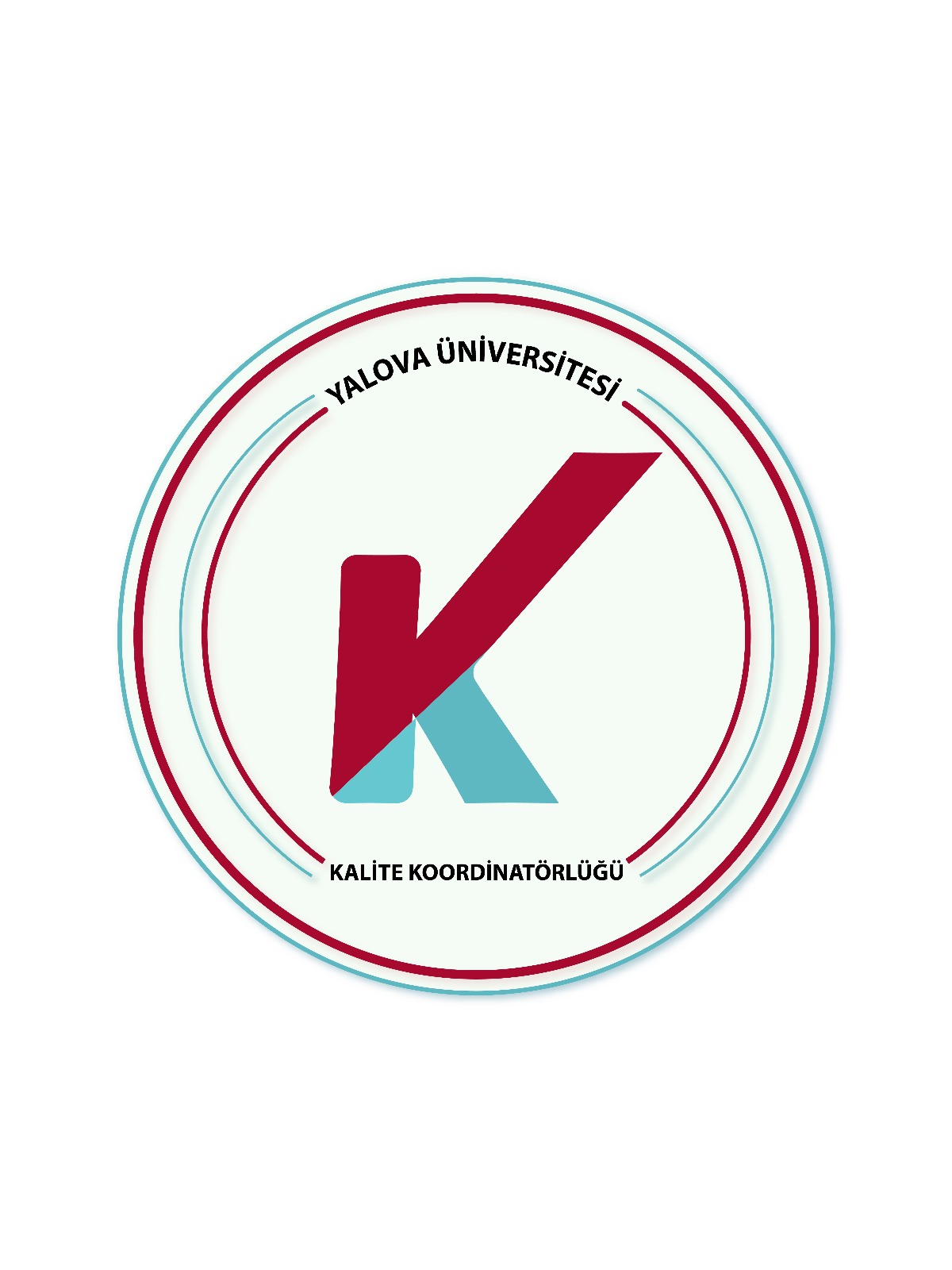 8
YÖKAK Ölçütleri
Program Tasarımı, Değerlendirilmesi ve Güncellenmesi
Programların Yürütülmesi
Öğrenme Kaynakları ve Akademik Destek Hizmetleri
Öğretim Kadrosu
Liderlik ve Kalite
Misyon ve Stratejik Amaçlar
Yönetim Sistemleri
Paydaş Katılımı
Uluslararasılaşma
(300/1000 puan)
(400/1000 puan)
HEDEFLER-ÖLÇÜTLER (NE?)
Araştırma Süreçlerinin Yönetimi ve Araştırma Kaynakları
Araştırma Yetkinliği, İş Birlikleri ve Destekler
Araştırma Performansı
Toplumsal Katkı Süreçlerinin Yönetimi ve Toplumsal Katkı Kaynakları
Toplumsal Katkı Performansı
(100/1000 puan)
(200/1000 puan)
4 Ana Başlık 
14 Ölçüt
46 Alt Ölçüt
Araştırma ve 
Geliştirme
Eğitim ve 
Öğretim
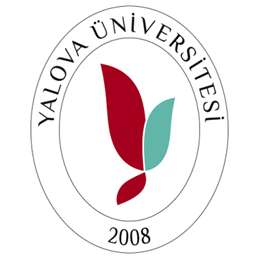 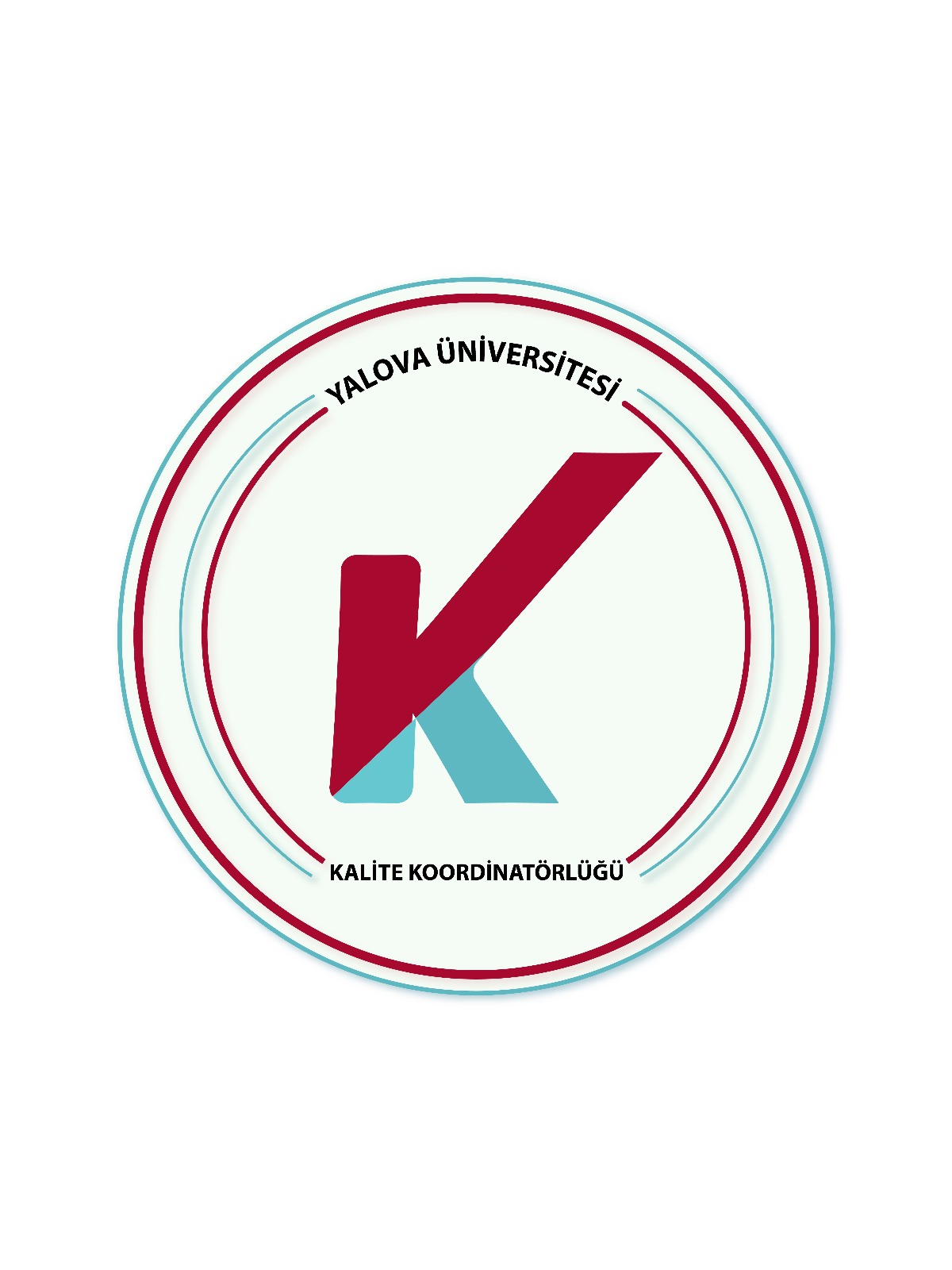 Liderlik, Yönetişim 
ve Kalite
Toplumsal Katkı
YÖKAK ÖLÇÜTLERİ VE STRATEJİK PLAN
HEDEFLER-ÖLÇÜTLER (NE?)
YÖKAK ÖLÇÜT ANA BAŞLIKLARI
STRATEJİK PLAN TEMEL FAALİYET ALANLARI
Eğitim ve 
Öğretim
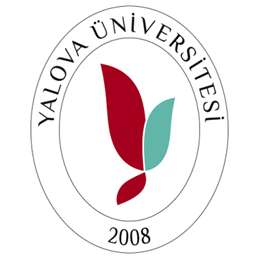 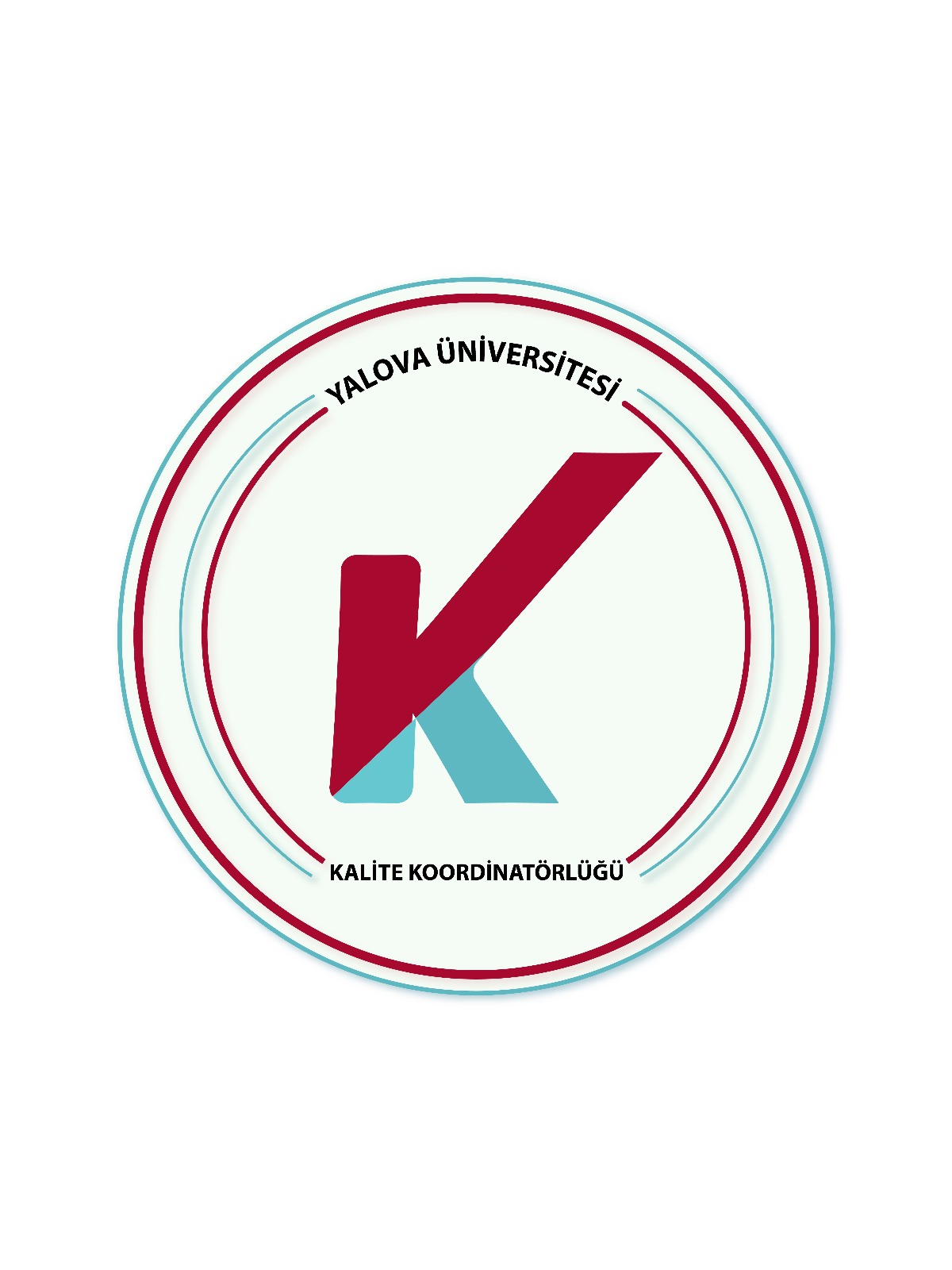 Girişimcilik
Araştırma ve 
Geliştirme
Araştırma ve 
Geliştirme
Liderlik, Yönetişim 
ve Kalite
Liderlik
Toplumsal Katkı
Toplumsal Katkı
Eğitim
ANA BAŞLIKLAR BAZINDA ÖRGÜTLENME
HEDEFLER-ÖLÇÜTLER (NE?)
AR-GE KOORDİNATÖRLÜĞÜ
EĞİTİM-ÖĞRETİM KOORDİNATÖRLÜĞÜ
TOPLUMSAL KATKI KOORDİNATÖRLÜĞÜ
SÜRDÜRÜLEBİLİRLİK KOORDİNATÖRLÜĞÜ
BÜYÜK VERİ
KOORDİNATÖRLÜĞÜ
KALİTE
KOORDİNATÖRLÜĞÜ
Liderlik Yönetişim ve Kalite
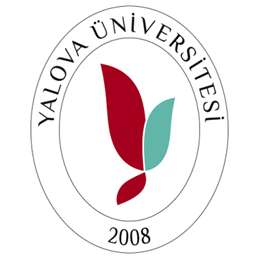 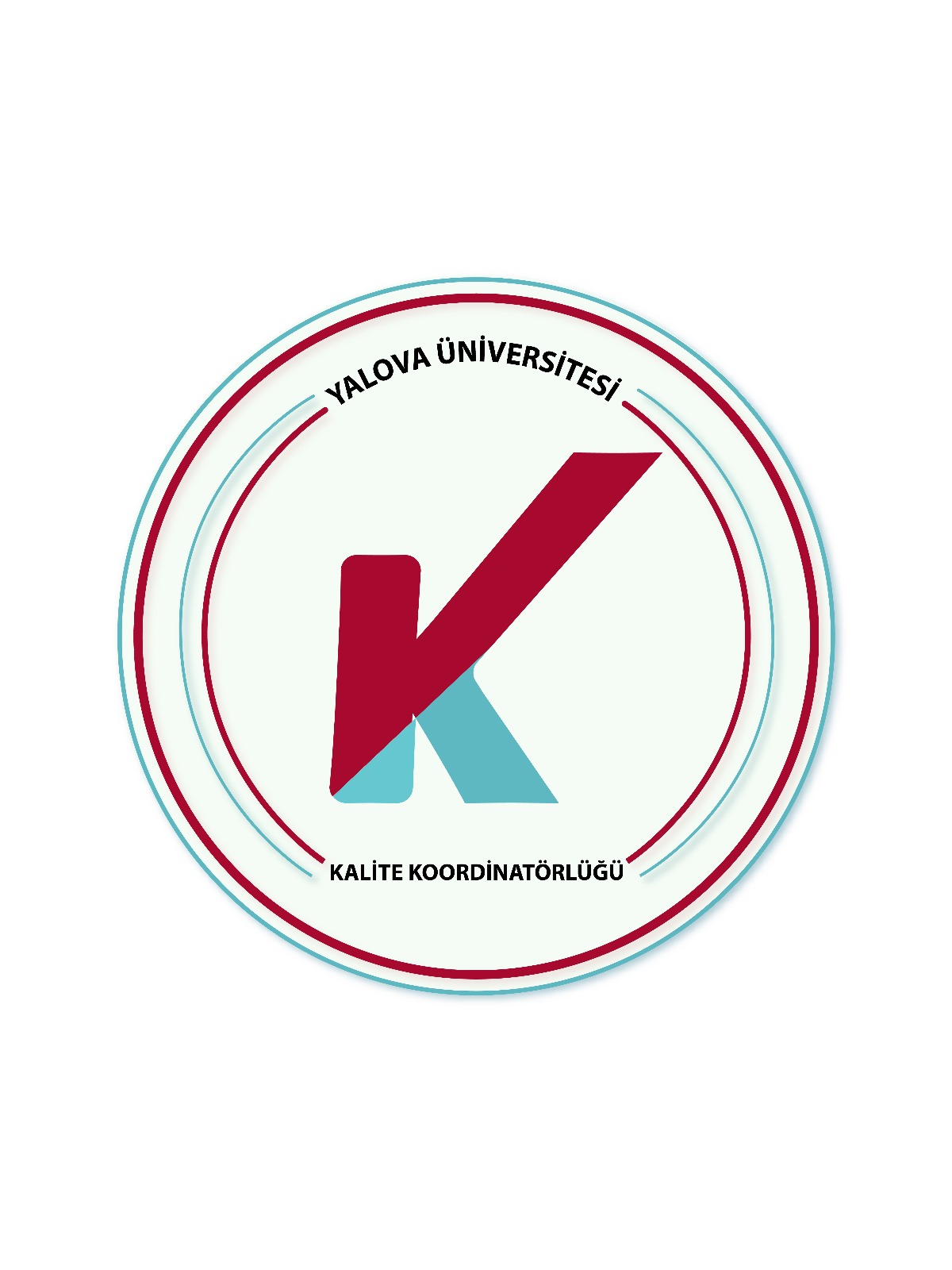 SP-PUKÖ ÇİZELGELERİ
YÖNTEM (NASIL?)
1
2
3
4
5
Çalışma Yok
Dereceli Değerlendirme Anahtarı (Rubrik) 
Alt Ölçütlerin Olgunluk Seviyesi
Örnek uygulama
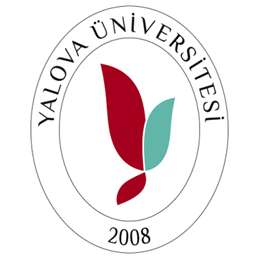 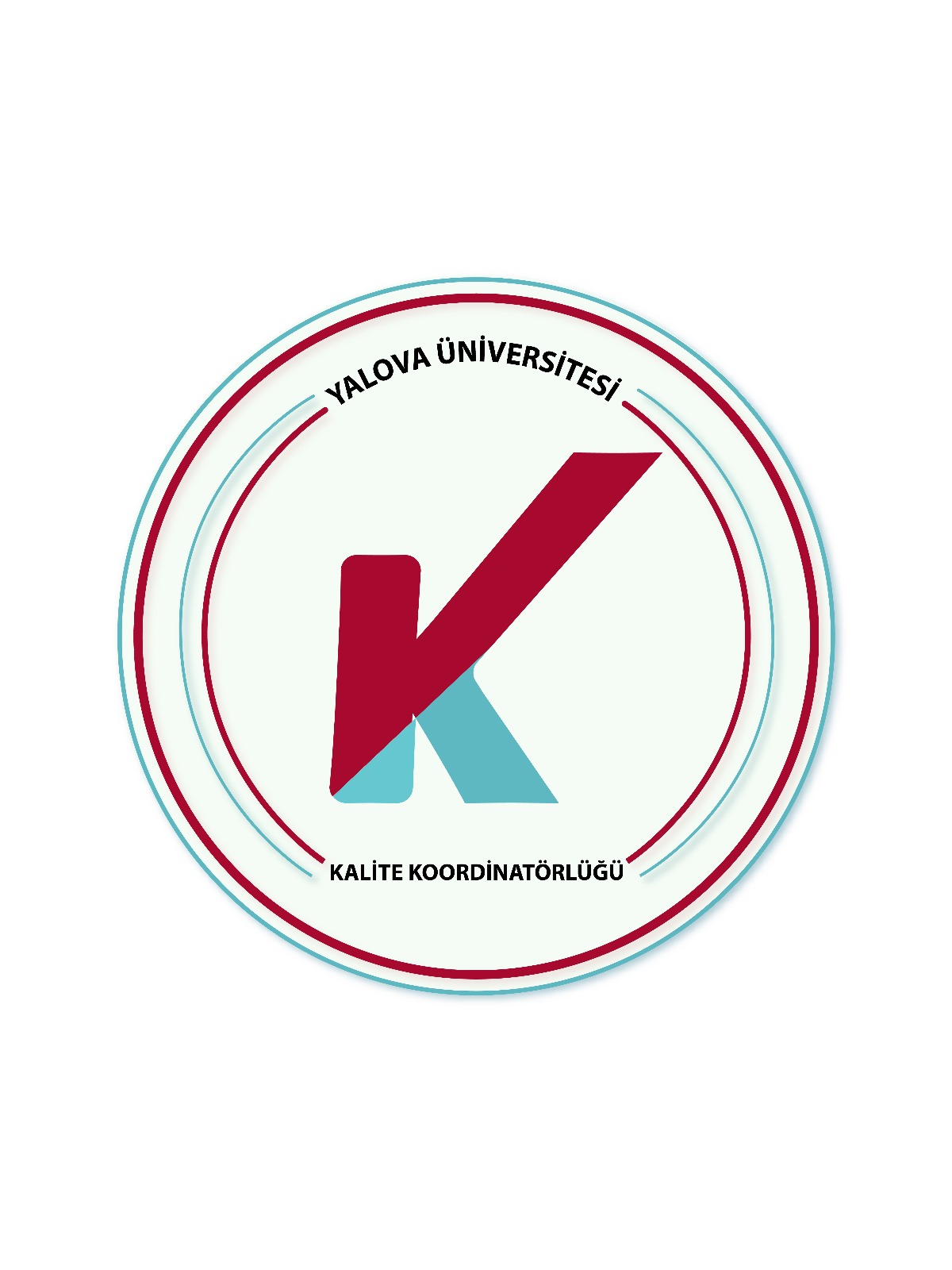 SP-PUKÖ ÇİZELGELERİ
Eğitim-Öğretim Ana Başlık Örnek
YÖNTEM (NASIL?)
2
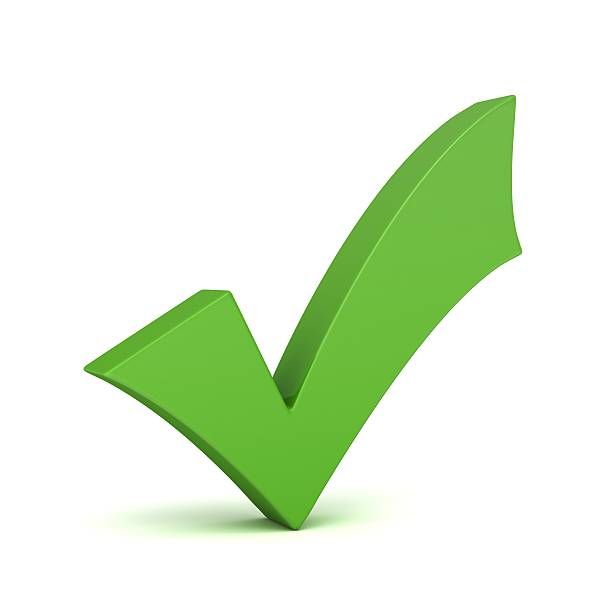 KİDR ölçütleri
Dikkate edilmesi gereken hususlar
Her bir ana başlık için ayrı ayrı sayfa
Her bir ana başlık için örnek faaliyet yazdık.
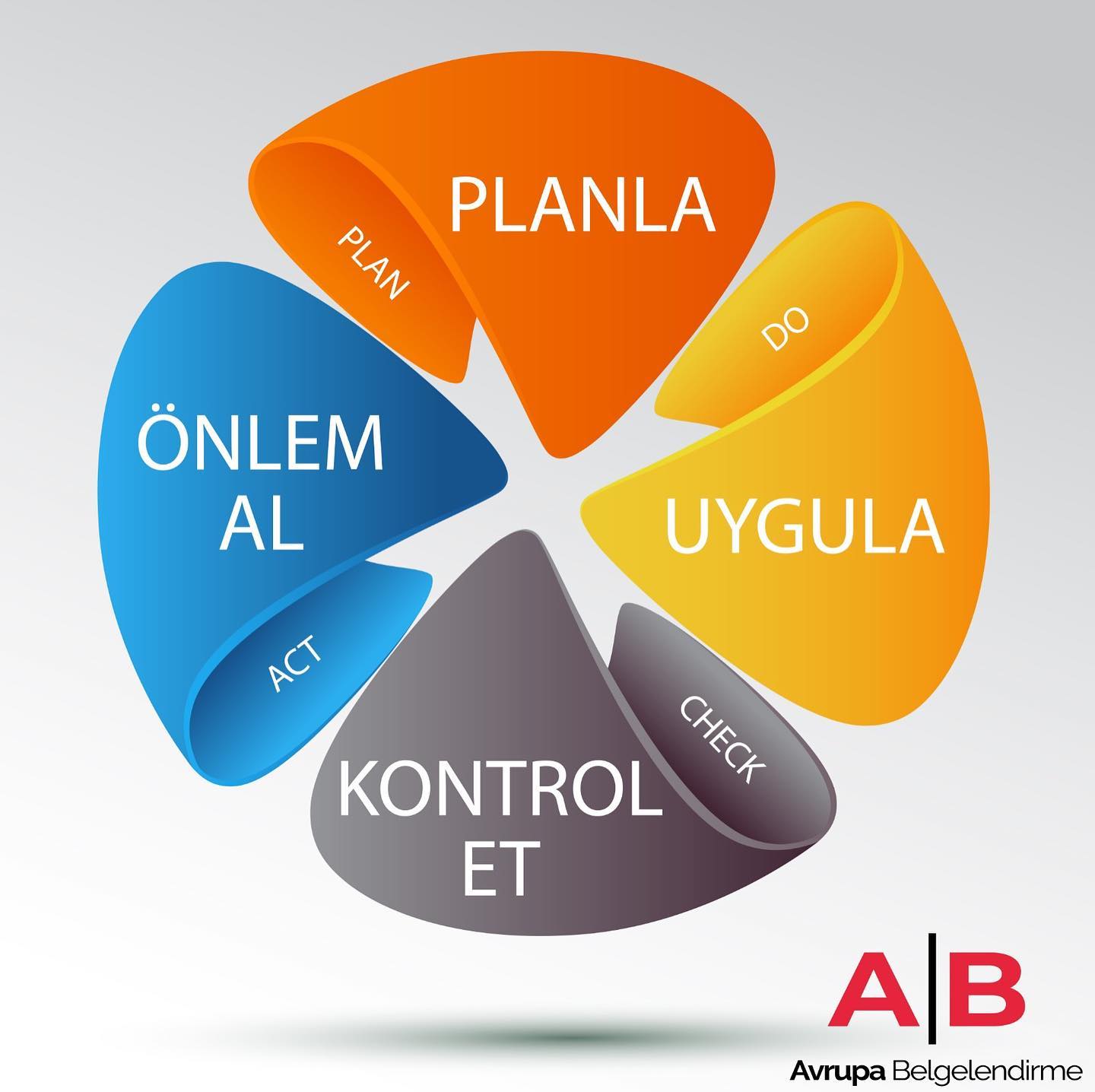 Dereceli Değerlendirme Anahtarı (Rubrik) 
Alt Ölçütlerin Olgunluk Seviyesi
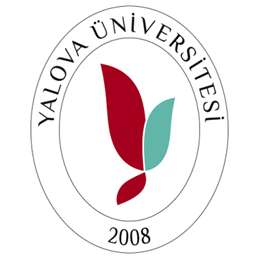 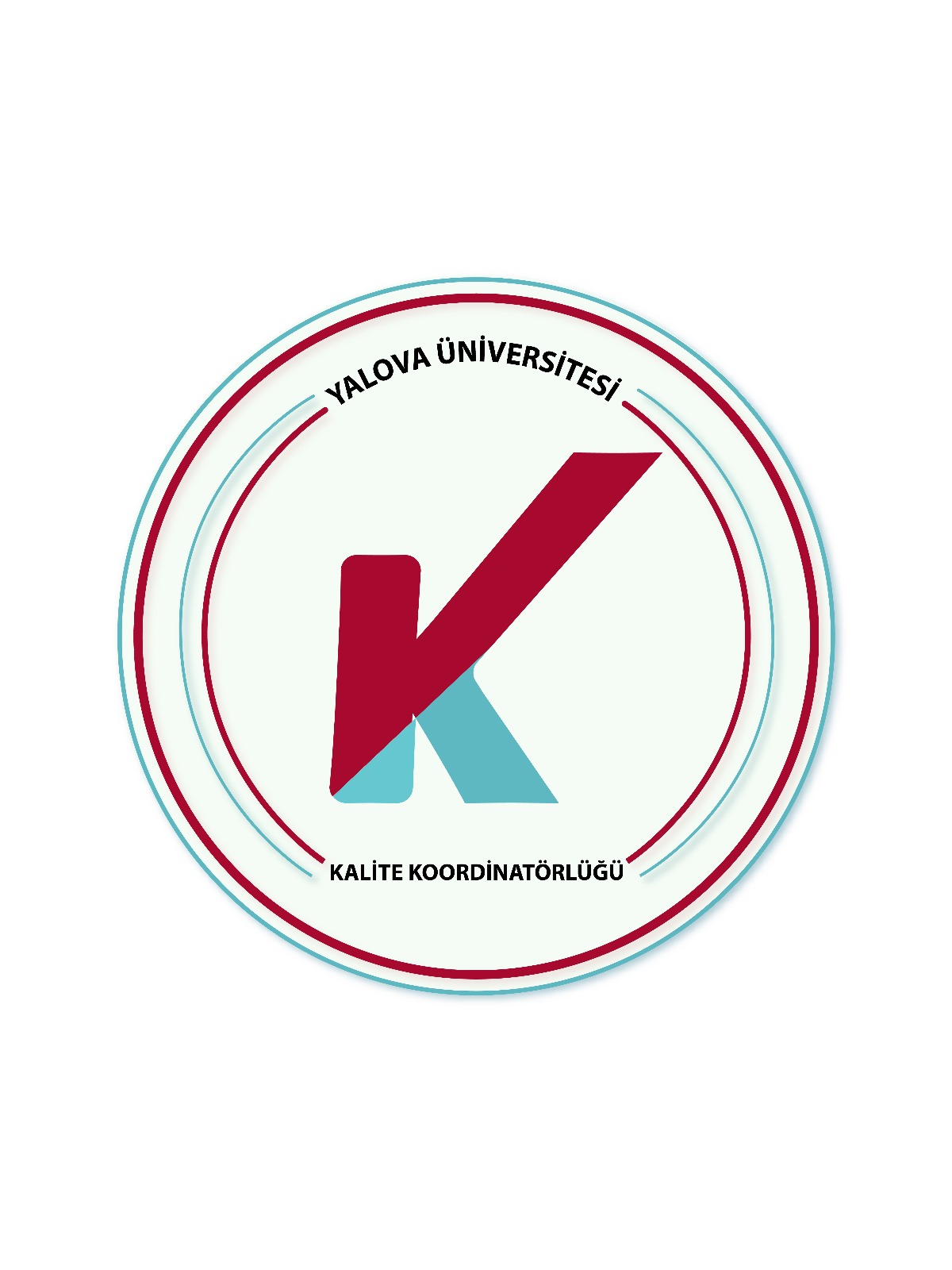 SP-PUKÖ ÇİZELGELERİ
YÖNTEM (NASIL?)
3
4
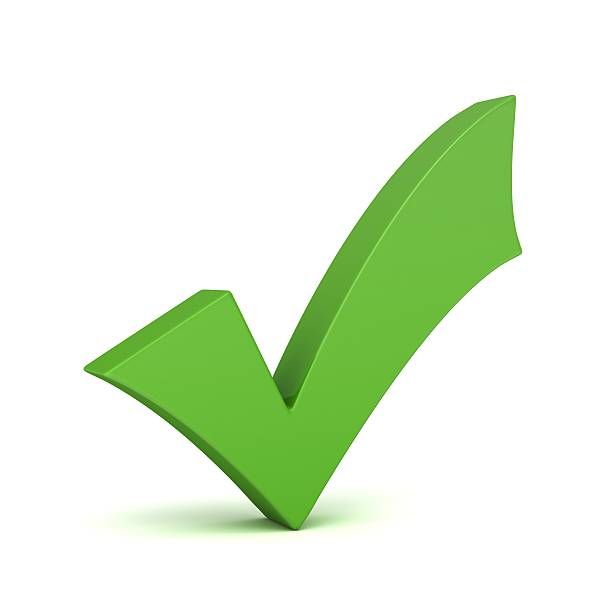 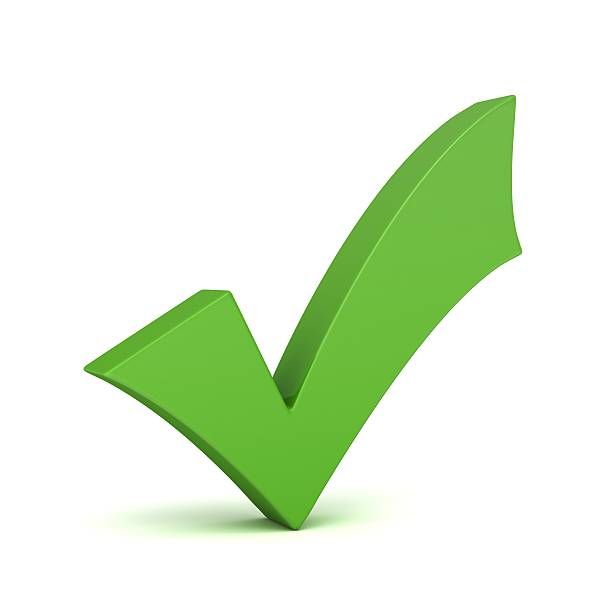 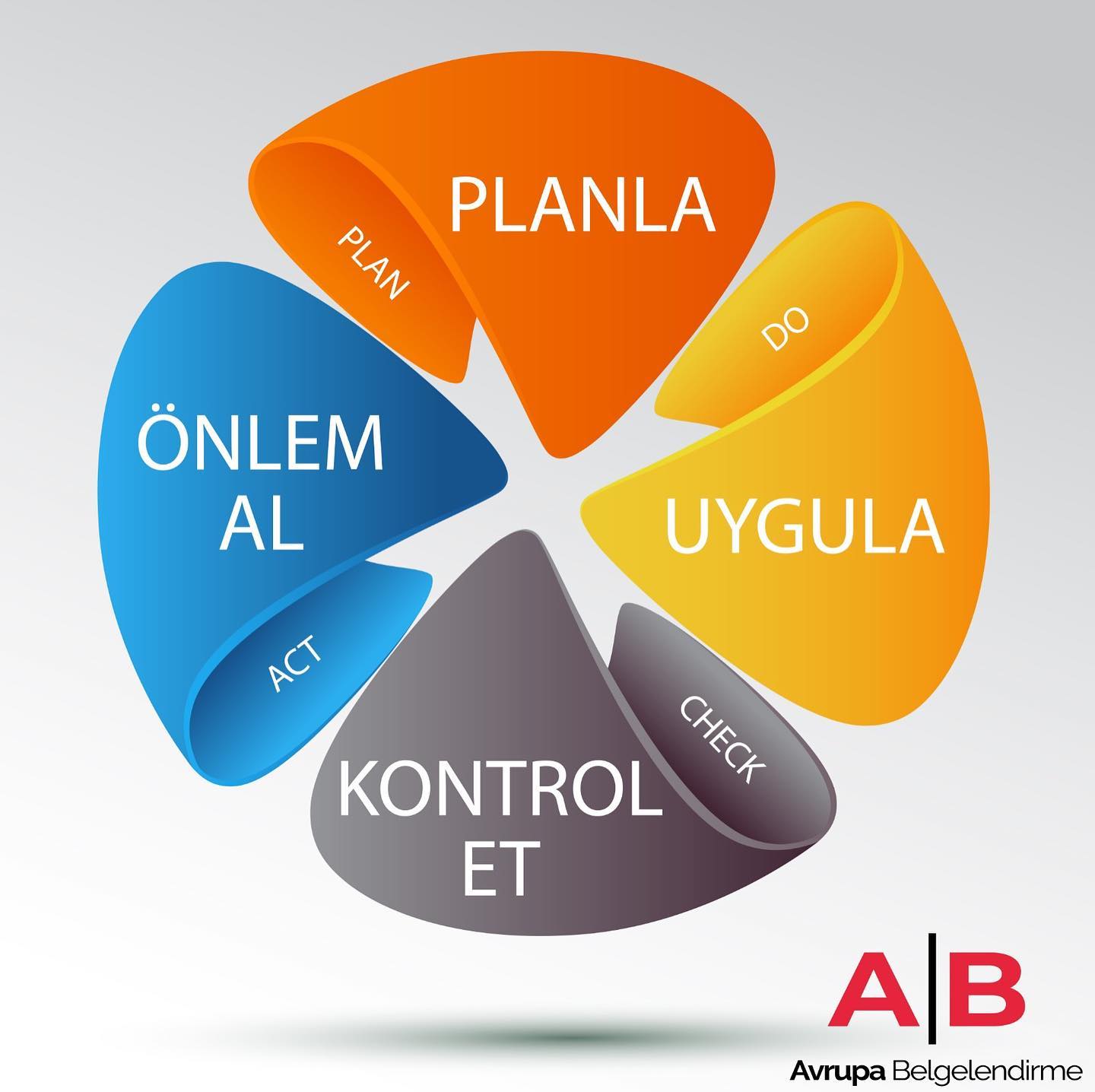 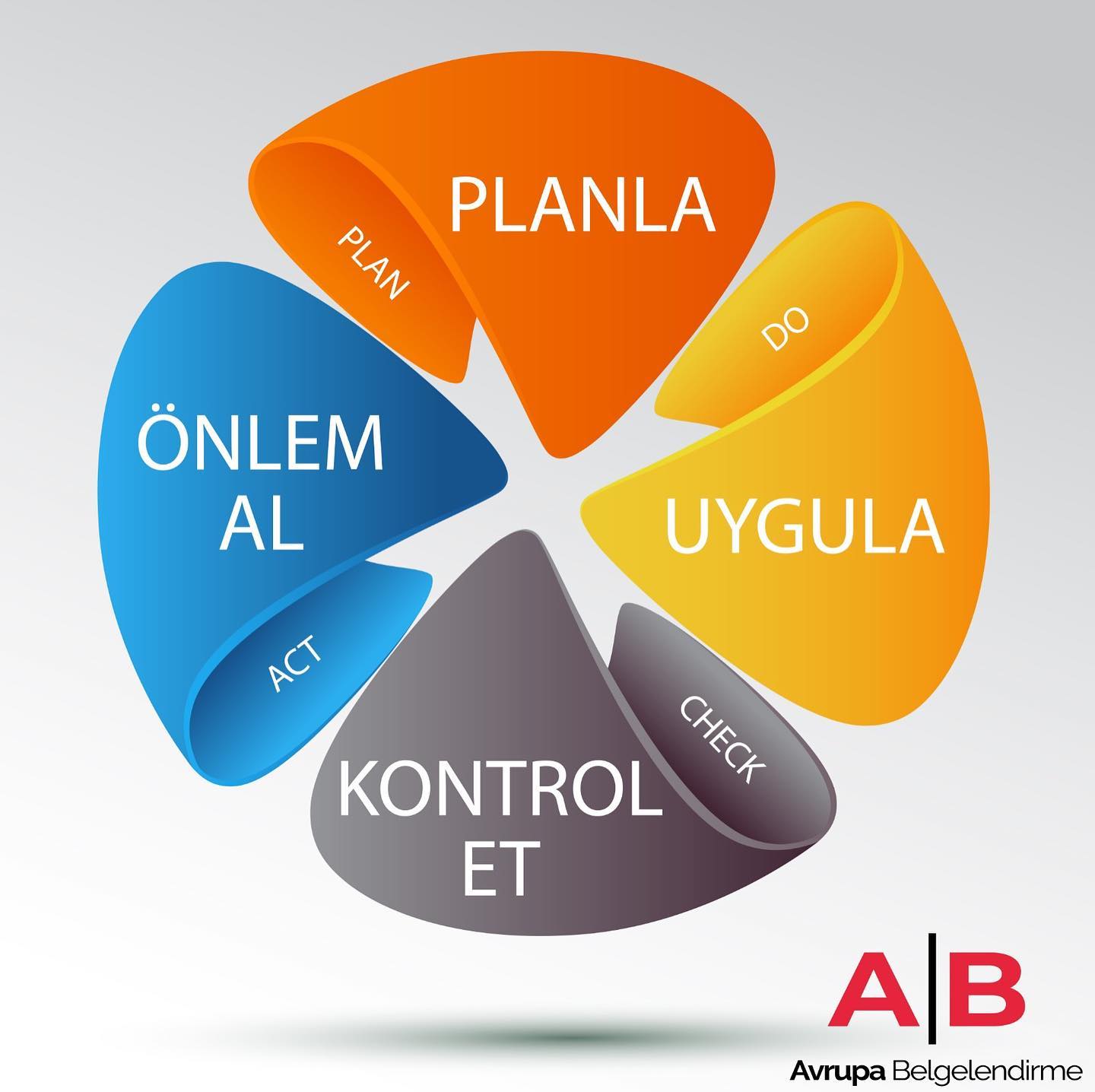 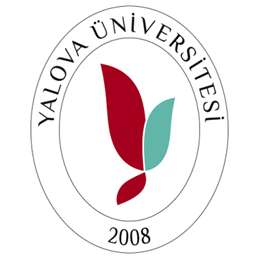 Dereceli Değerlendirme Anahtarı (Rubrik) 
Alt Ölçütlerin Olgunluk Seviyesi
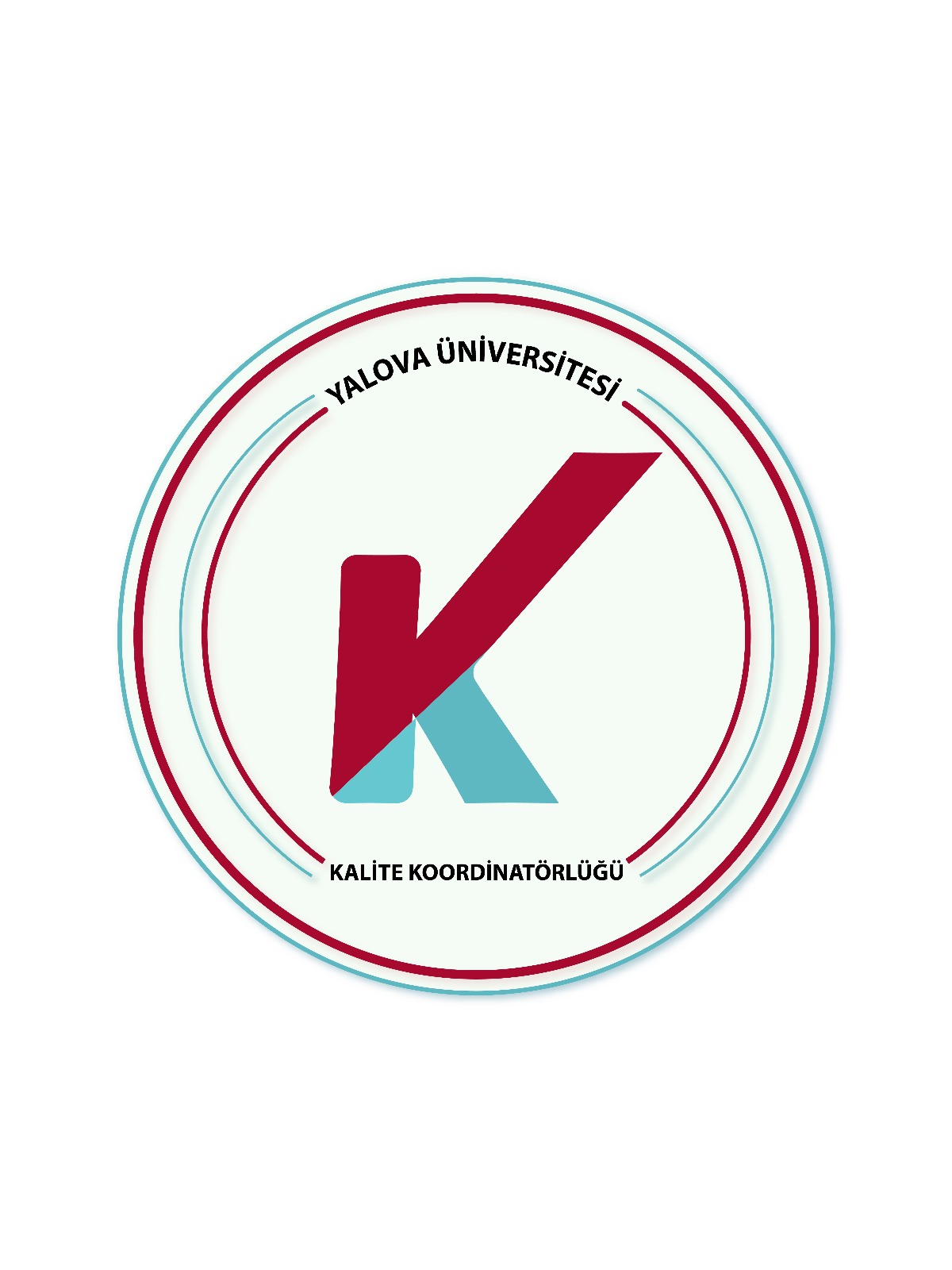 Dereceli Değerlendirme Anahtarı (Rubrik) 
Alt Ölçütlerin Olgunluk Seviyesi
KAPSAYICI BİR ÖRGÜT YAPISI-I
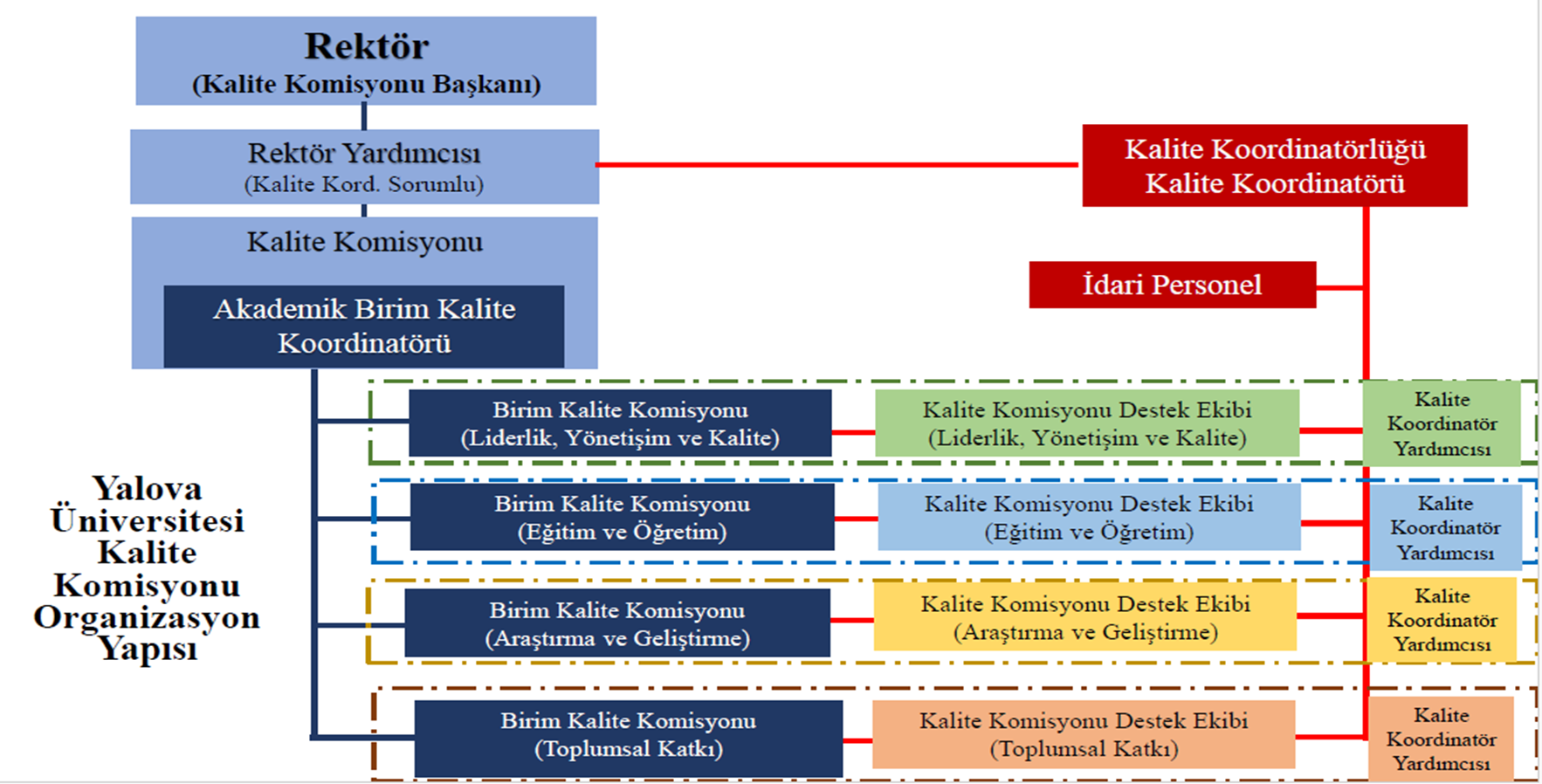 YAYGINLIK (KAPSAYICILIK?)
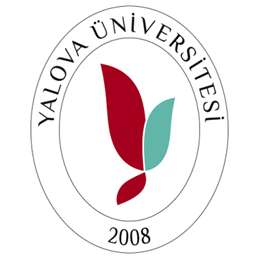 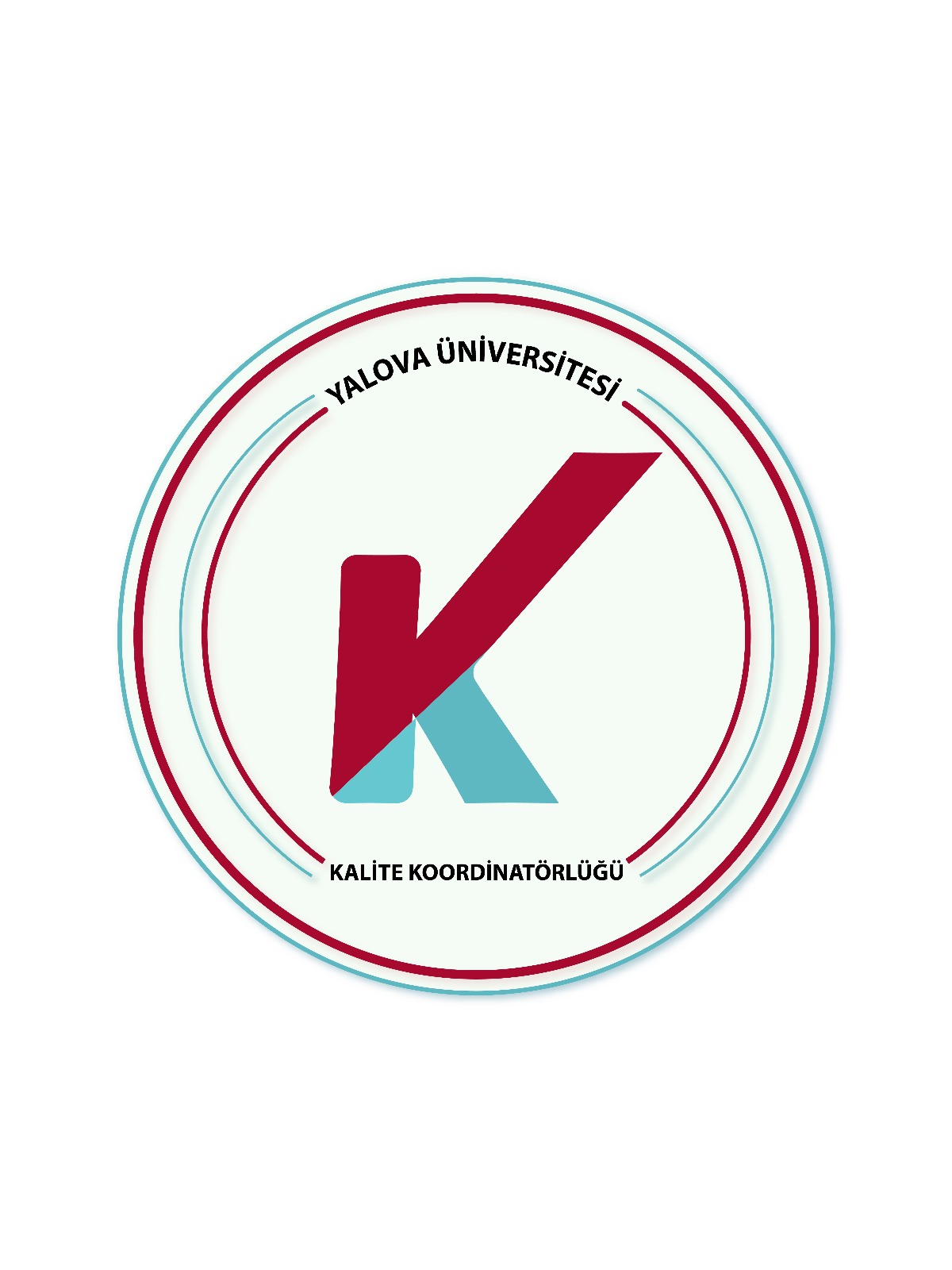 KAPSAYICI BİR ÖRGÜT YAPISI-I
KURULAN KOORDİNATÖRLÜKLERİN KALİTE ÖRGÜT ŞEMASINA YANSITILMASI
SP PUKÖ ÇİZELGESİNİN YAZILIM YARDIMIYLA KULLANILMASI
BKYS'DE SÜREÇLERİN BÖLÜM BAŞKANLIĞI VE BİRİM BAZINDA İZLENMESİ
YAYGINLIK (KAPSAYICILIK?)
YAZILIM ARAYIŞLARI
İDARİ BİRİMLERİN ÖRGÜTLENME DEĞİŞİKLİĞİ
UYGULAMA ARAŞTIRMA MERKEZLERİ
FİRMA/ÜNİVERSİTE GÖRÜŞMELERİ
BKYS KARARI VE ALIMI
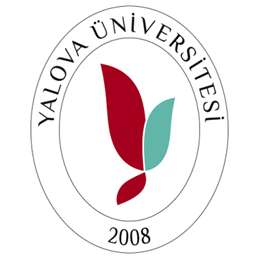 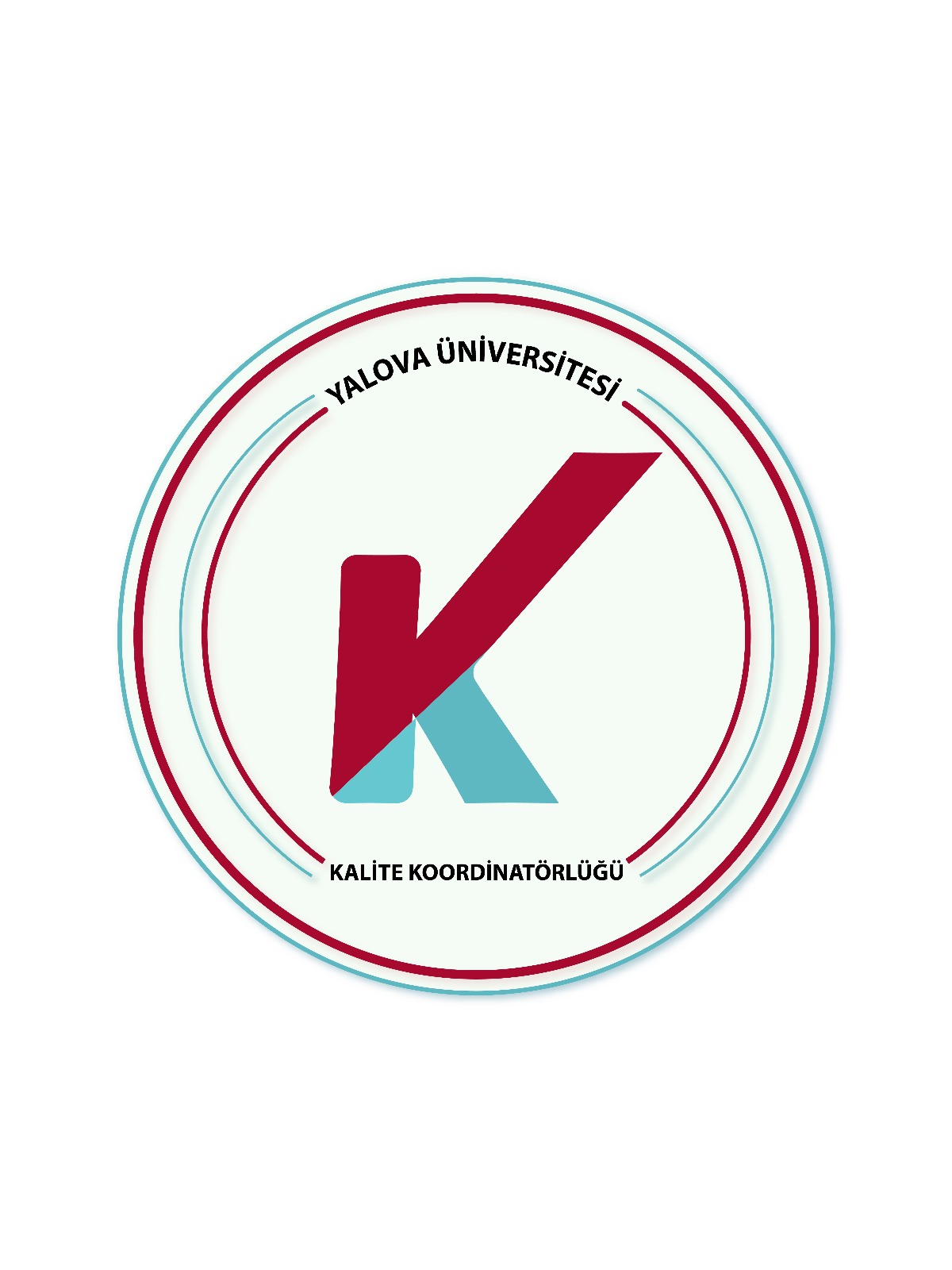 KAPSAYICI BİR ÖRGÜT YAPISI-II
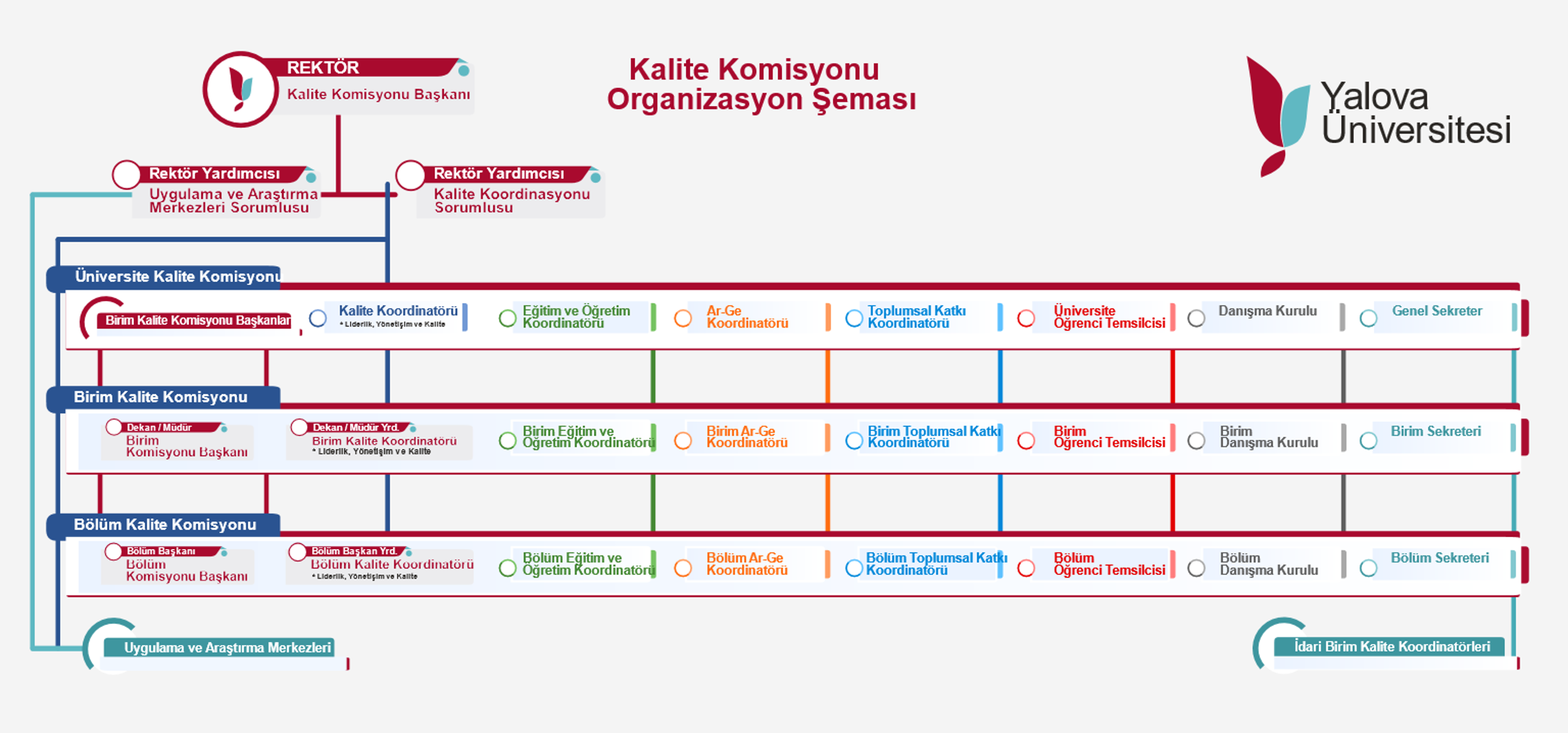 YAYGINLIK (KAPSAYICILIK?)
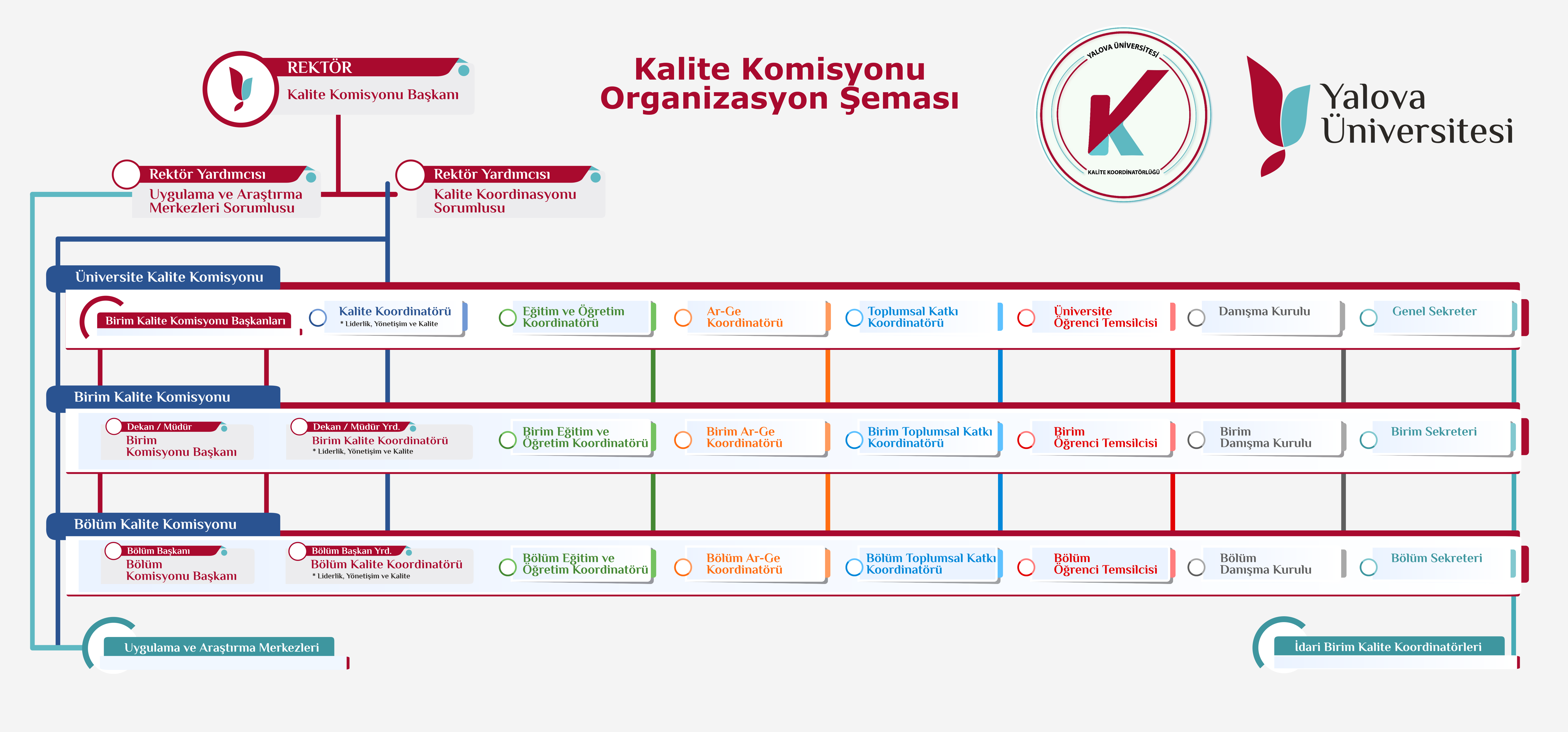 NELER YAPIYORUZ?
Her koordinatörlük 
KİDR alt ölçütleri ve Stratejik Plan çerçevesinde 
faaliyetlerine devam ediyor
KAP
Toplantıları
(Haftalık)
Operatif 
İşler
Süreçler
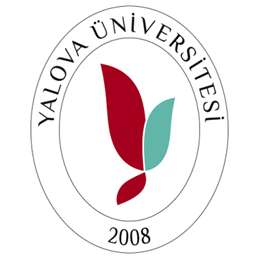 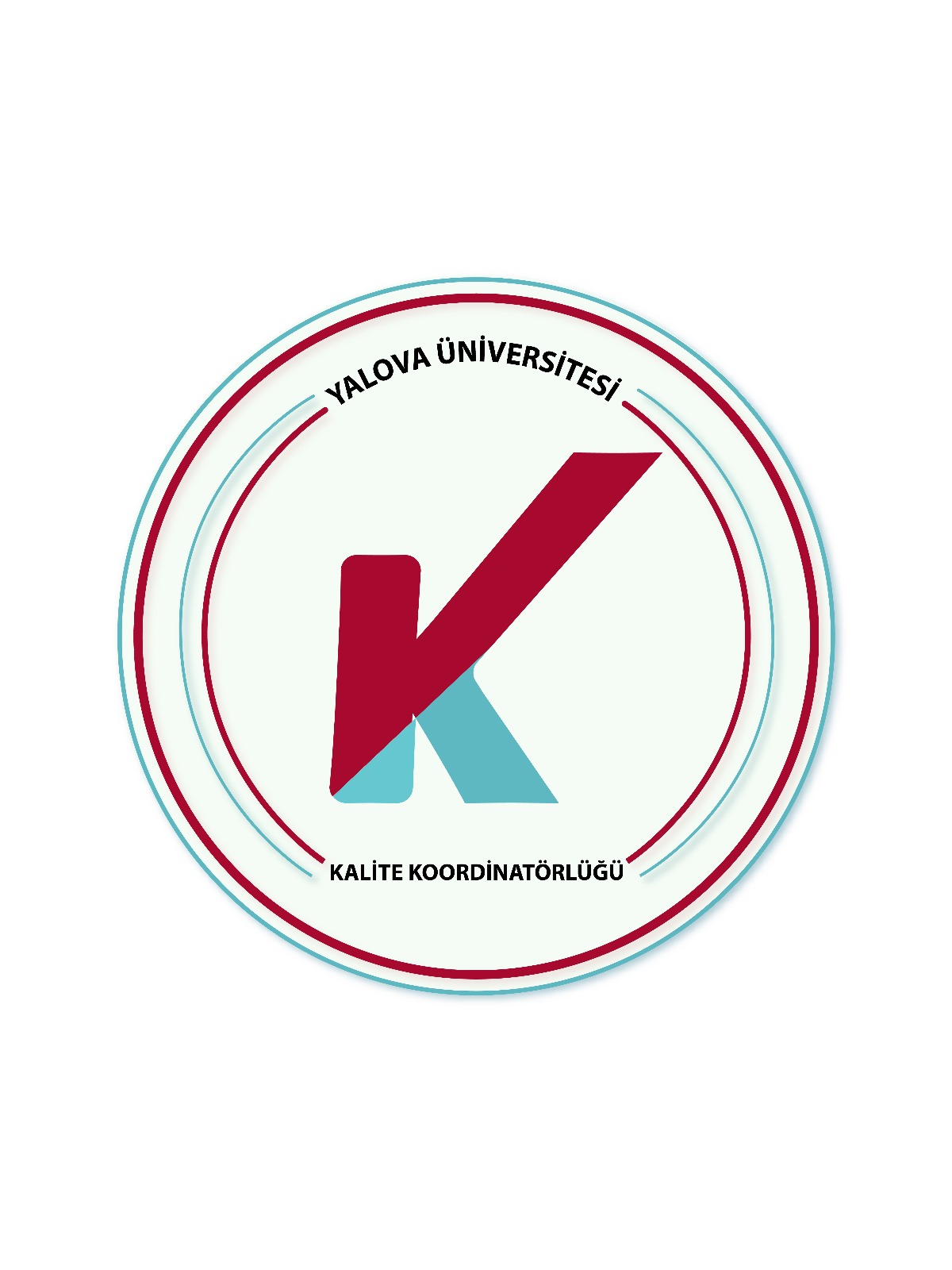 Faaliyetler
Politikalar
İş akışları
Belgeler
Yönergeler
NELER YAPIYORUZ?
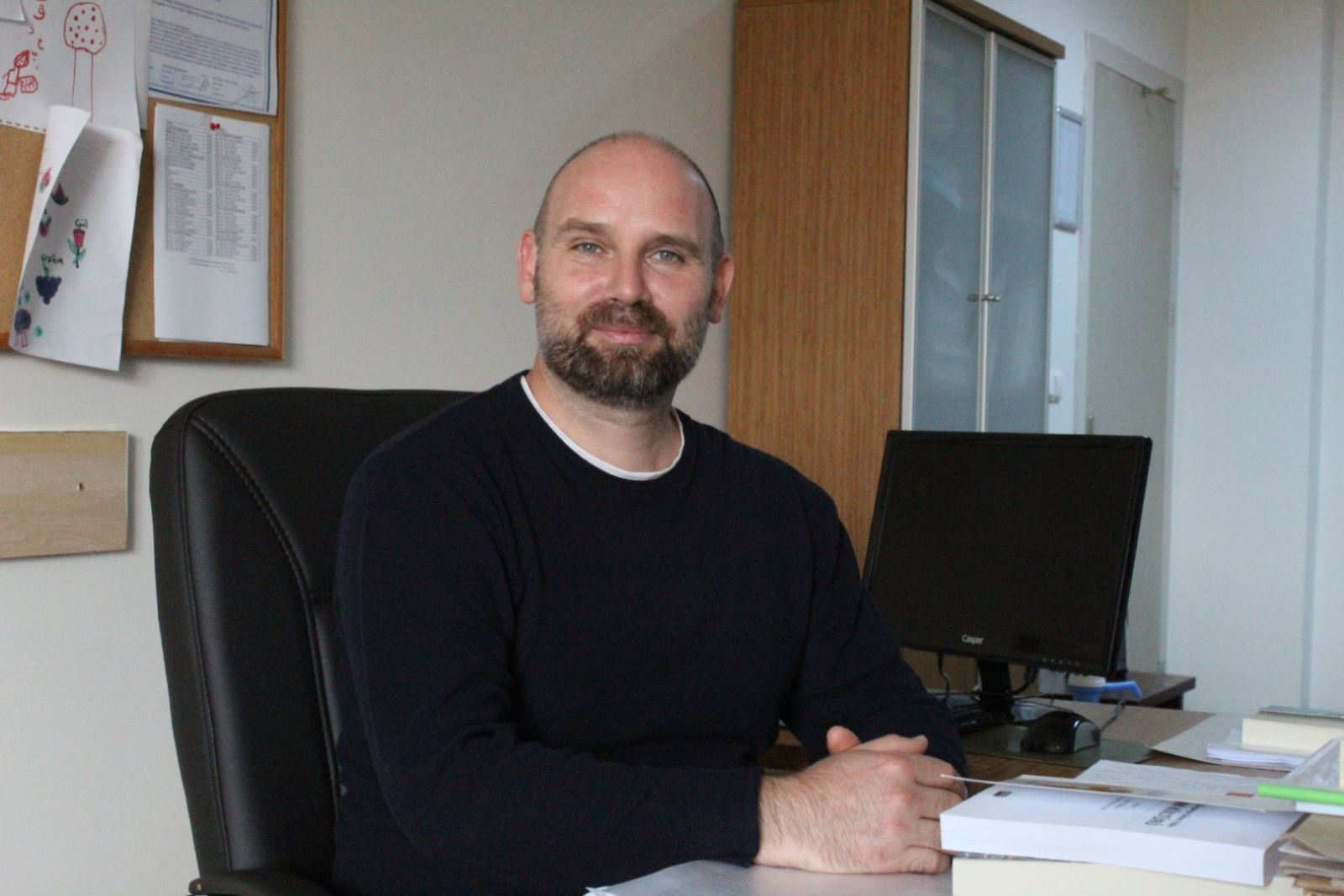 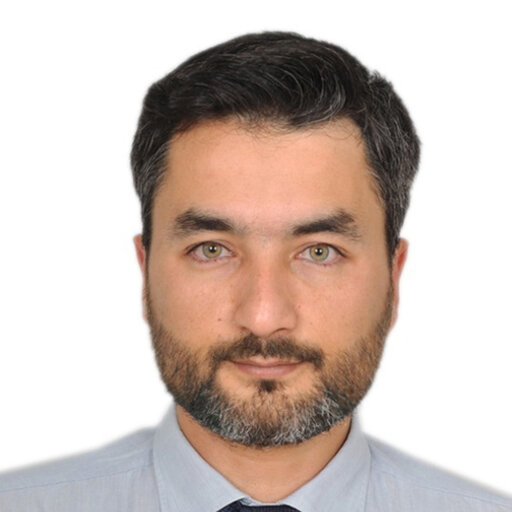 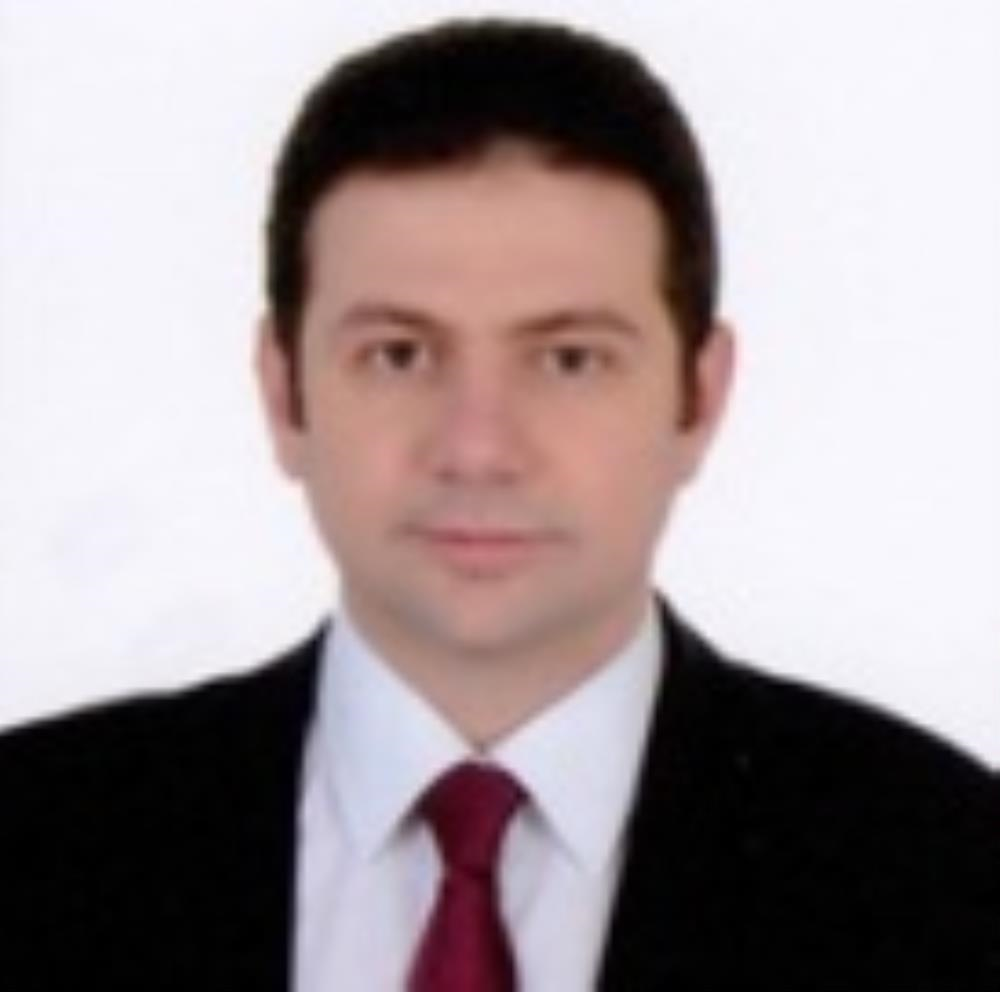 Doç. Dr. Selman Yarcı
Çınarcık MYO  
Üniversite Kalite Komisyonu Üyesi
Doç. Dr. M.Selçuk MERT
Mühendislik Fakültesi
Üniversite Kalite Komisyonu Üyesi
Dr. Öğr. Üyesi Abdurrahman TEKİN
Hukuk Fakültesi
Üniversite Kalite Komisyonu Üyesi
Bölüm/Program Akreditasyonu Ekibi
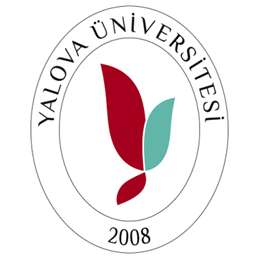 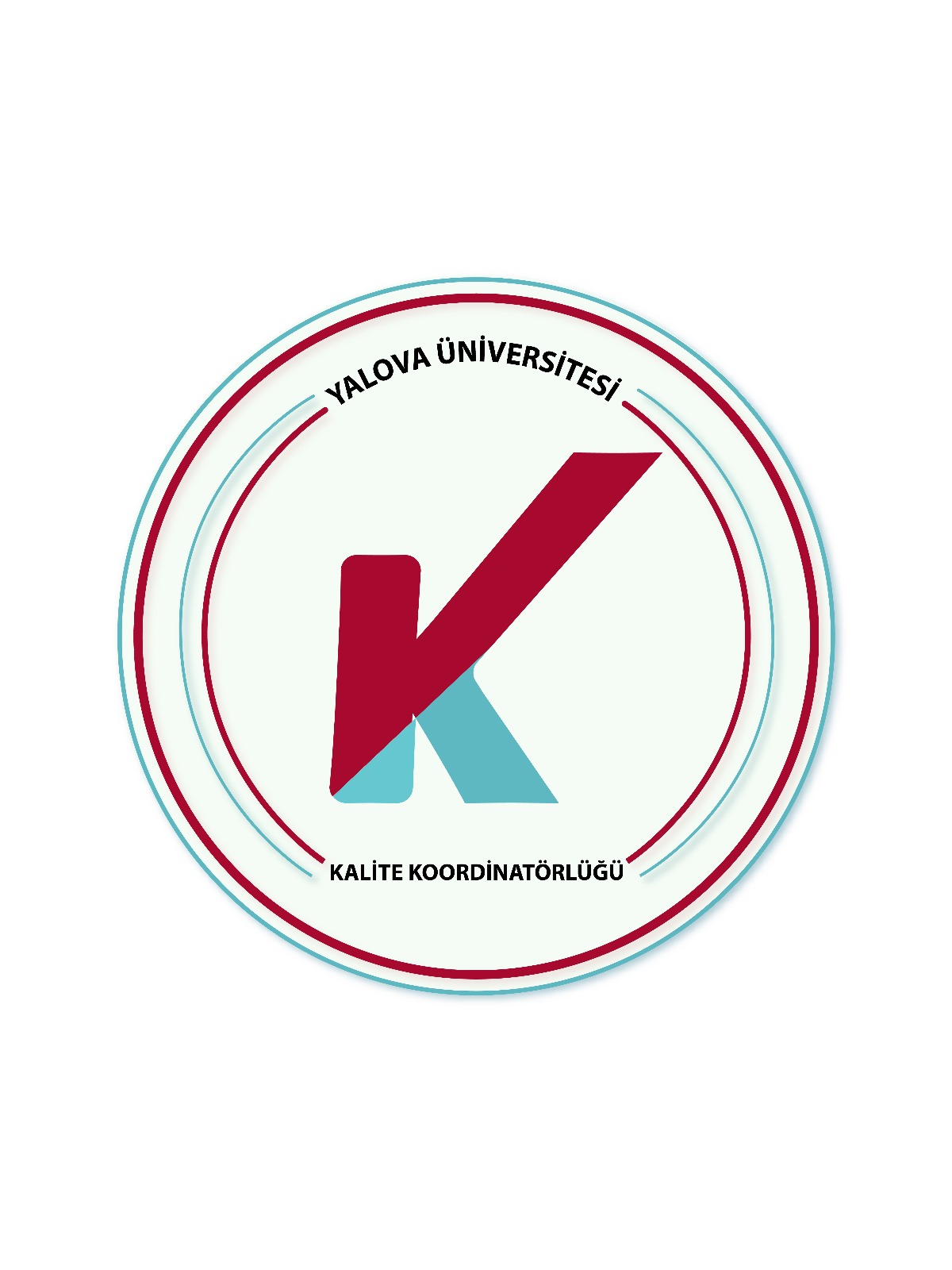 NELER YAPIYORUZ?
Öz değerlendirme formunun Rektörlüğe sunumu
Başvurunun Bölüm tarafından yapılması
Uygun bulunan niyet başvurusunun Üniversite Kalite Koordinatörlüğüne yapılması
Bölüm/Program akreditasyon niyet başvurusunun Birim Kalite Koordinatörüne yapılması
Ret
Kabul
Bölüm/Program Akreditasyonu Süreci
Değerlendirme
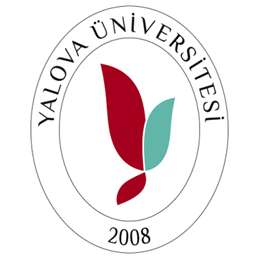 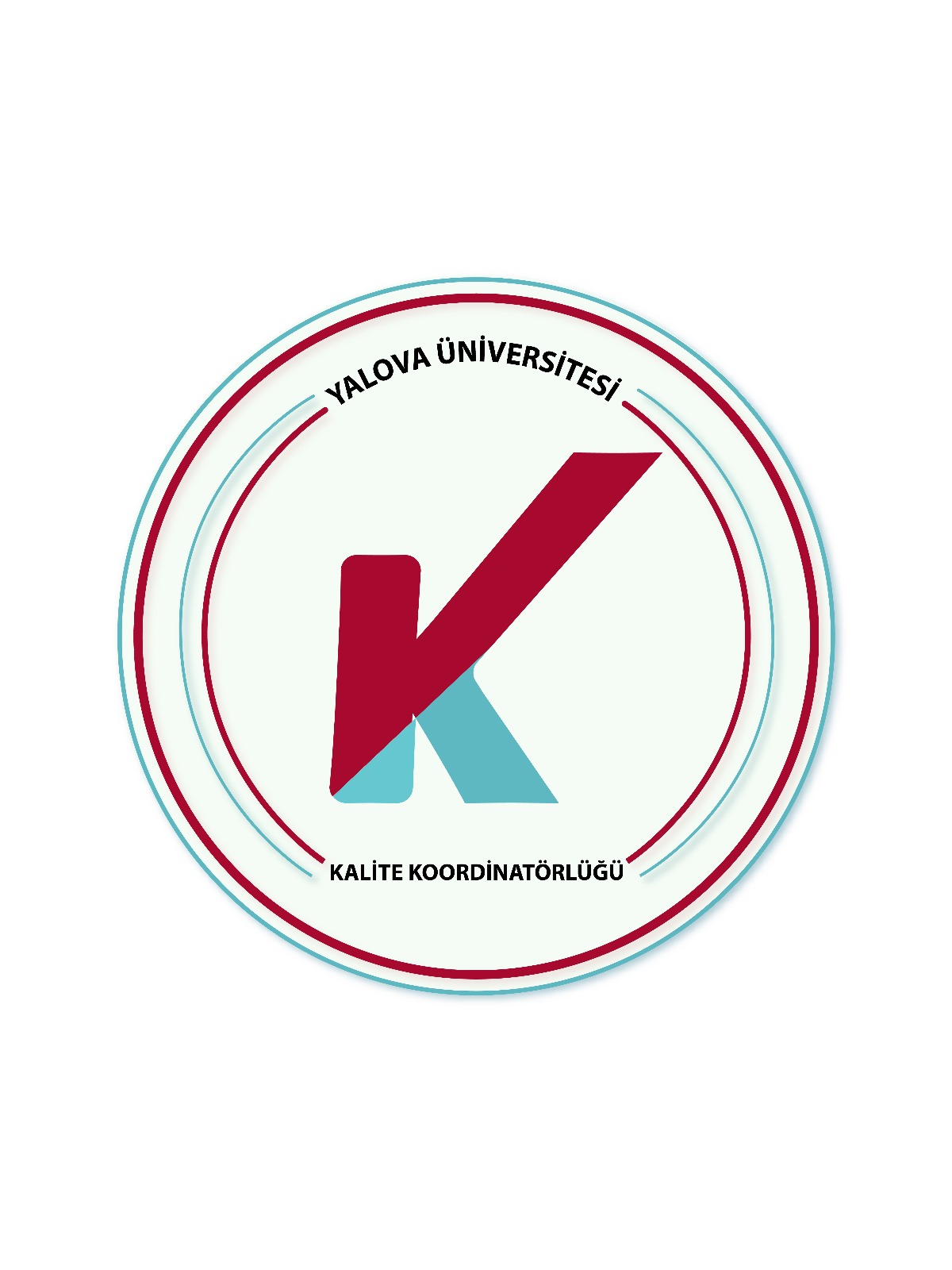 PEKİ BUNDAN SONRA?
ORTA VADE
KISA VADE
Bölüm akreditasyon başvuruları
BKYS ve Bologna süreçleri
Birim/bölüm bazında faaliyetlerin Koordinatörlükler ile işbirliği içinde sahiplenilmesi ve takibi
SP PUKÖ
BKYS ile planlama süreci
Stratejik plan izleme
KİDR
Koordinatörlük toplantıları
UZUN VADE
Kalite kültürünün oluşması ve yaygınlaşması için çalışmak
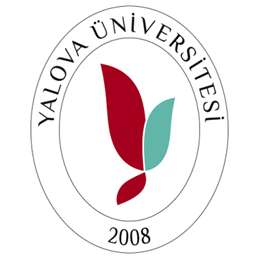 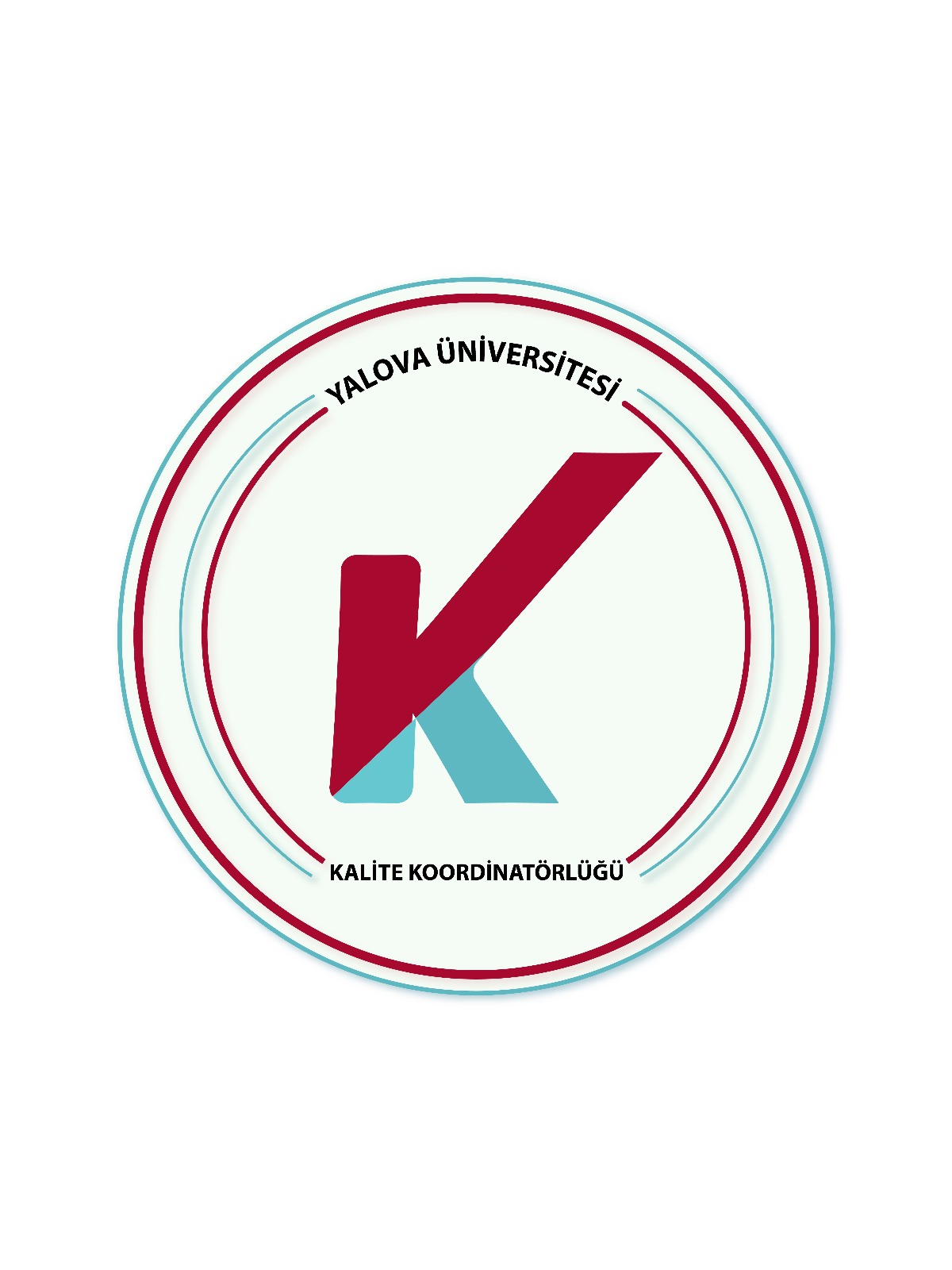 SİZDEN BEKLENTİ
Kalite komisyon başkanları ve koordinatörlerimiz!!!
Perşembe öğleden sonranızı bize ayırın
İlgili koordinatörlüklerden gelen tüm yazılar
Birim/bölümlerinizde bilgilendirme ve iletişim sorumluluğu
Daha sık toplanacağız
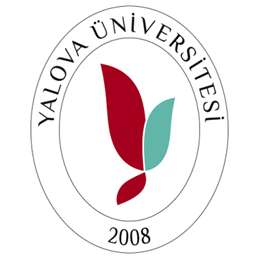 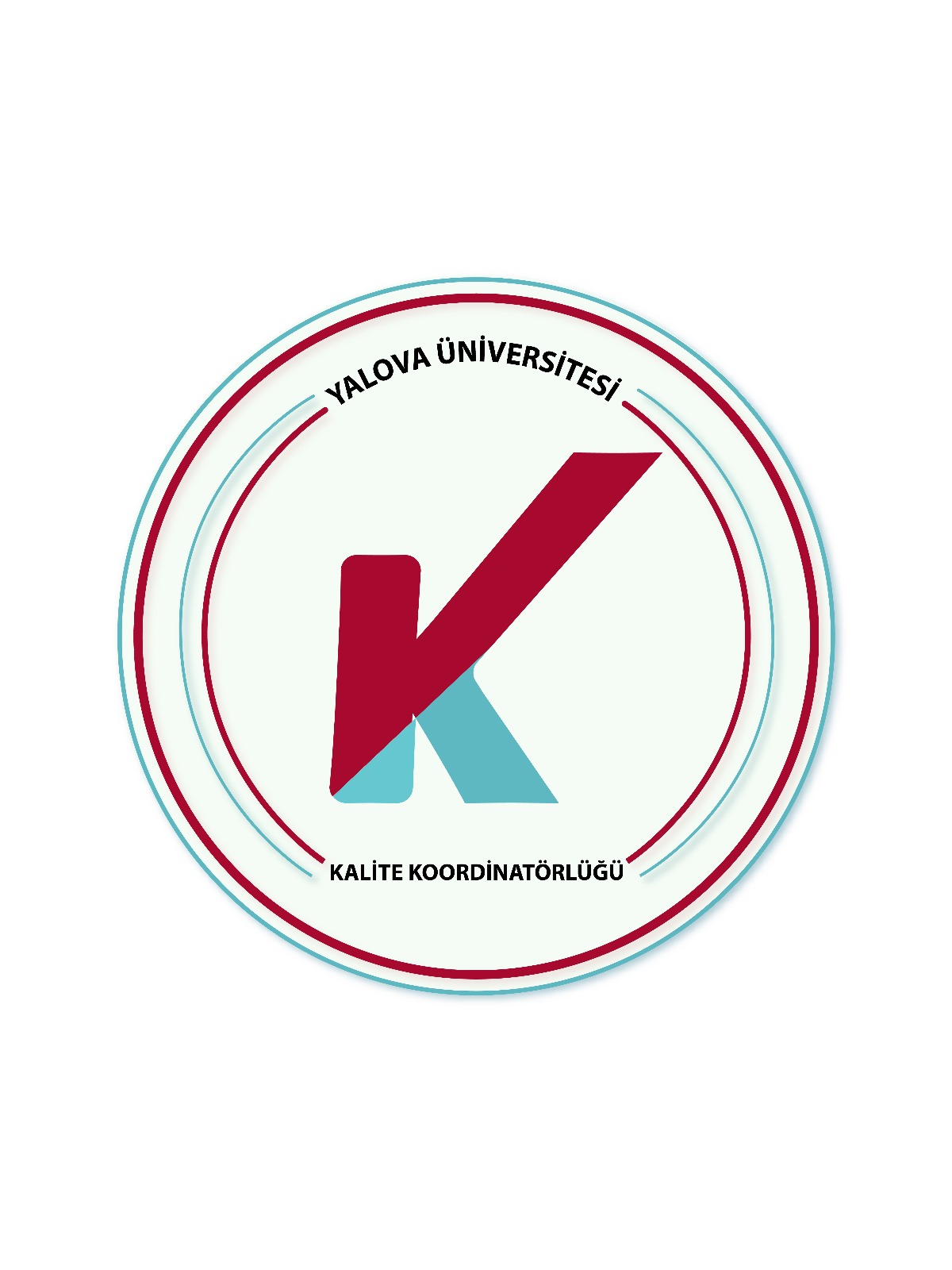 Saha ziyaretlerine hazırlık
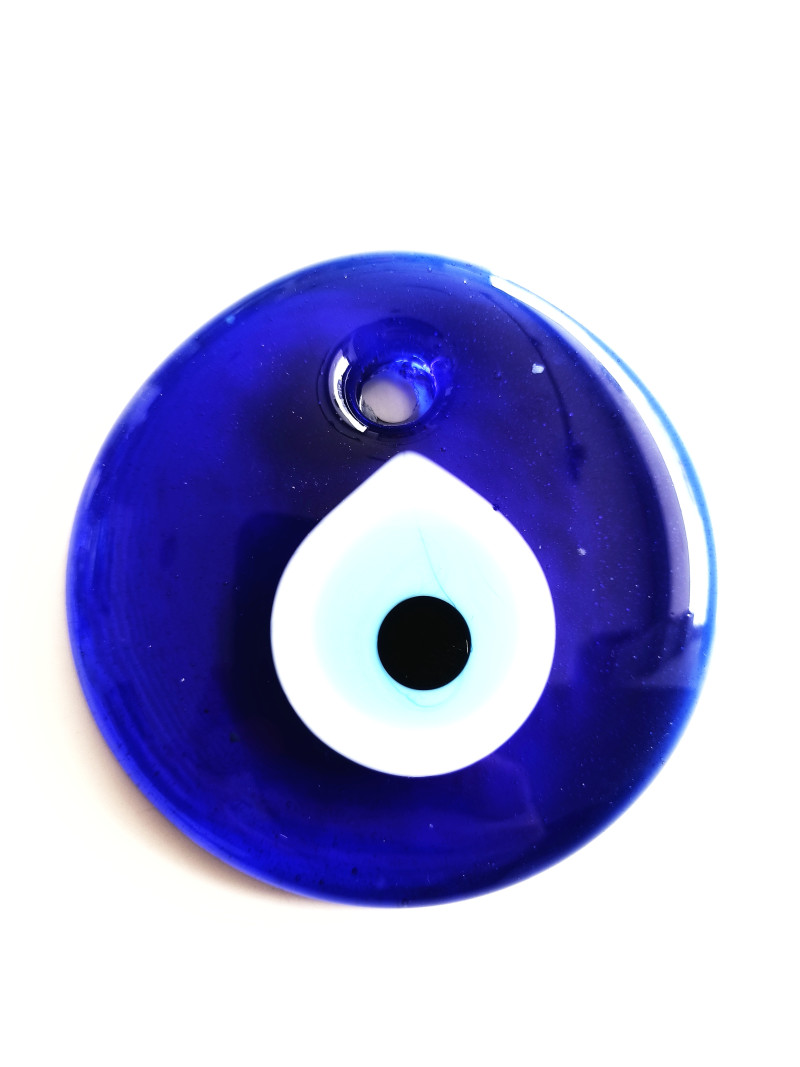 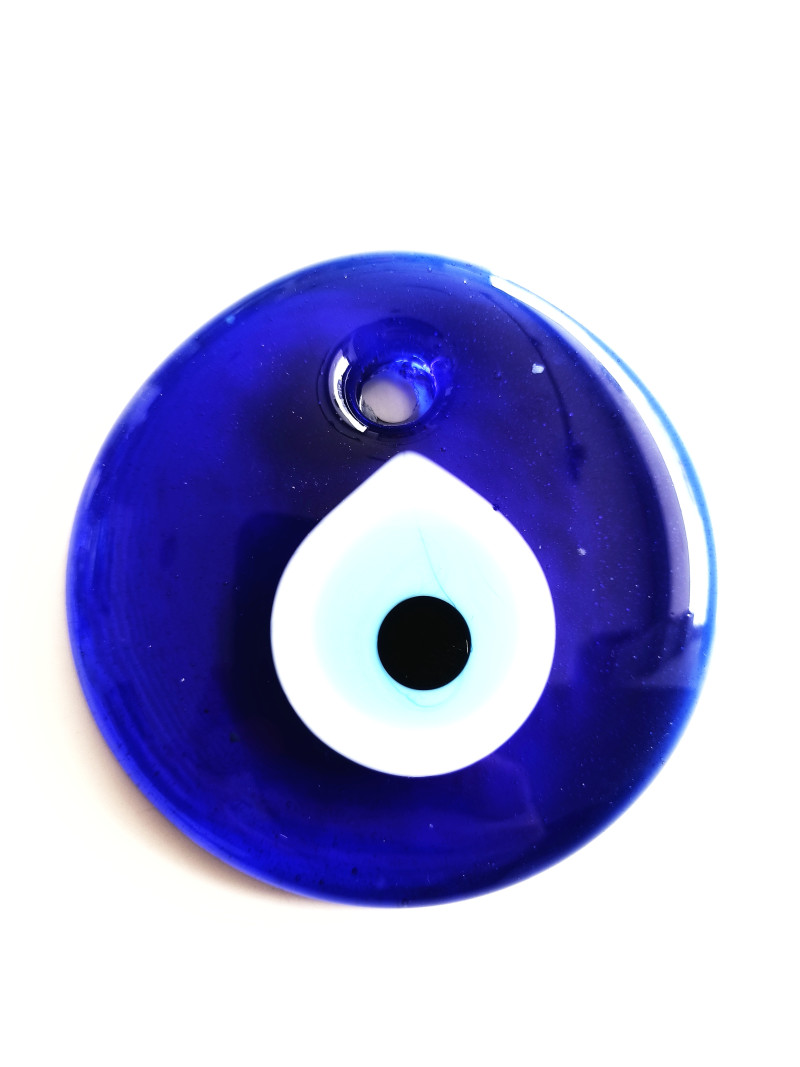 KAMERA ARKASI EKİP
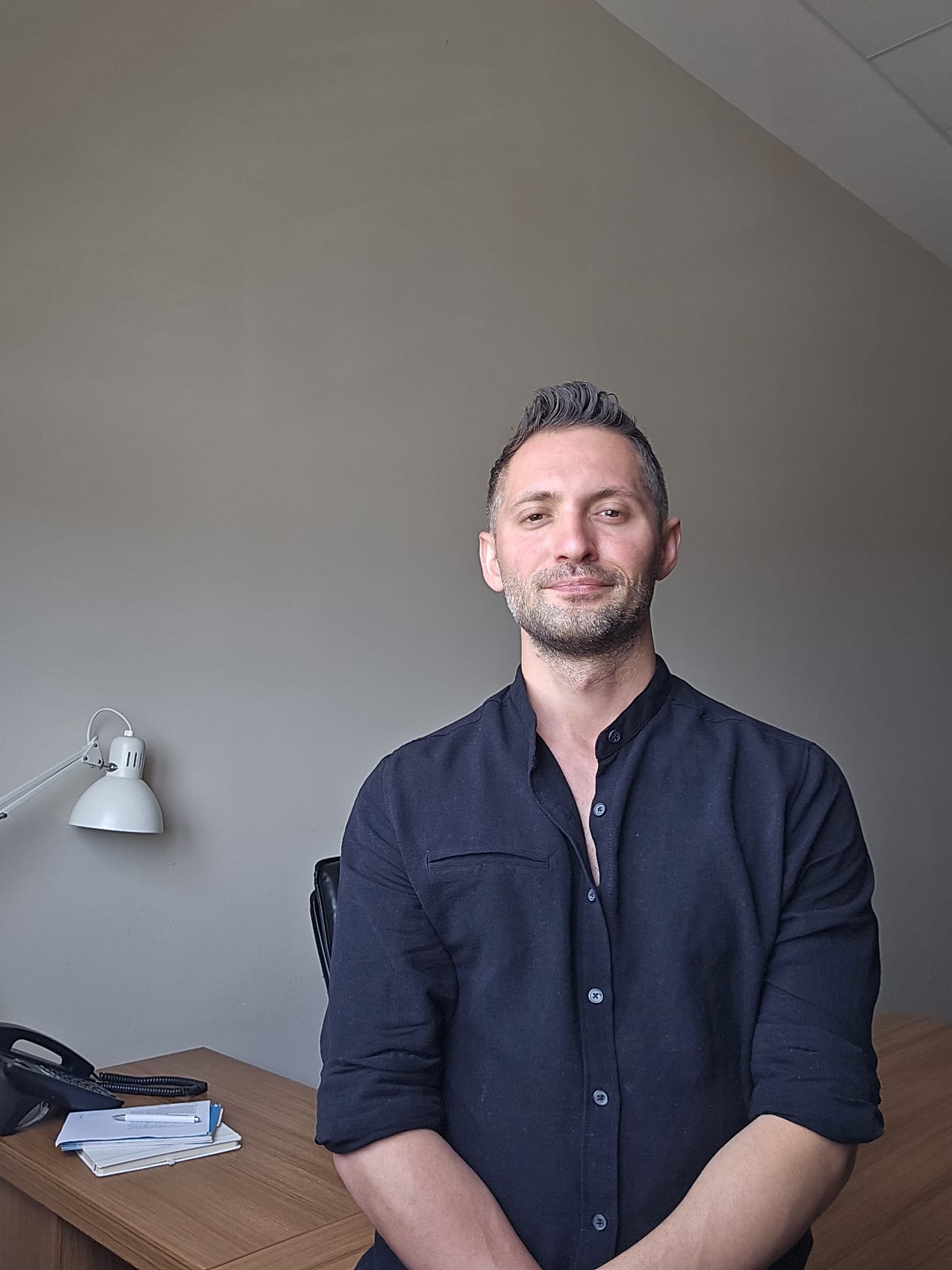 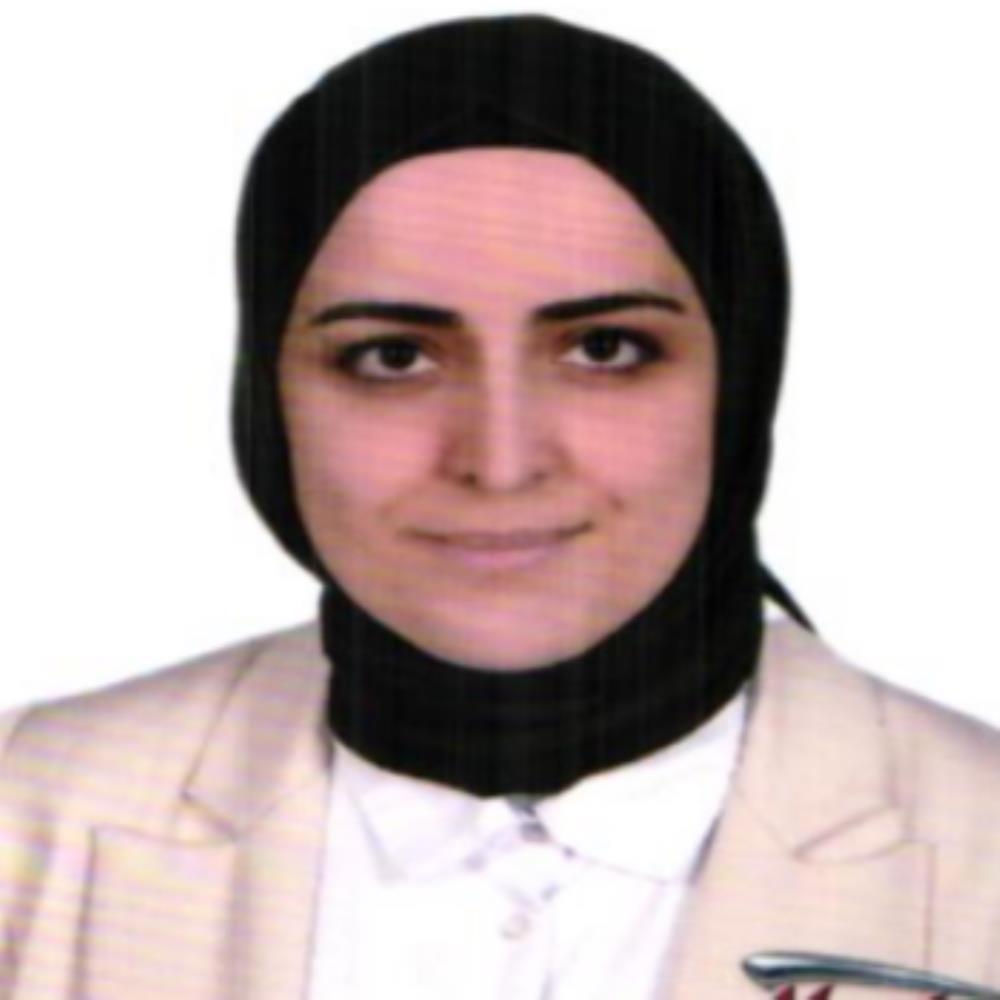 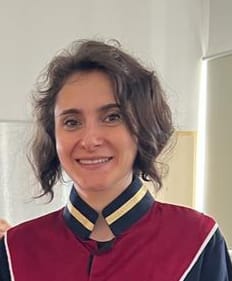 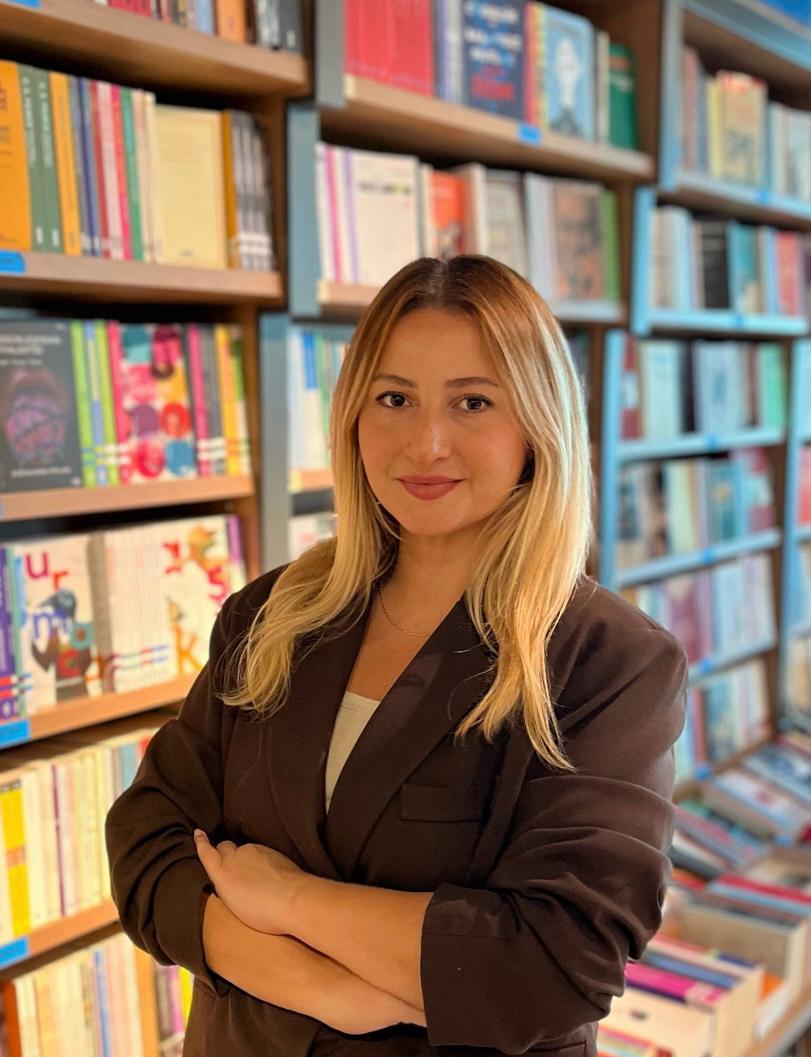 Yasemin EKER
Öğretim Görevlisi
Alp Eren GÜNEY
Öğretim Görevlisi
Doç Dr. Sevilay GÜLER
Öğretim Görevlisi
Dr. Asiye Zuhal BALTACI
Öğretim Görevlisi
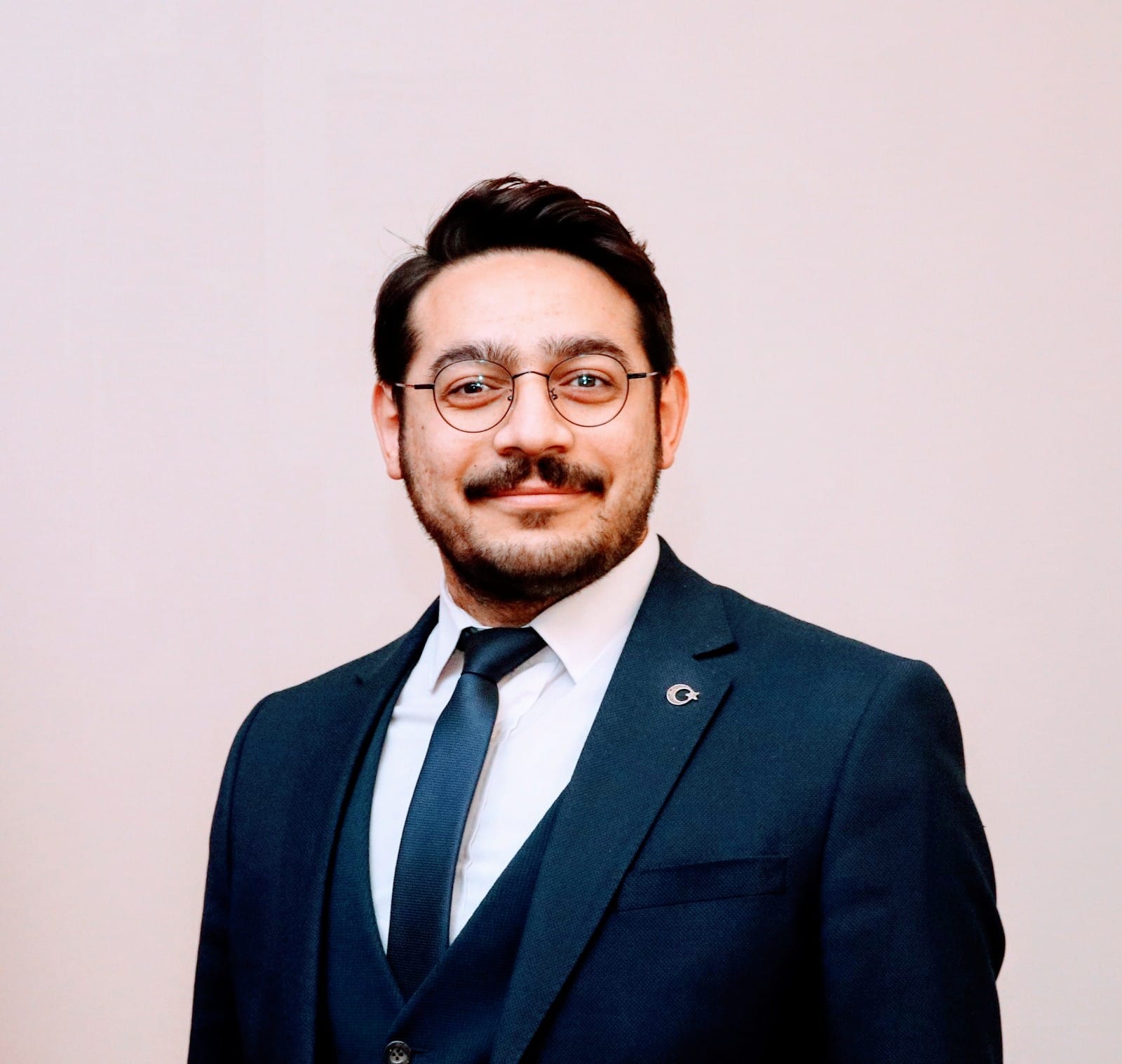 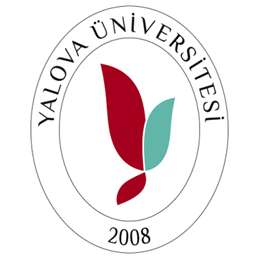 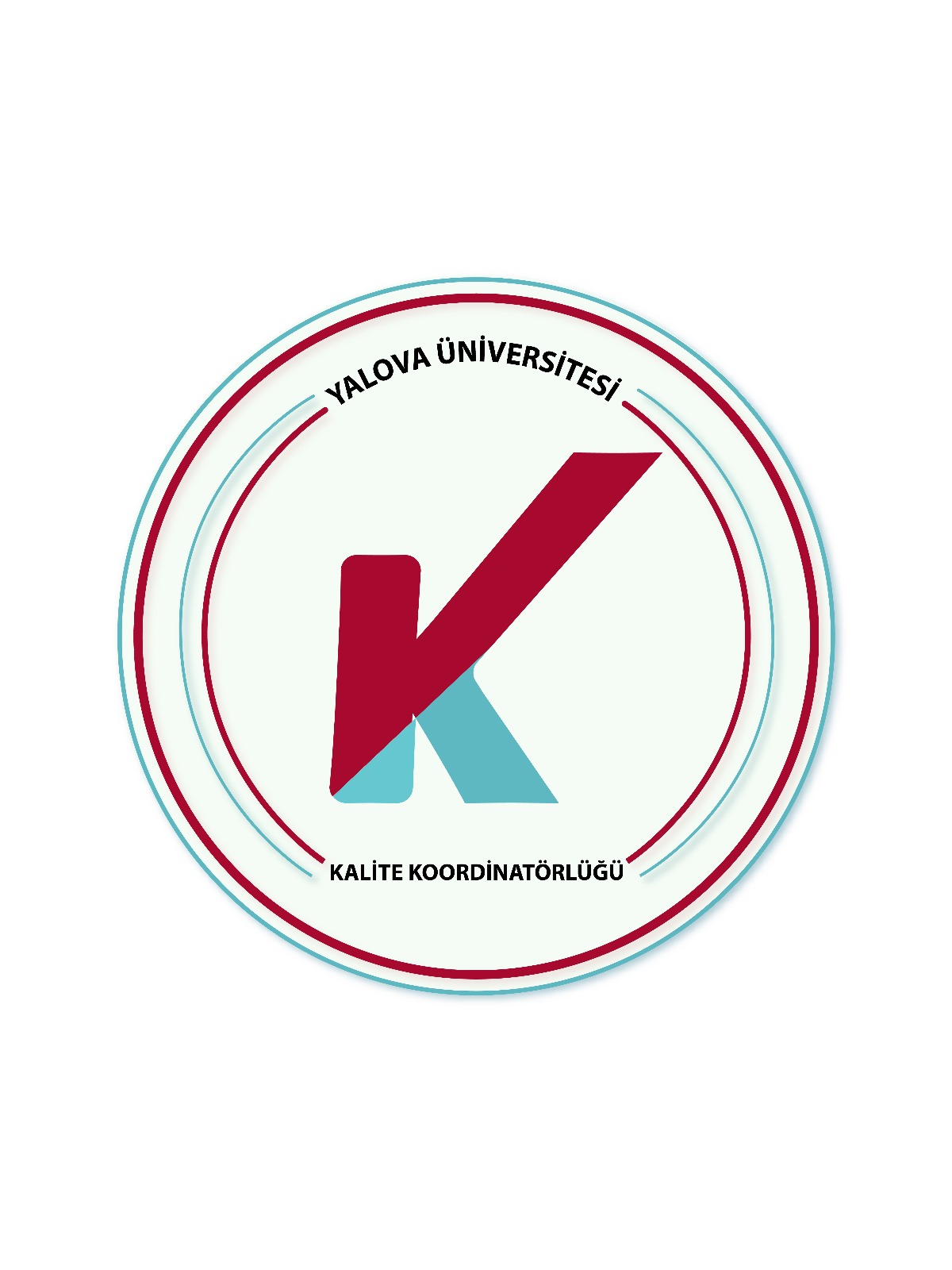 Halil ARSLAN
Bilgisayar İşletmeni
Sultan AKBAŞ
İdari İşler Sorumlusu
22
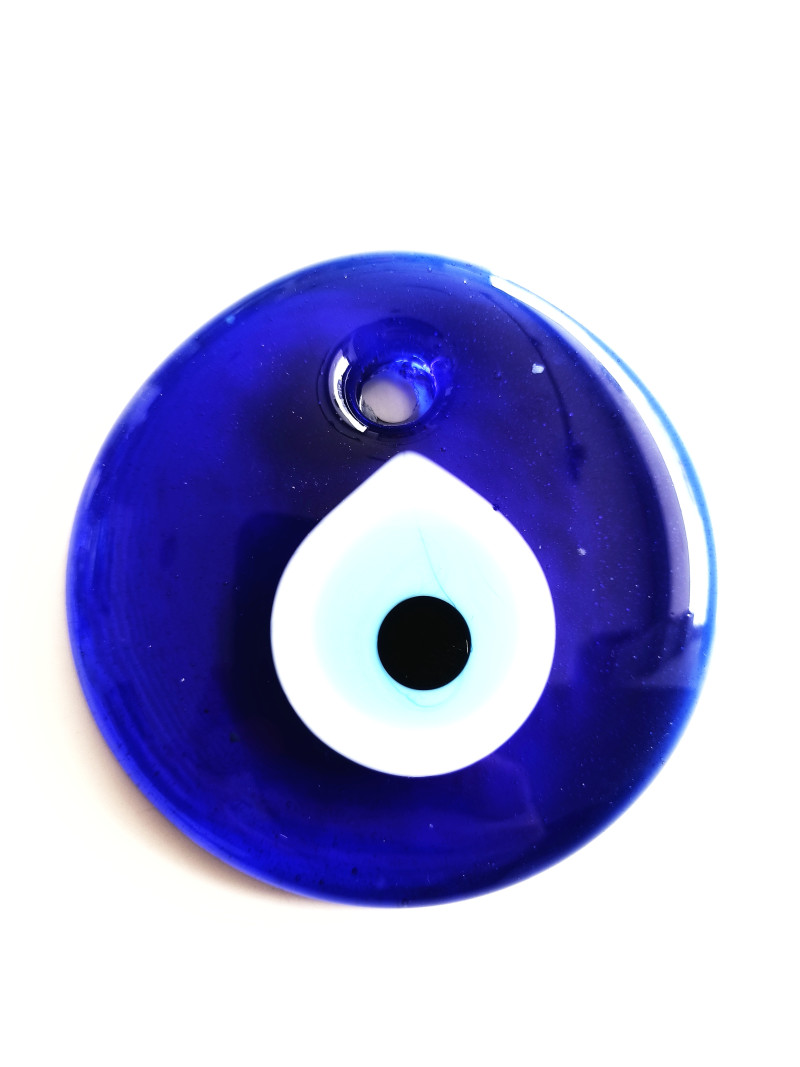 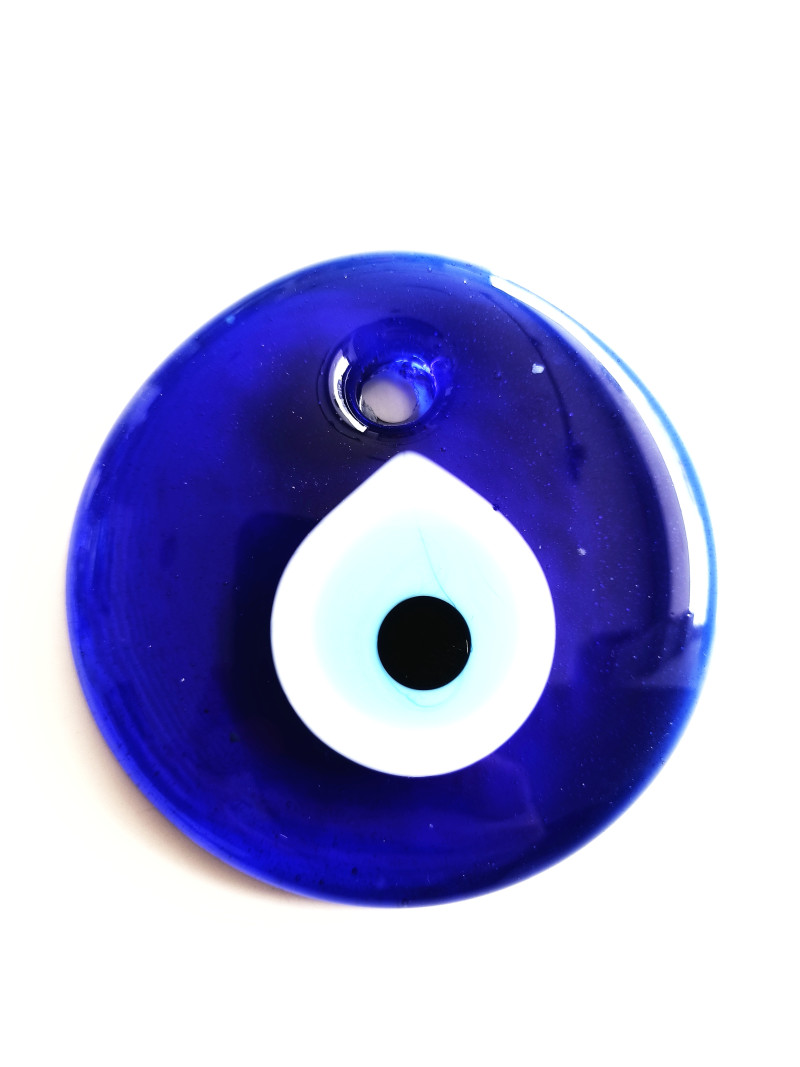 KOORDİNATÖRLERİMİZ
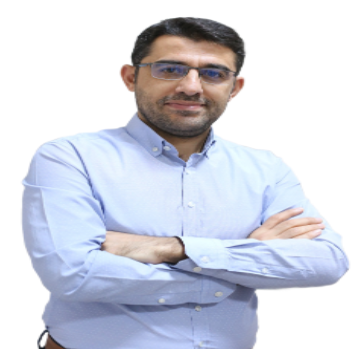 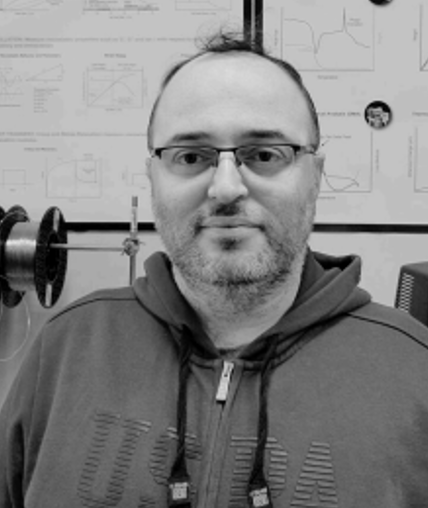 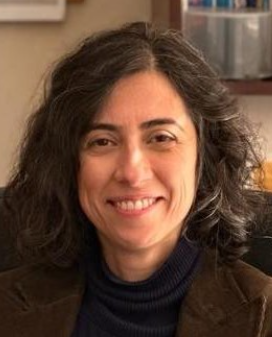 Doç Dr. Eyüp ÇALIK
Mühendislik Fakültesi
Kalite Koordinatörü
Doç. Dr. Sinem ATEŞ
İktisadi ve İdari Bil. Fakültesi
Eğitim-Öğretim Koordinatörü
Doç. Dr. Alper KAŞGÖZ
Mühendislik Fakültesi
Ar-Ge Koordinatörü
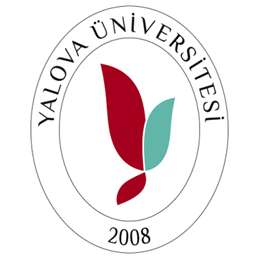 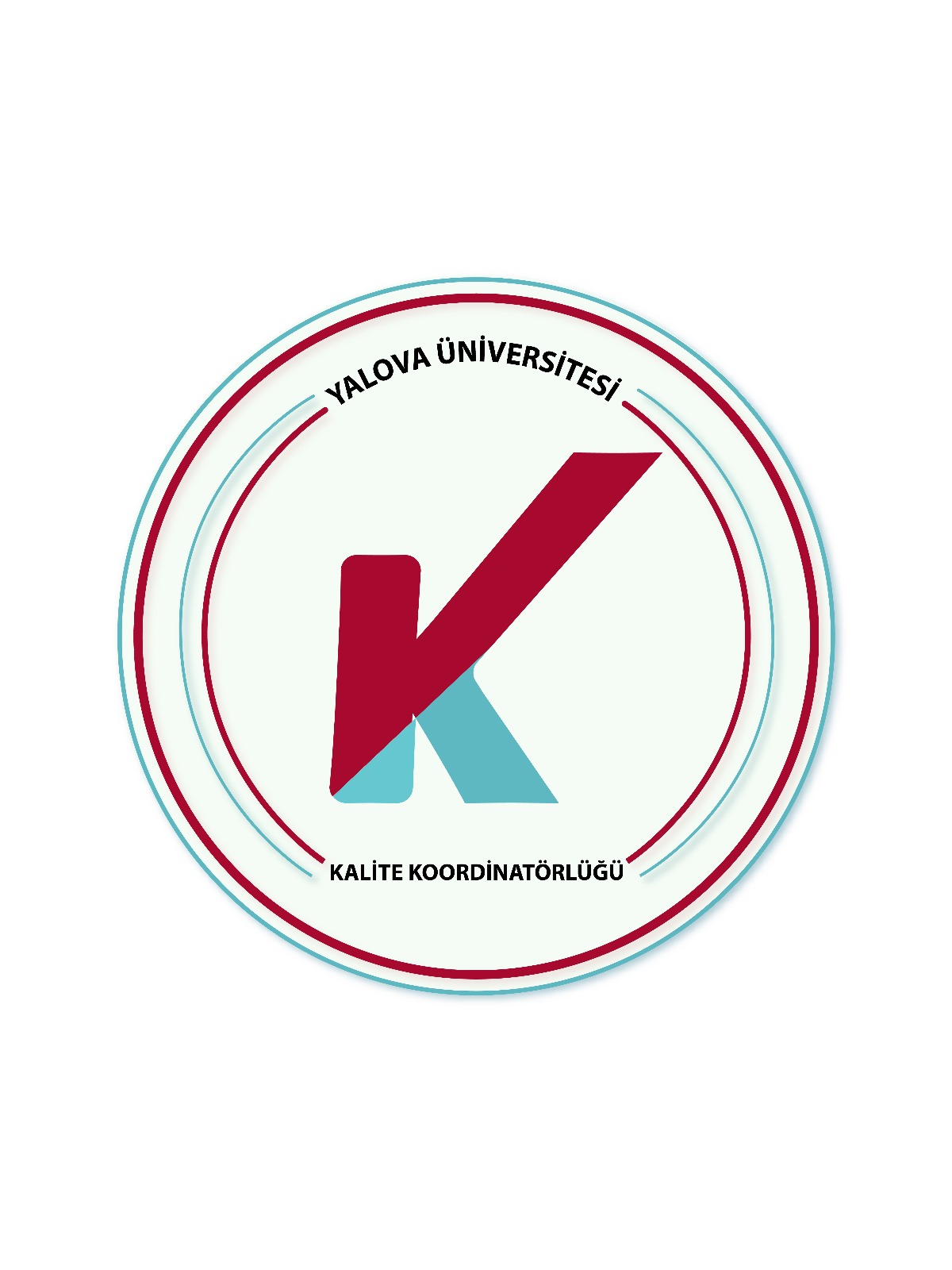 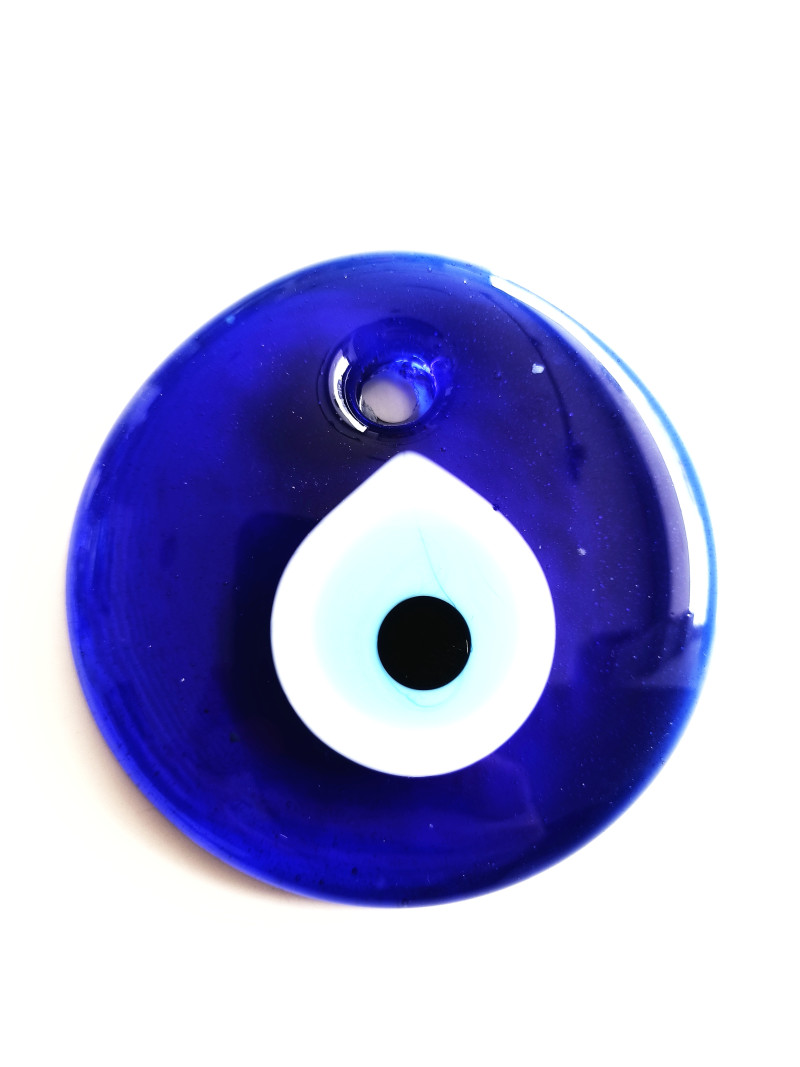 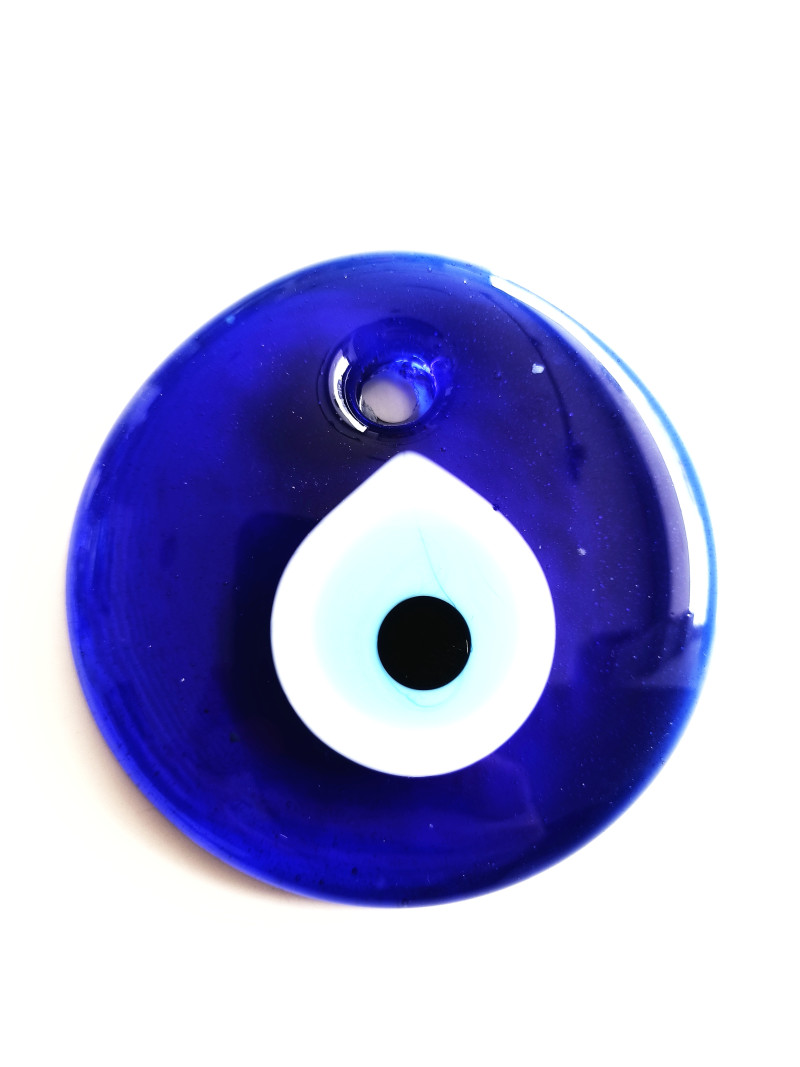 KOORDİNATÖRLERİMİZ
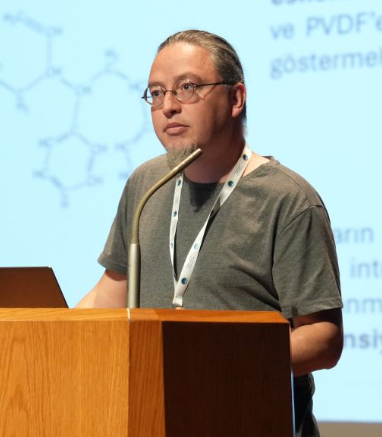 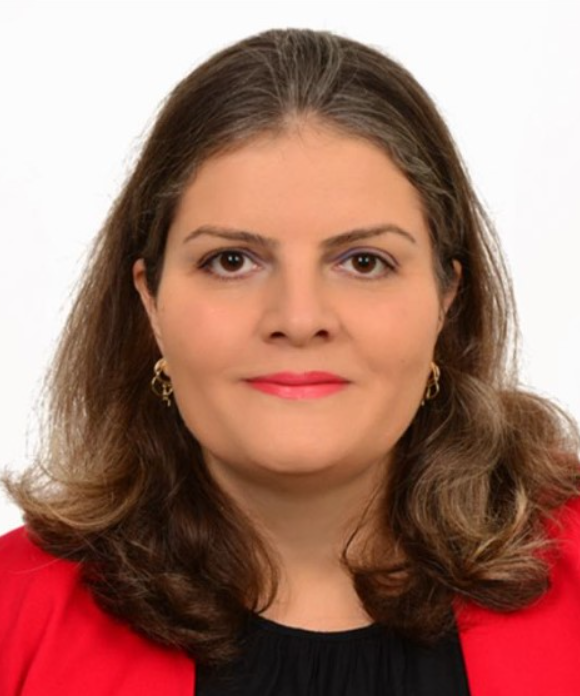 Doç. Dr. Ozan TOPRAKÇI
Mühendislik Fakültesi
Sürdürülebilirlik Koordinatörü
Prof. Dr. Kerime Derya BEYDAĞ
Sağlık Bil. Fakültesi
Toplumsal Katkı Koordinatörü
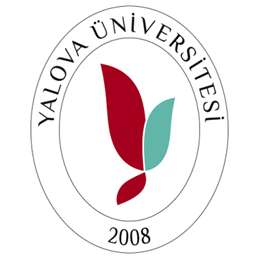 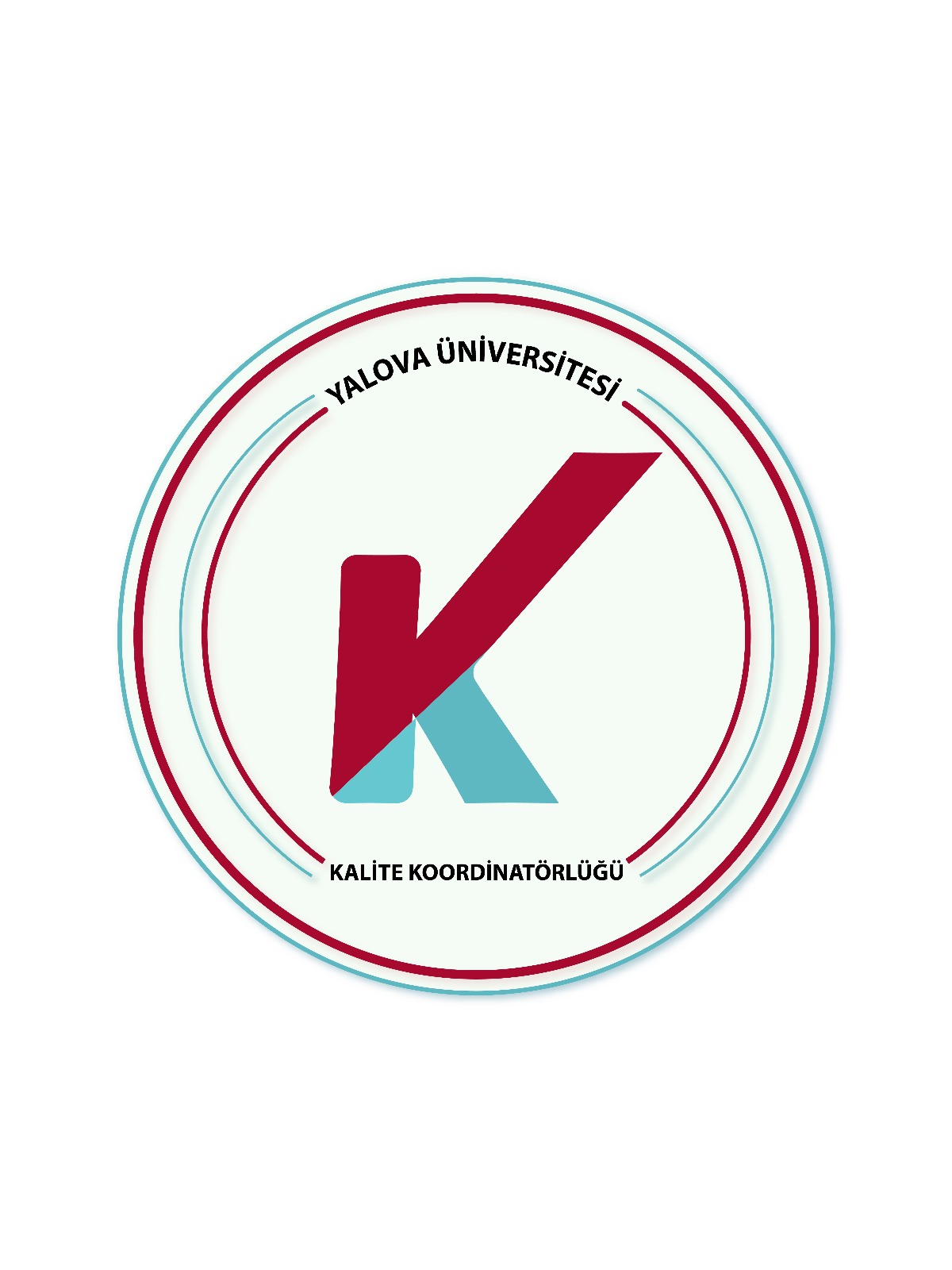 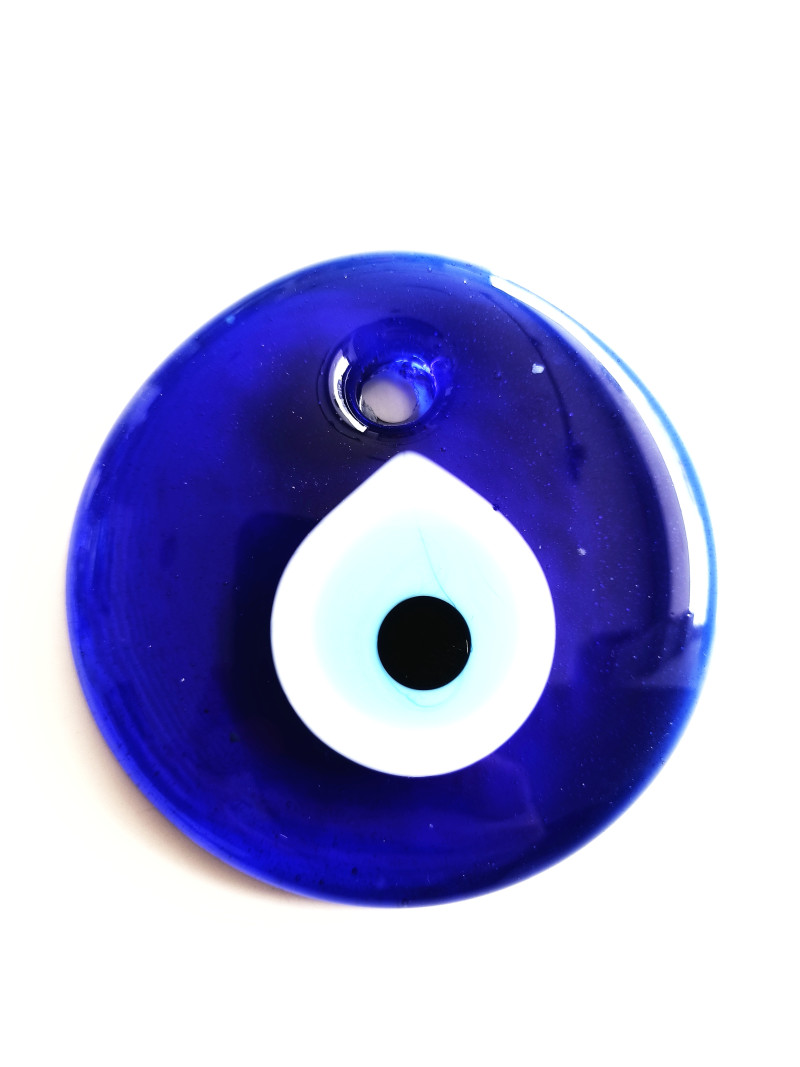 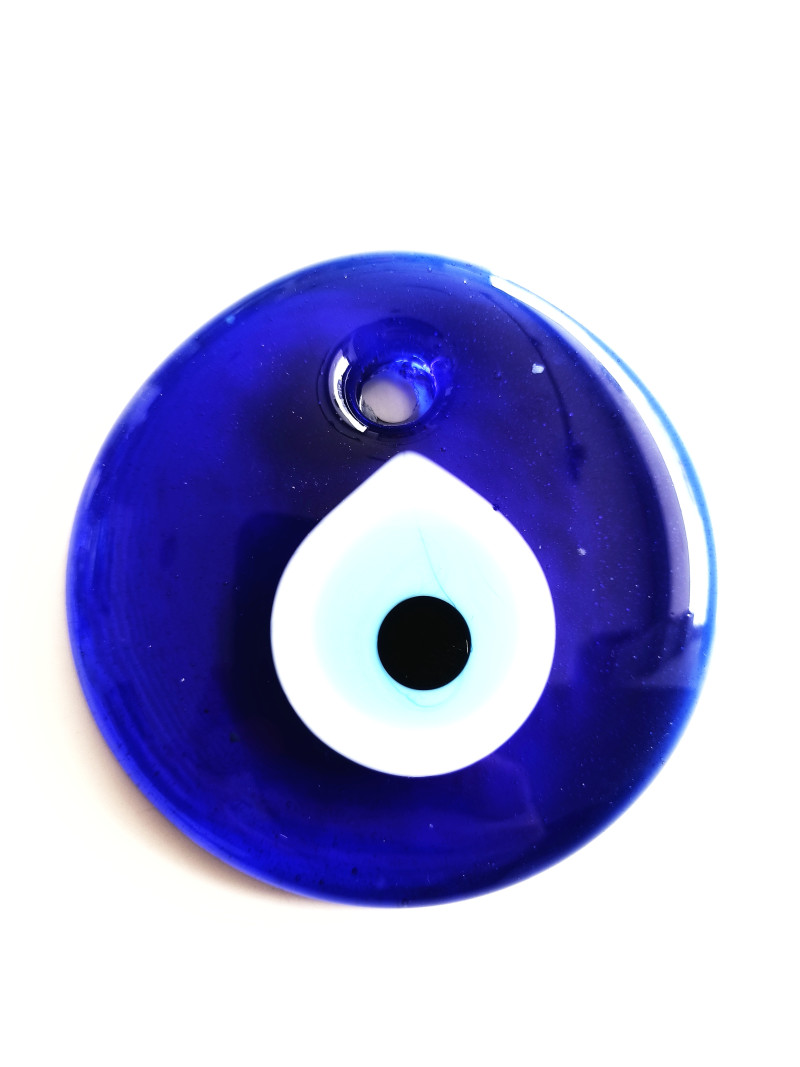 BİRLİKTE ÇALIŞTIKLARIMIZ
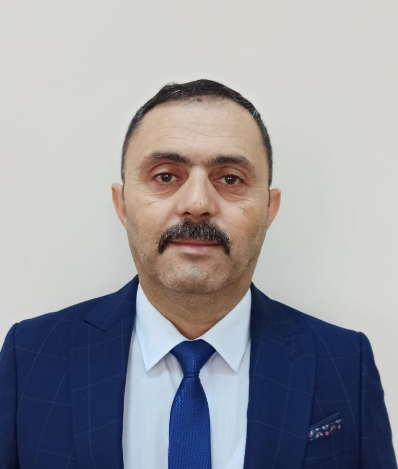 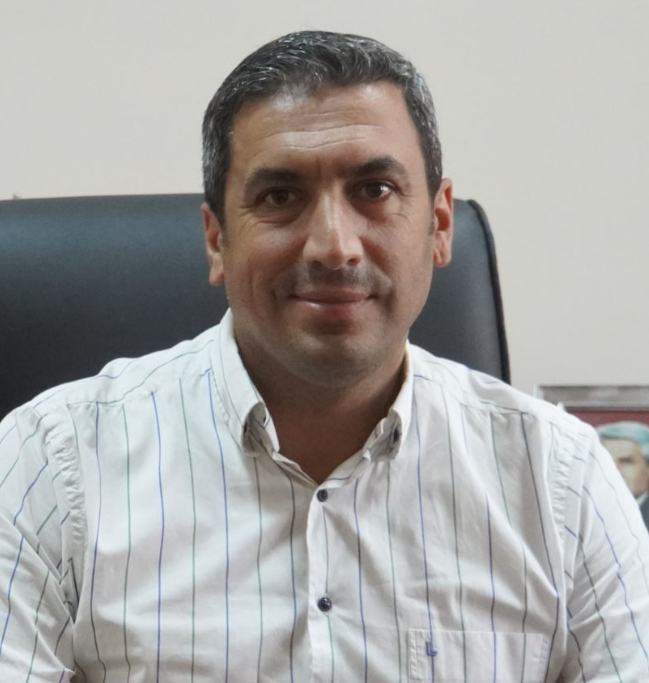 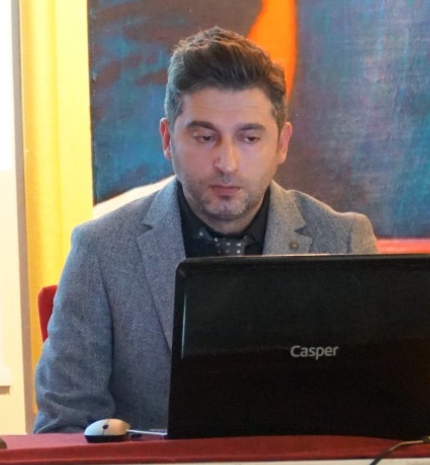 Fatih AKPUNAR
Belge ve Arşiv Müdürü
Dr. Hakan BAKKAL
Büyük Veri Koordinatörü
Şerafettin KÖSE
Strateji Geliştirme Daire Başkanı
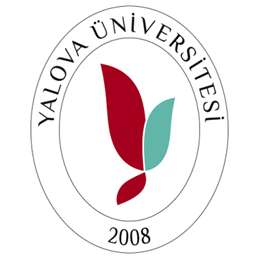 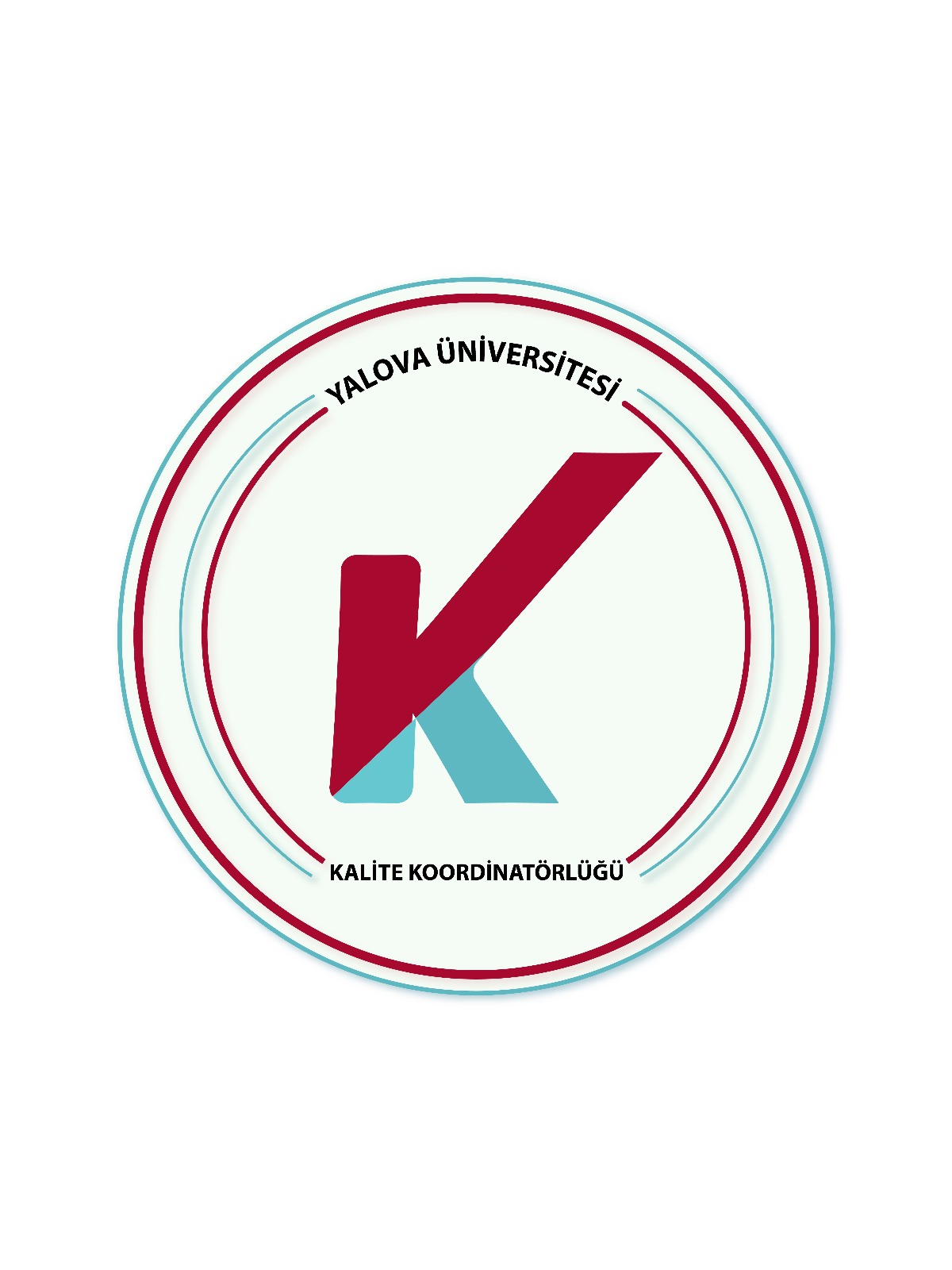 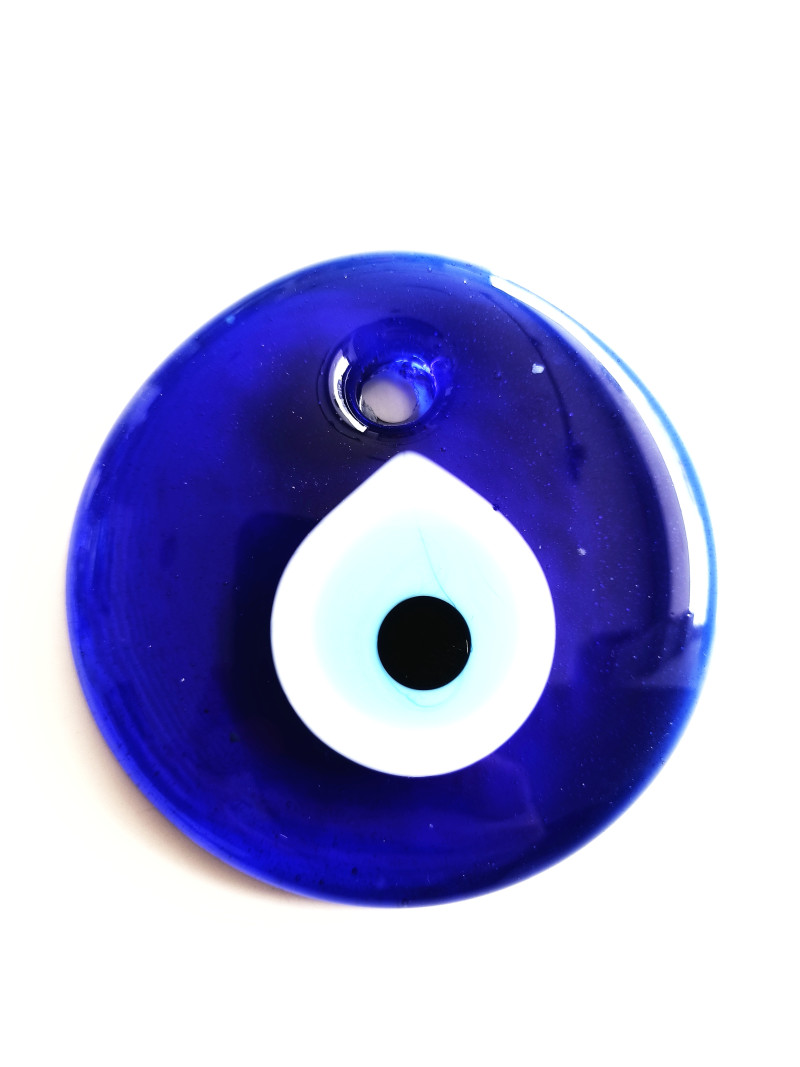 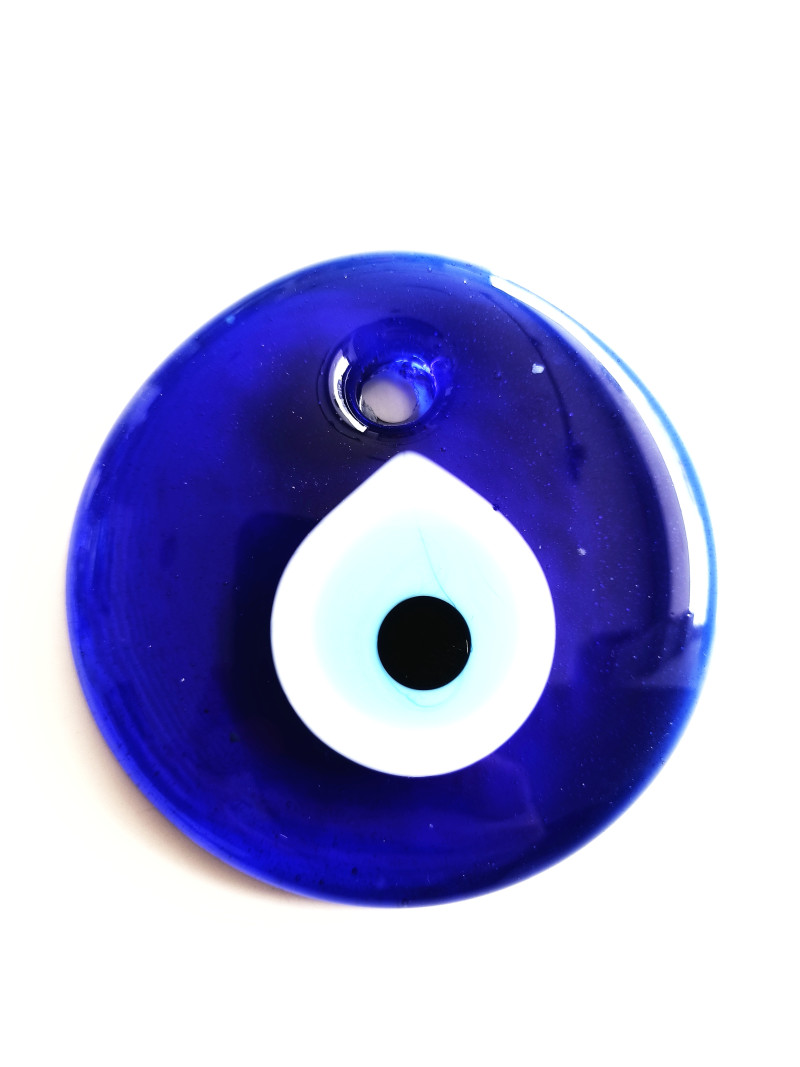 BİRLİKTE ÇALIŞTIKLARIMIZ
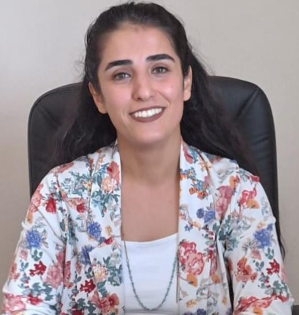 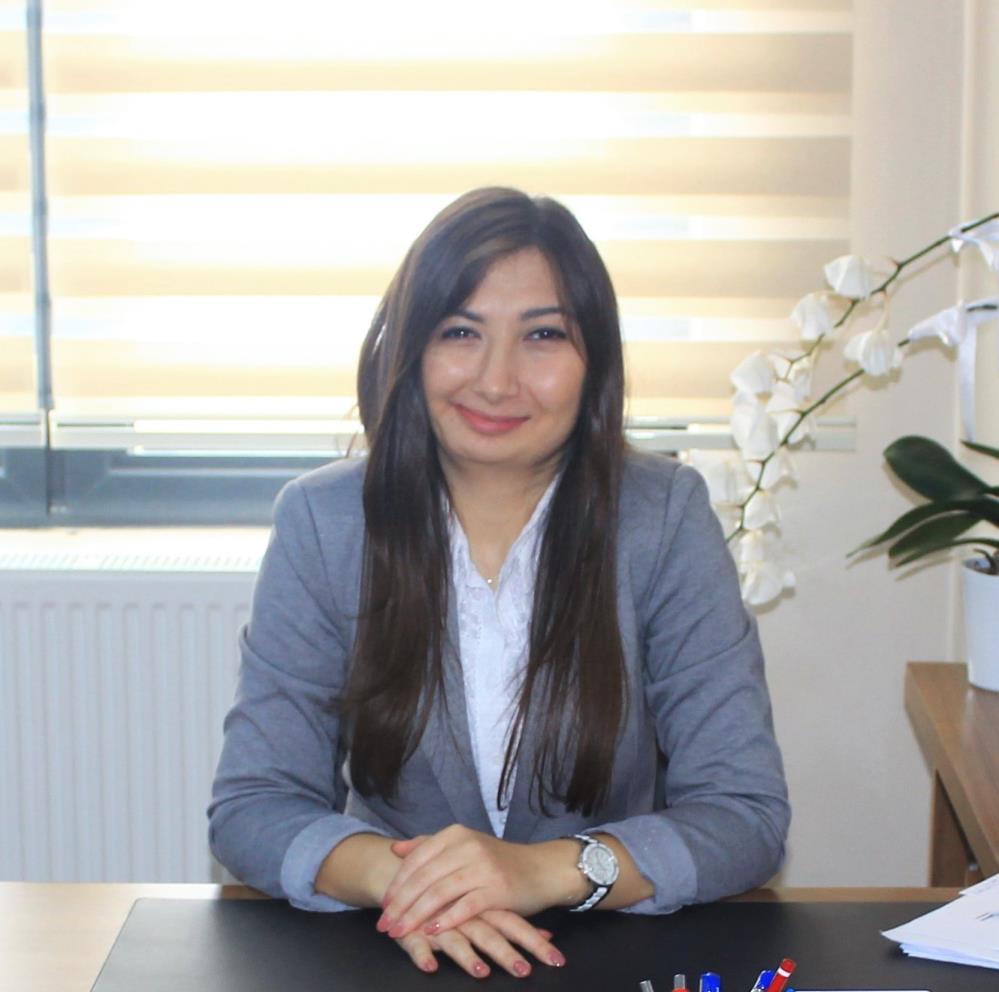 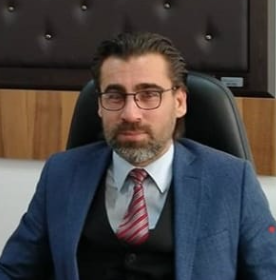 Rabia KALKANLI
Strateji Geliştirme Da. Bşk.
Mali Hizmetler Uzman Yrd.
Kübra AYDOĞAN
Strateji Geliştirme Da. Bşk.
Mali Hizmetler Uzmanı
Yalçın BAL
Strateji Geliştirme Da. Bşk.
Mali Hizmetler Uzmanı
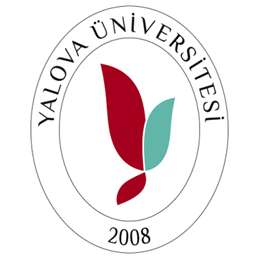 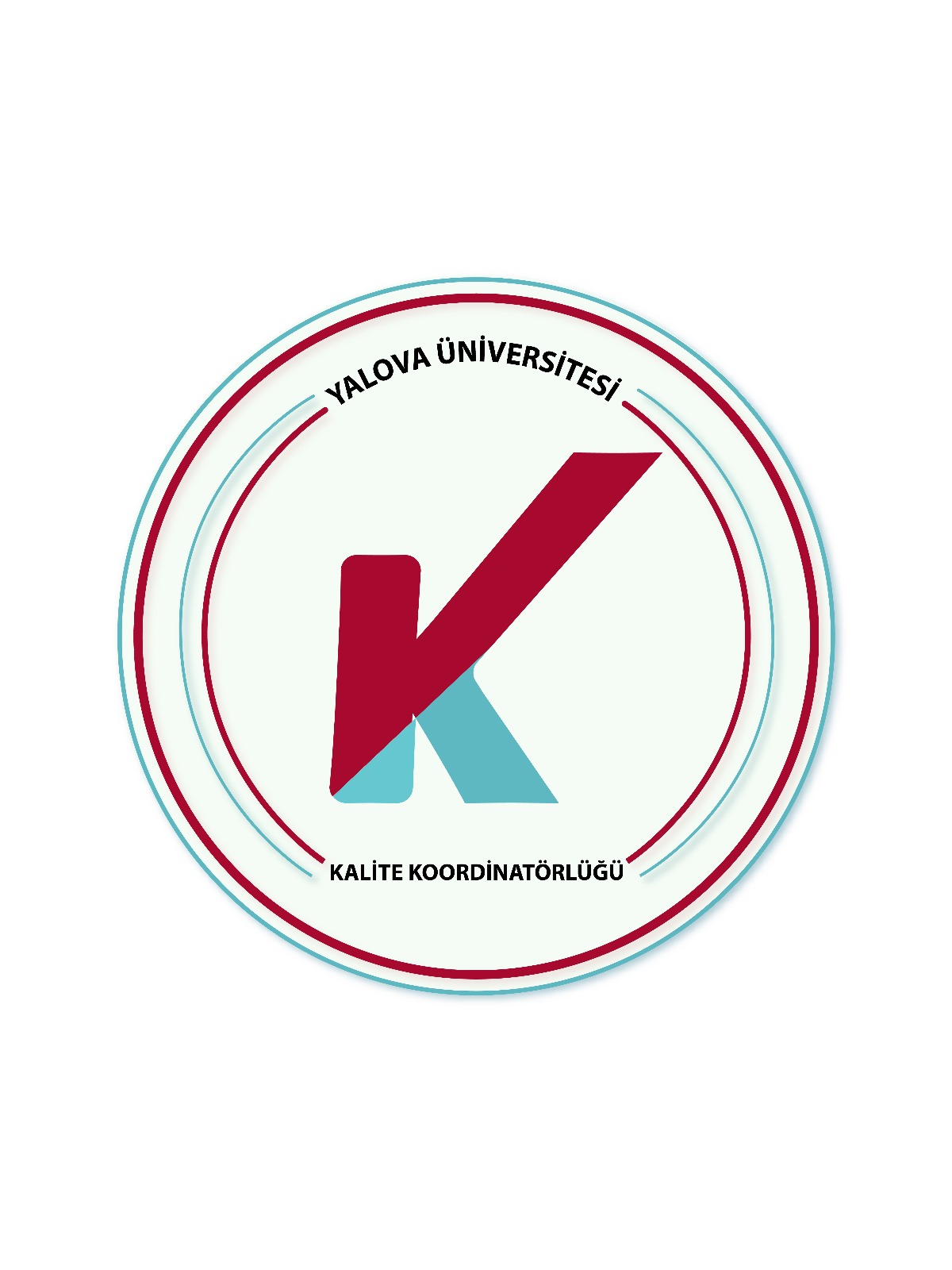 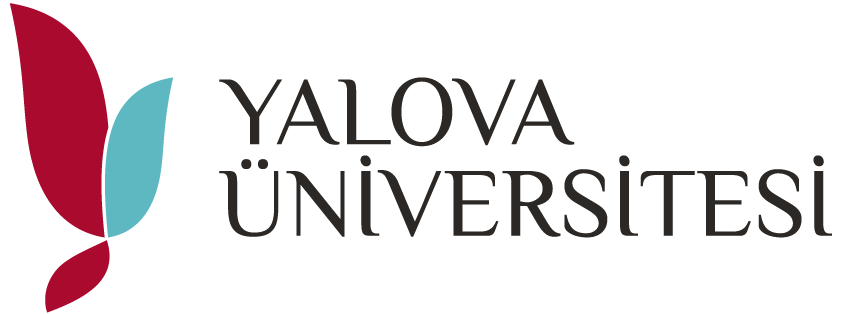 Teşekkürler
Kalite Koordinatörlüğü
kalite@yalova.edu.tr Aralık/2024
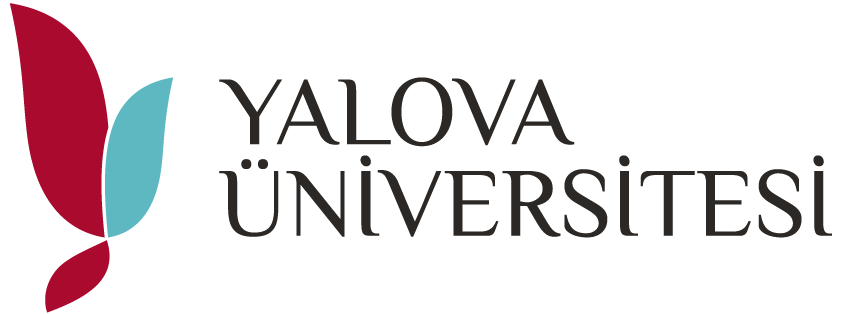 KALİTE KOORDİNATÖRLÜĞÜ
04/2024 Akreditasyon Çalışmaları Toplantısı
Aralık 2024Yalova
29
KALİTE KOORDİNATÖRLÜĞÜLiderlik, Yönetişim ve Kalite
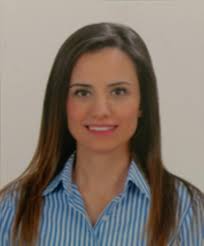 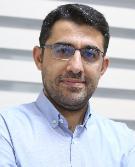 Doç. Dr. Eyüp Çalık
Koordinatör
Mühendislik Fakültesi 
0226 815 6344
ecalik@yalova.edu.tr
Doç. Dr. Ezgi BAYRAKDAR ATEŞ
Koordinatör Yardımcısı
Mühendislik Fakültesi 
0226 815 6368
ezgi.bayrakdar@yalova.edu.tr
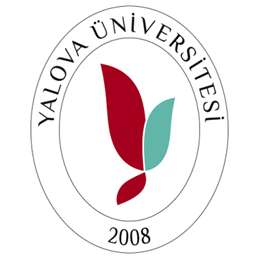 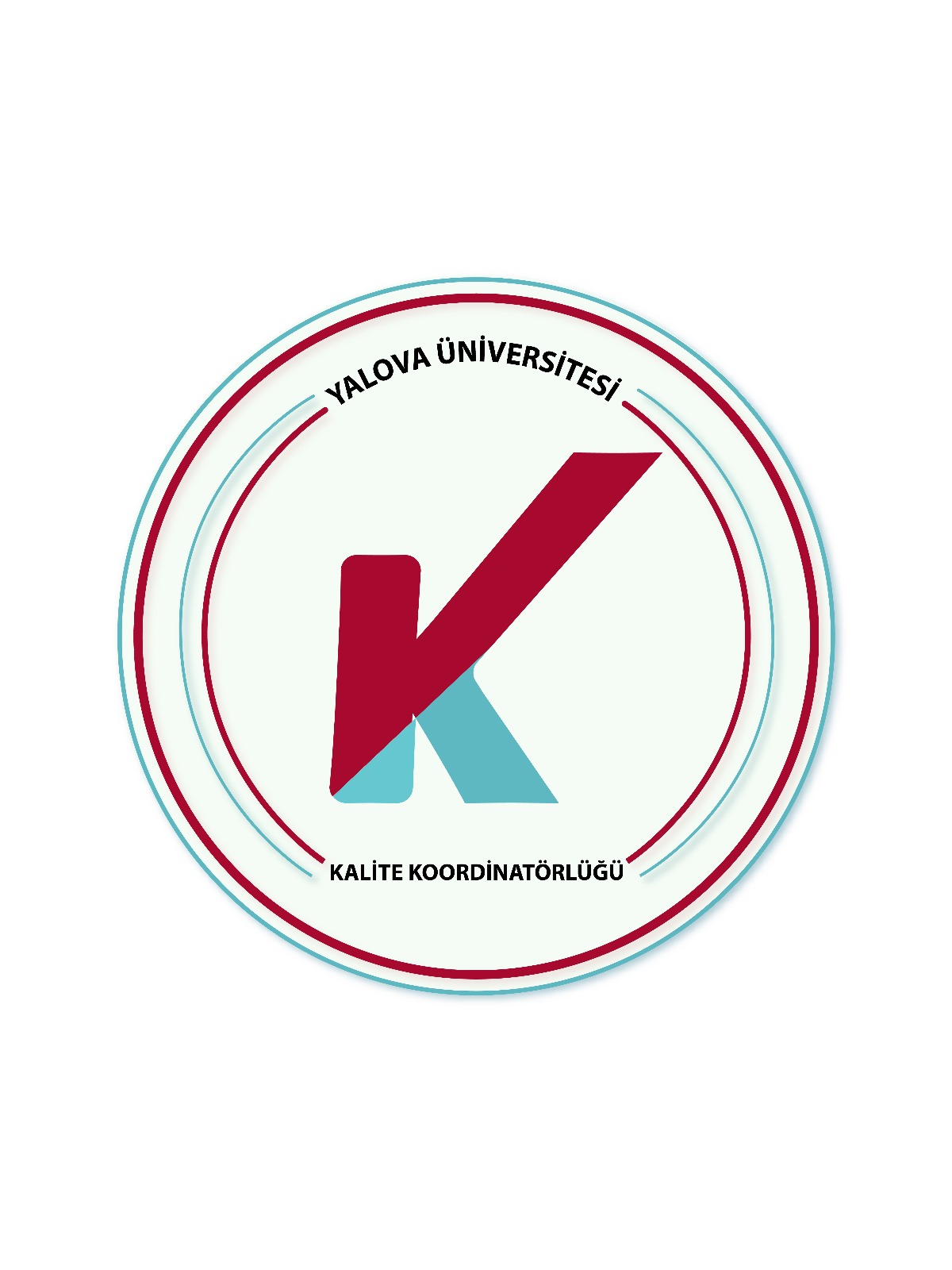 30
Liderlik, Yönetişim ve Kalite
Yeni Koordinatörlüklerin Kurulması
Kalite Organizasyonu ve Yönergesinin Güncellenmesi
BKYS Sisteminin Kullanımı
Kalite Çalıştayına Katılım
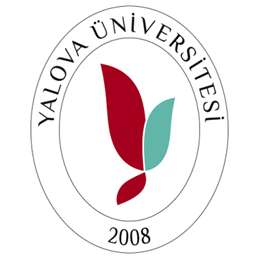 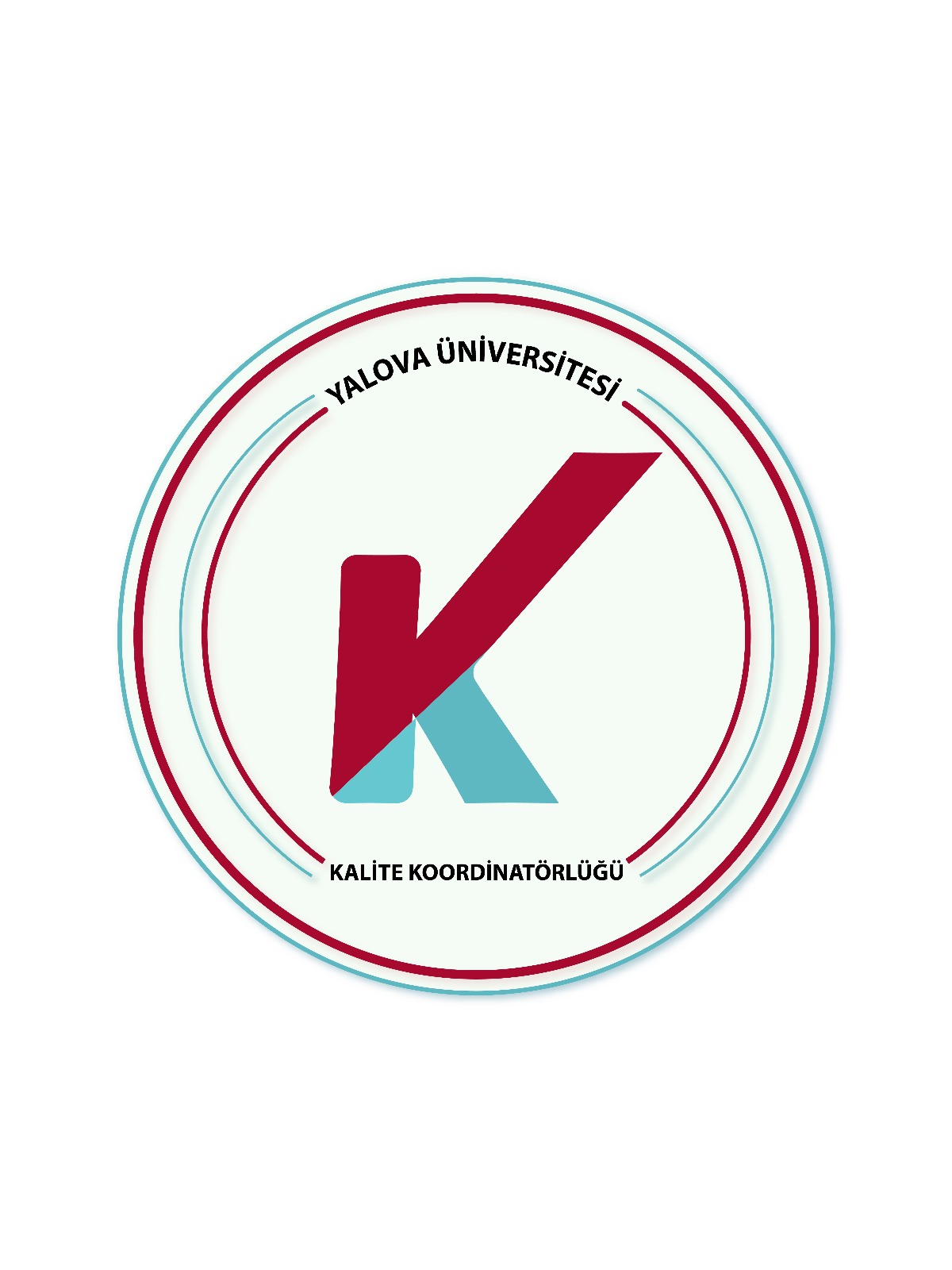 31
KİDR Süreci
KİDR Yazım Takvimi 
SP-PUKÖ Çizelgelerinin toplanması ve konsolide edilmesi 
Çizelgelerin son defa gönderilmesi (9 Ocak 2025)
Birim İç Değerlendirme Raporu (BİDR) 
YÖKAK Talebi
Uygulayan Üniversiteler
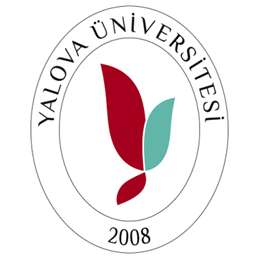 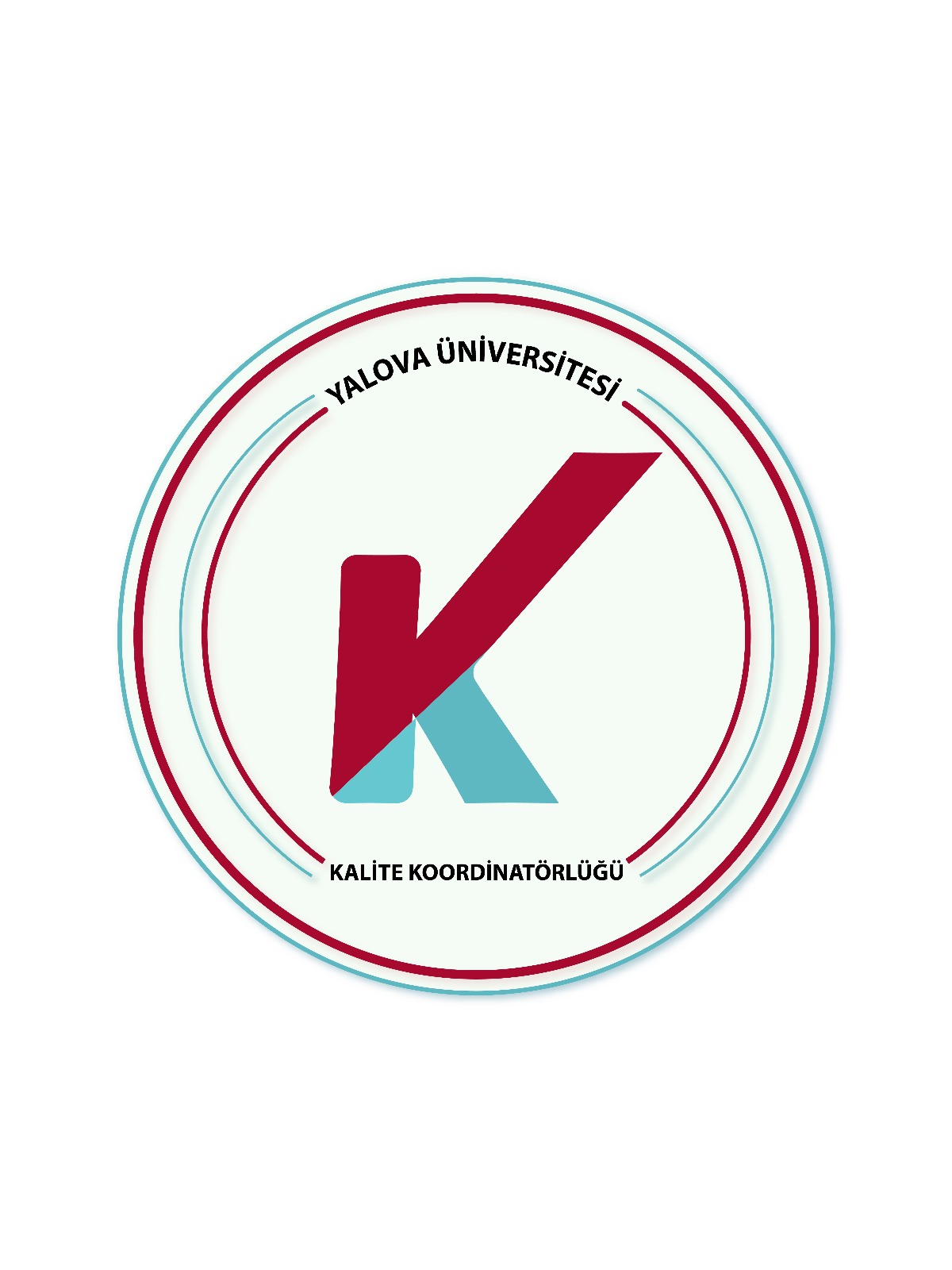 [Speaker Notes: Perşembe günü resmi yazı gelecek.]
32
SP-PUKÖ Çizelgelerinin Toplanması
Akademik
 Birimler
Üniversite Kalite Koordinatörü
Rektörlüğe bağlı Birimler
Üniversite AR-GE  Koordinatörü
Üniversite Toplumsal Katkı Koordinatörü
Uygulama ve Araştırma Merkezleri
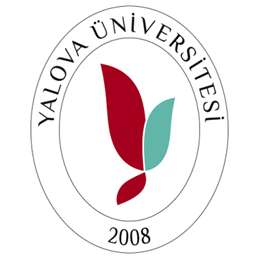 33
2025 Faaliyet Planları (23 Ocak 2025)
BKYS üzerinden yapılacak
Eğitim videosu paylaşılacak.
Veri Girişi ve Faaliyet Planlama ile ilgili soruları içeren bir online toplantı yapılacak.
Faaliyet Sorumlusu kısmına, Faaliyet Sorumlusu ve ilgili Koordinatör yazılacak.
Planların Resmileşmesi (Kanıt)
Akademik Bölüm/Birimlerde, Kalite Komisyonu Toplantısı
Uygulama Araştırma Merkezlerinde, ilgili Rektör Yardımcısı ile Toplantı
Rektörlüğe Bağlı Birimlerde, Genel Sekreter ile Toplantı
BKYS 2.0 entegre edilenene kadar SP-PUKÖ Çizelgelerinin kullanımını tavsiye ediyoruz.
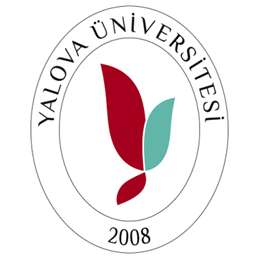 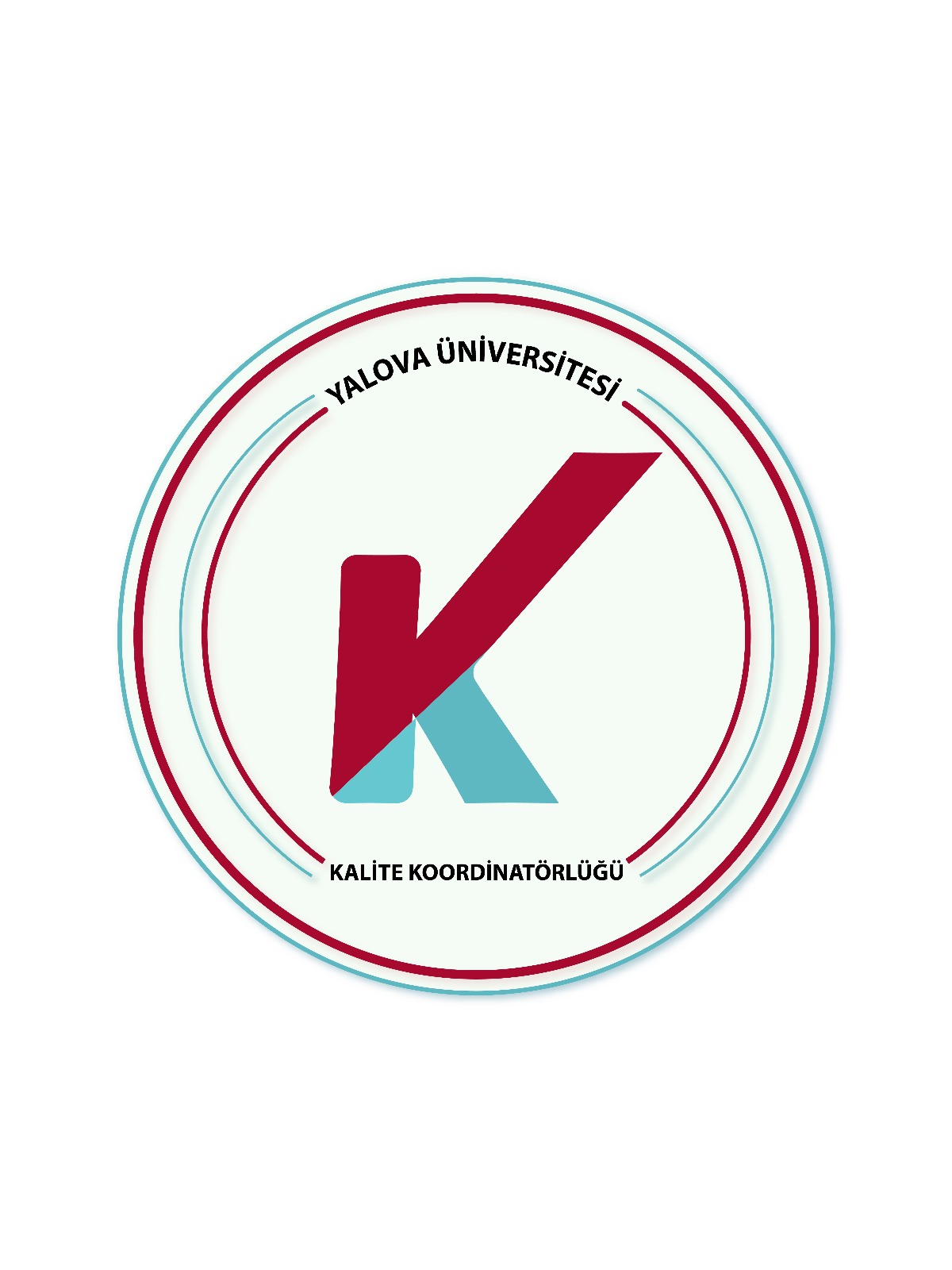 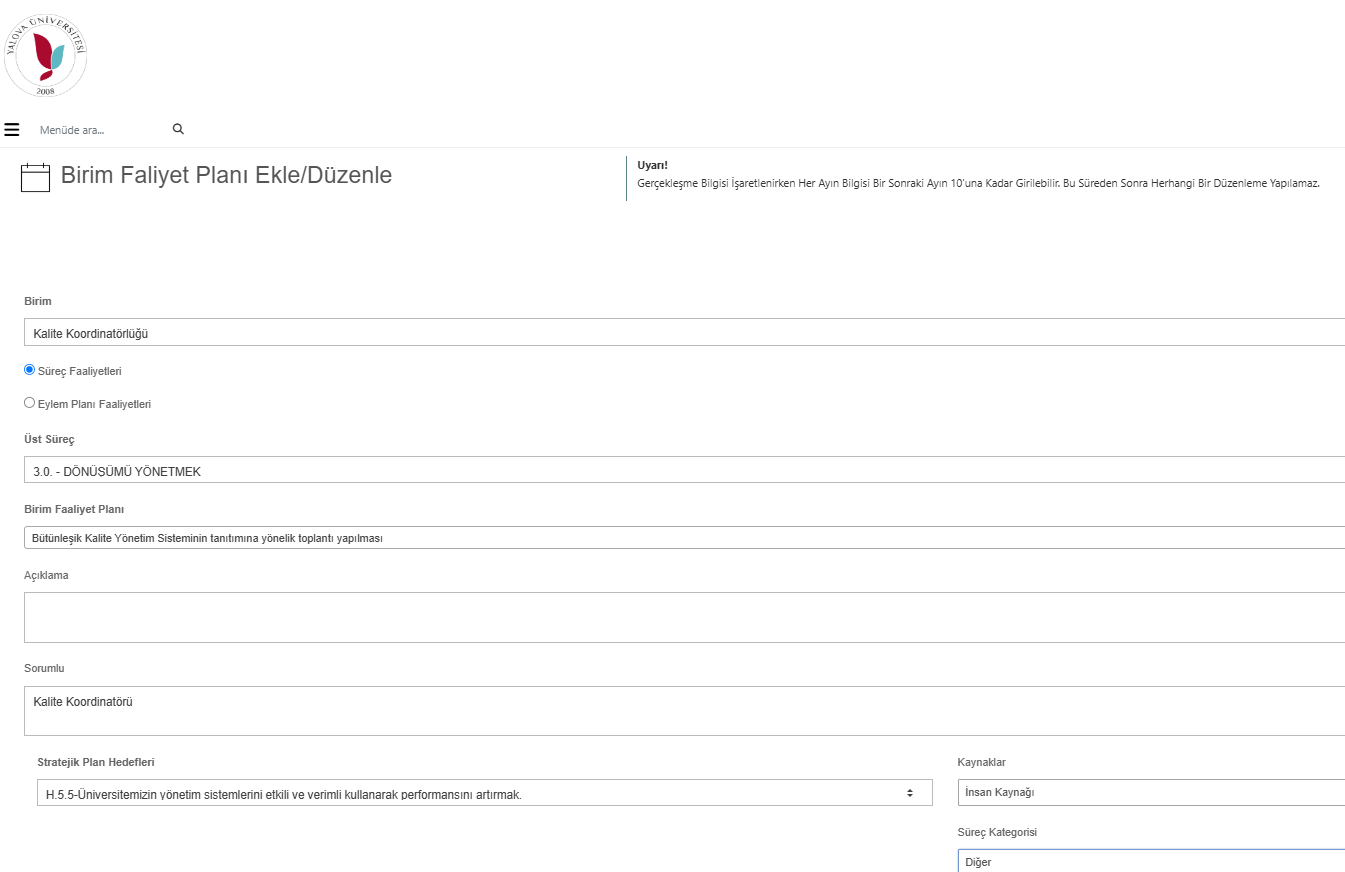 34
35
Faaliyet Planlarının Yapılması
Kalite Komisyonu Yönergesi
Akademik Bölümler
Akademik Birimler
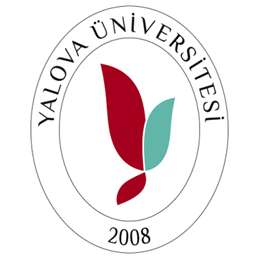 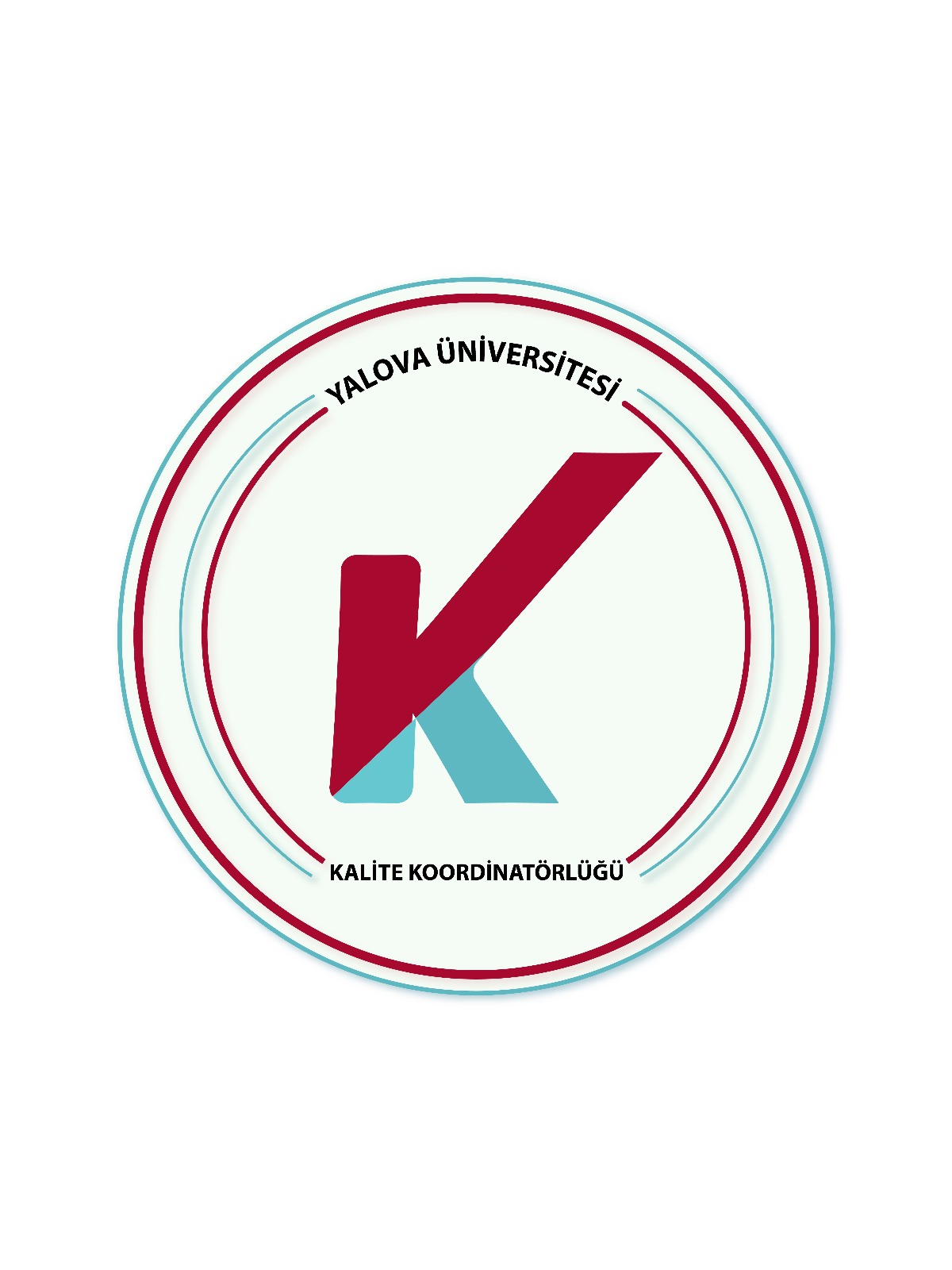 36
Faaliyet Planlarının Yapılması
Rektörlüğe bağlı Birimler
Üniversite Kalite Koordinatörü
Uygulama ve Araştırma Merkezleri
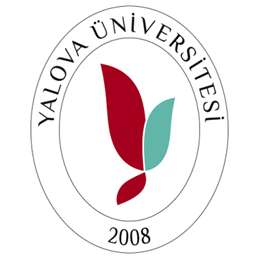 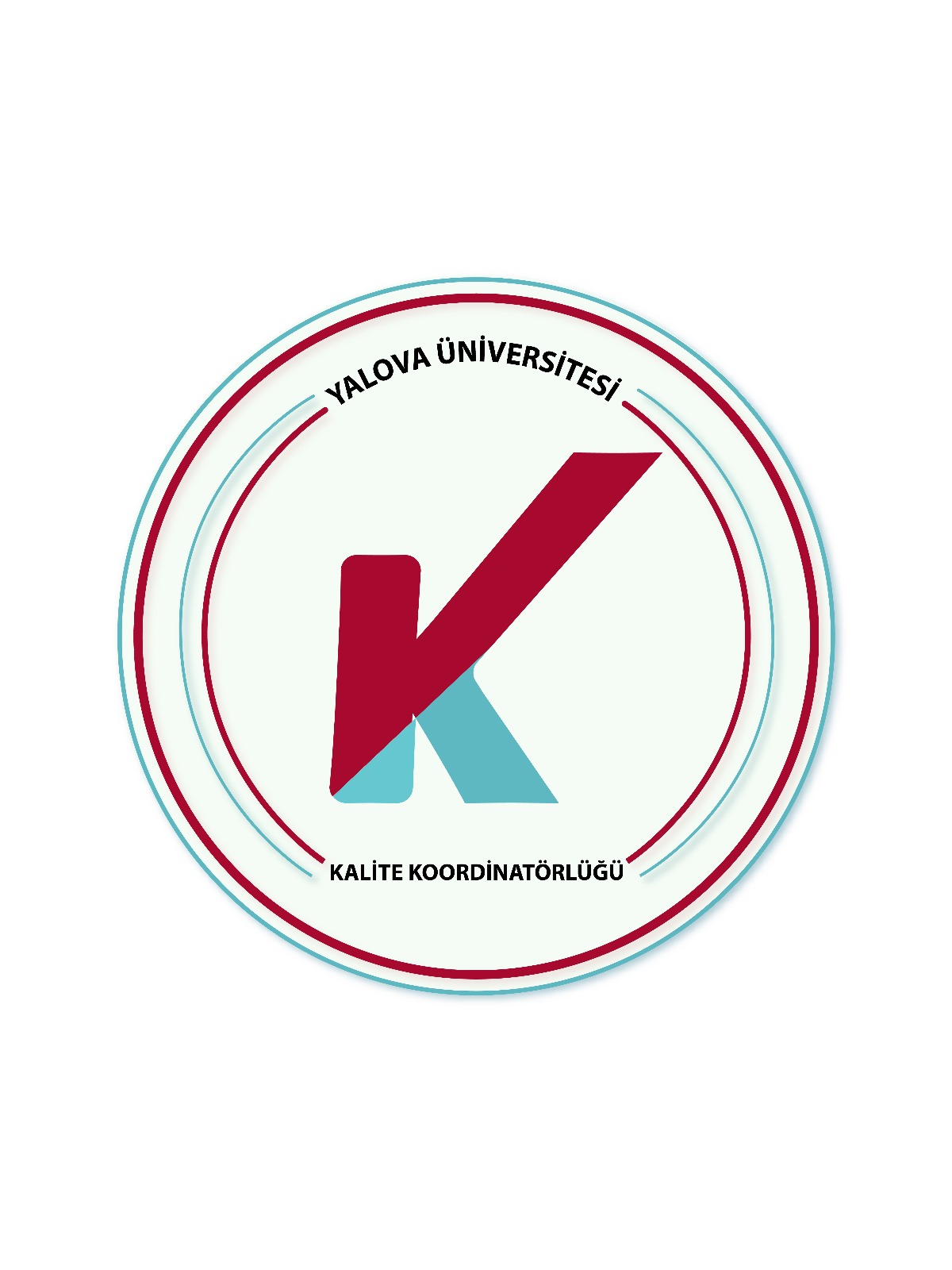 Üniversite AR-GE  Koordinatörü
Üniversite Toplumsal Katkı Koordinatörü
37
BKYS Entegrasyon Süreci
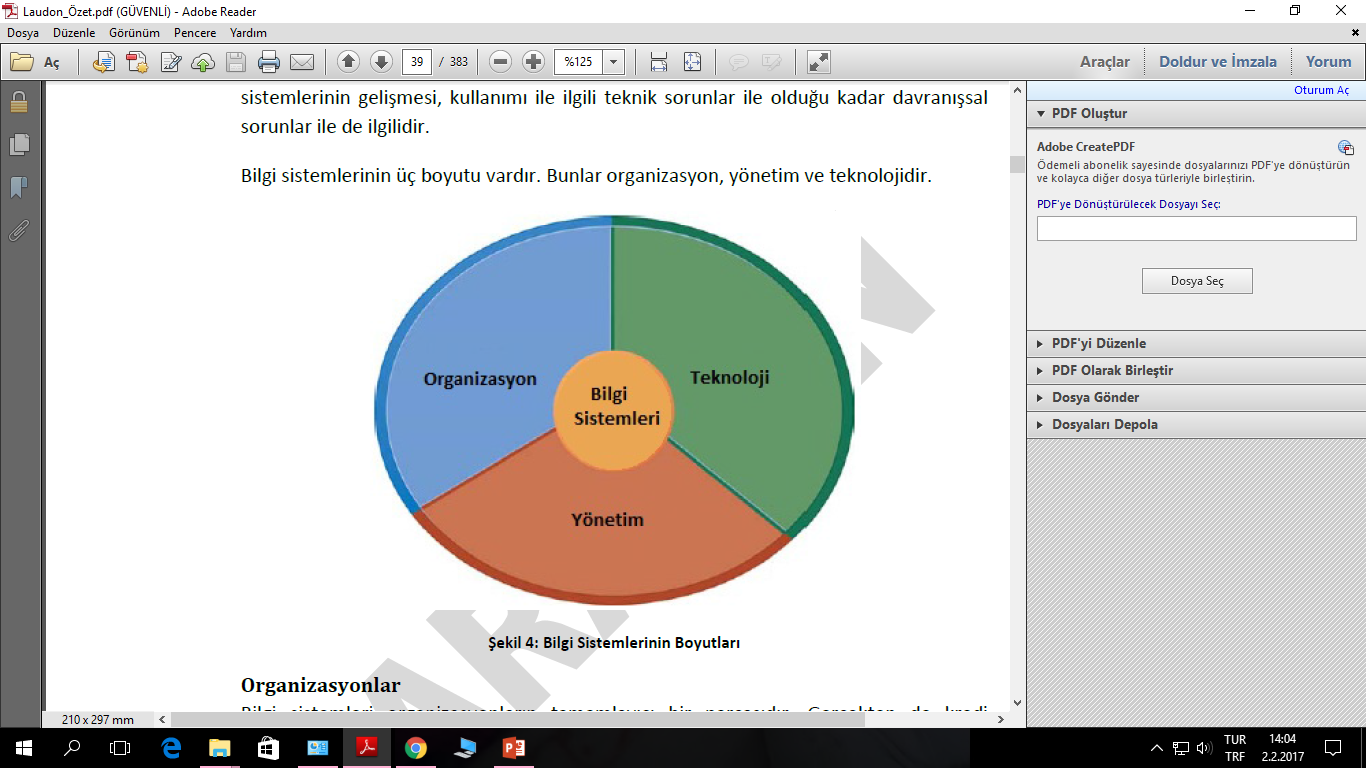 Bilişim Sistemlerine Uyum Süreci
BKYS Geçiş Süreci Yapılanlar
BKYS Eğitimi (27-28 Kasım 2024)
Birim/Bölüm Kalite Komisyon Başkanları ve Kalite Koordinatörleri Katılımı
Katılımcı sayısı: 298 kişi
Sistem Yetkilendirme ve Parametre Tanımlamaları
Stratejik Plan Göstergeleri 
Süreçler ve Performans Göstergeleri 
İç Kontrol ve Risk Parametreleri
BKYS 2.0 ve tam kullanım hedefi 2026 yılı planları
İnsan
Süreç
Teknoloji
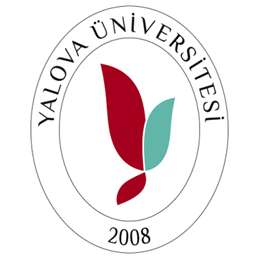 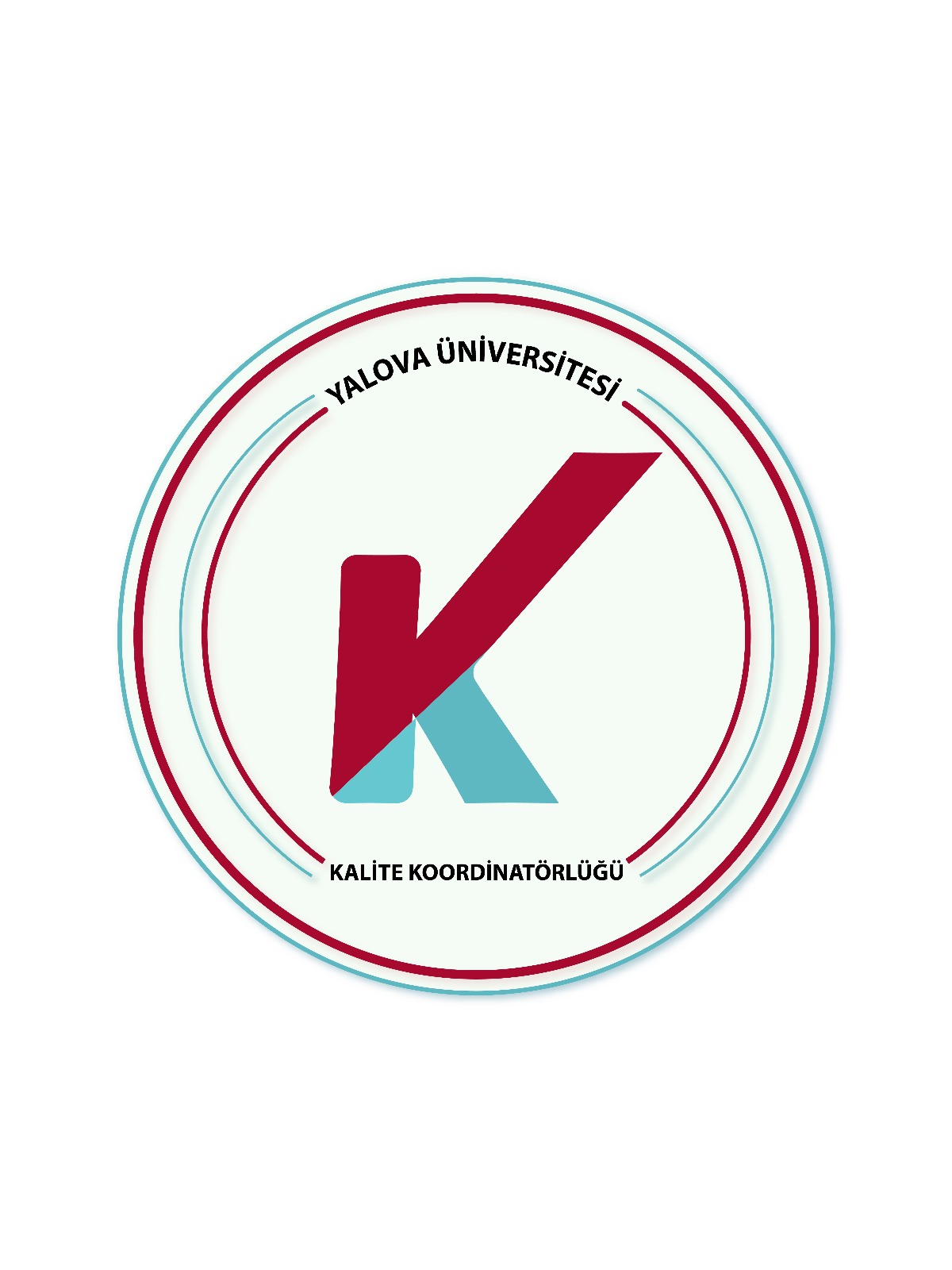 38
2025 Üniversite Kalite Komisyonu Toplantısı(30 Ocak 2025)
2024 Faaliyetlerinin Sunumu
2025 Planları Genel Değerlendirme ve Onayı
KAP Yol Haritası
Bölüm/Program Akreditasyonu Son Durum Analizi
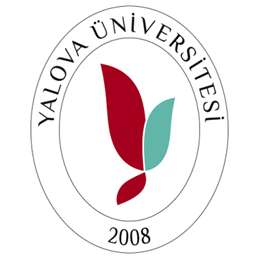 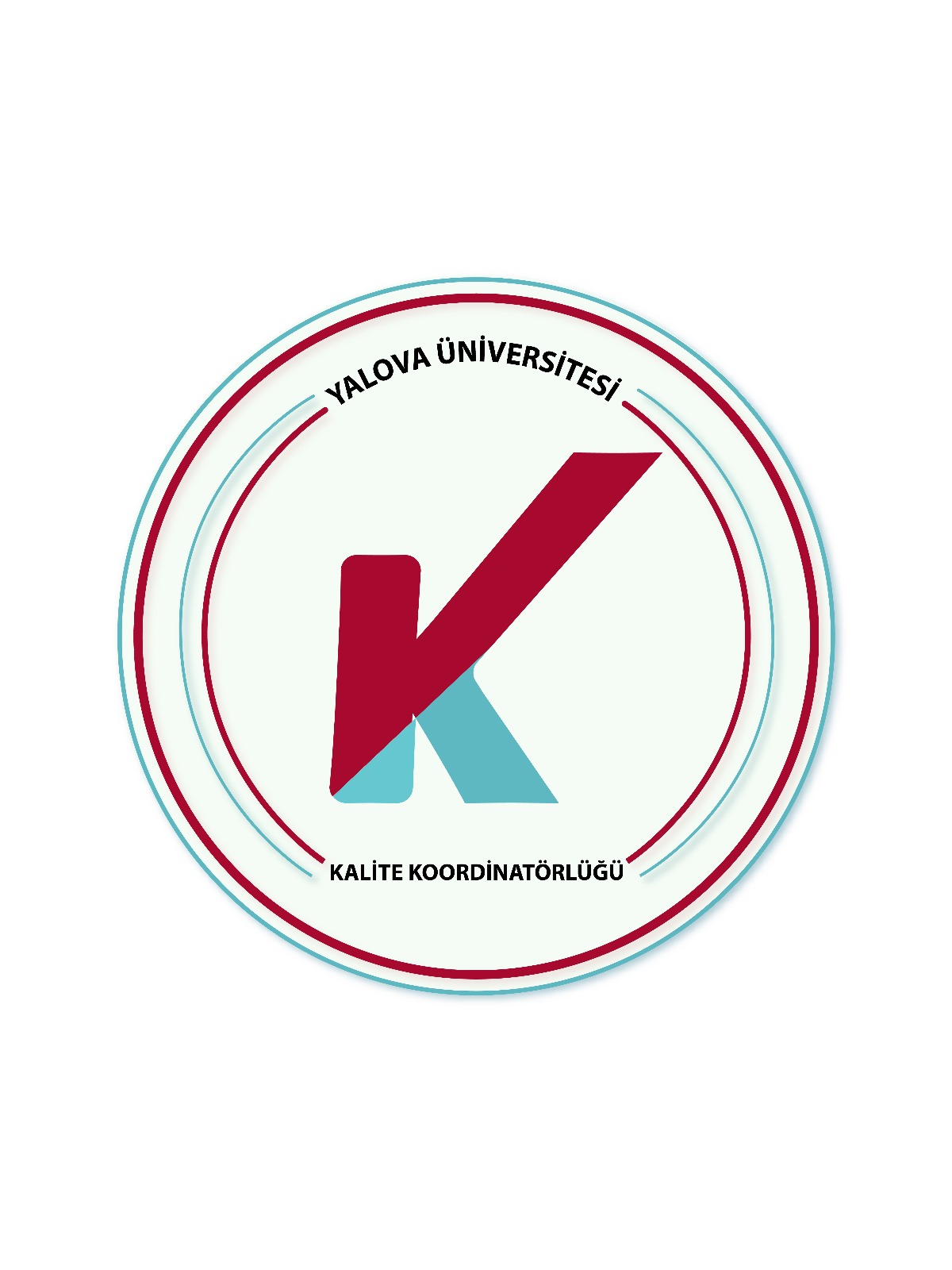 39
Beklenenler…
BKYS sistemine uyum sürecine katkı verme
Kalite Organizasyon Yönergesine uygun tanımlama ve görevlendirme
Diğer başlıklardaki Koordinatörler arası eşgüdümü sağlama
Dış paydaş ve öğrenci katılımını sağlama
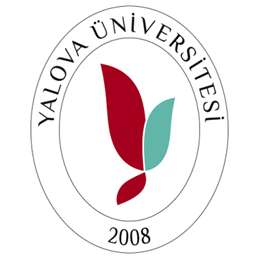 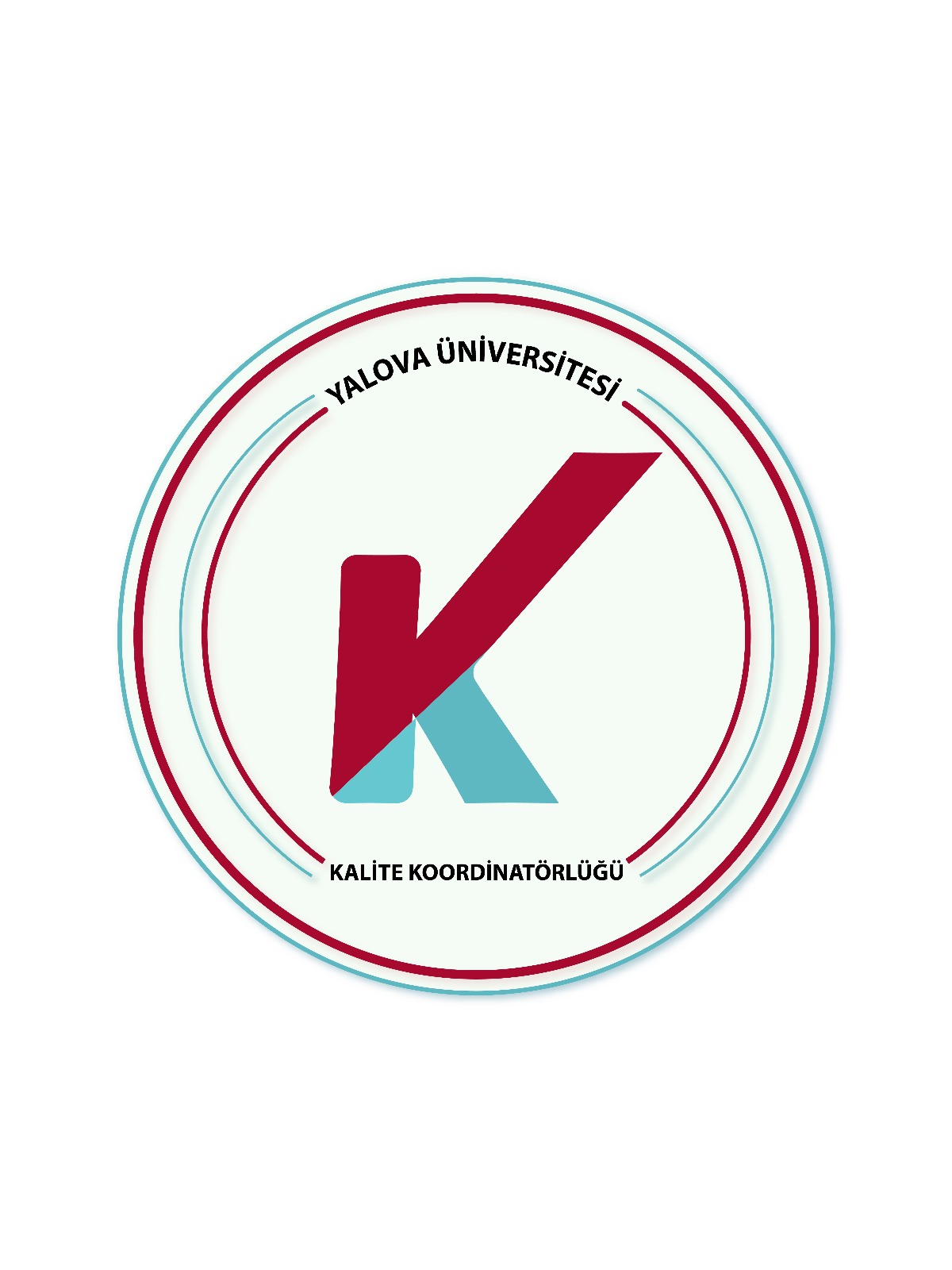 [Speaker Notes: Dekan/Müdür yardımcısı 
Dekan BB değişikliği

Eğitime 52 kişi KK ve KKB olmadan gelmiş.]
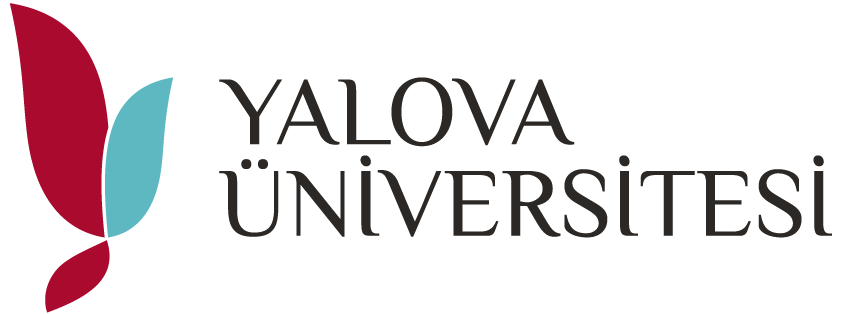 Teşekkürler
Kalite Koordinatörlüğü
kalite@yalova.edu.tr Aralık/2024
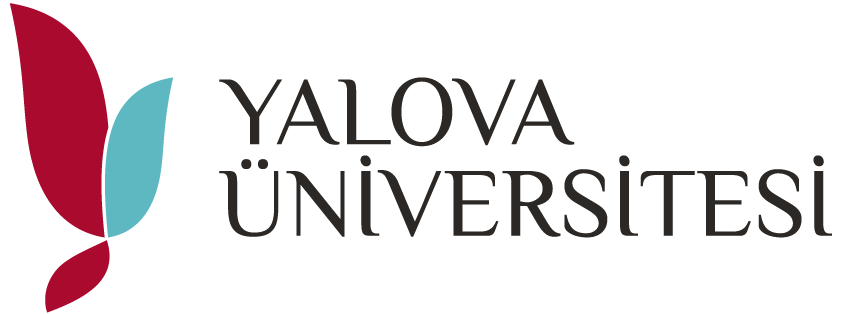 EĞİTİM ve ÖĞRETİM KOORDİNATÖRLÜĞÜ
04/2024 Akreditasyon Çalışmaları Toplantısı
Aralık 2024Yalova
42
EĞİTİM VE ÖĞRETİM KOORDİNATÖRLÜĞÜ
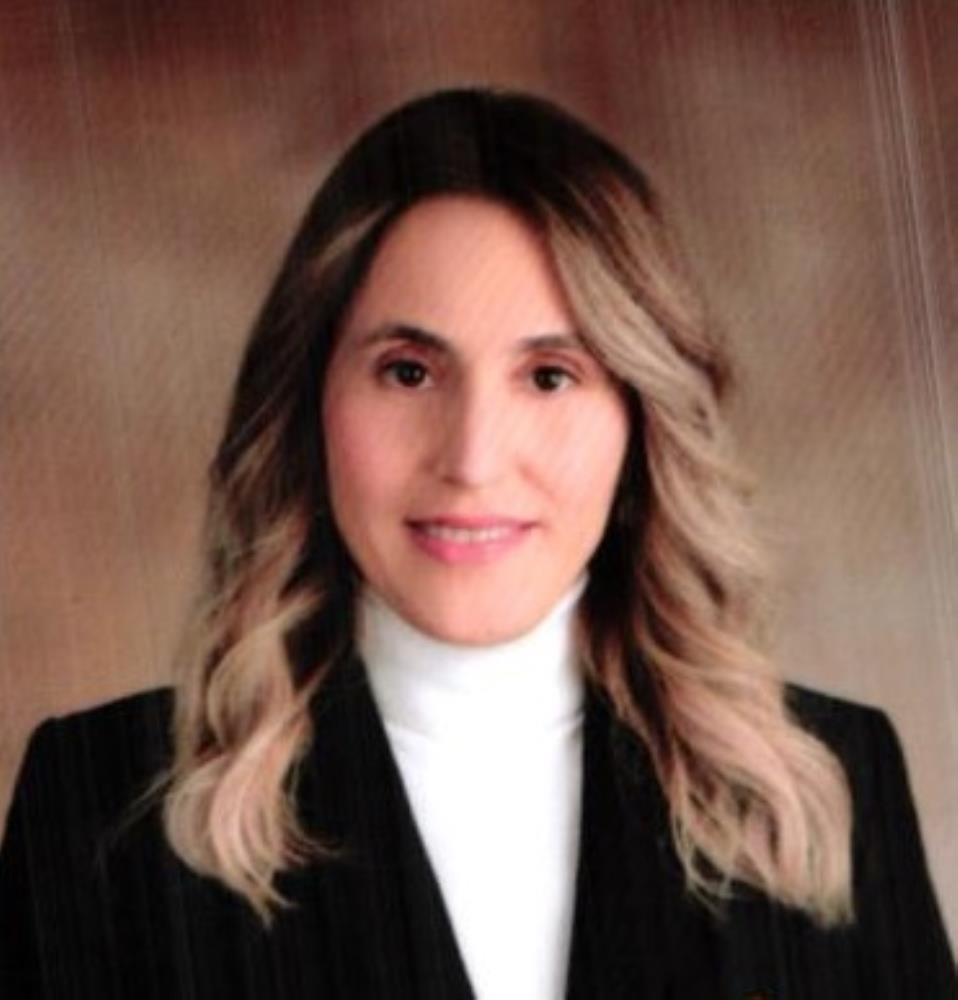 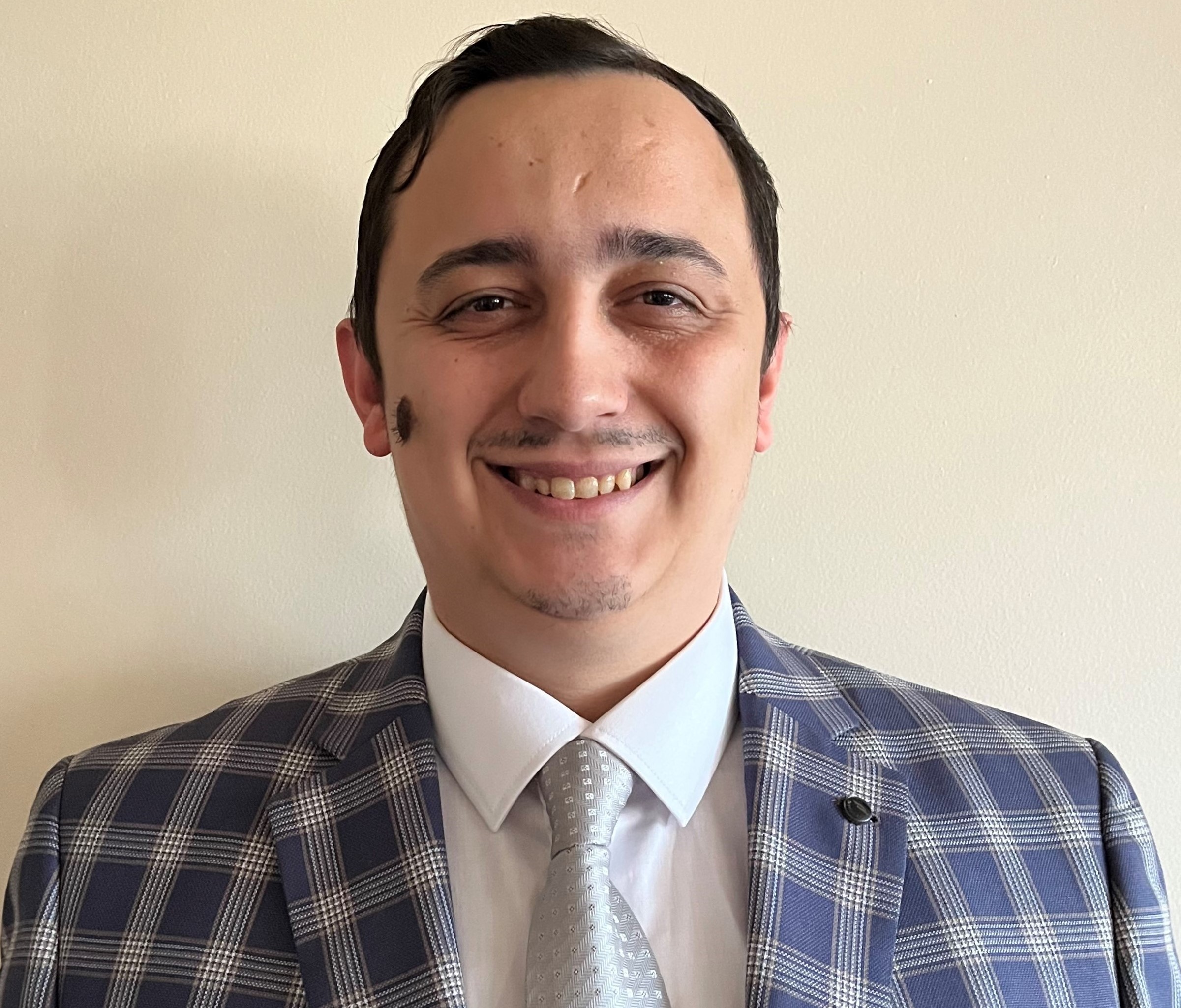 Doç. Dr. Ali İmran AYTEN
Koordinatör Yardımcısı
Mühendislik Fakültesi 
0226 815 6457
aiayten@yalova.edu.tr
Doç. Dr. Sinem ATEŞ
Koordinatör
İİBF 
0226 815 5900
sinem.ates@yalova.edu.tr
Dr. Öğr. Üy. İmran SEMİZ
Koordinatör Yardımcısı
Hukuk Fakültesi
0226 815 5740
imran.semiz@yalova.edu.tr
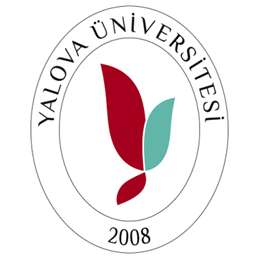 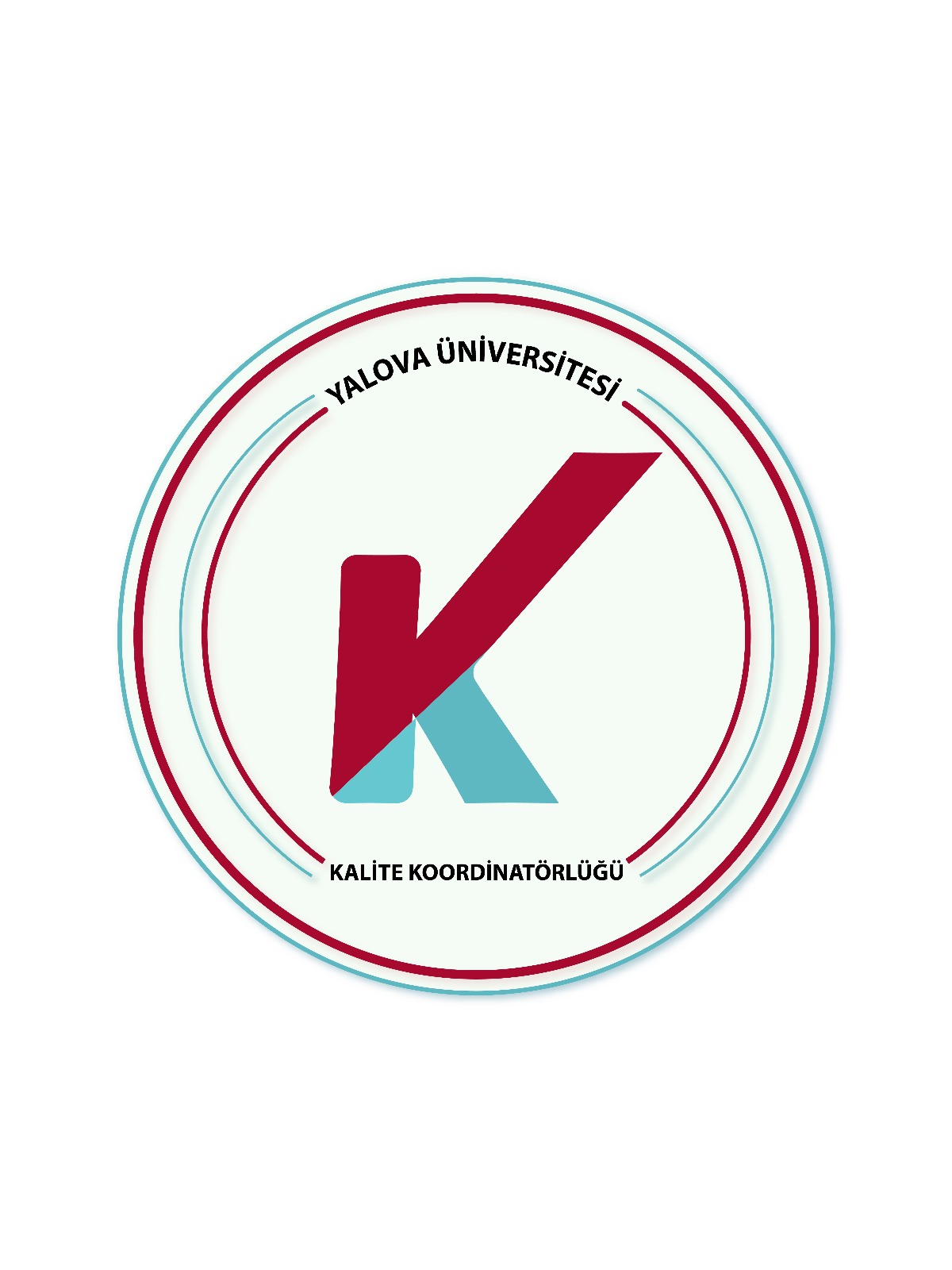 43
B. EĞİTİM ve ÖĞRETİM (400/1000 Puan)
44
2024-2028 STRATEJİK PLAN / EĞİTİM-ÖĞRETİM
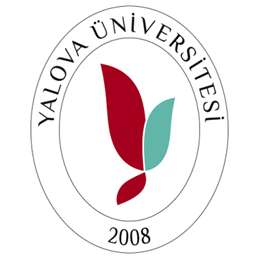 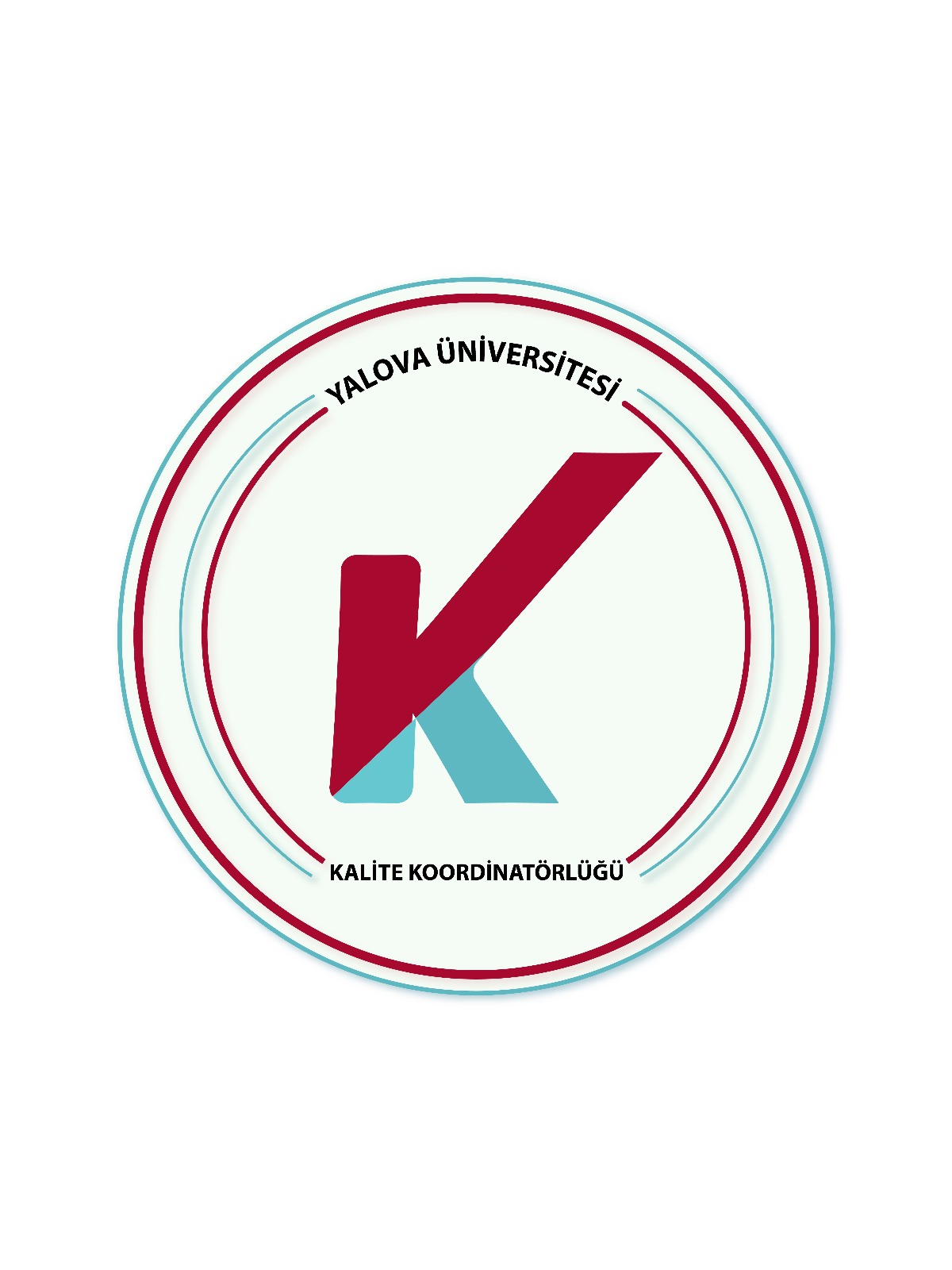 45
2024 FAALİYETLER
Eğitim ve Öğretim Koordinatörlüğü Yönergesi
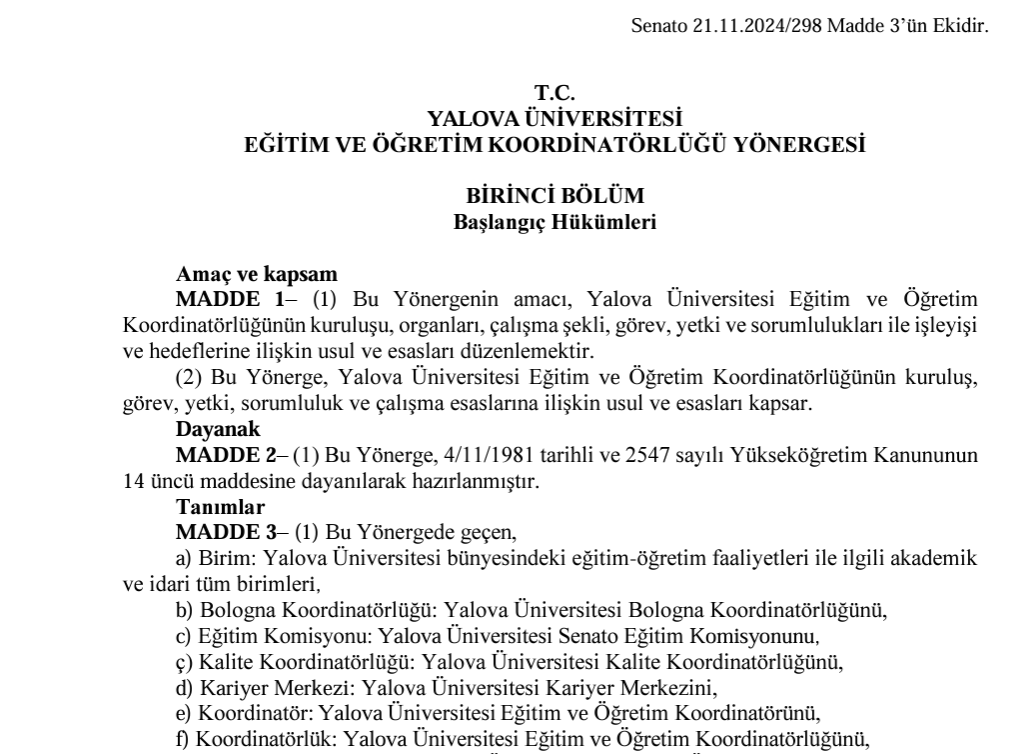 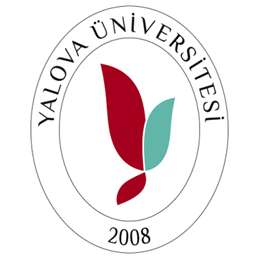 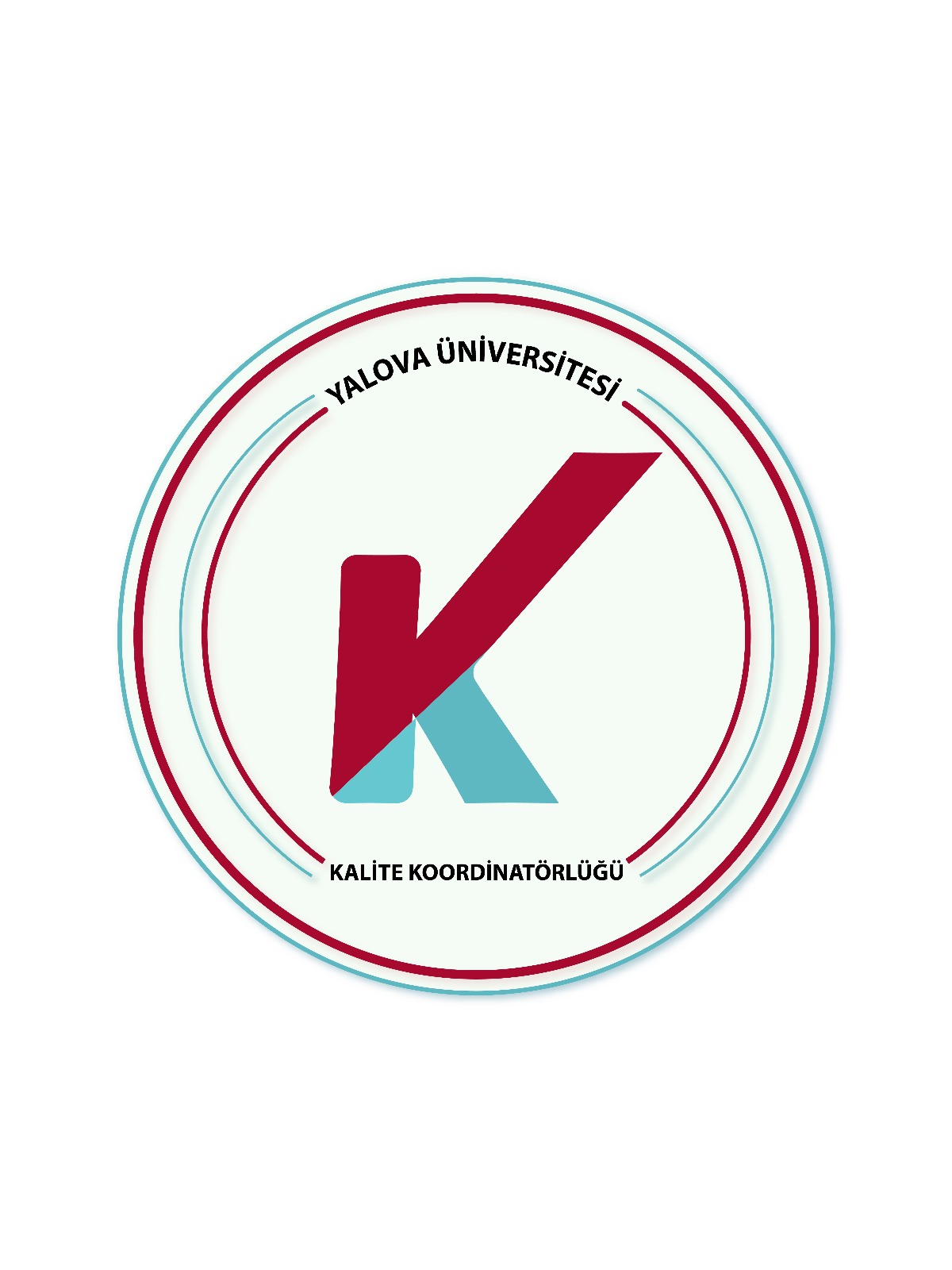 46
2024 FAALİYETLER
2024-2025 Öğrenci Oryantasyon Programı
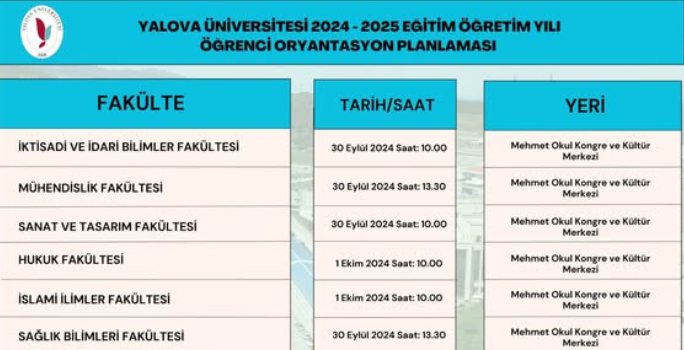 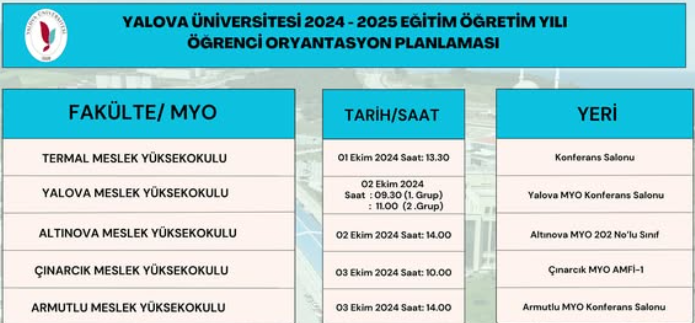 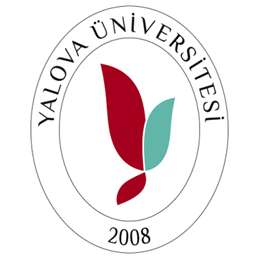 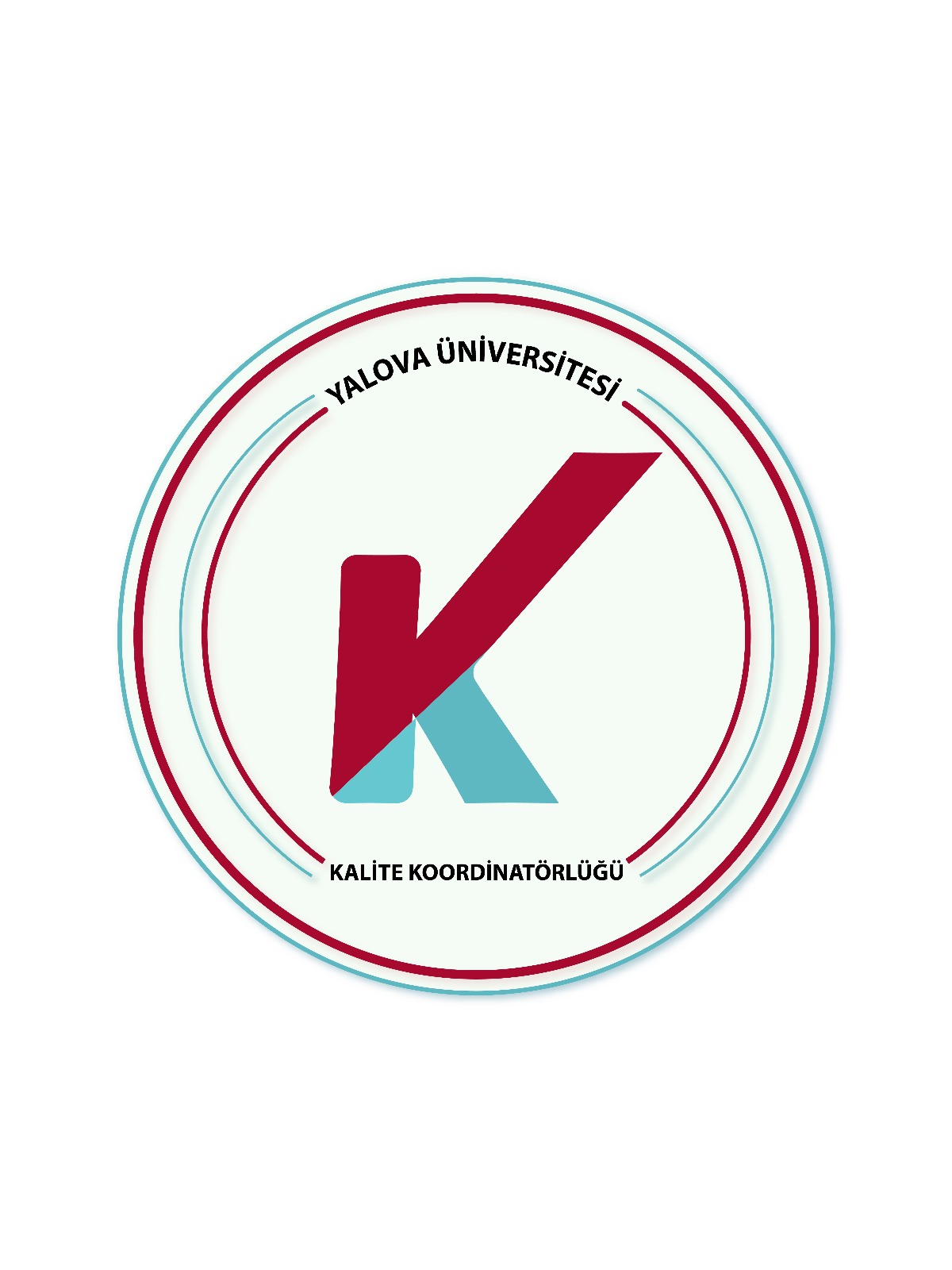 47
2024 FAALİYETLER
Eğiticinin eğitimi planlama
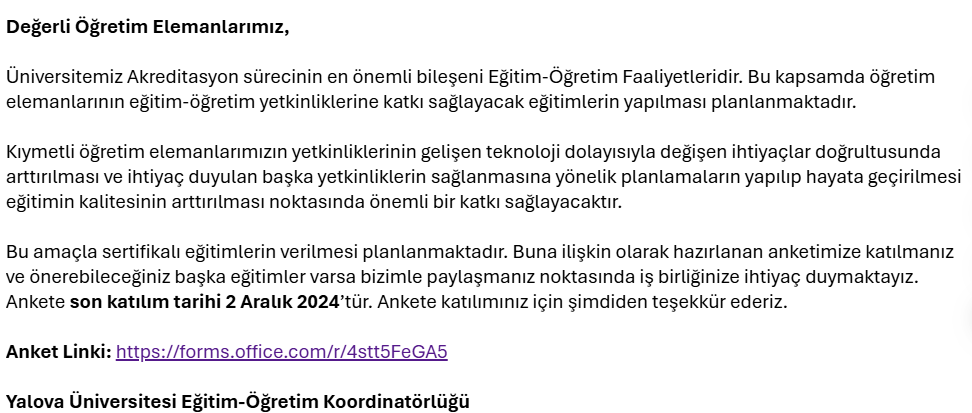 71 kişi
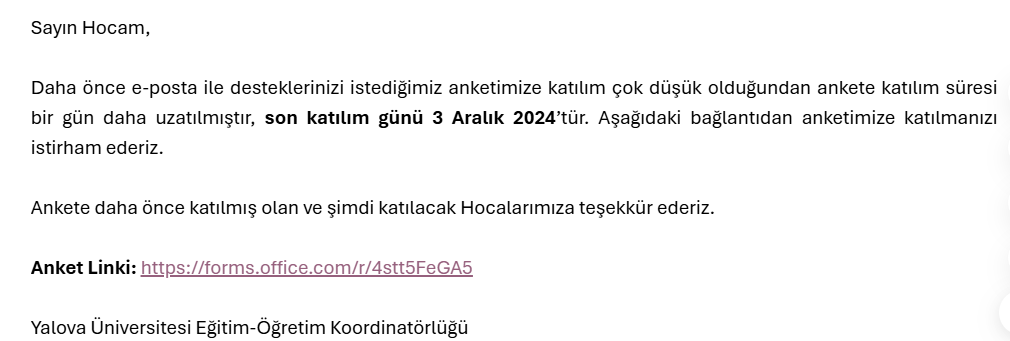 176 kişi
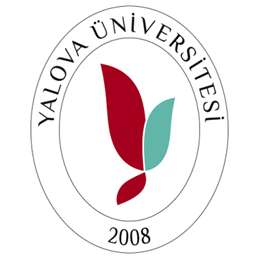 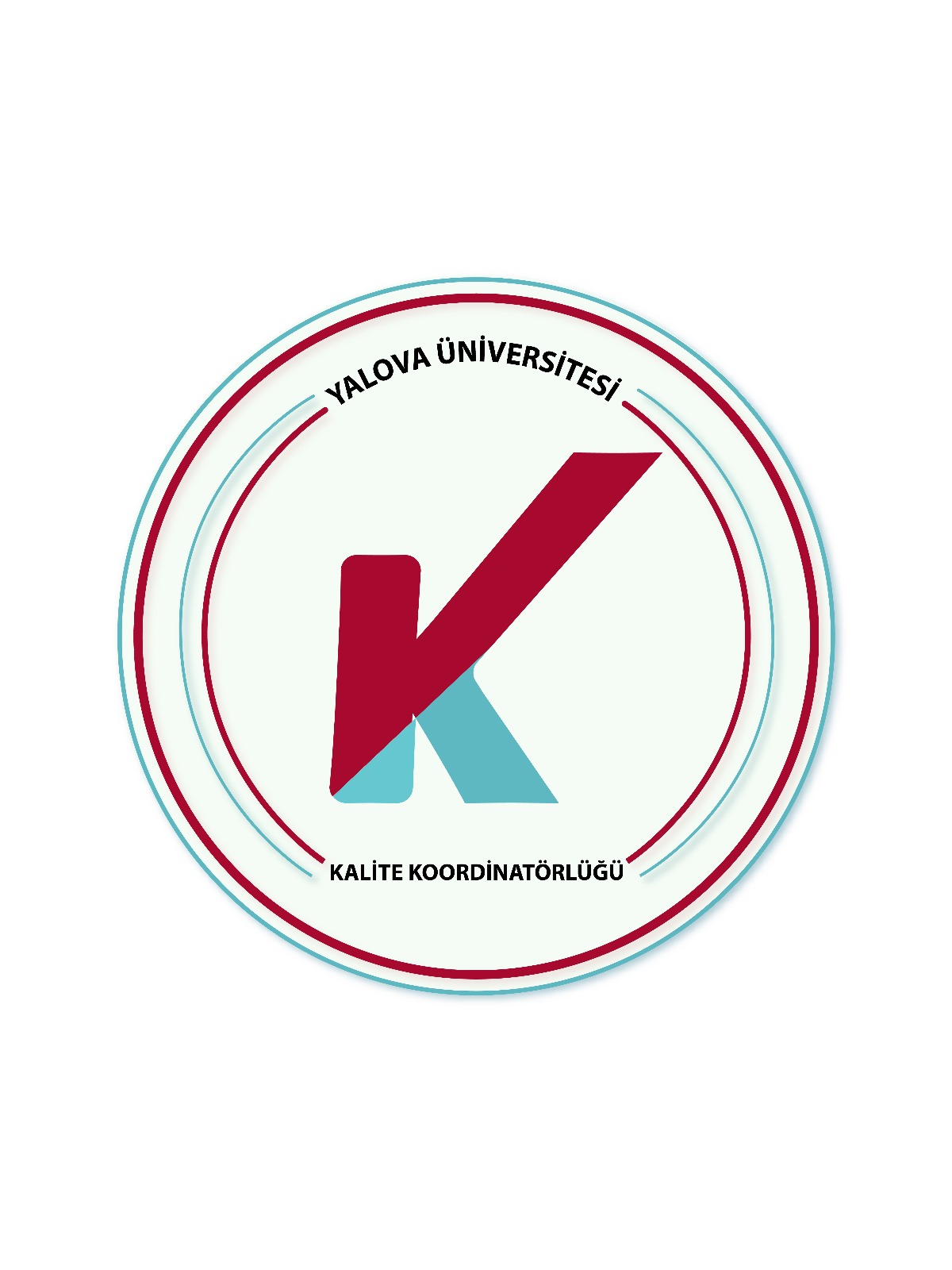 48
2024 FAALİYETLER
İlgili anketlerin oluşturulması/revizyon
Ders ve öğretim elemanı değerlendirme anketi
Mezun anketi
Akademik danışman memnuniyet anketi
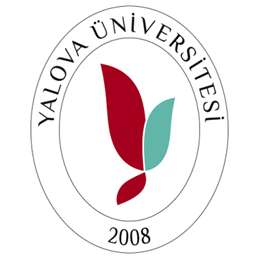 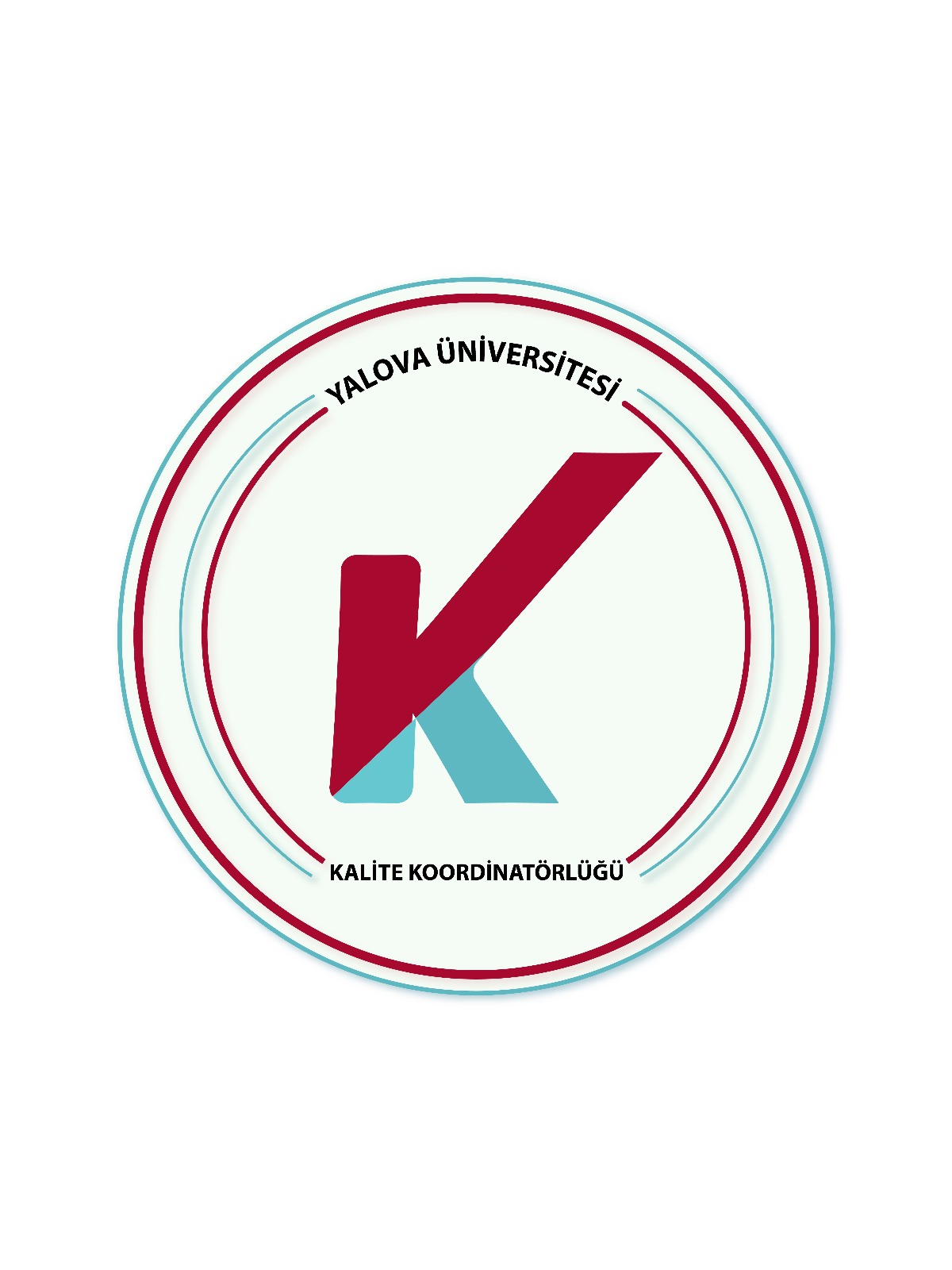 49
2024 FAALİYETLER
Üniversite ortak seçmeli dersler ile stratejik amaç ve hedef uyumu
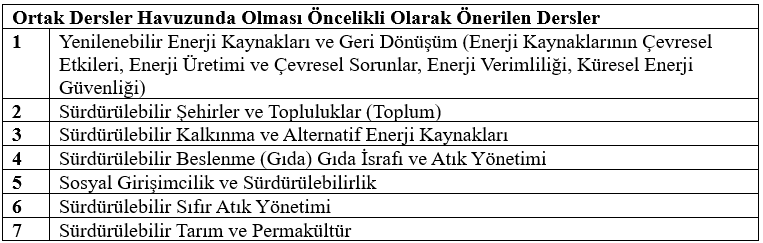 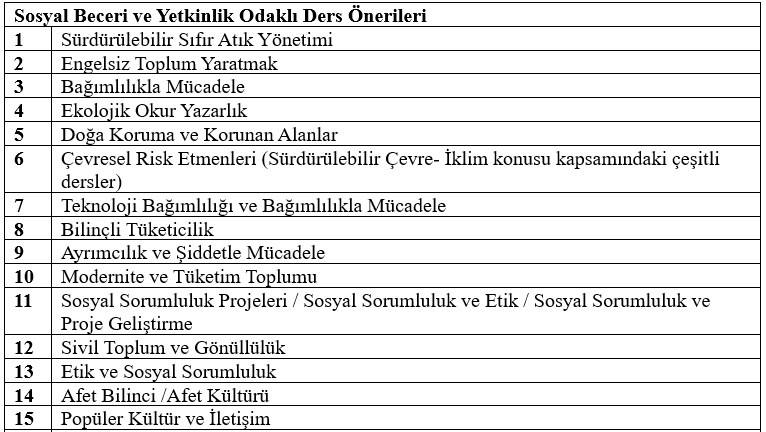 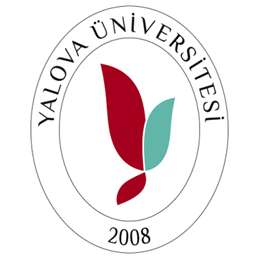 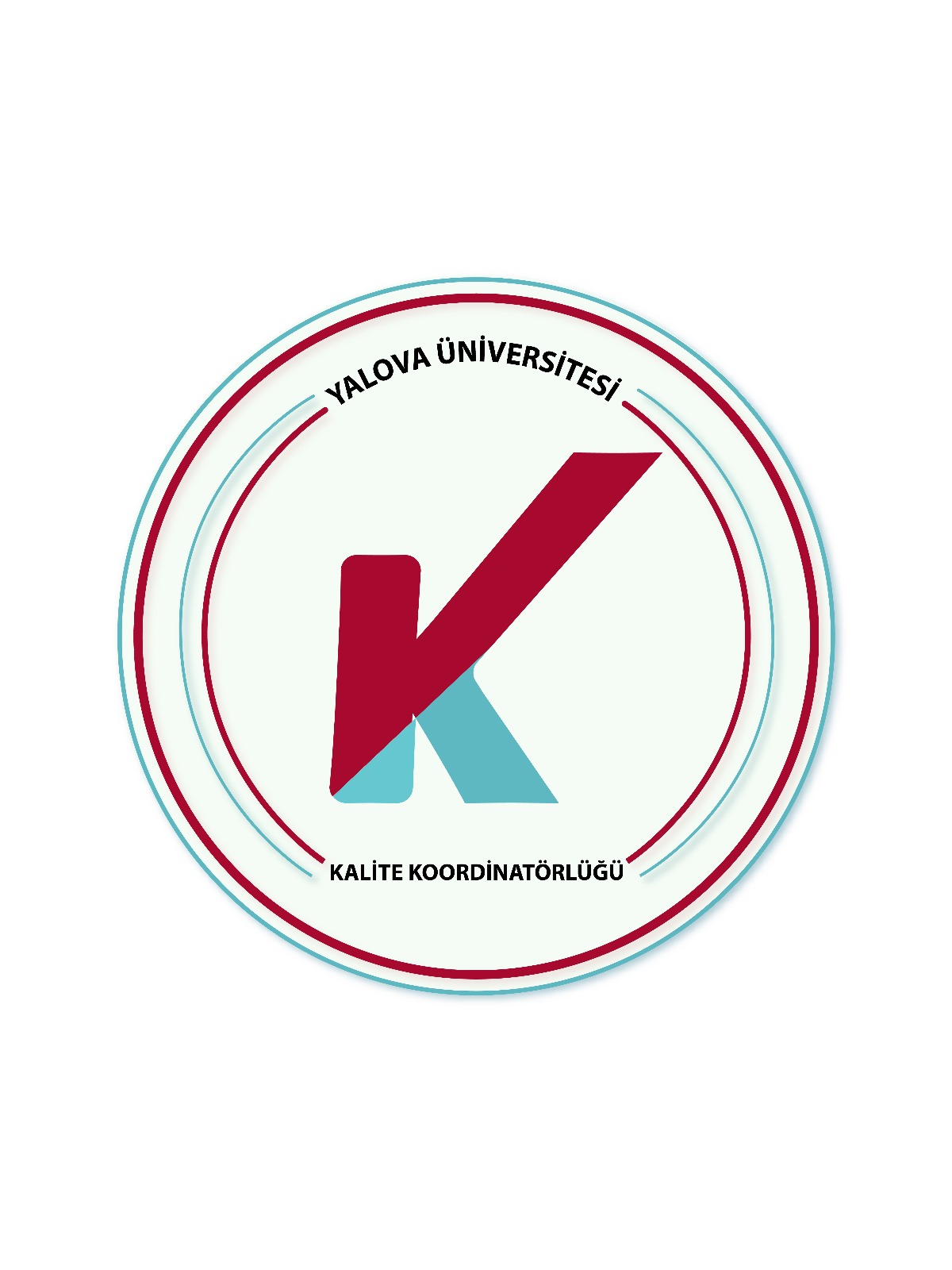 …….
50
2024 FAALİYETLER
Sosyal transkript uygulamasının kontrolü ve iyileştirilmesi
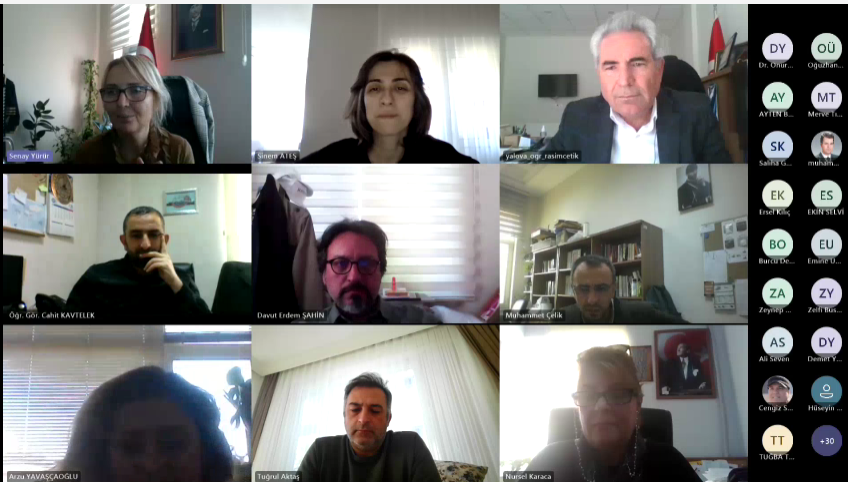 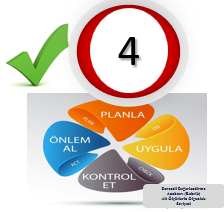 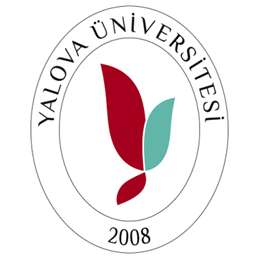 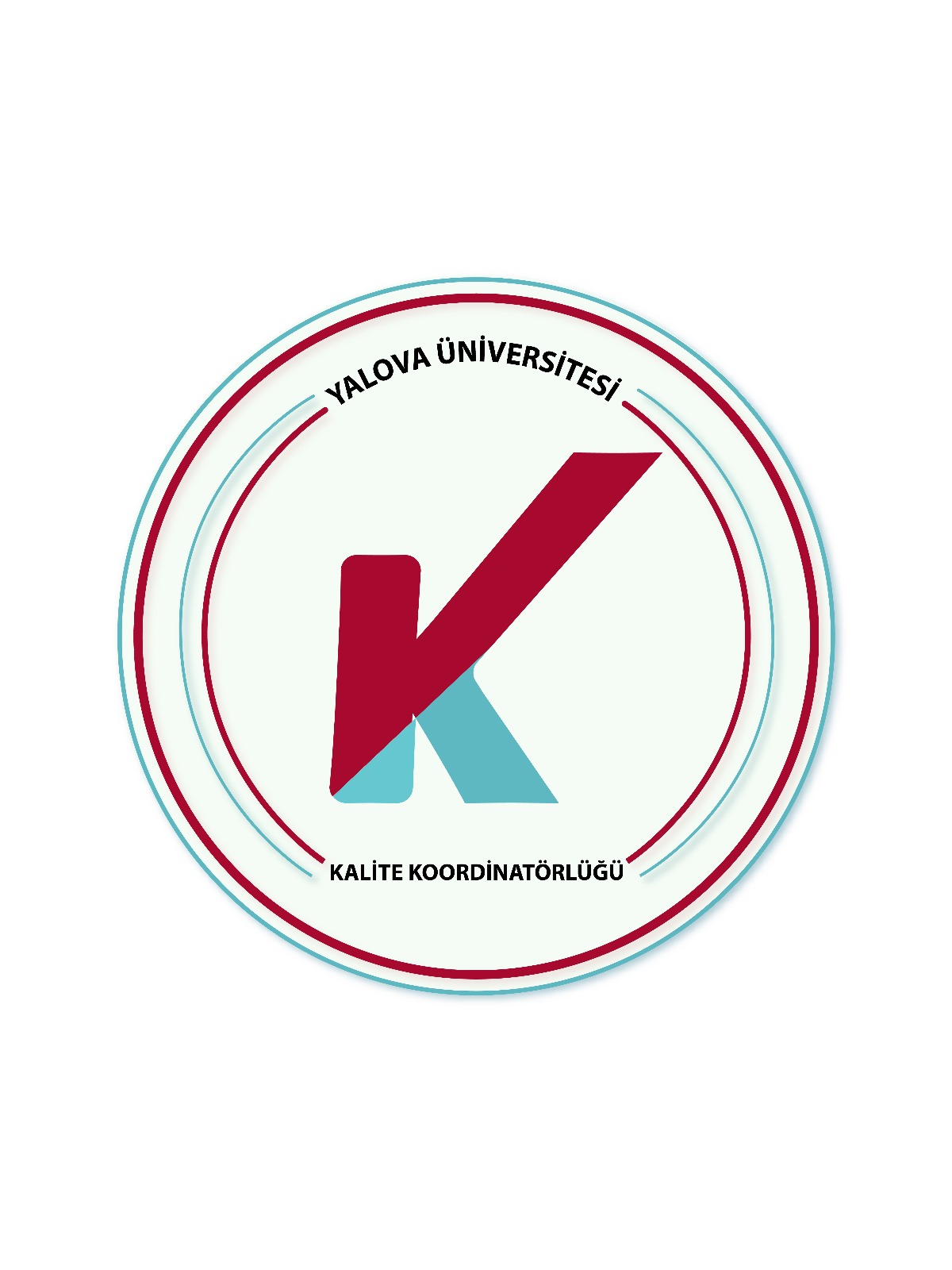 51
2024 FAALİYETLER
Bologna program ve ders öğrenme çıktıları hazırlama kılavuzu
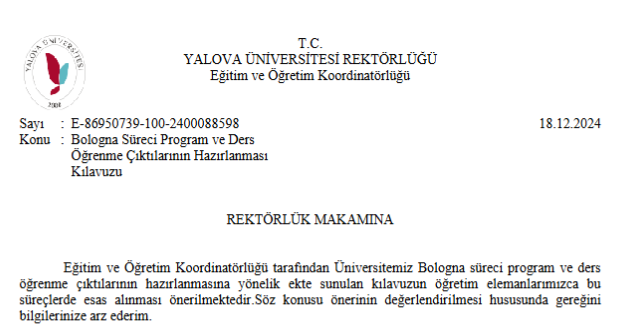 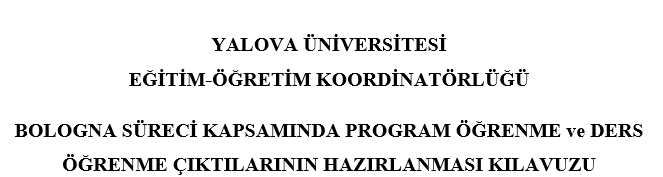 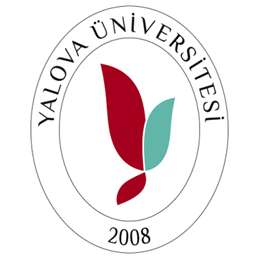 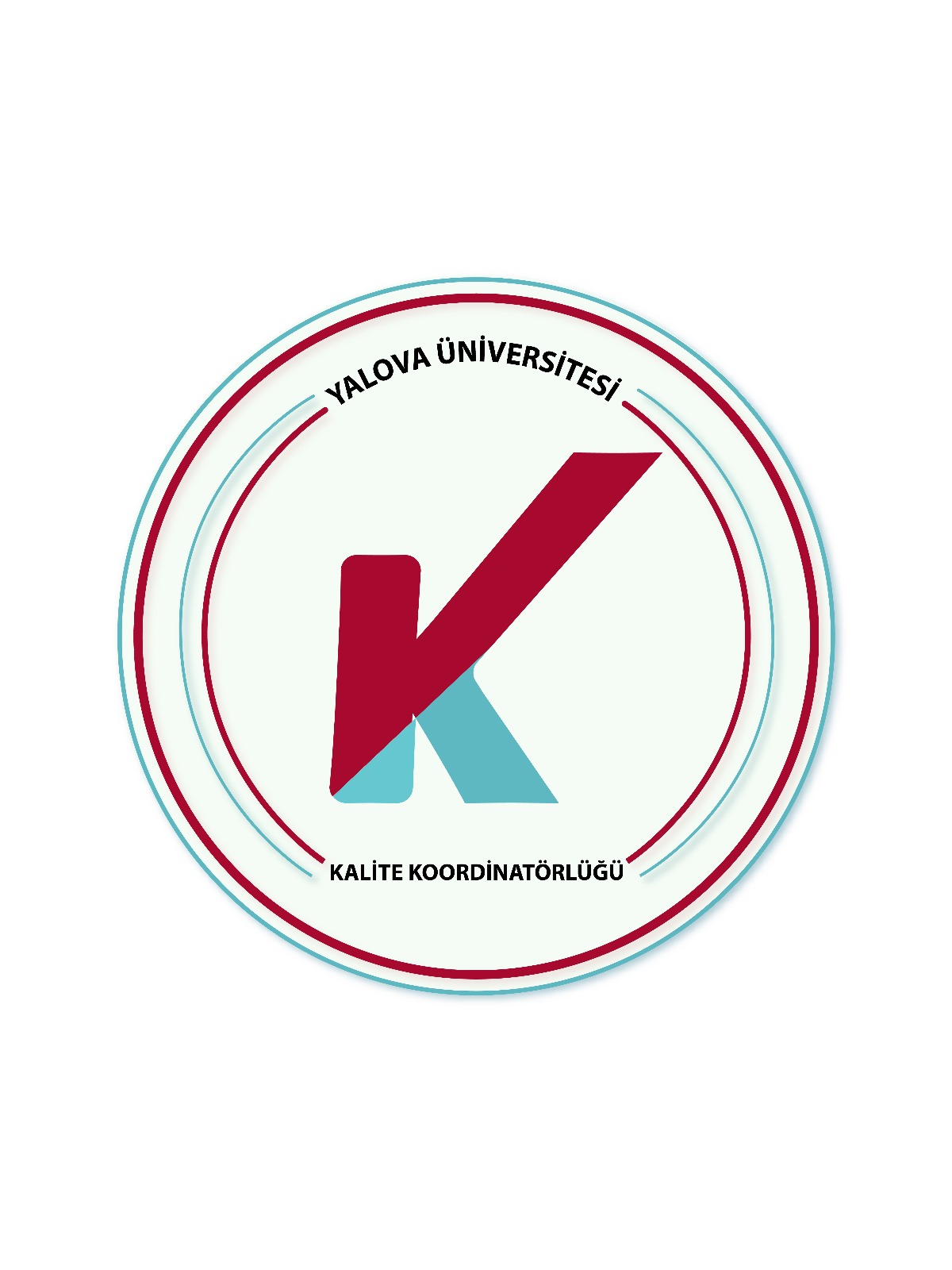 52
2024 FAALİYETLER
Sınav soruları ile ders öğrenme çıktıları eşleştirmesi için altyapının kurulması
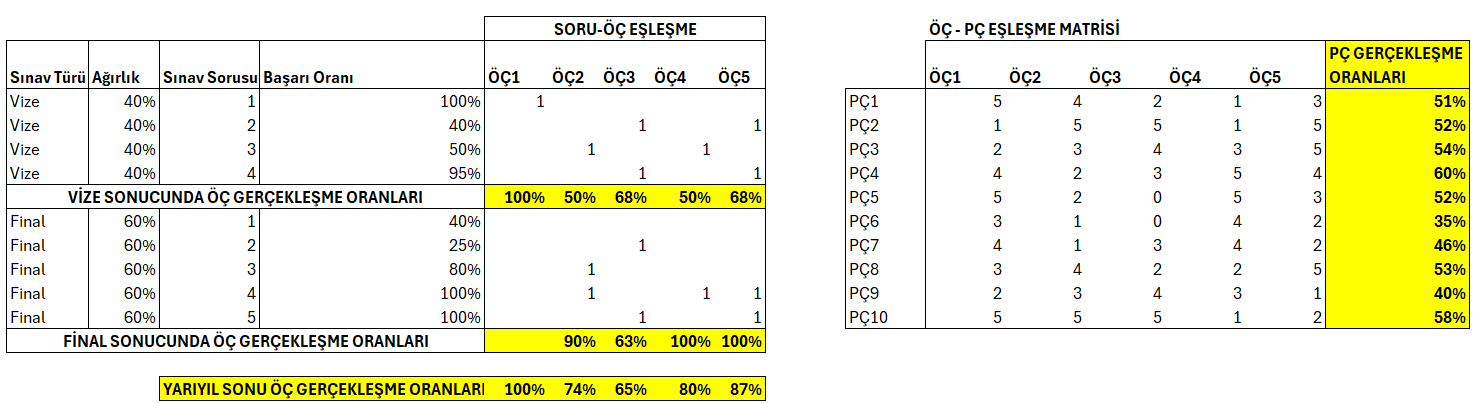 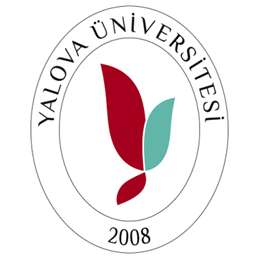 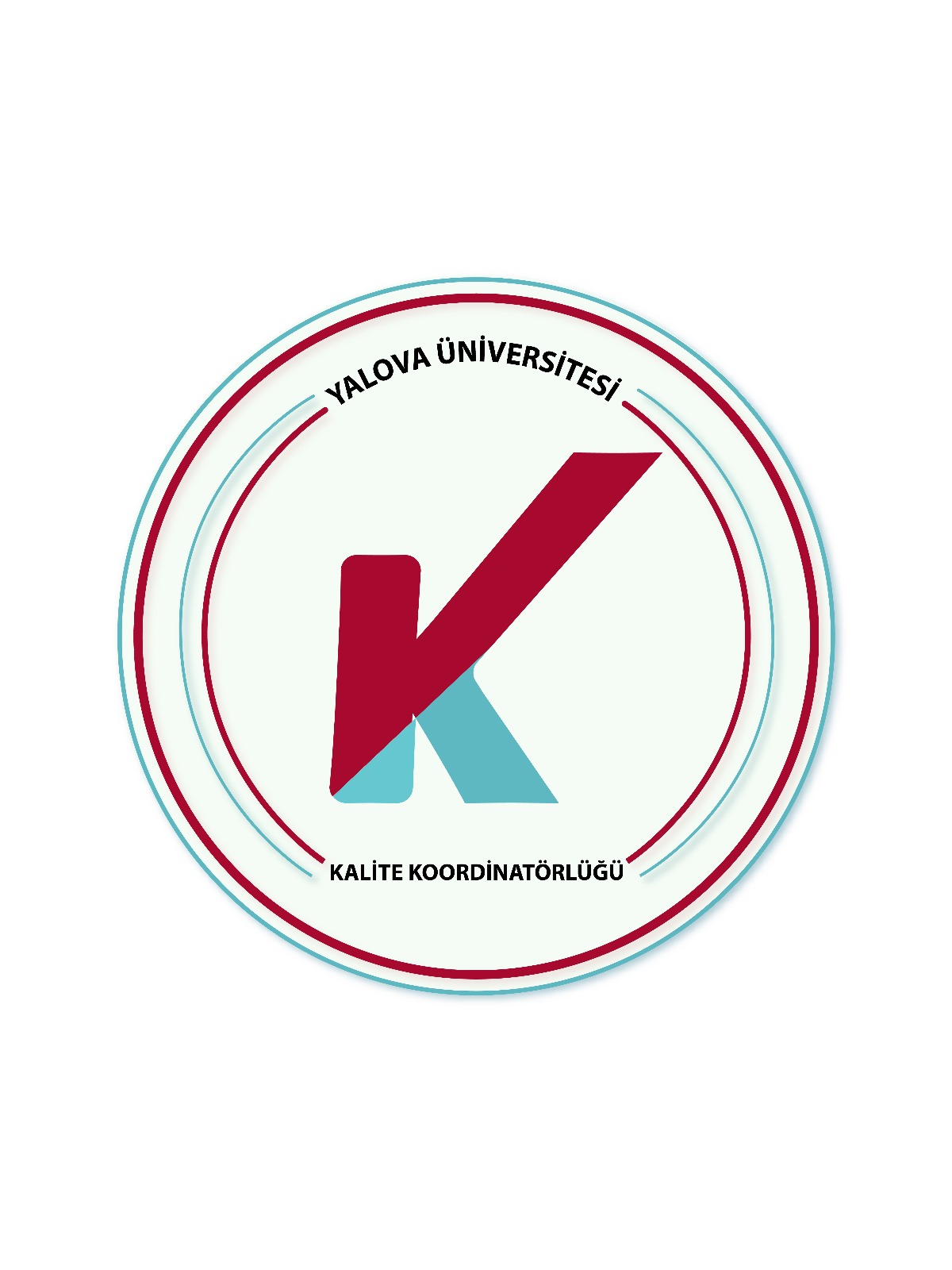 2024 FAALİYETLER
53
Yalova Üniversitesi Eğitim-Öğretim Yönergesi
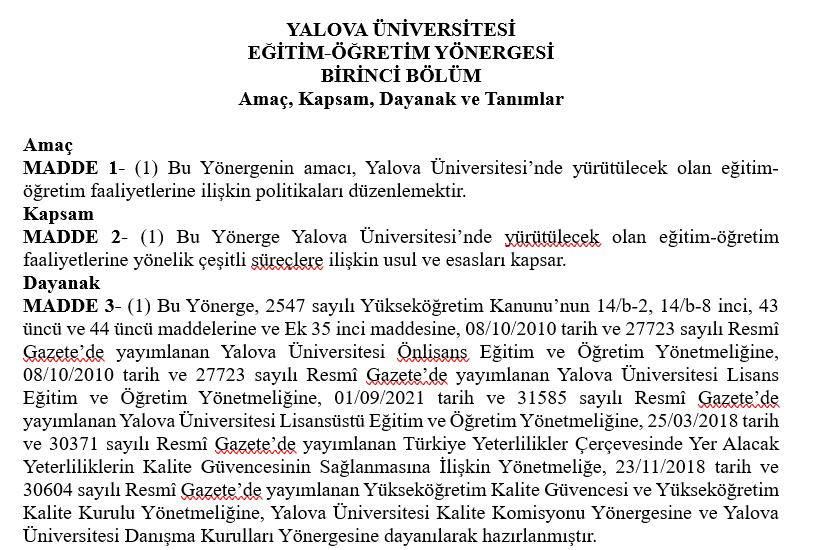 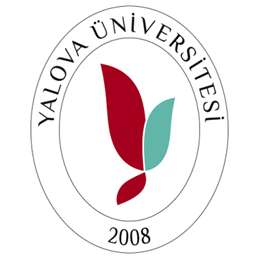 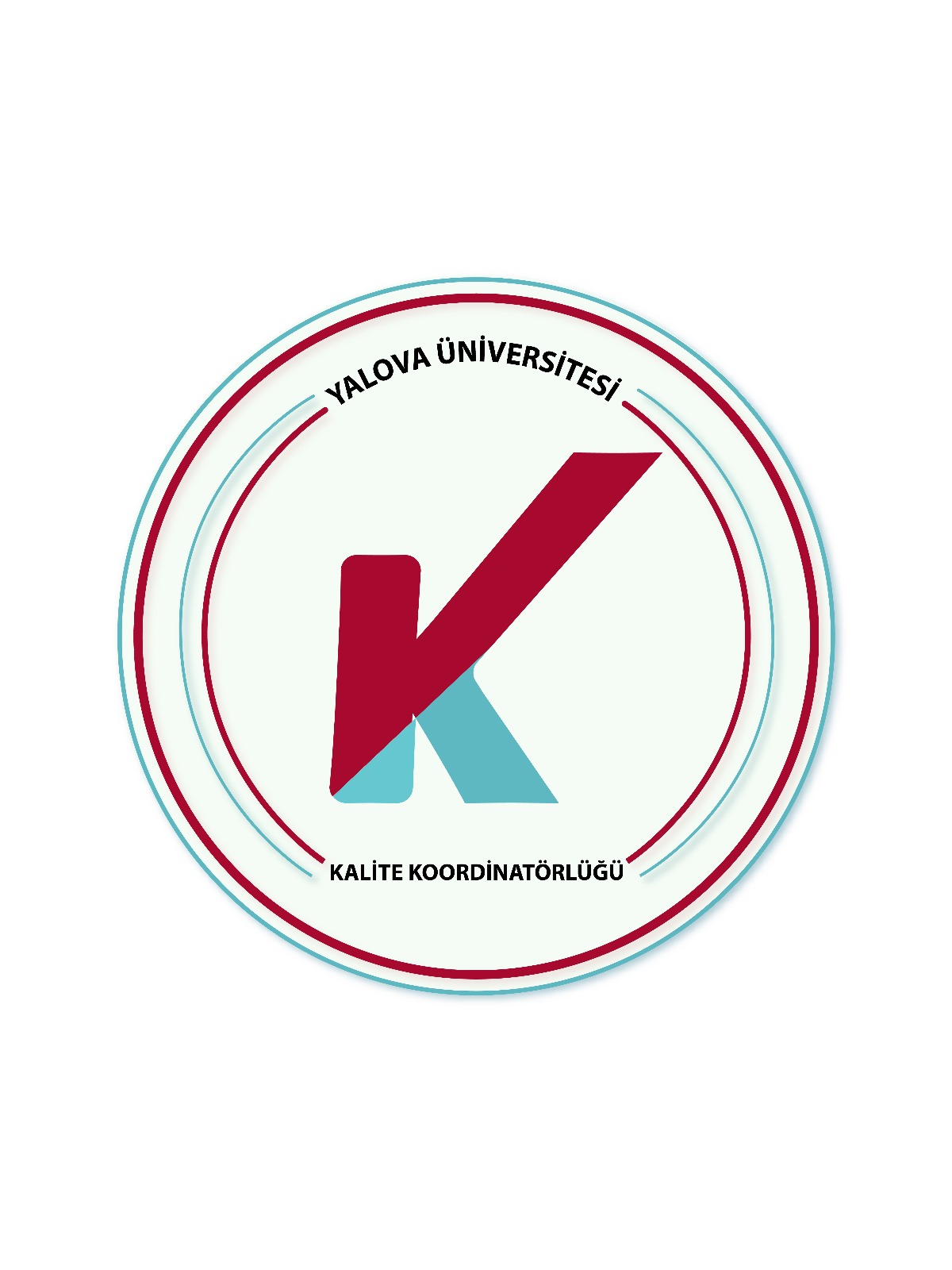 54
EĞİTİM-ÖĞRETİM USUL VE ESASLARIİLGİLİ YAZILAR
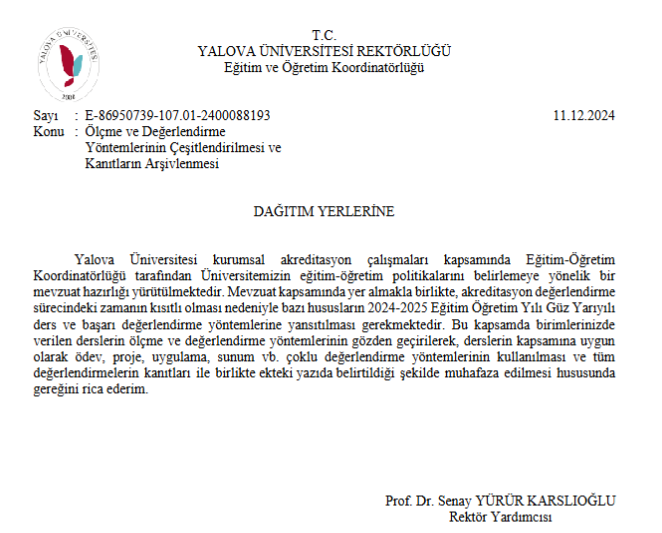 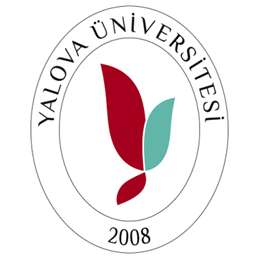 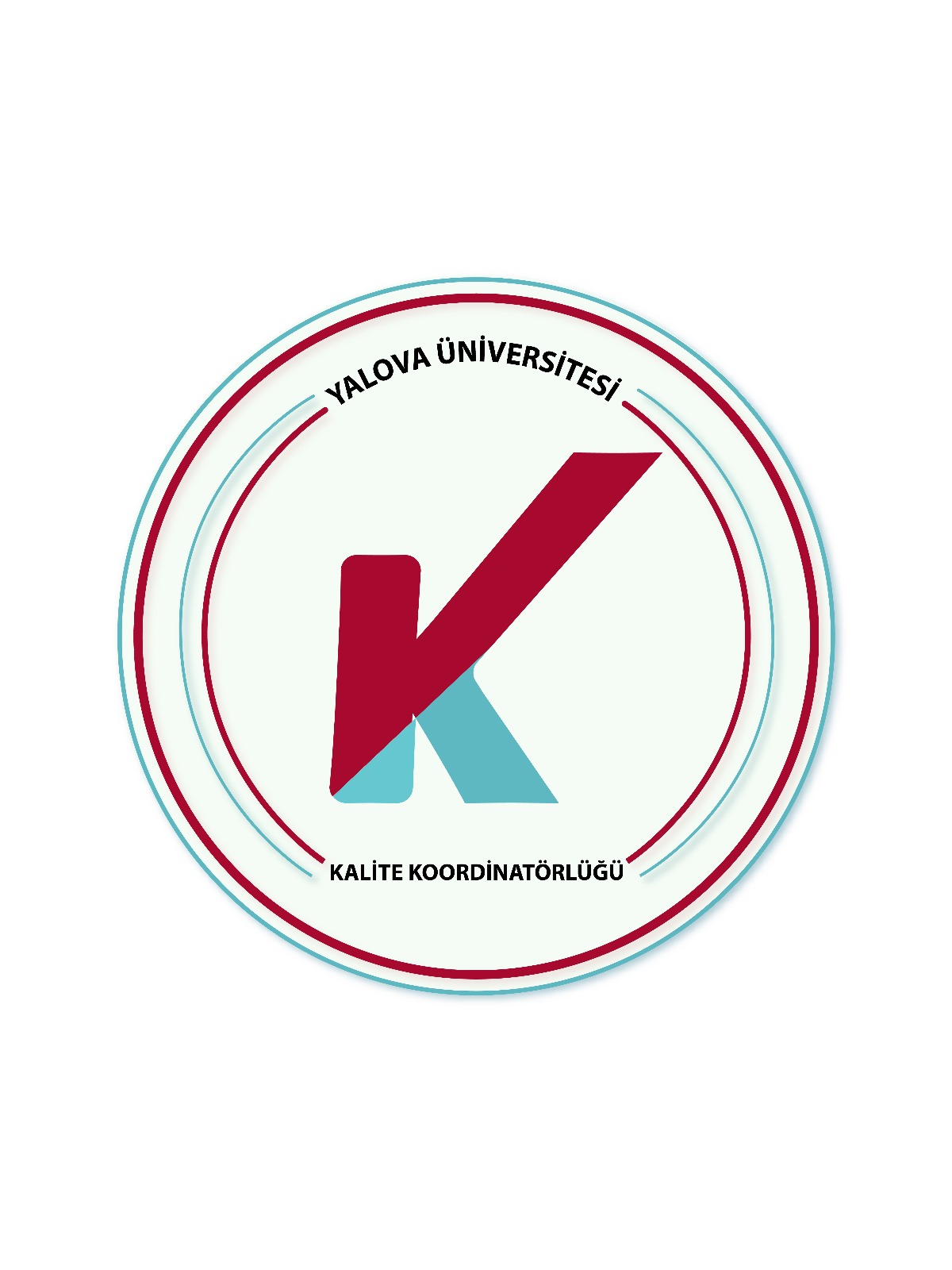 55
EĞİTİM-ÖĞRETİM USUL VE ESASLARIİLGİLİ YAZILAR
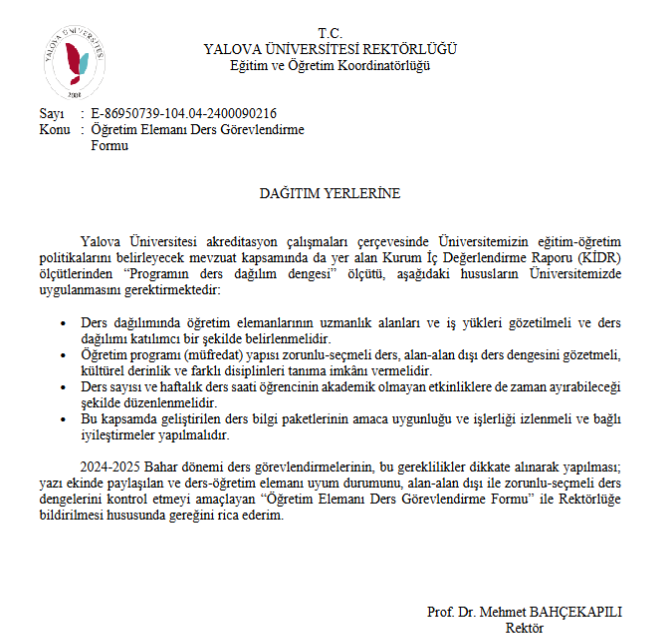 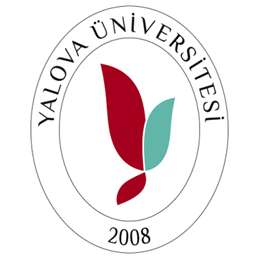 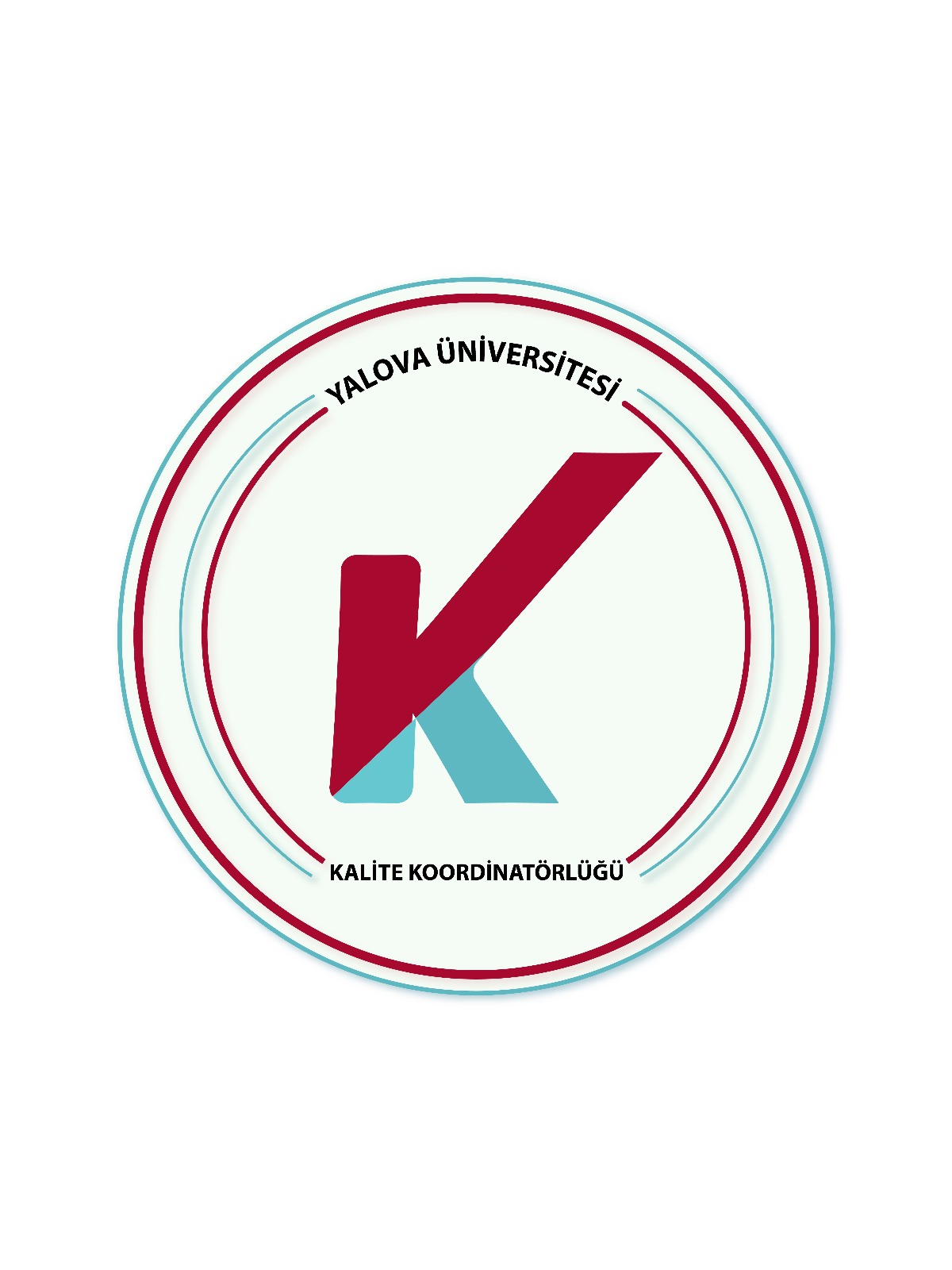 56
2025 PLANLANAN FAALİYETLER
Planlanan eğiticinin eğitimi programlarının gerçekleştirilmesi
Eğitim-öğretimle ilgili yapılan anket sonuçlarının değerlendirilmesi
Ders ve öğretim elemanı değerlendirme
Mezun anketi
Akademik danışman memnuniyet anketi
Bologna doluluk oranlarının artırılması çalışmaları
Sınav soruları ile öğrenme & program çıktıları eşleştirme uygulamaları
AKTS bilgilerinin yeniden gözden geçirilmesi, iyileştirilmesi çalışmaları 
BKYS süreçlerinden eksik olanların tespiti ve oluşturulması
Eğitim-öğretim yönergesine uyumun kontrolü için mekanizmalar geliştirilmesi
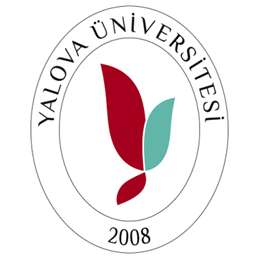 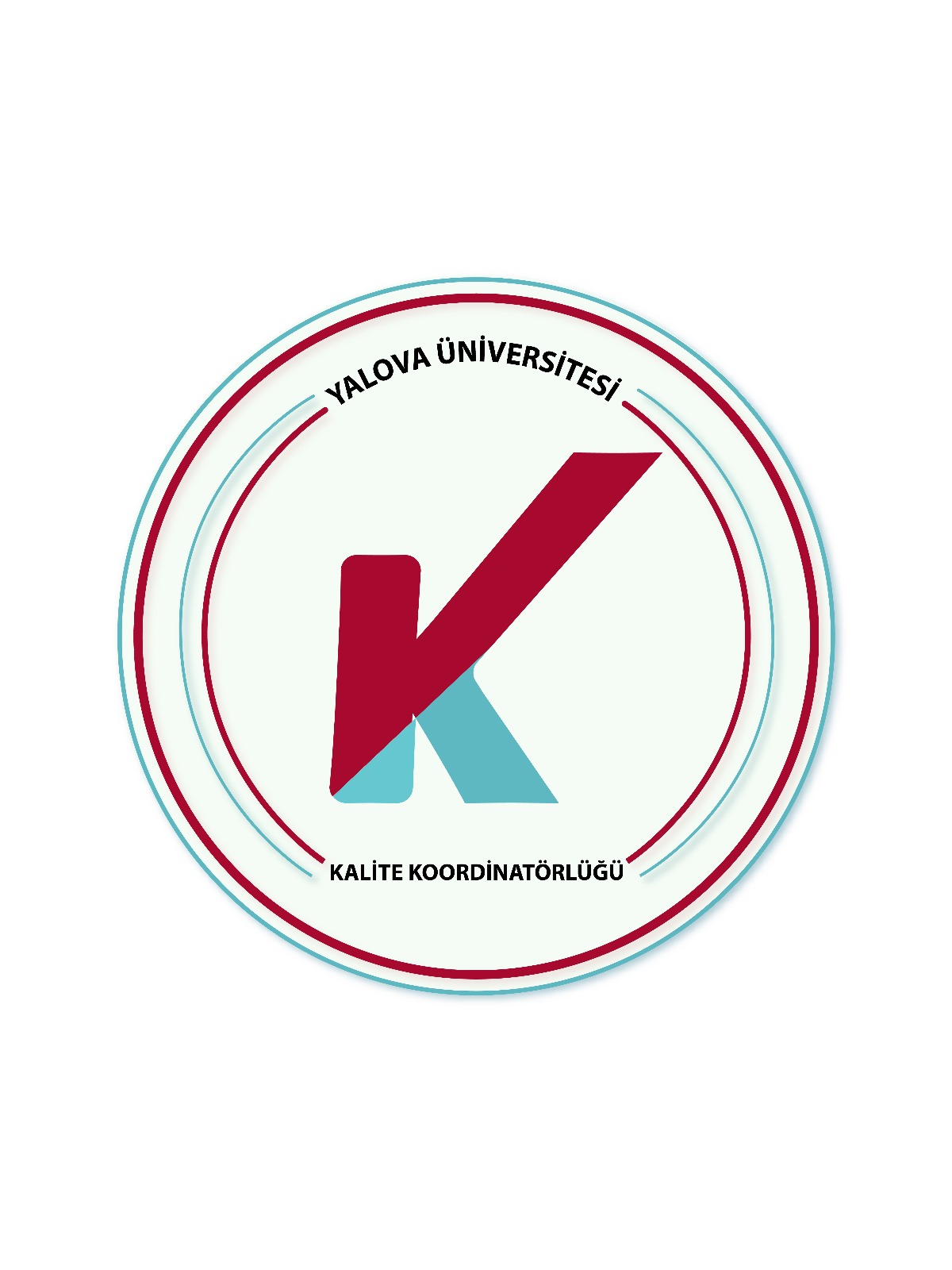 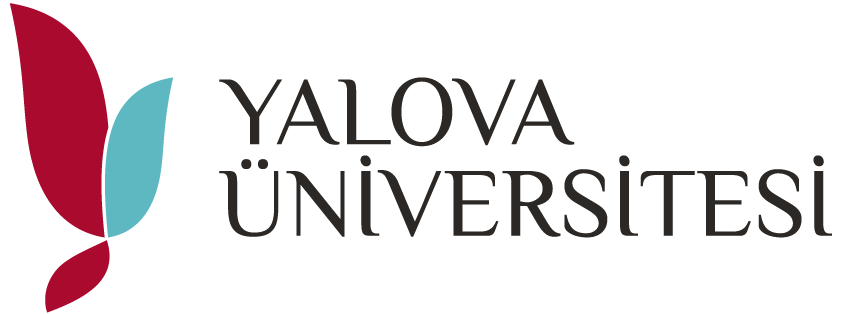 Teşekkürler
Eğitim ve Öğretim Koordinatörlüğü
kalite@yalova.edu.tr Aralık/2024
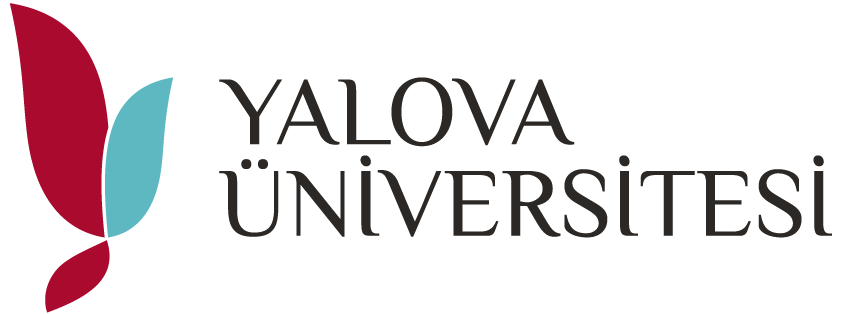 TOPLUMSAL KATKI KOORDİNATÖRLÜĞÜ
04/2024 Akreditasyon Çalışmaları Toplantısı
Aralık 2024Yalova
59
Toplantı Gündemi
Toplumsal Katkı Koordinatörlüğü olarak neler yaptık?
Toplumsal Katkı Koordinatörlüğü gelecek plan ve hedefleri
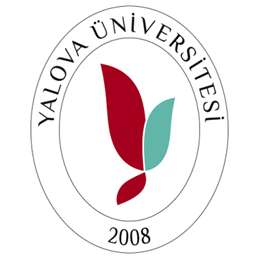 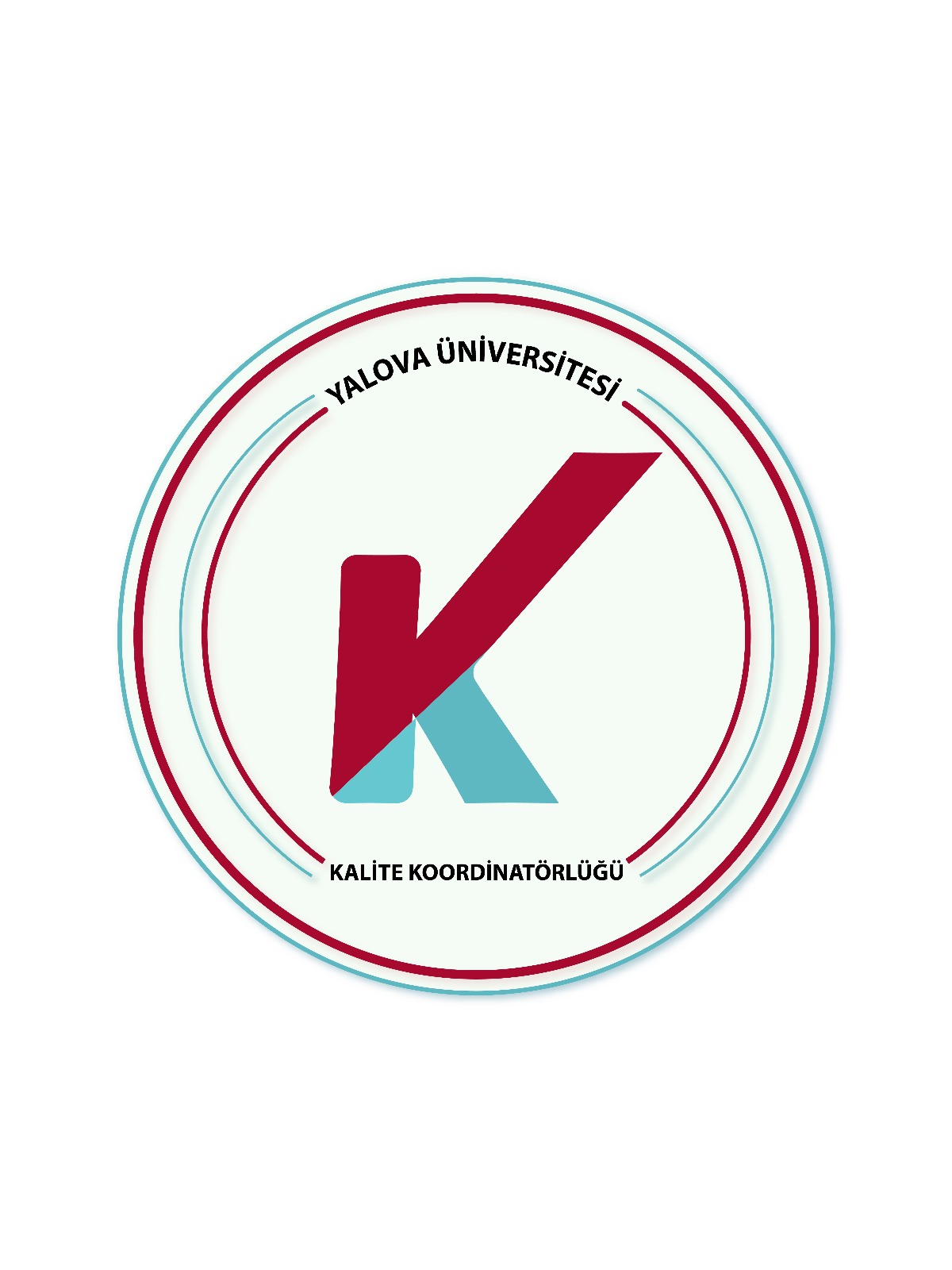 Toplumsal Katkı Koordinatörlüğü İletişim
Toplumsal Katkı Kordinatörü 
Prof. Dr. Kerime Derya Beydağ
Sağlık Bilimleri Fakültesi
İletişim: kerime.beydag@yalova.edu.tr
90 226 8156516 (Dahili: 6516)
Toplumsal Katkı Koordinatör Yardımcısı Dr. Öğr. Üyesi Zehra E. Yaşar
İnsan ve Toplum Bilimleri Fakültesi
İletişim: zehra.yasar@yalova.edu.tr
90 226 8156099 (Dahili: 6099)
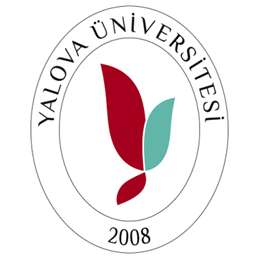 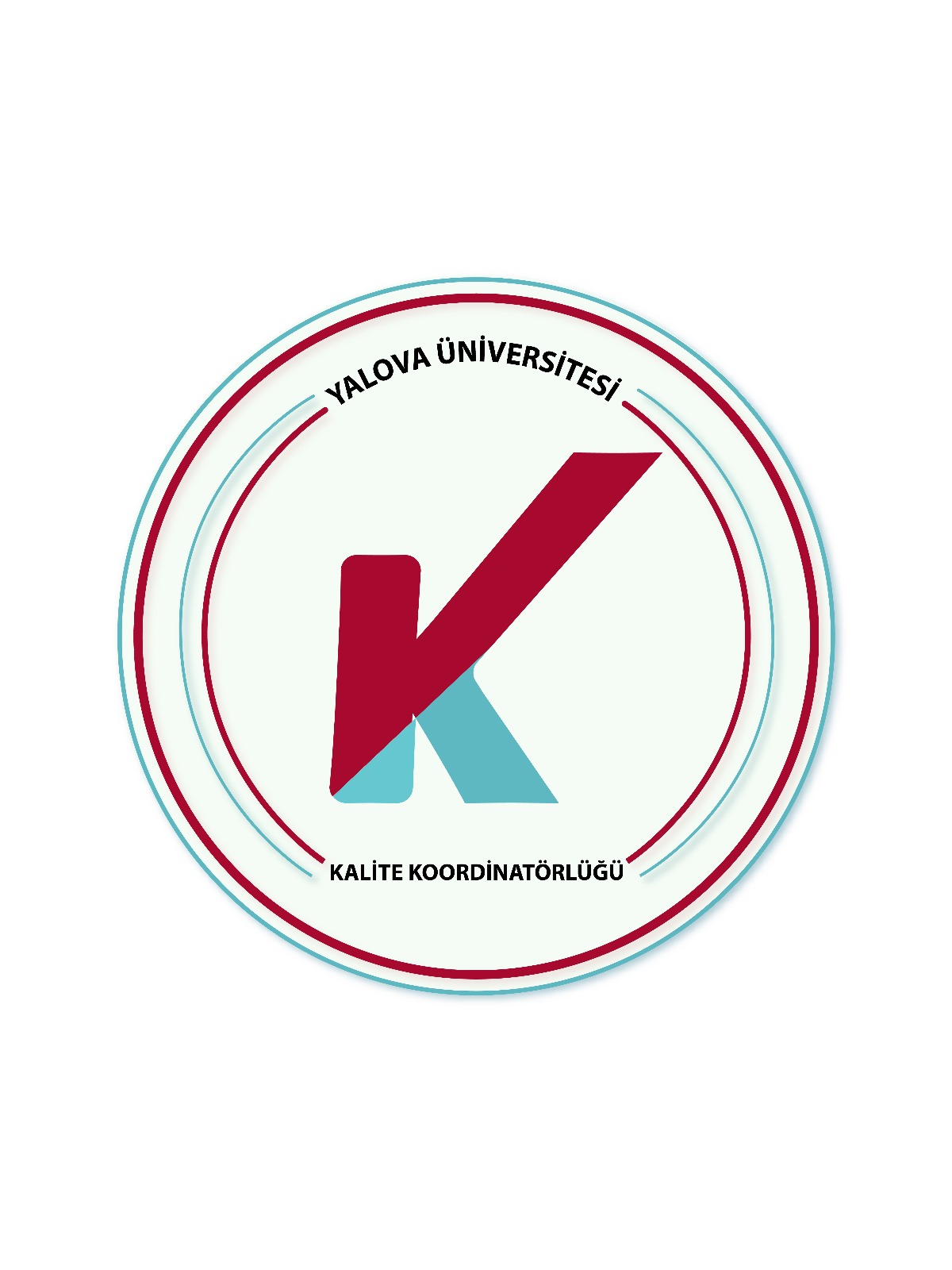 60
Toplumsal Katkı 2024 KİDR Ölçütleri
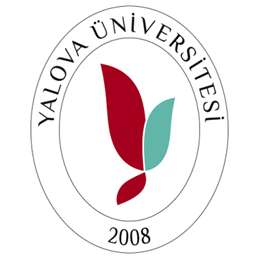 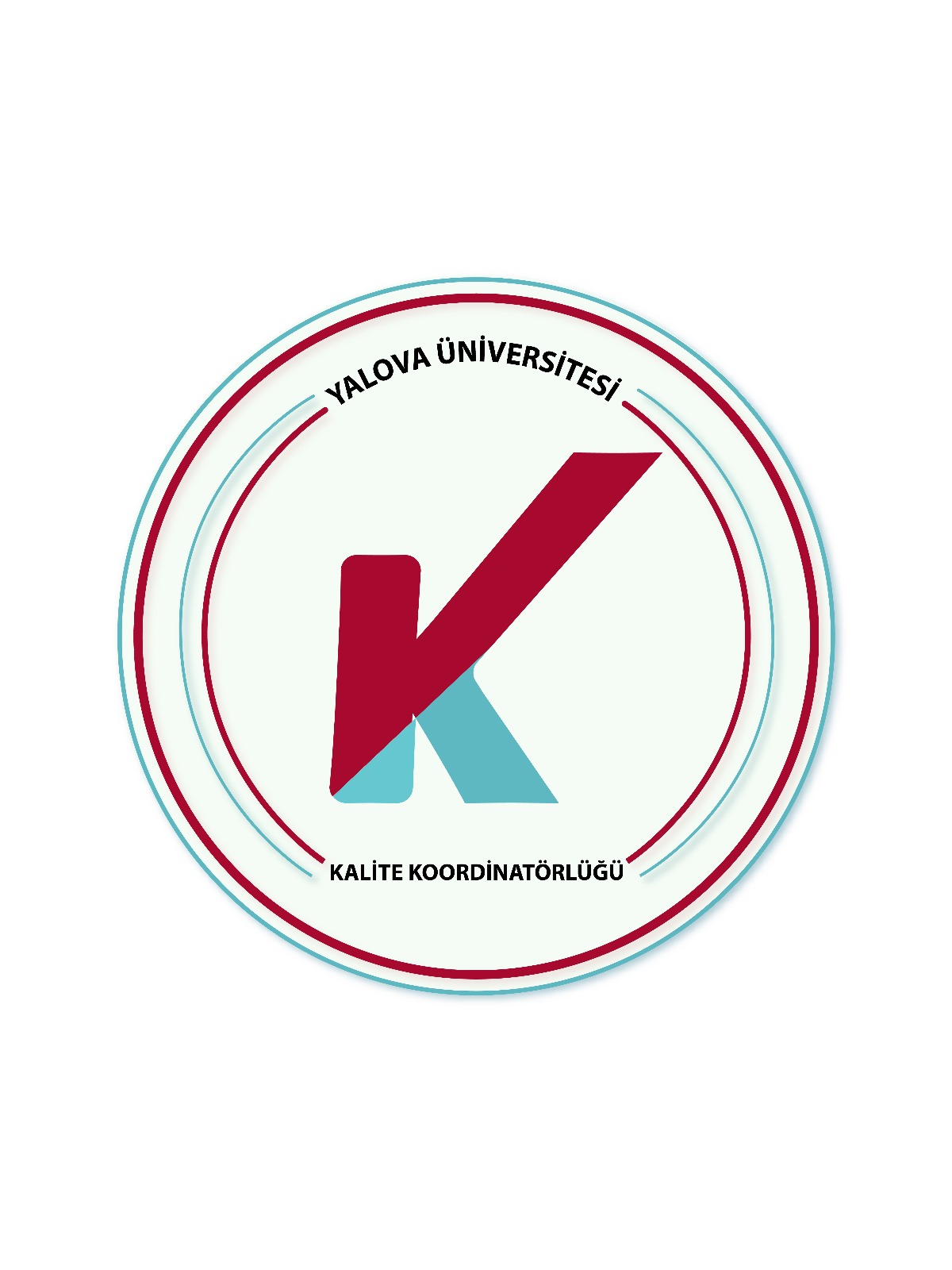 61
62
Neler Yaptık?
Her hafta pazartesi günü gerçekleşen Kalite ve Akreditasyon toplantılarına katıldık. 
Üniversitenin stratejik planı ve hedefleri doğrultusunda Toplumsal Katkı Koordinatörlüğü Yönergesini yazdık, Üniversite Senatosu’ndan onay aldık. 
Toplumsal Katkı açısından iç değerlendirme çalışmalarımıza başlayarak, yol haritamızı belirledik.
Toplumsal Katkı Politikaları üzerinde çalışmaya başladık.
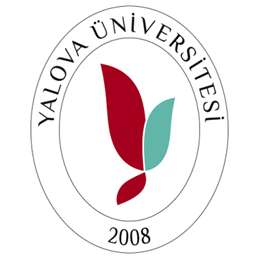 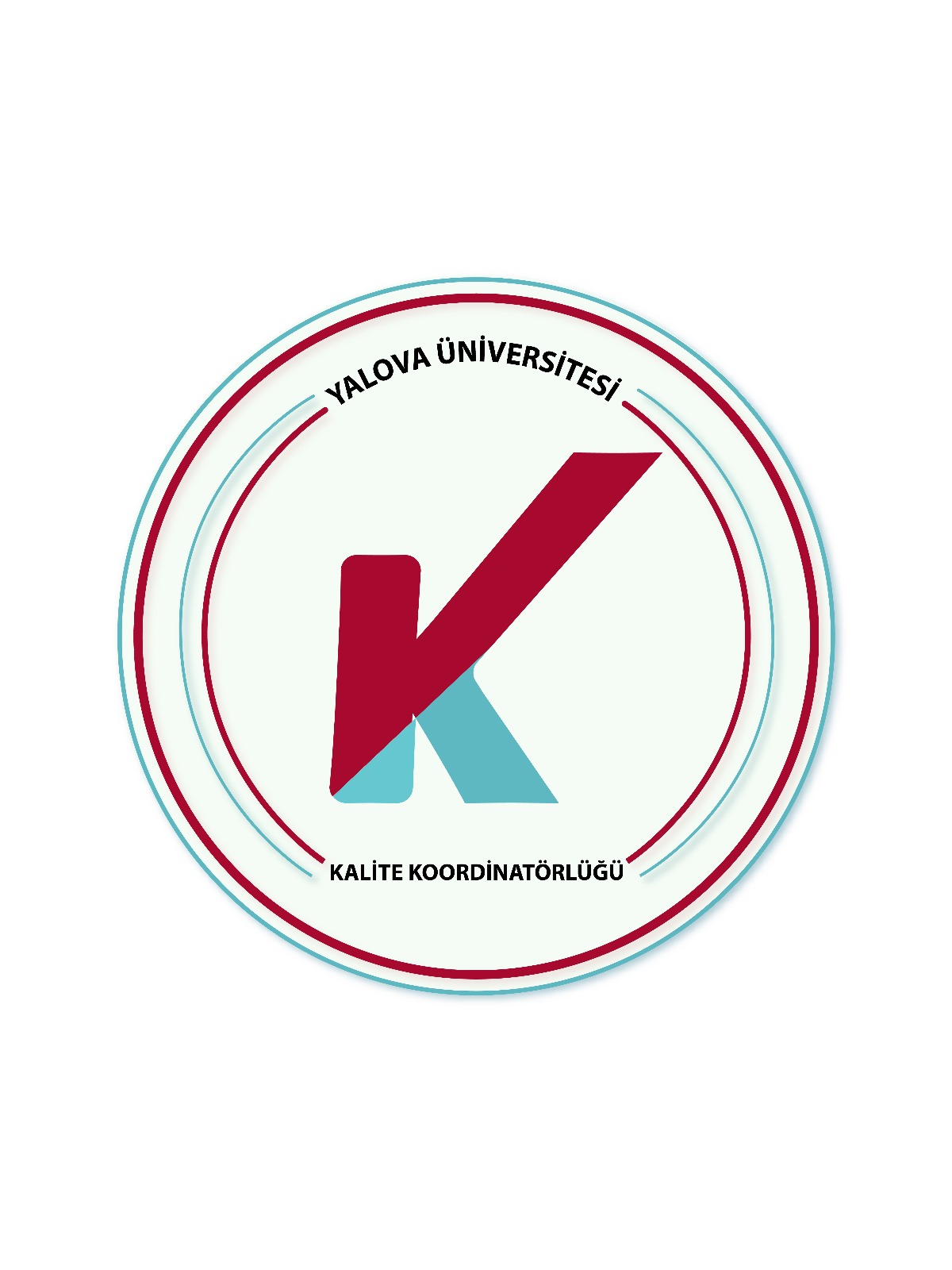 63
2025 Hedef ve Planlarımız
KİDR Raporunun hazırlanması
Akademik Birimler ve Araştırma Merkezlerinin faaliyetlerini koordine ederek süreç ve prosedürler geliştirmek.
Dezavantajlı gruplara yönelik projeleri koordine etmek
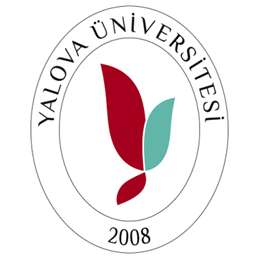 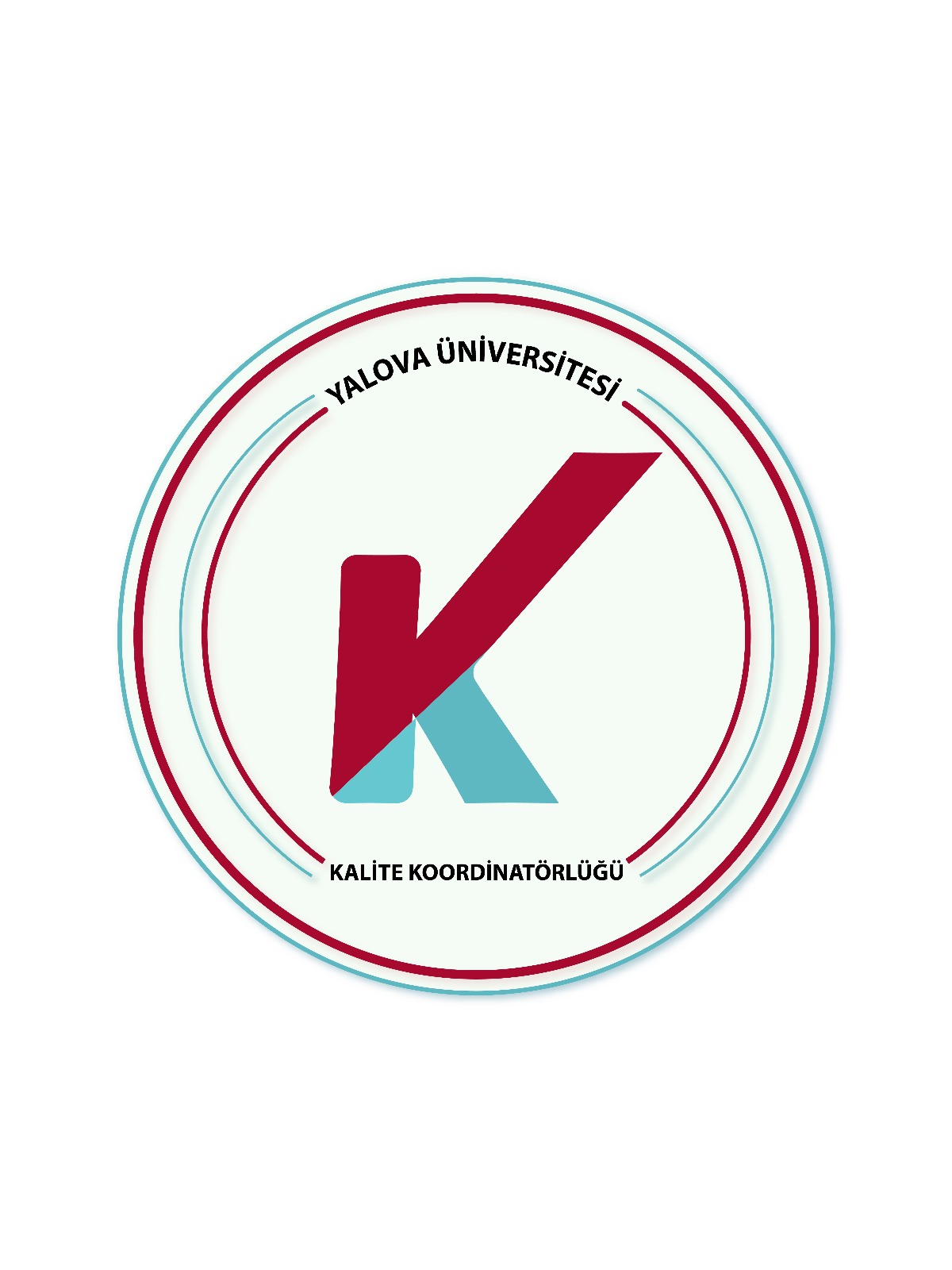 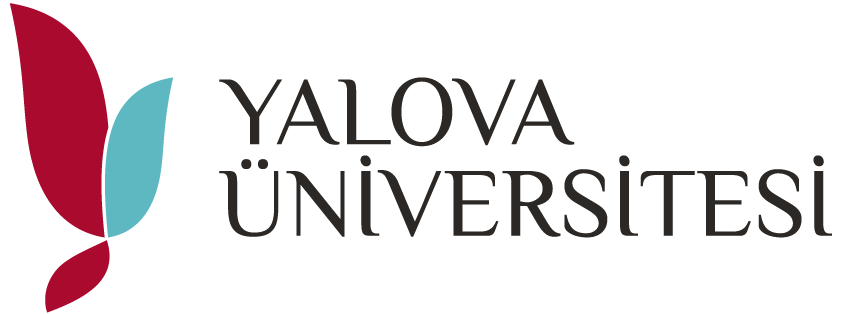 Teşekkürler
Toplumsal Katkı Koordinatörlüğü
kalite@yalova.edu.tr Aralık/2024
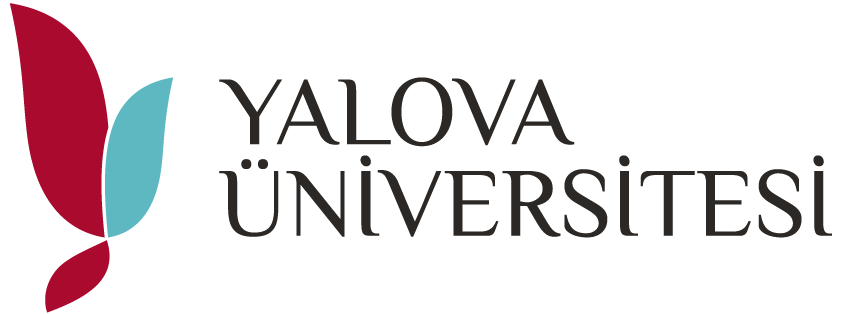 AR-GE KOORDİNATÖRLÜĞÜ
04/2024 Akreditasyon Çalışmaları Toplantısı
Aralık 2024Yalova
Üniversitede bulunan Ar-Ge ile ilgili iç paydaşları üniversitenin ihtiyaçları doğrultusunda yapılandırmak, yönlendirmek, daha verimli çalışmaları için zemin hazırlamak
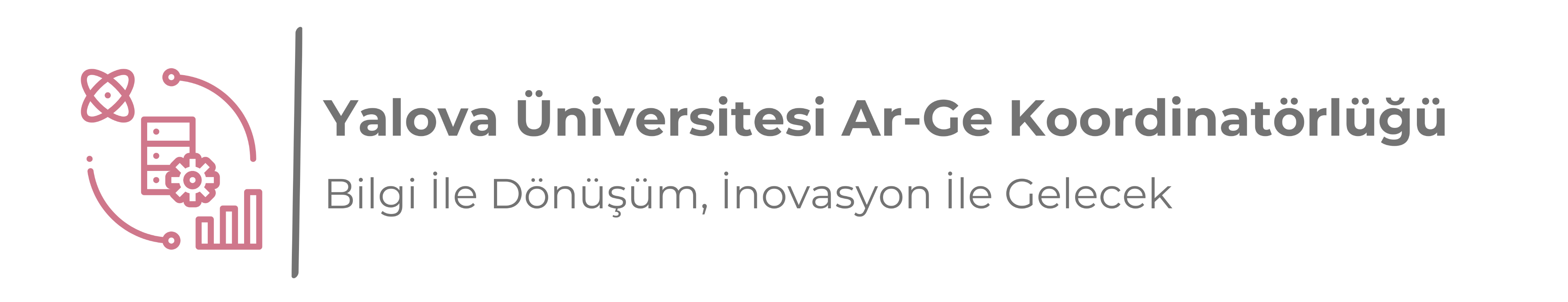 Üniversitede bulunan Ar-Ge ile ilgili birimlerin talepleri, görevlendirmeleri vb. Konularda rektörlüğe danışmanlık sağlamak
Üniversitede Ar-Ge ile ilgili birimler arası koordinasyon sağlamak
03 - Danışmanlık
01 - Yönlendirme
(iç paydaşlar)
02 - Koordinasyon
KOORDİNATÖRLÜĞÜN AMACI
Nisan 2024’de kurulan Ar-Ge Koordinatörlüğü üniversite bünyesinde bulunan Ar-Ge ile ilgili birimler için 3 temel hizmet verir;
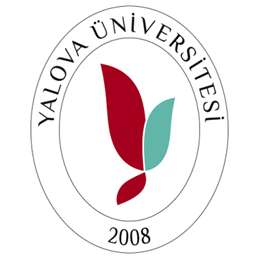 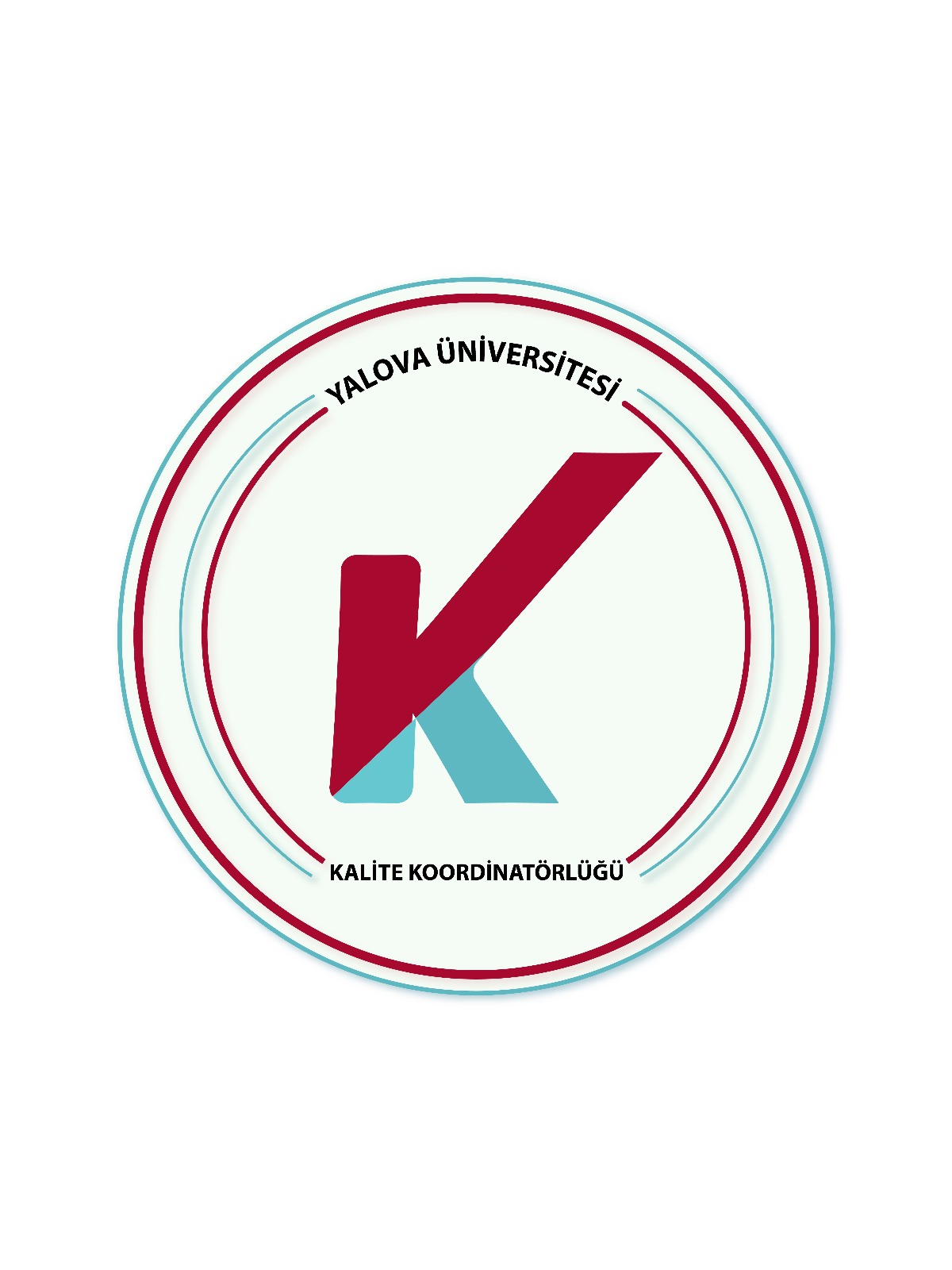 67
C. ARAŞTIRMA VE GELİŞTİRME (200/1000 Puan)
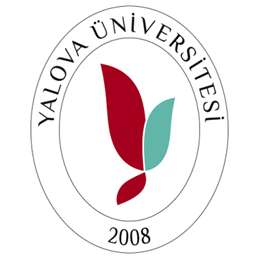 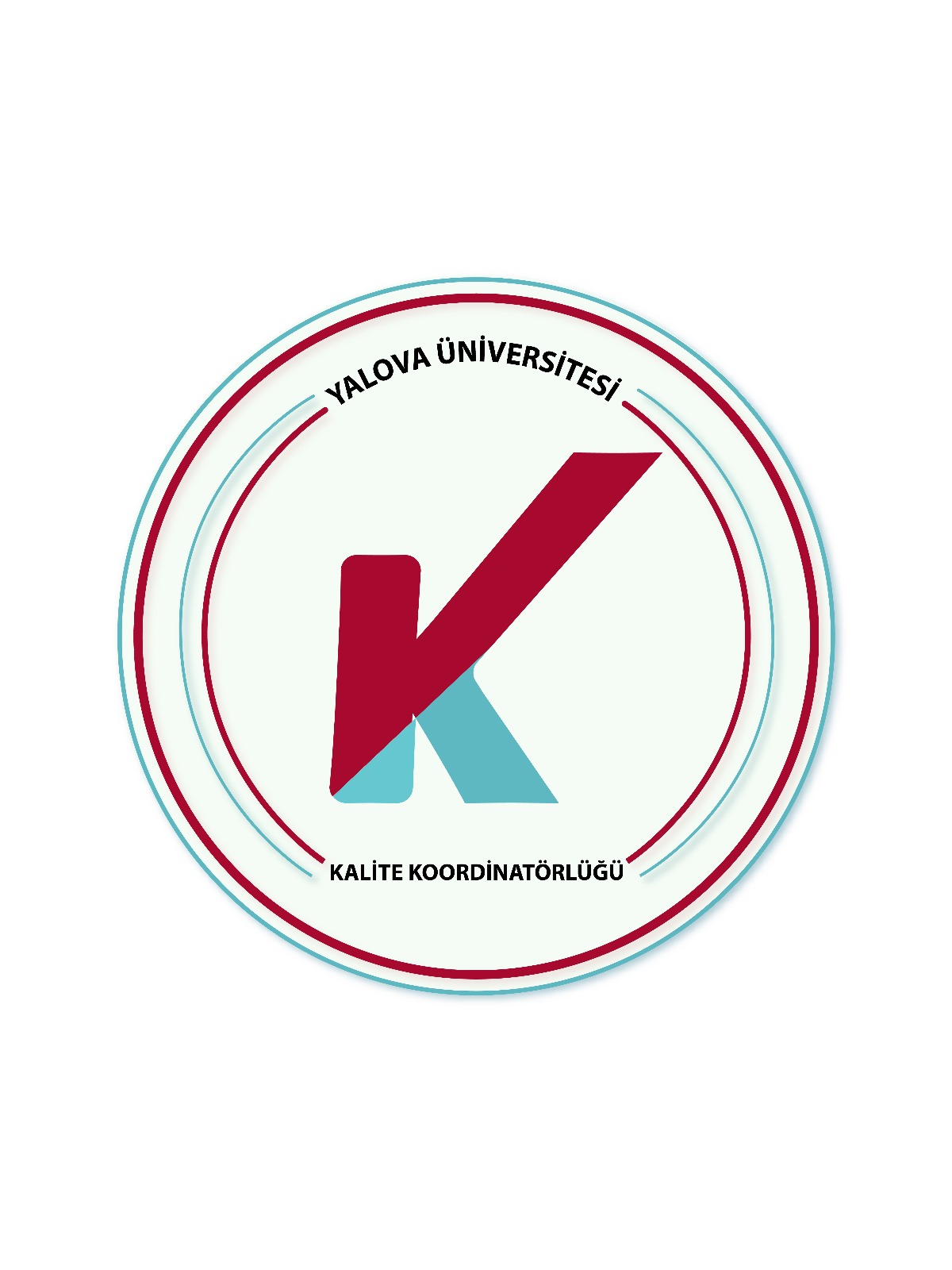 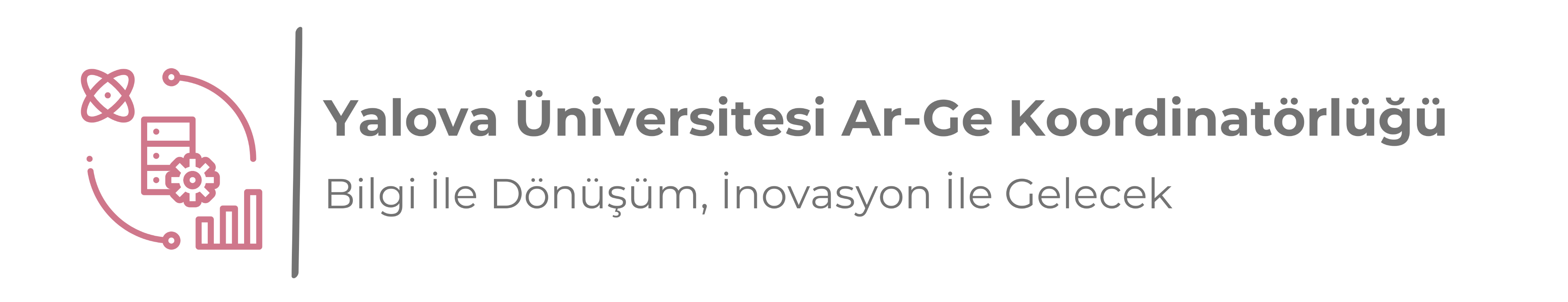 İÇ PAYDAŞLARIN YÖNLENDİRİLMESİ
BAP
Teknokent - TTO
Fakülteler / MYO’lar
Araştırma Merkezleri
Üniversite Sanayi İşbirliği kapsamında üniversite ile teknokent ilişkisinin sağlanması, fikri hak v.b konularda üniversite tarafı olarak TTO ile ilişki kurulması
Üniversite hedefleri doğrultusunda Ar-Ge kalitesinin, yetkinliğinin artırılması amacıyla gerekli yönlendirmelerin yapılması
Ar-Ge kalitesinin ve katılmın sağlanması amacıyla bilgilendirme vs. konularda iş birliği
Üniversite bünyesinde kurulmuş ve rektörlüğe bağlı Ar-Ge ile ilgili birimlerin;
Takibi
Etkinliğinin artırılması için yönlendirme yapılması
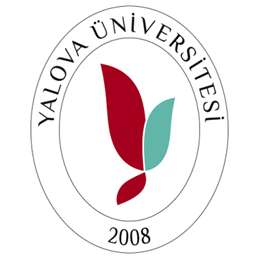 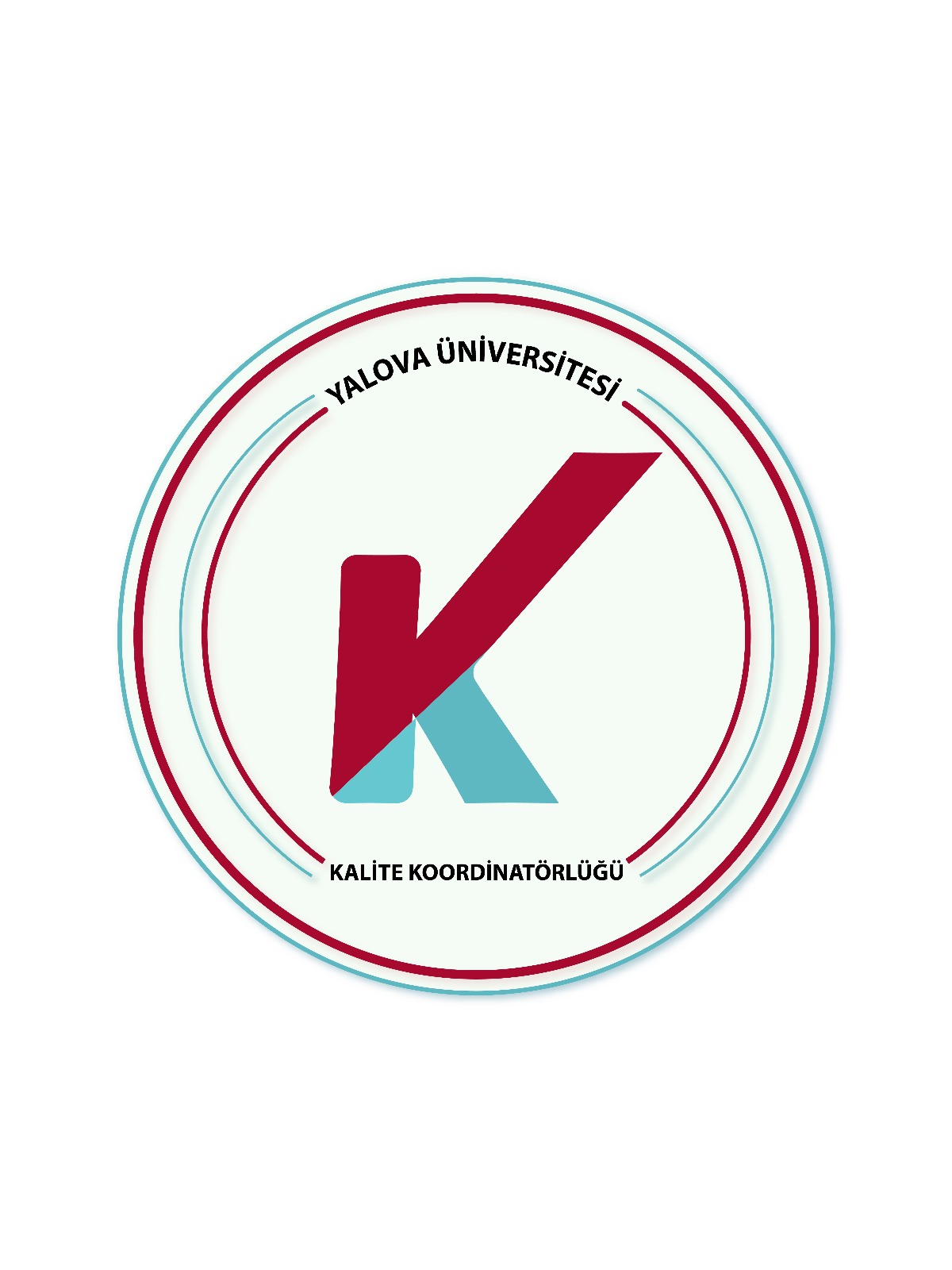 REKTÖRLÜK
Araştırma Birimleri
Teknokent 
TTO
Fakülteler
    MYO’lar
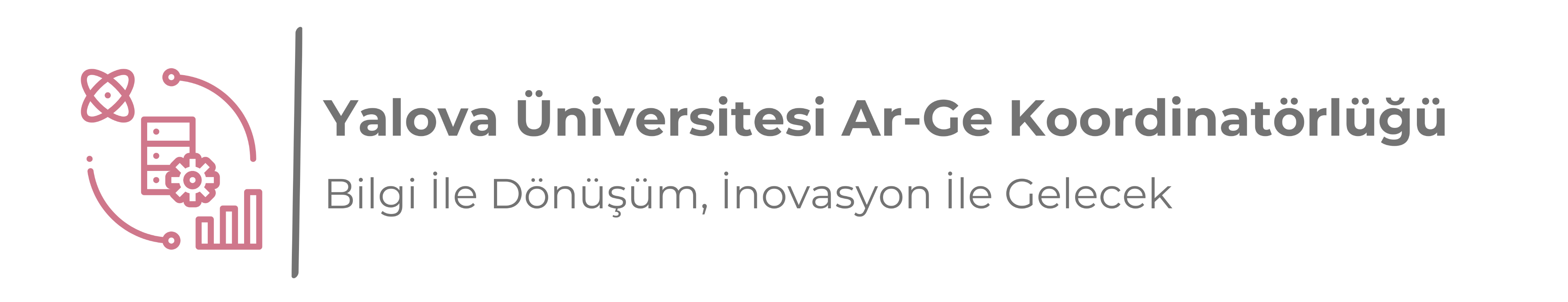 Yalova Üniversitesi Ar-Ge Koordinatörlüğü
Bilgi ile Dönüşüm, İnovasyon ile Gelecek
KOORDİNASYON
BAP
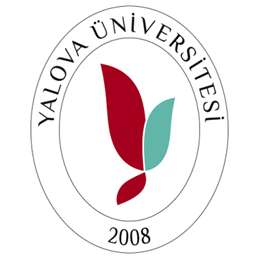 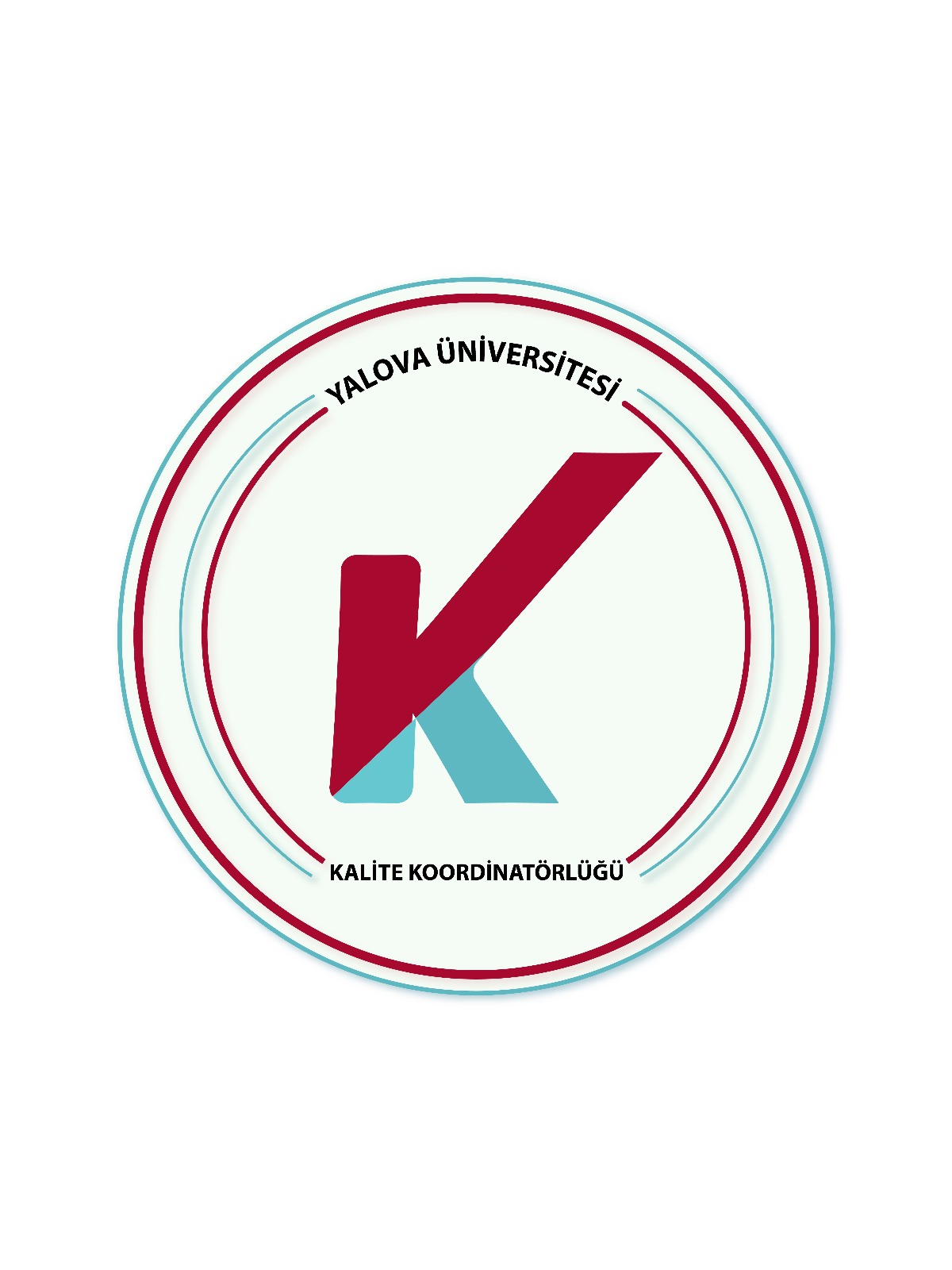 REKTÖRLÜK
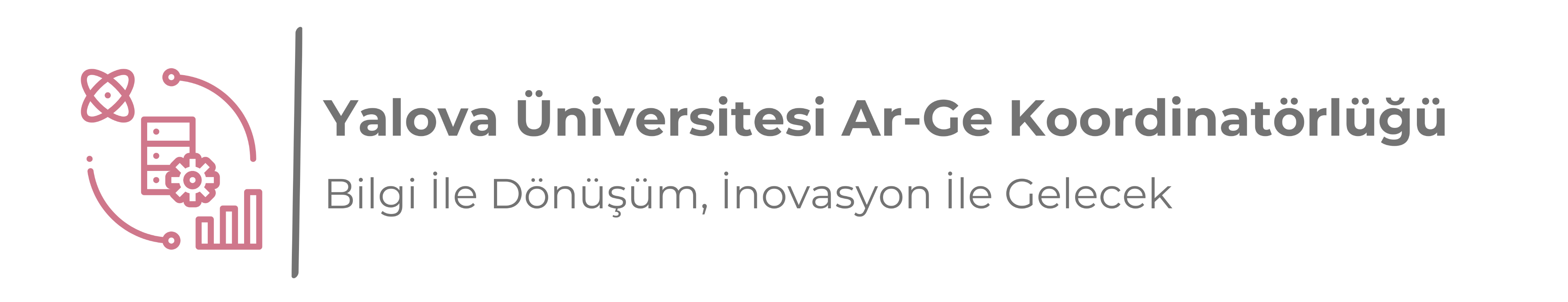 Yalova Üniversitesi Ar-Ge Koordinatörlüğü
DANIŞMANLIK
Bilgi İle Dönüşüm, İnovasyon İle Gelecek
Üniversitede öncelikli Ar-Ge alanlarının belirlenmesi
Ar-Ge stratejisinin belirlenmesi
Ar-Ge yatırımlarında görüş belirtme
....
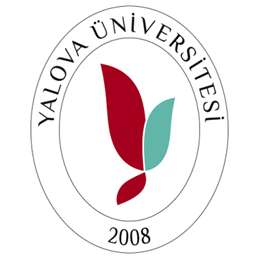 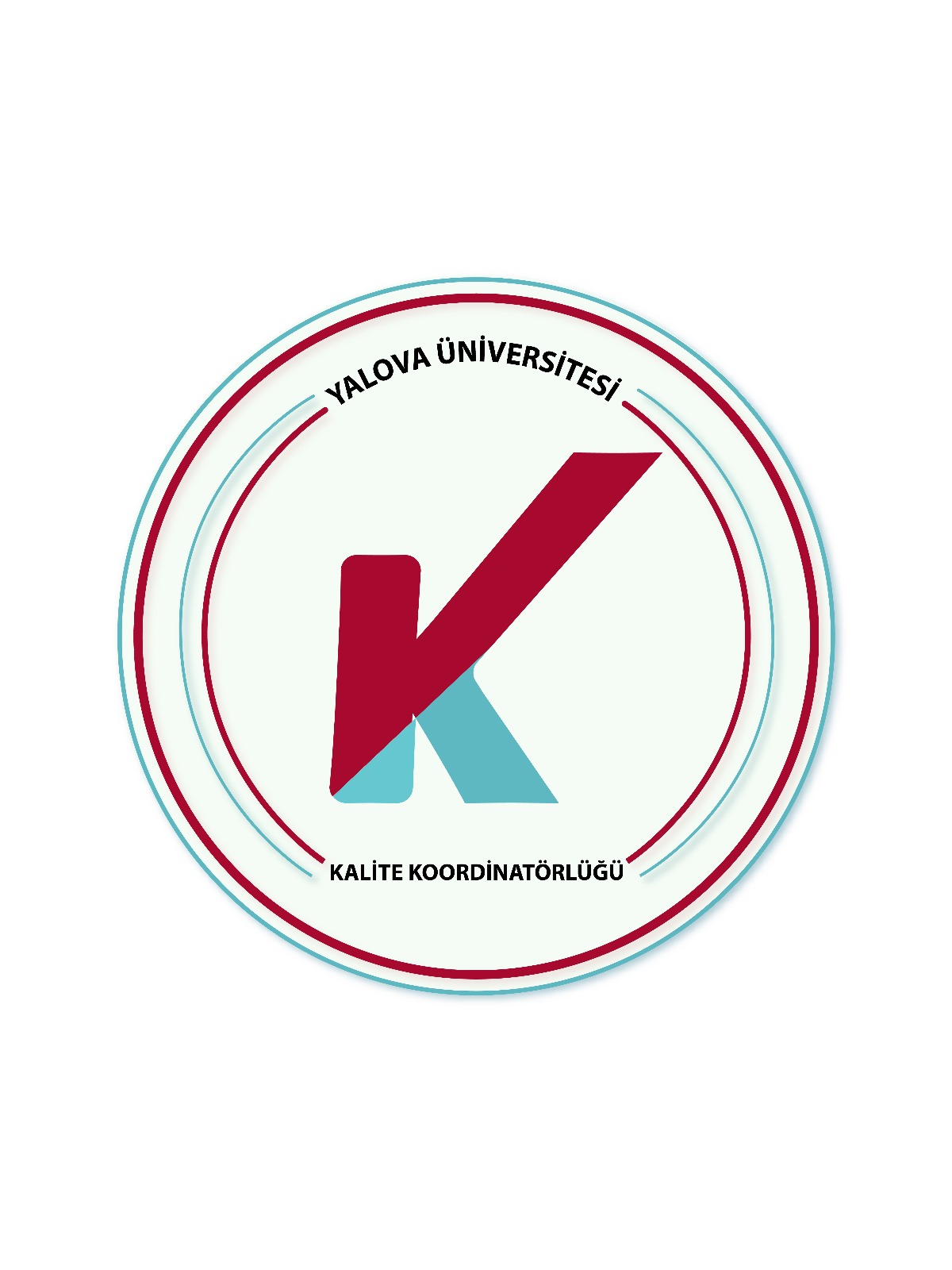 Akademik Faaliyetler Birimi
Koordinatörlük
Üniversite-Sanayi İşbirliği Birimi
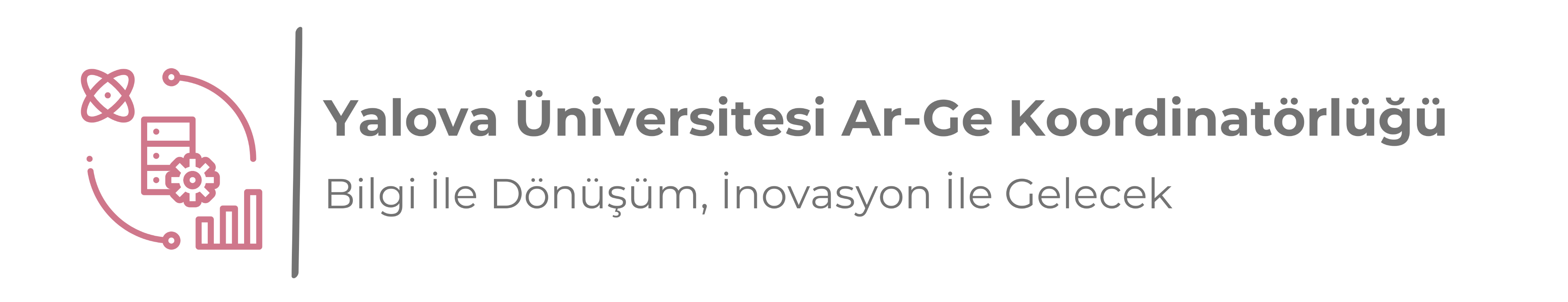 REKTÖRLÜK
Ar-Ge’den Sorumlu Rektör Yrd.
ORGANİZASYON ŞEMASI
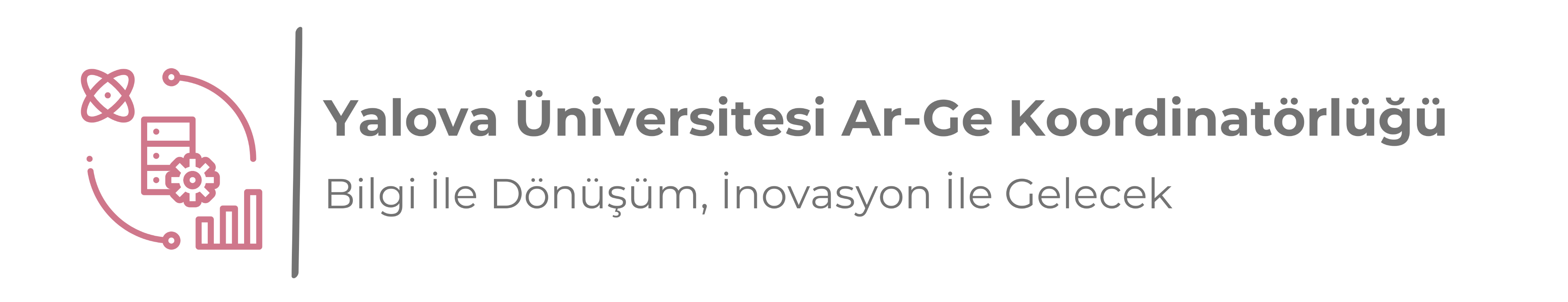 Yalova Teknopark
T T O
Fakülte / MYO’ lar
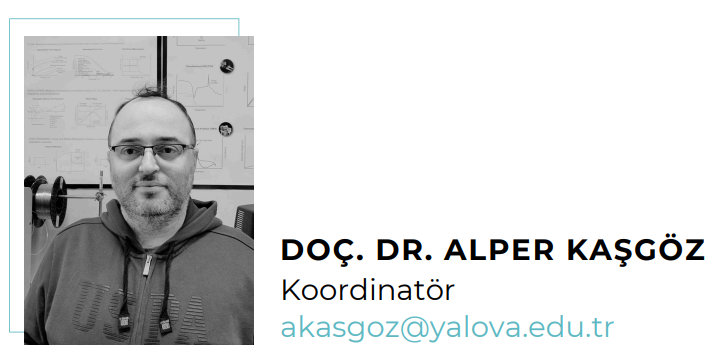 Ar-Ge Koordinatörü
Ar-Ge Koordinatörü
Koordinatör Yrd.
Koordinatör Yrd.
Danışma 
Kurulu
B A P
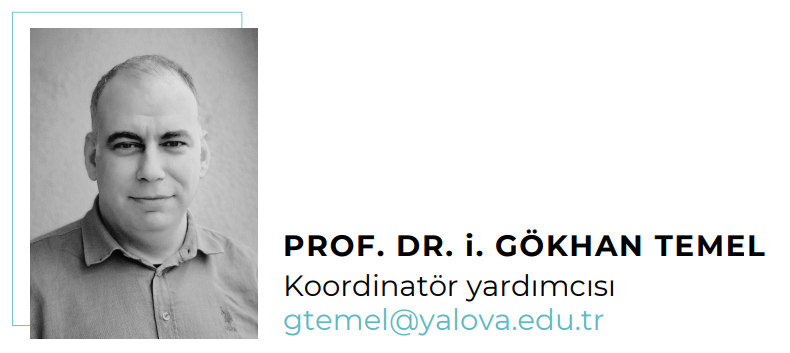 Koordinatör Yardımcısı
Koordinatör Yardımcısı
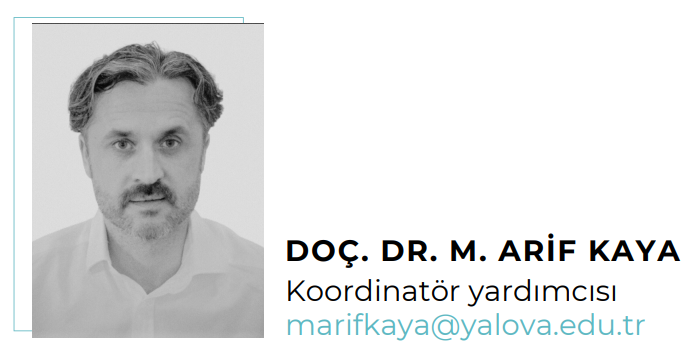 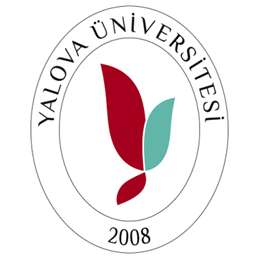 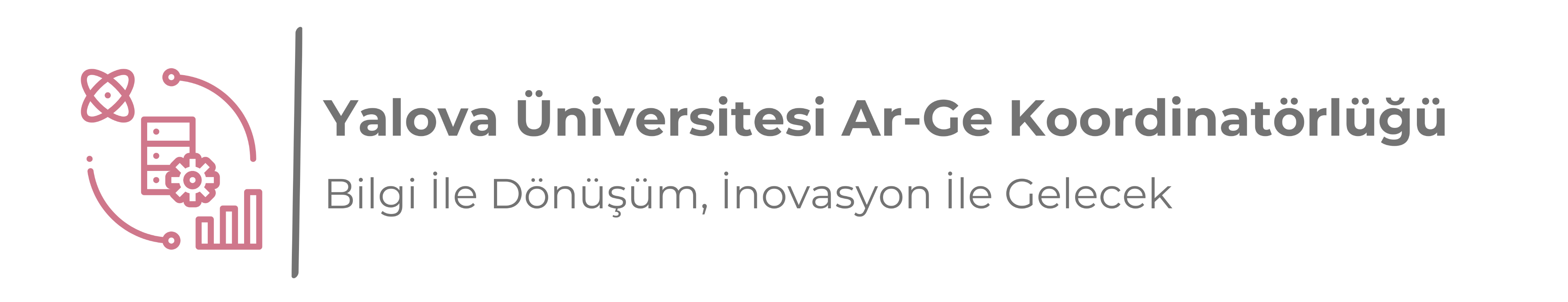 FAALİYETLERİMİZ
Dış Kaynaklı Projelerin Takibi
Üniversitemizden TÜBİTAK, Avrupa Birliği, TUSEB gibi dış kaynaklara yapılan başvurular sitemizde bulunan bir form aracılığıyla takip altına alınmıştır.
Böylelikle gönderilen proje sayısı, kabul oranlarımız, proje gönderimlerine ait istatistikler tutulabilecek ve yayınlanabilecektir.
Teknoloji Transfer Ofisi Kurulumu
TTO kurulumu ile ilgili süreç kararlaştırılması (A.Ş, Ar-Ge merkezi, koordinatörlük vs.)
TTO mevzuatının ve gerekli tüm belgelerin hazırlanarak YÖK’ten onay alınması
Mevzuatın detaylandırılarak üniversite senatosundan onay alınması ve resmi gazete yayınlanma süreci
Üniversite genelinde uygulanacak Fikri Haklar Mevzuatının taslağının oluşturulması çalışmaları
Teknofest gibi Yarışmalara Katılım Sistematiğinin Geliştirilmesi
Teknopark ile görüşülerek kullanılacak alan belirlendi.
BAP ile görüşmeler sonucunda doktora projesine eş değer bir proje içeriğinin oluşturulması kararlaştırıldı.
TÜBİTAK’dan destek alınarak bir atölye kurulması için Teknopark ile ortak çalışmalar devam etmektedir.
Rektörlükle ilgili görüşmeler devam etmektedir.
Araştırma Merkezlerinin Performansının Toparlanması ve Geliştirilmesi Çalışmaları
2024 Yılı itibariyle araştırma merkezlerinin YÖK için toplanan performans göstergeleri tarafımızdan toplanmaya başlamıştır.
Araştırma merkezlerinin performanslarının takip edilmesi ve geliştirilmesi için taslak öneri çalışmalarımız tamamlanmıştır.
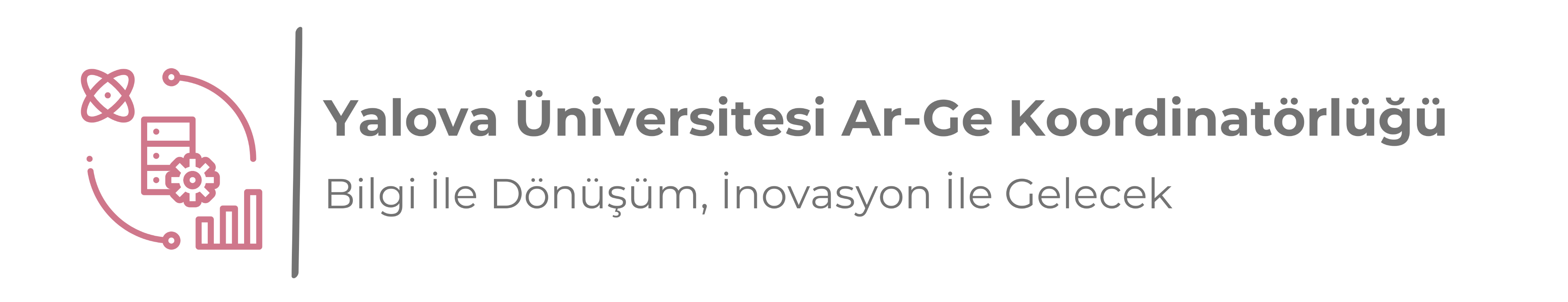 FAALİYETLERİMİZ
URAP Sıralaması Sonuçları Analiz Raporu
2024 yılında yayınlanan URAP sıralaması ve TÜBİTAK yetkinlik analizleriyle birleştirilerek üniversitenin akademik anlamda zayıf ve güçlü yönlerine yönelik bir rapor hazırlanmıştır.
Ar-Ge Politikası Çalışmaları
Üniversitenin daha önceki KİDR raporları, URAP sıralamasındaki zayıflıkları ve mevcut güçlü/zayıf yönleri incelenerek evrensel ilkelerle barışık Ar-Ge Politikalar Belgesi hazırlanmıştır. Taslak formda olan belge revizyonlar sonrası önümüzdeki yıl yayınlanacaktır.
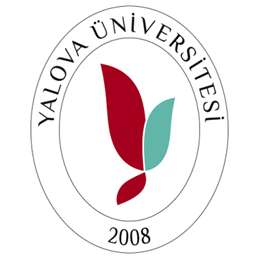 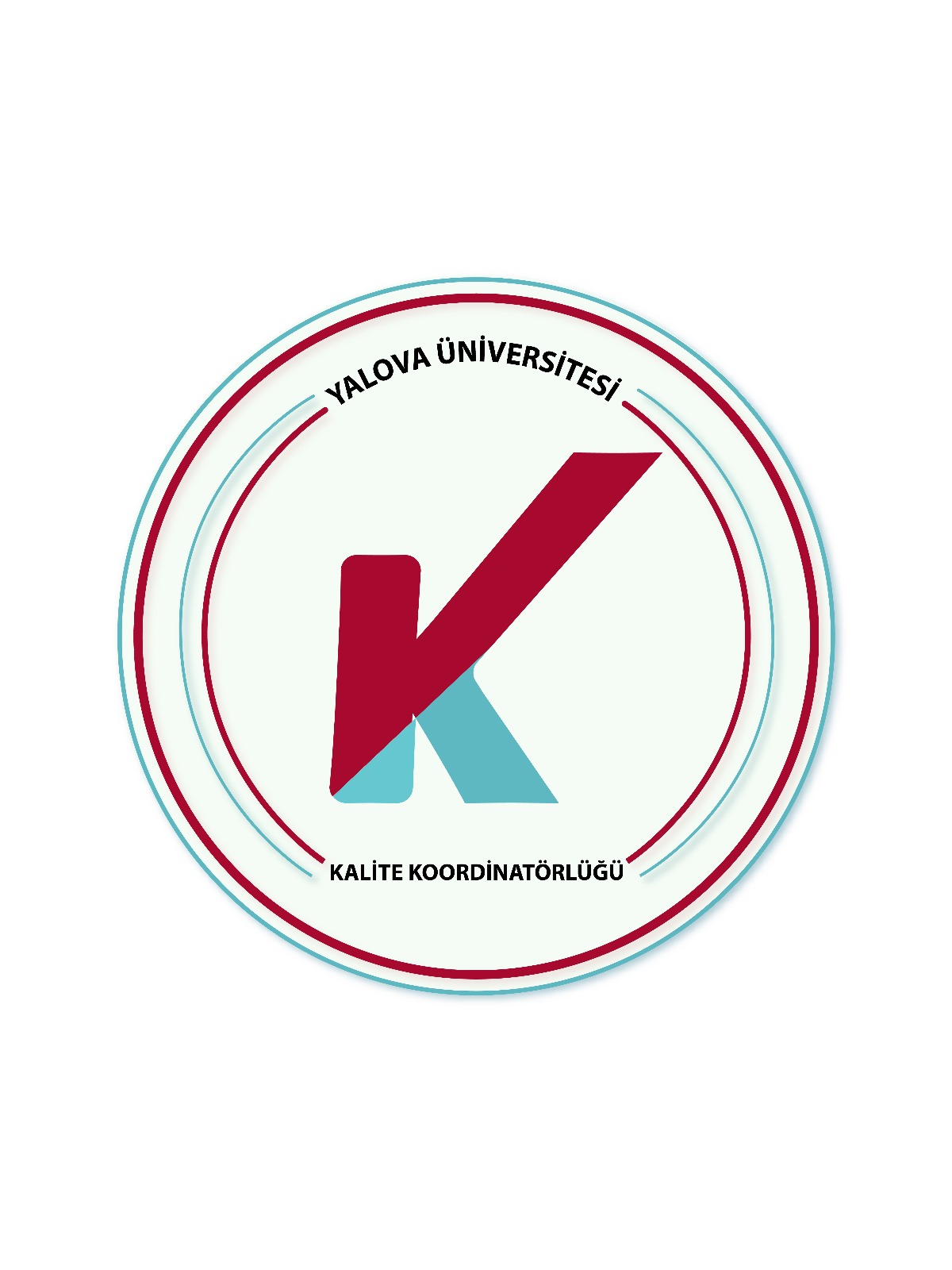 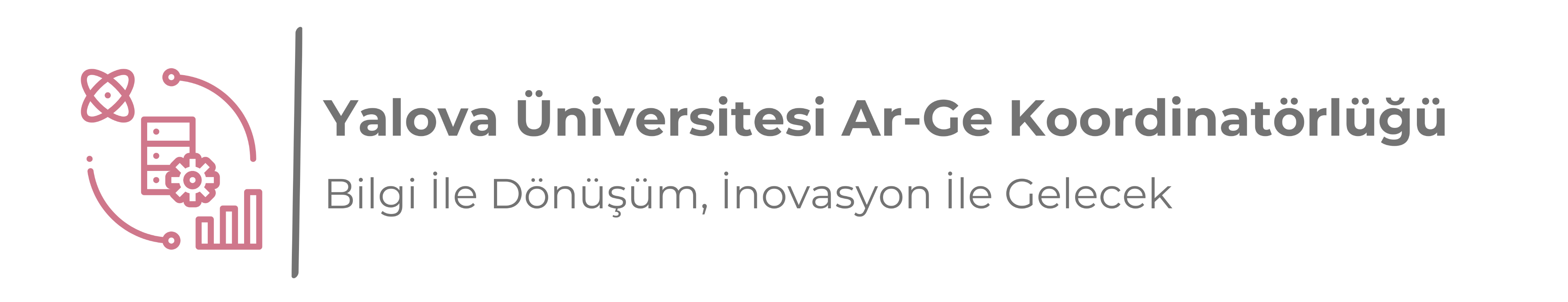 Doç. Dr. Alper KAŞGÖZ
Yalova Üniversitesi Ar-Ge Koordinatörü
Dinlediğiniz için teşekkür ederiz…
Her türlü görüş ve sorularınız için arge@yalova.edu.tr adresinden bize ulaşabilirsiniz...
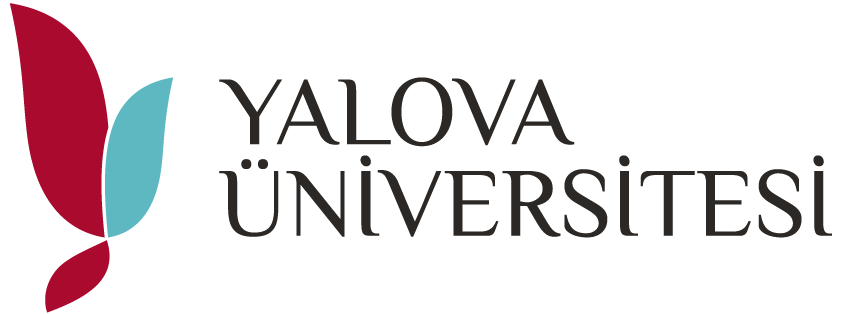 Teşekkürler
Ar-Ge Koordinatörlüğü
kalite@yalova.edu.tr Aralık/2024
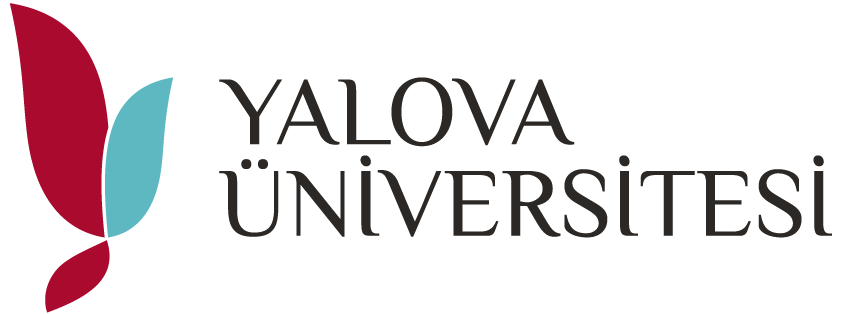 SÜRDÜRÜLEBİLİRLİK KOORDİNATÖRLÜĞÜ
04/2024 Akreditasyon Çalışmaları Toplantısı
Aralık 2024Yalova
77
SÜRDÜRÜLEBİLİRLİK KOORDİNATÖRLÜĞÜ
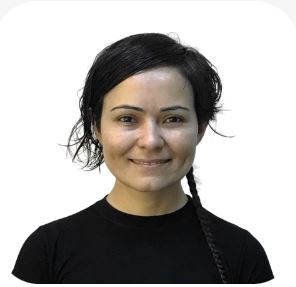 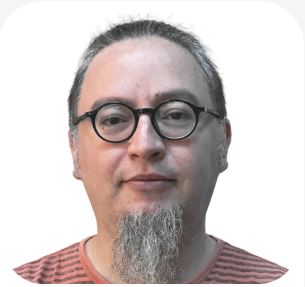 Doç. Dr. Ozan Toprakçı
Koordinatör
Mühendislik Fakültesi  
0226 815 6415
ozan.toprakci@yalova.edu.tr
Doç. Dr. H. Aylin KARAHAN TOPRAKÇI
Koordinatör Yardımcısı
Mühendislik Fakültesi 
0226 815 6380
aylin.toprakci@yalova.edu.tr
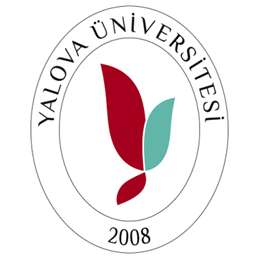 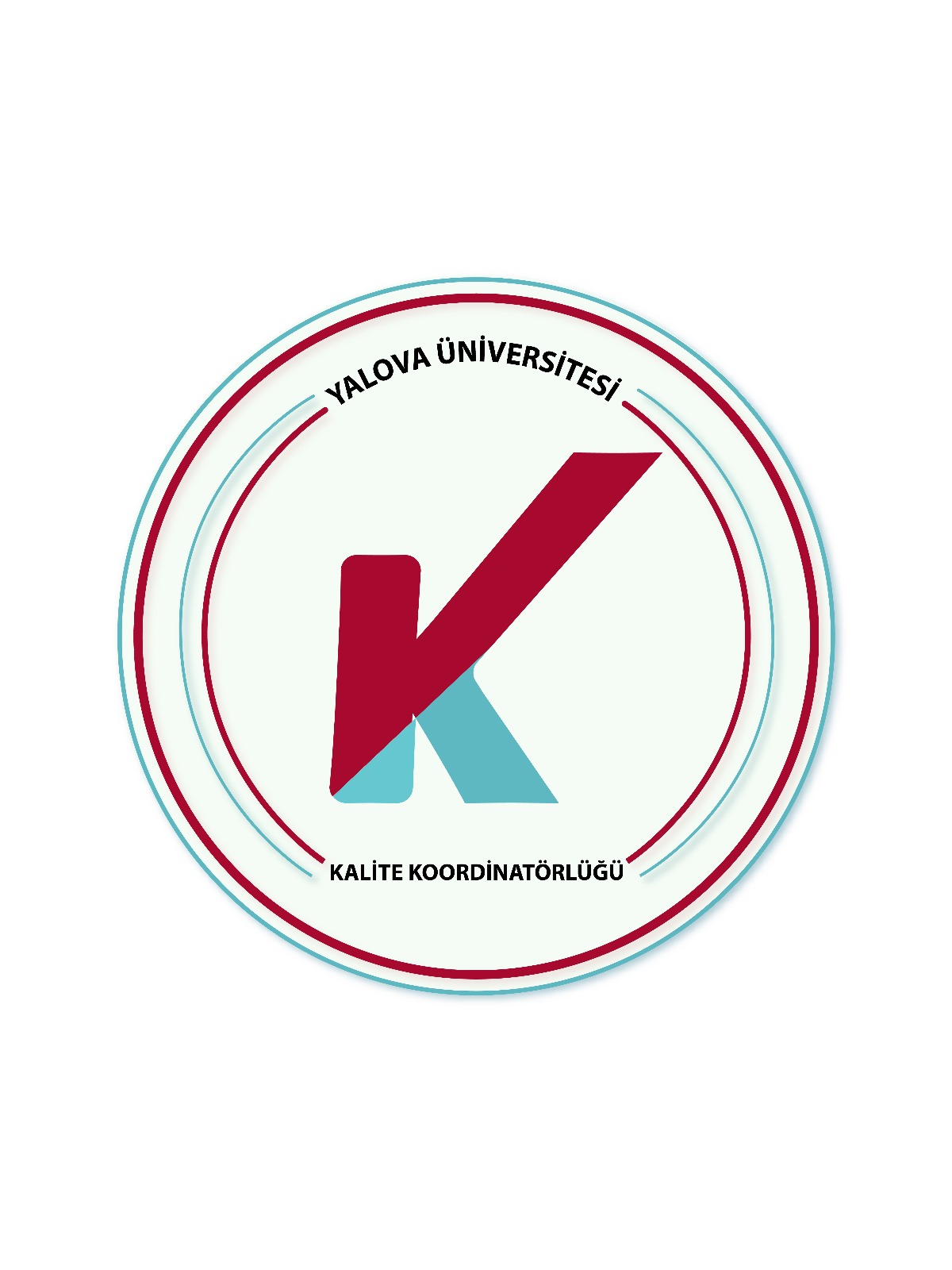 78
SÜRDÜRÜLEBİLİRLİK KOORDİNATÖRLÜĞÜ
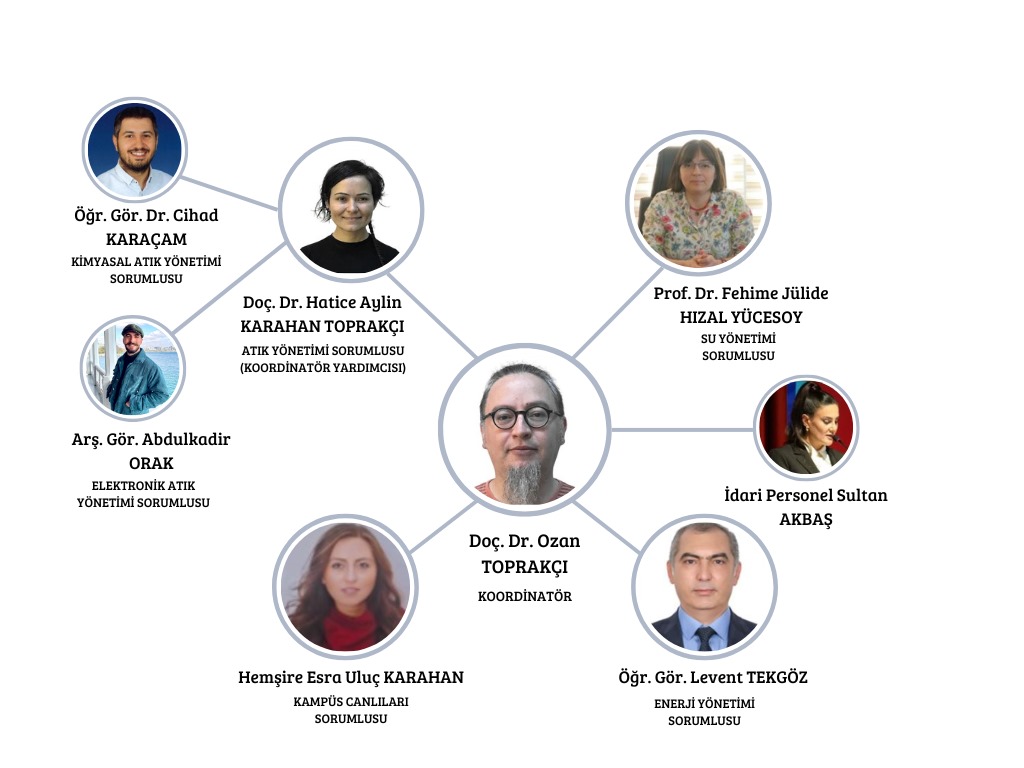 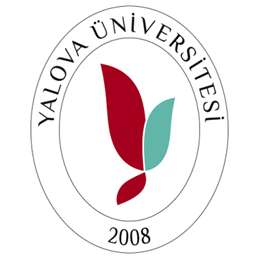 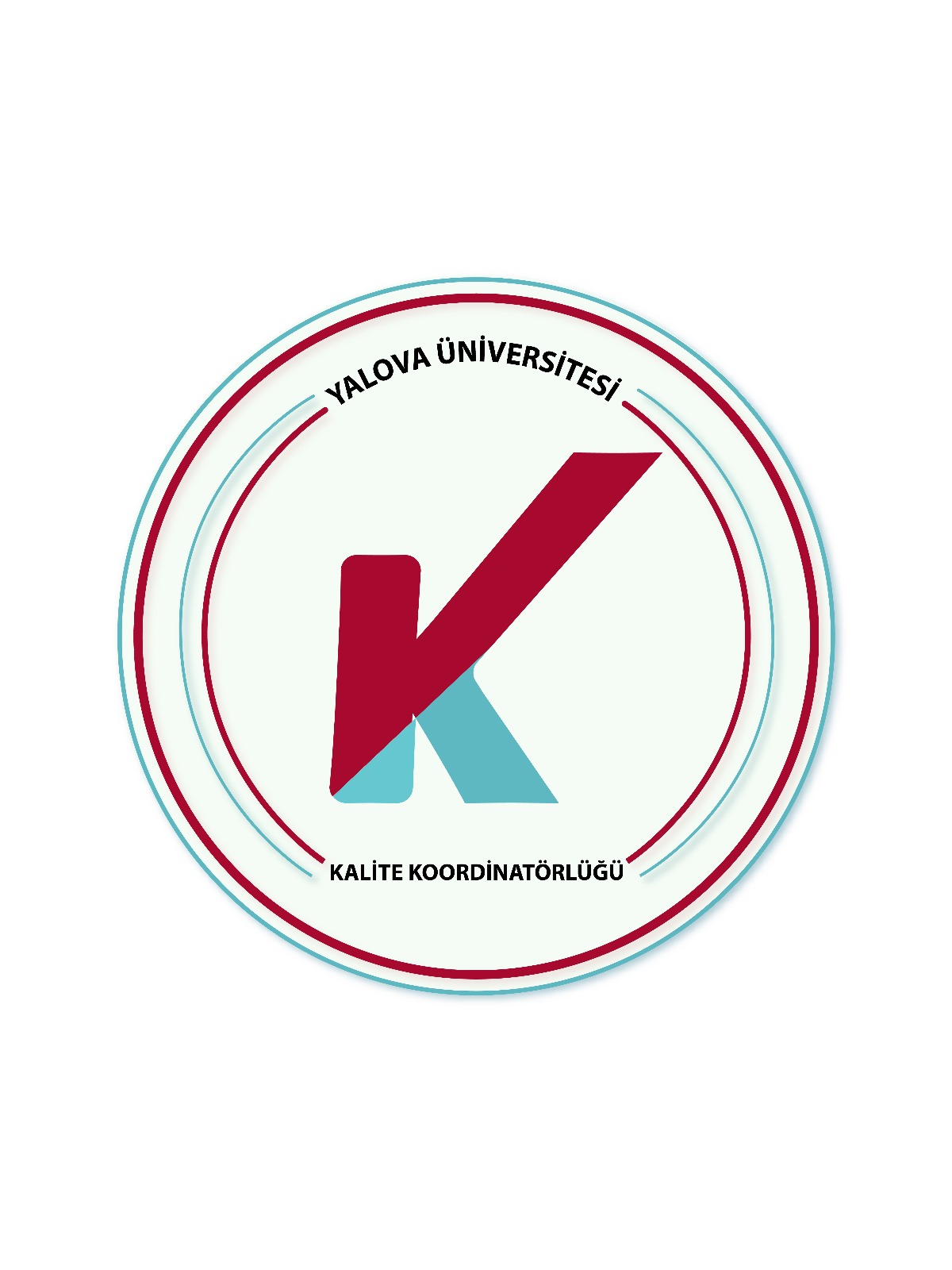 79
D. TOPLUMSAL KATKI (100/1000 Puan)
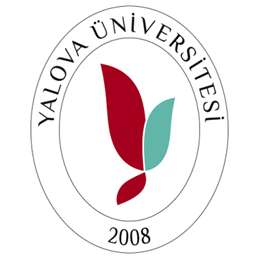 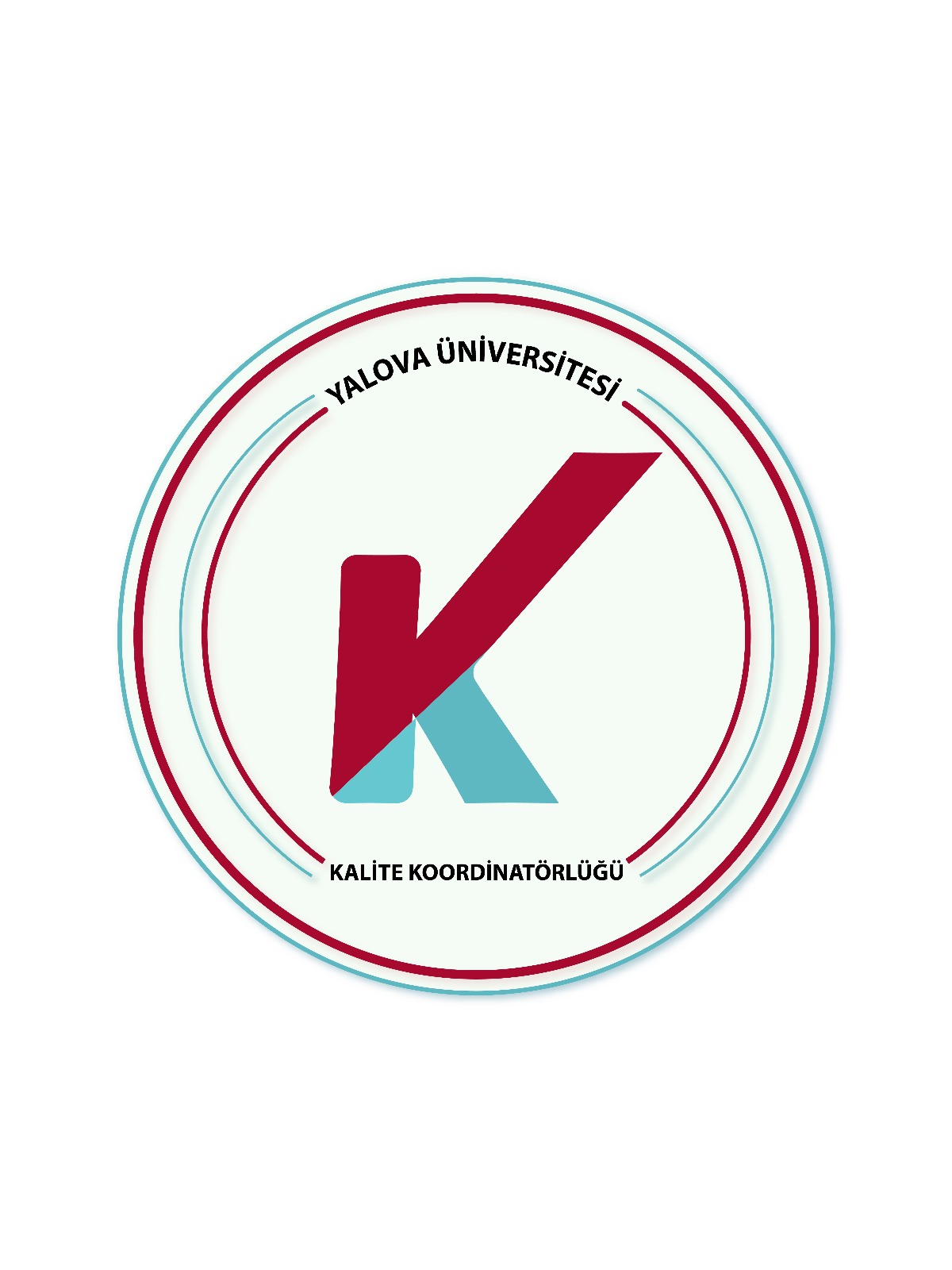 80
STRATEJİK PLAN / SÜRDÜRÜLEBİLİRLİK
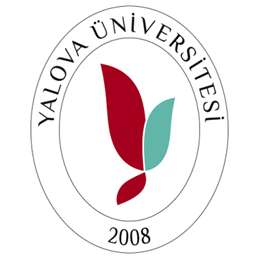 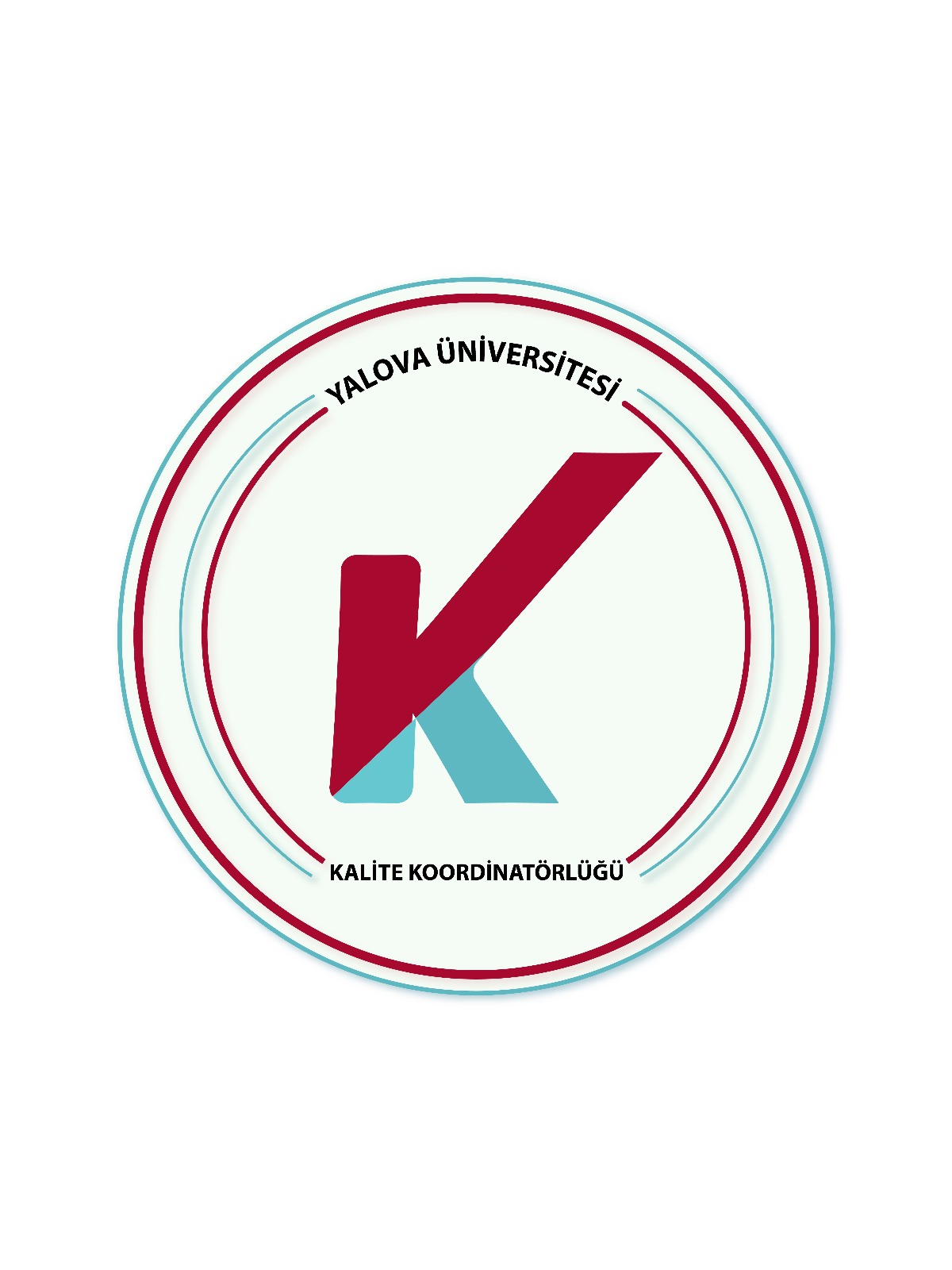 81
SÜRDÜRÜLEBİLİRLİK KOORDİNATÖRLÜĞÜ
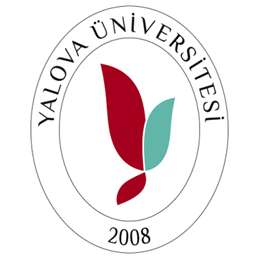 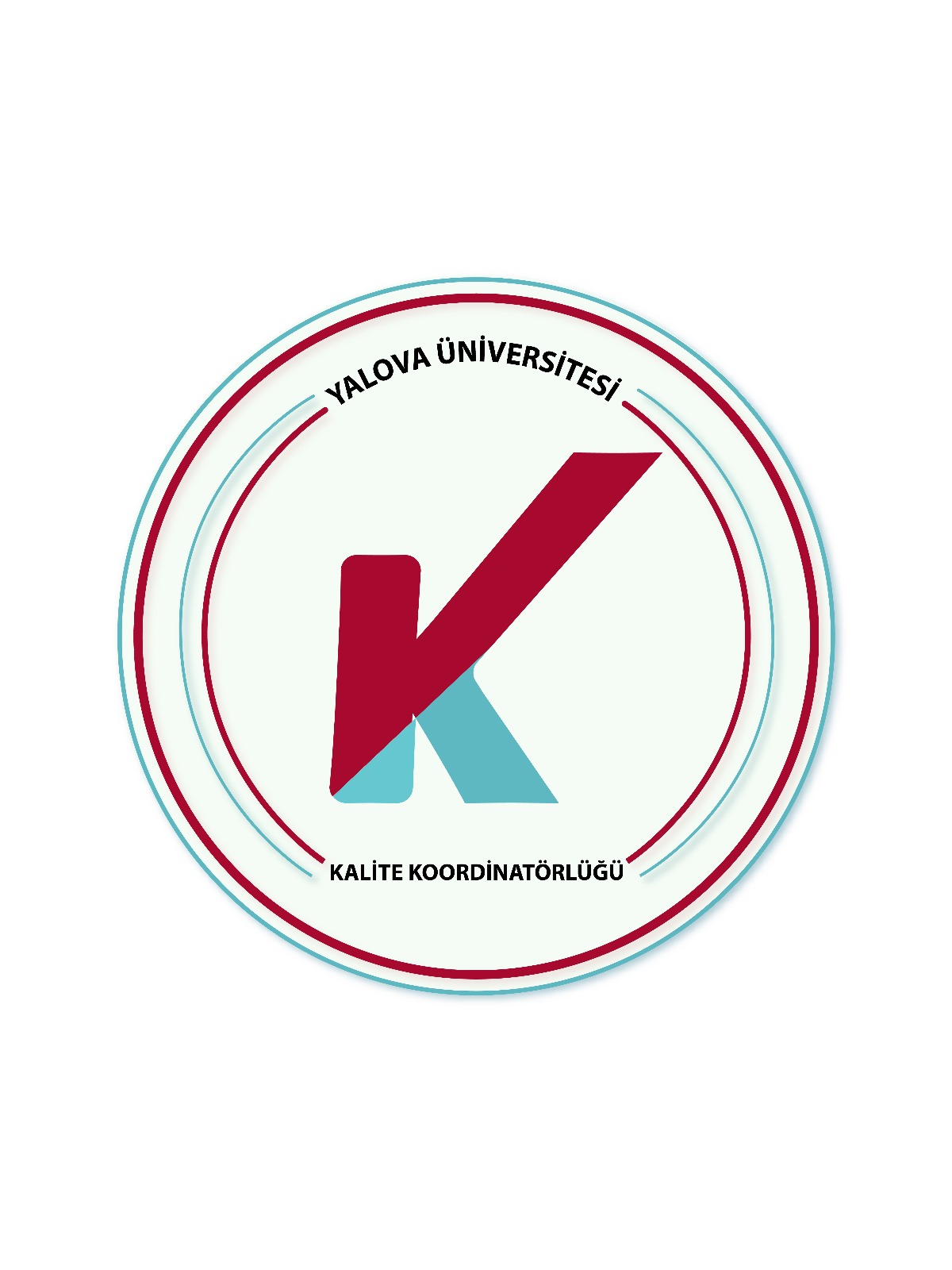 82
SÜRDÜRÜLEBİLİR KALKINMA AMAÇLARI – QS / THE İlişkisi
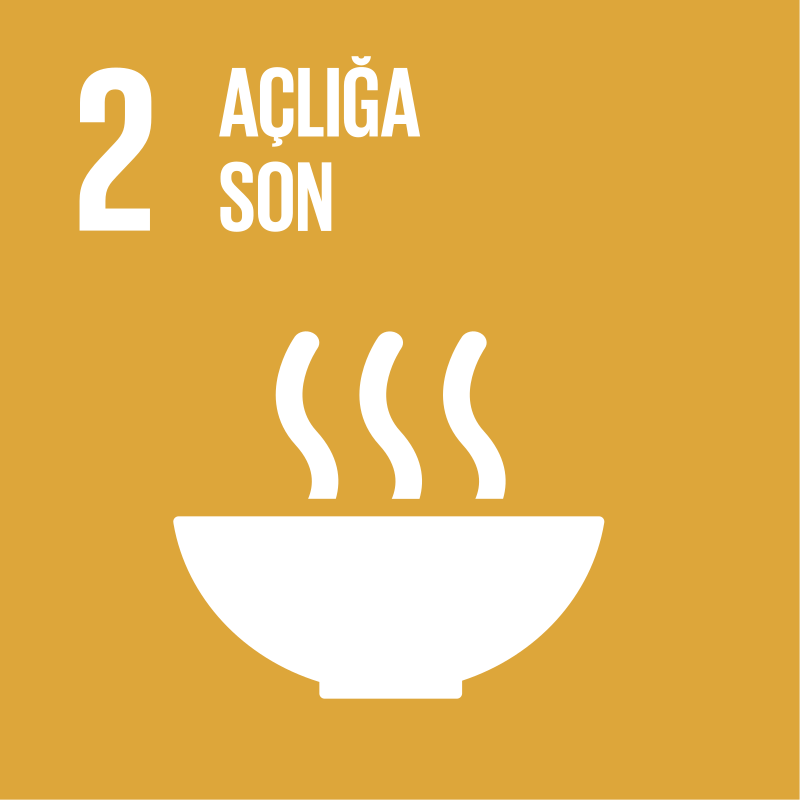 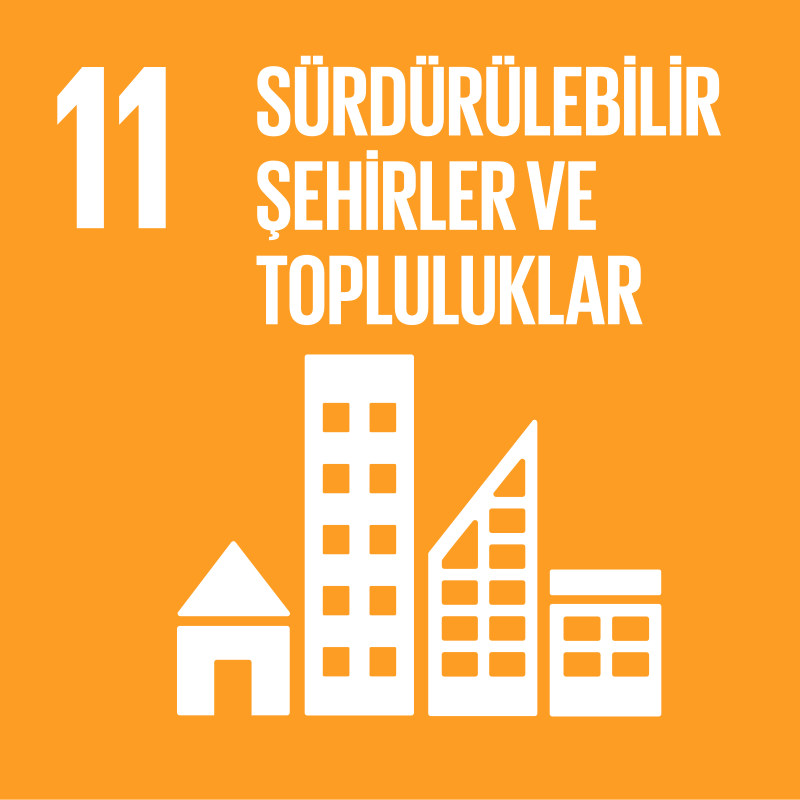 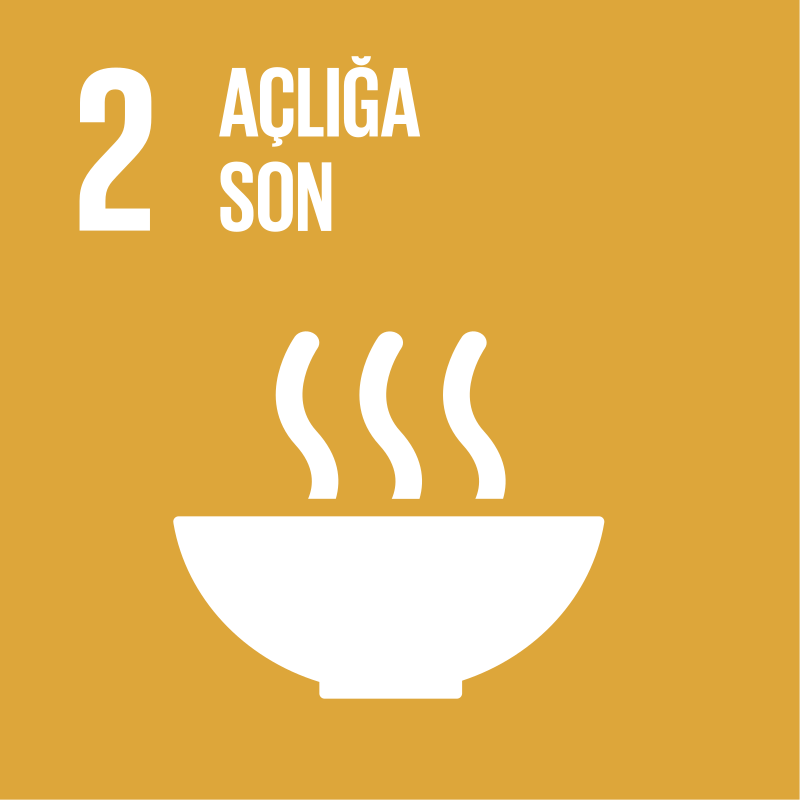 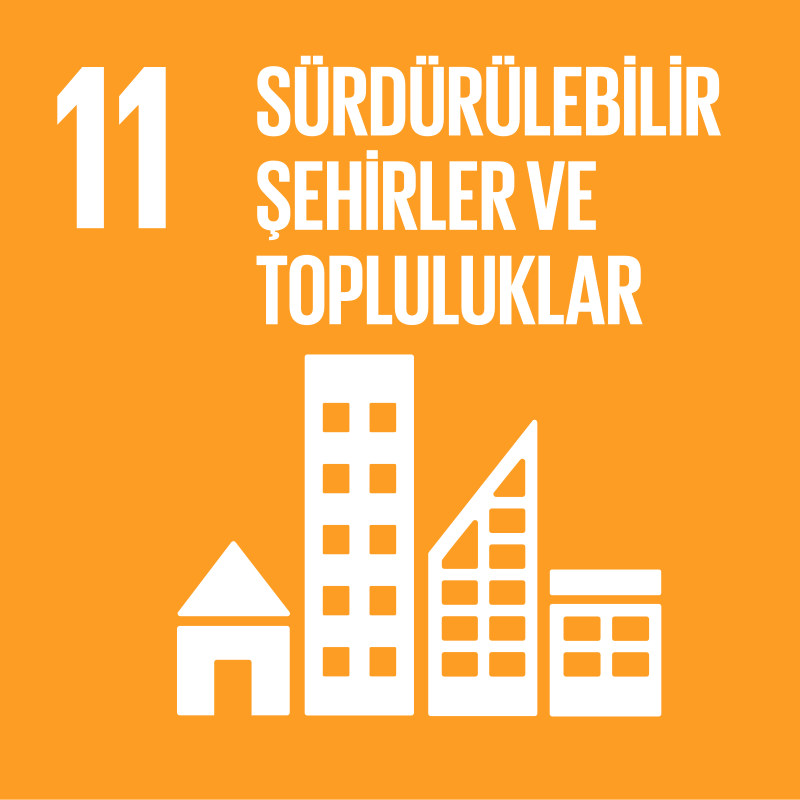 Sürdürülebilir işe gidip gelme teşviği
Kampüs için yaya önceliği
Kampüs gıda atıklarının takibi
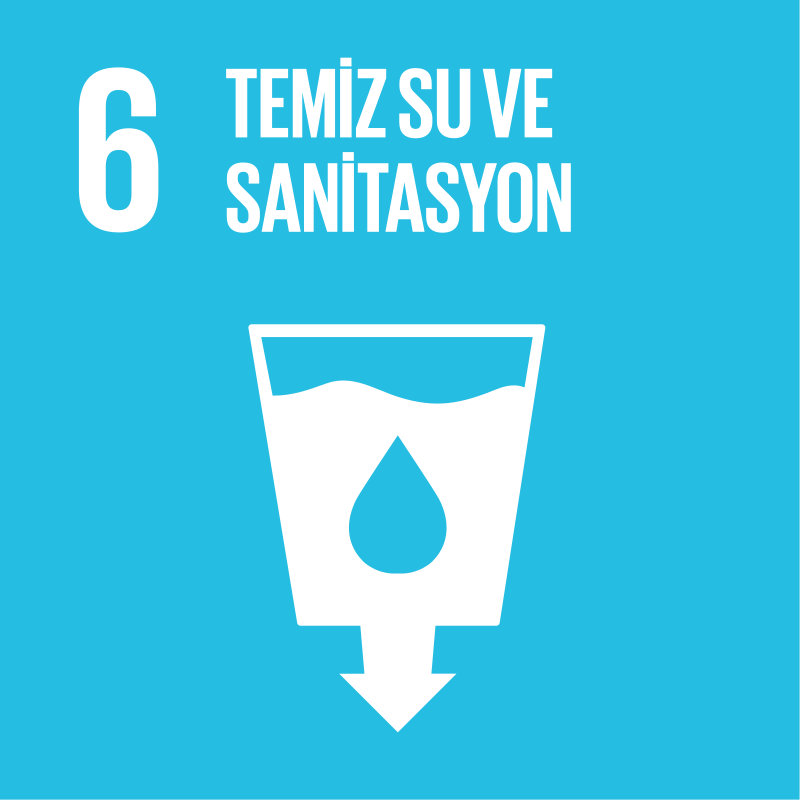 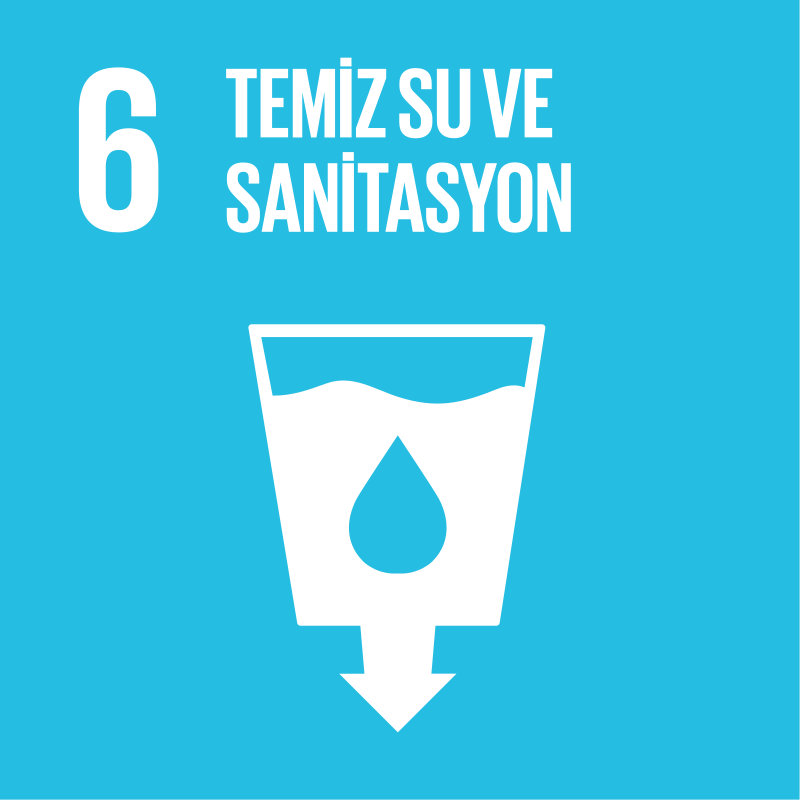 Su tüketimi takibi 
Suyun yeniden kullanımını politikası
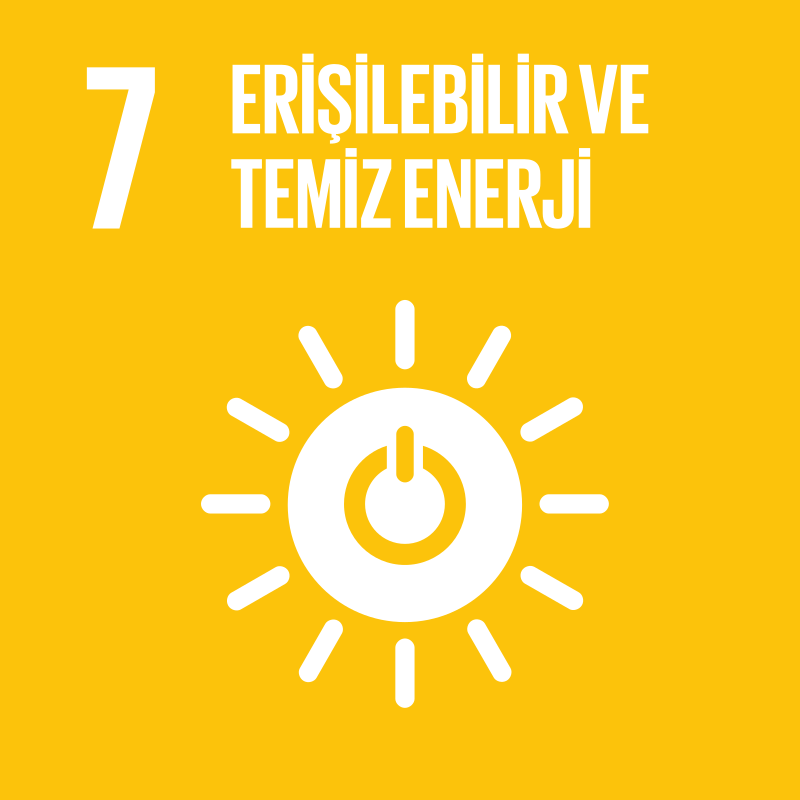 Enerji verimliliği standartlarına uygun bina
CO2 emisyonlarının azaltılması 
Genel enerji tüketiminin azaltılması
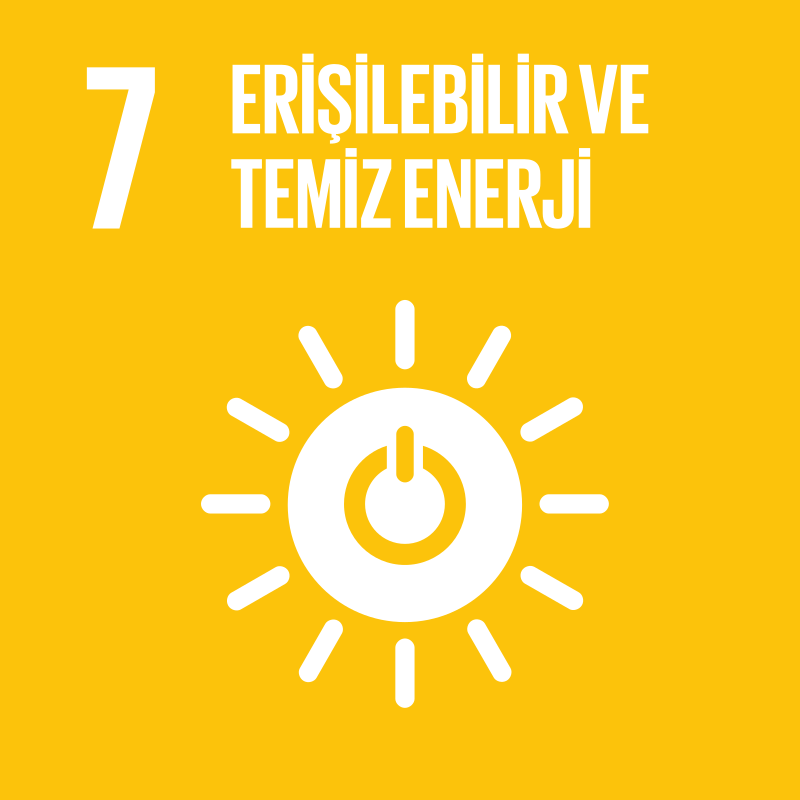 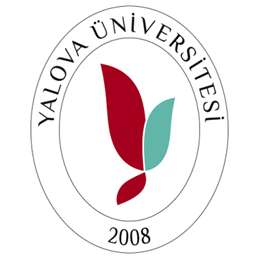 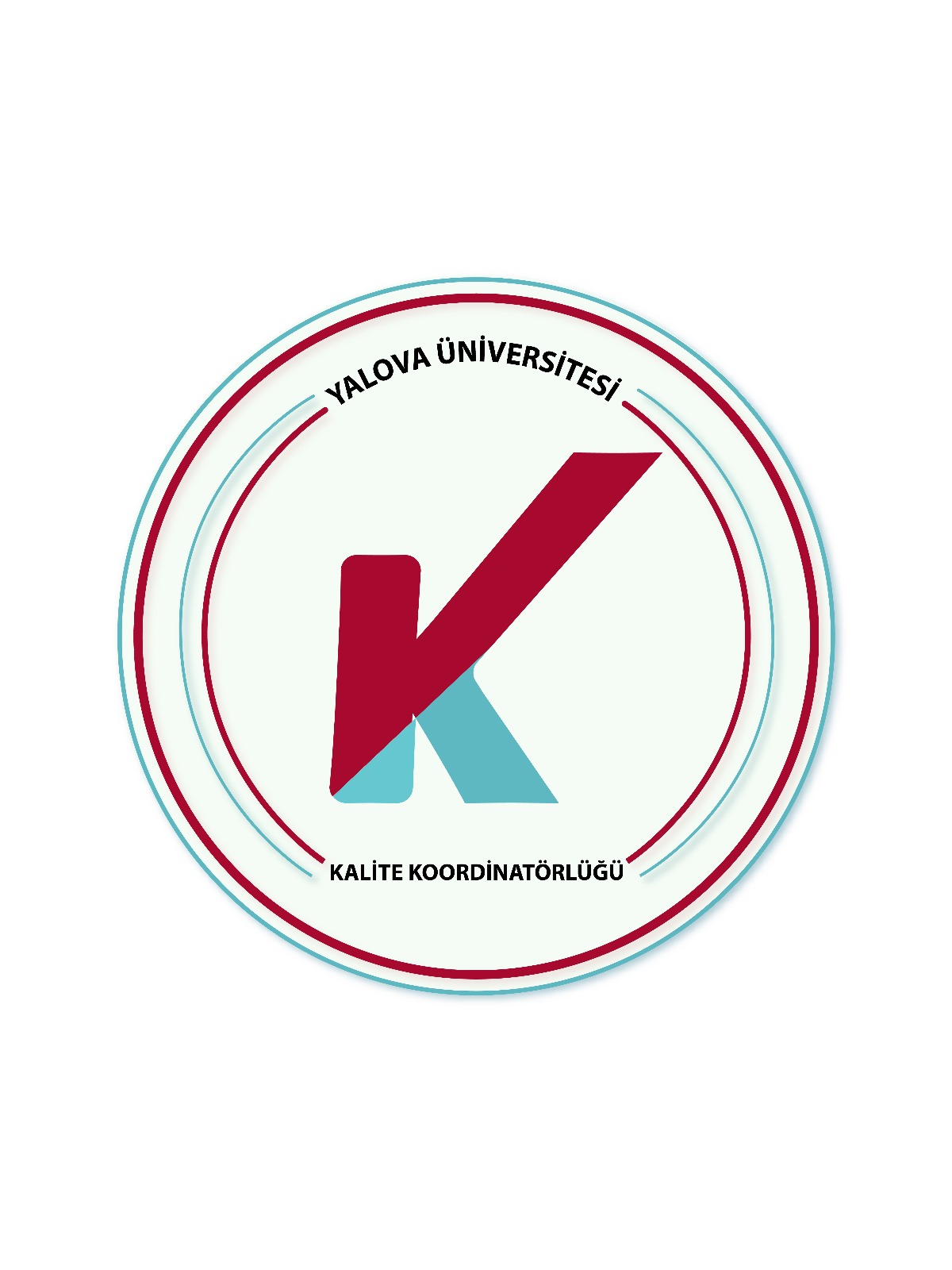 83
SÜRDÜRÜLEBİLİR KALKINMA AMAÇLARI – QS / THE İlişkisi
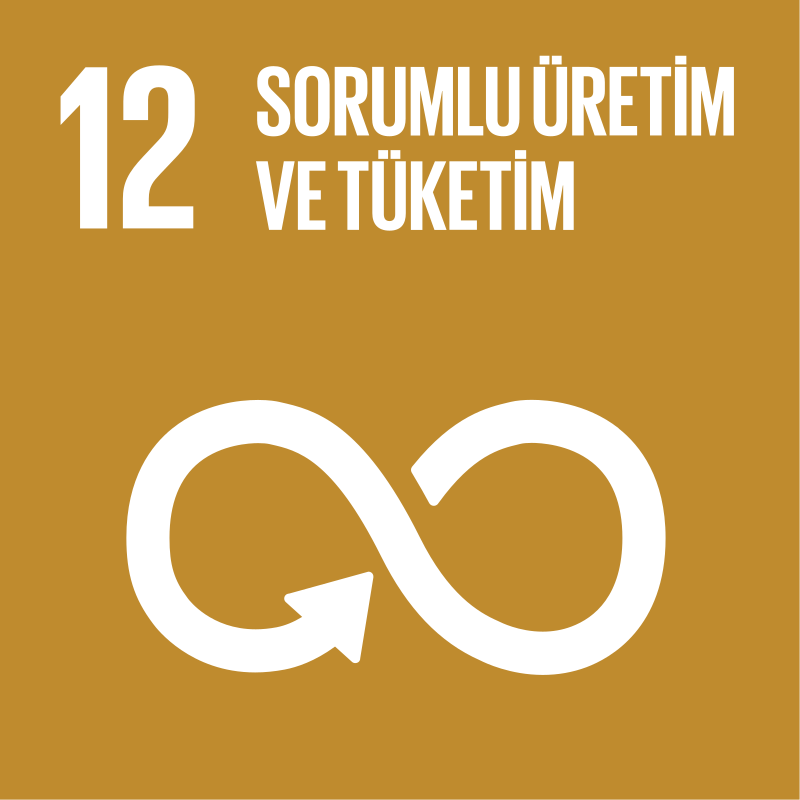 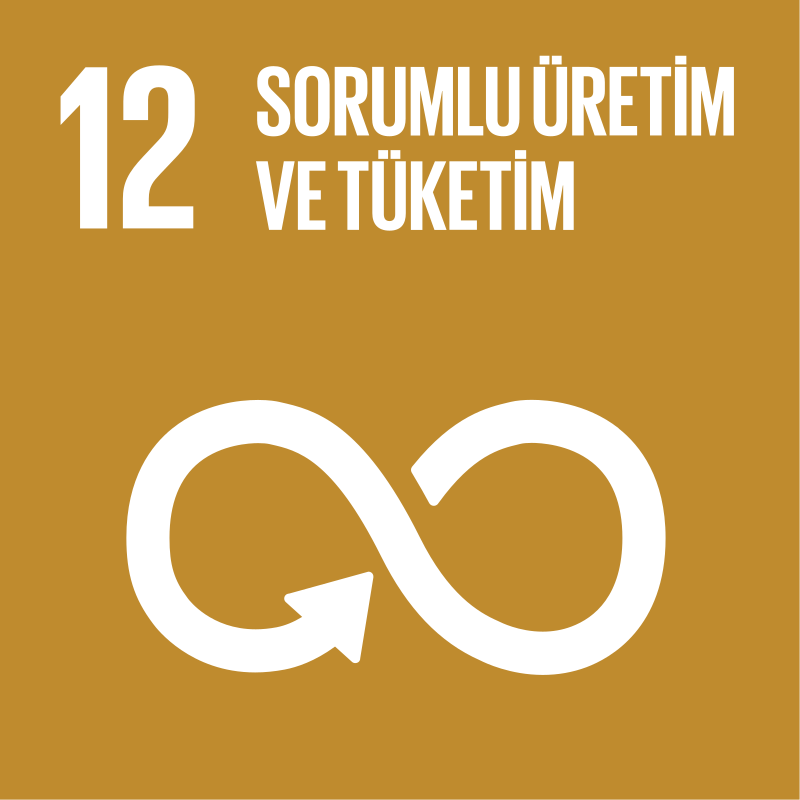 Atık ve geri dönüştürülen miktarı 
Plastik kullanımını en aza indirme politikası 
Sürdürülebilirlik raporunun yayınlanması
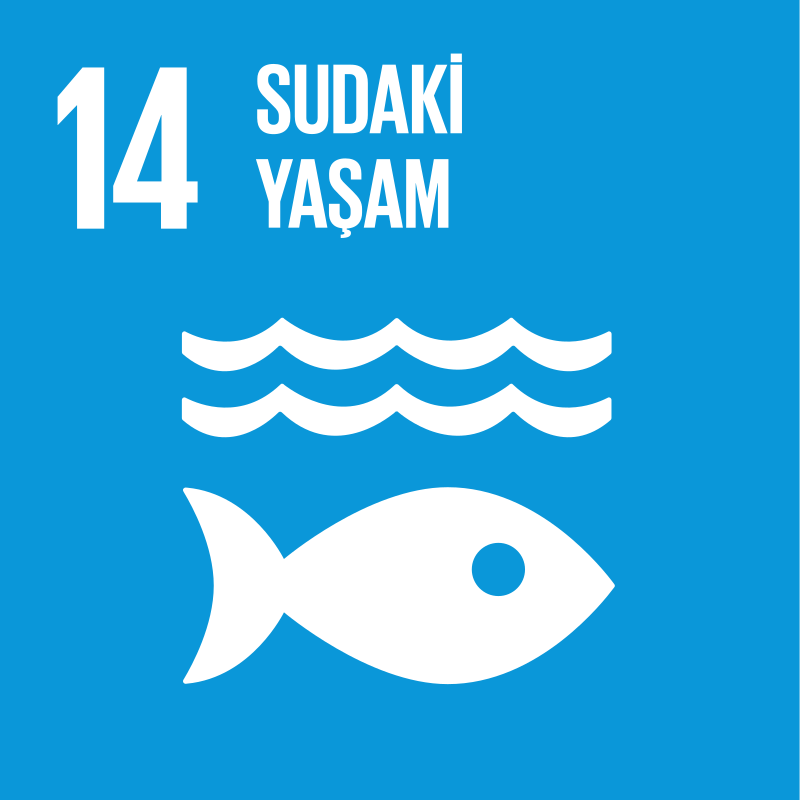 Kampüsteki plastik atığı azaltma planı 
Paylaşılan su ekosistemlerini korumak için yerel toplulukla iş birliği yapma
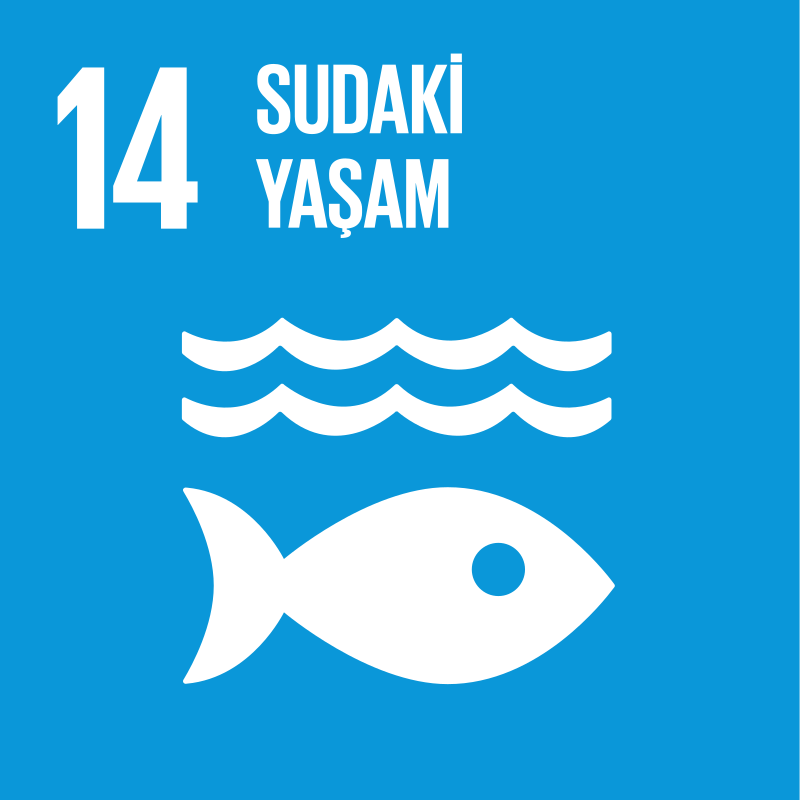 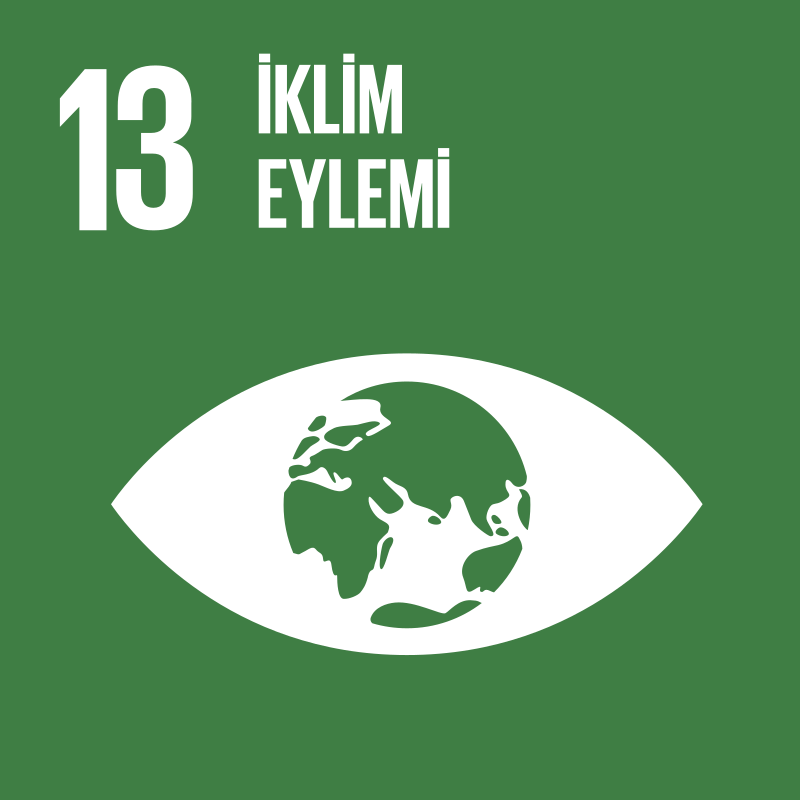 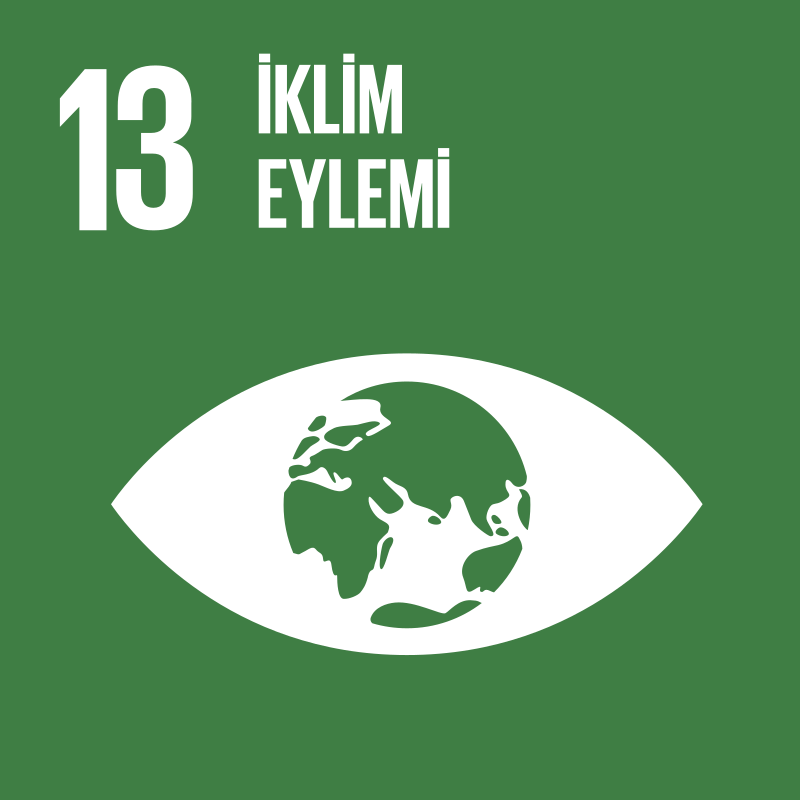 Düşük karbonlu enerji miktarının ölçümü
İklim uyumu konusunda STK’larla iş birliği
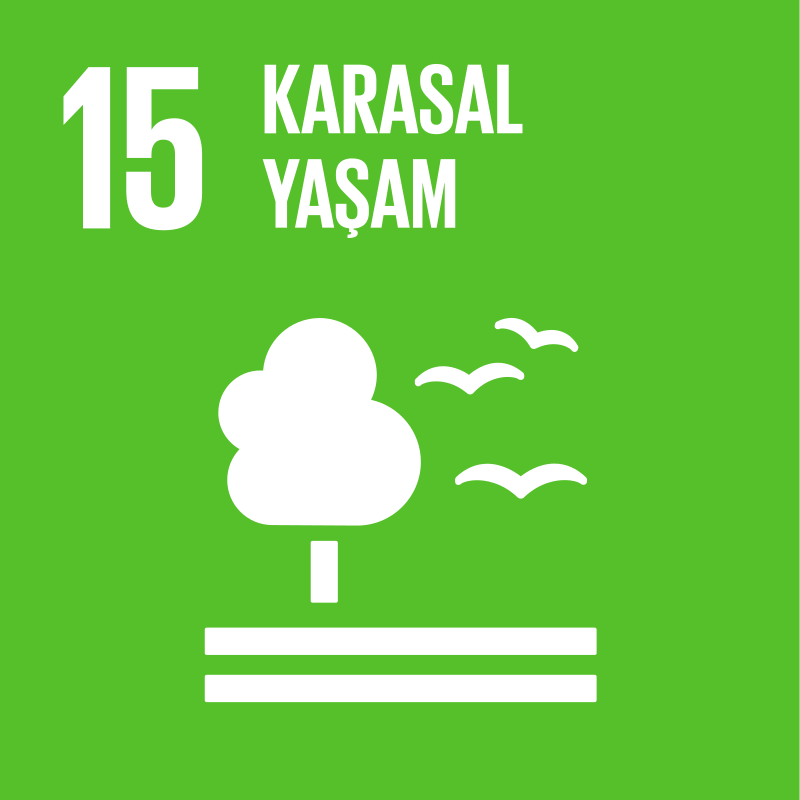 Kampüsteki yiyeceklerin sürdürülebilir şekilde yetiştirilmesi 
Tehlikeli atık imha politikası
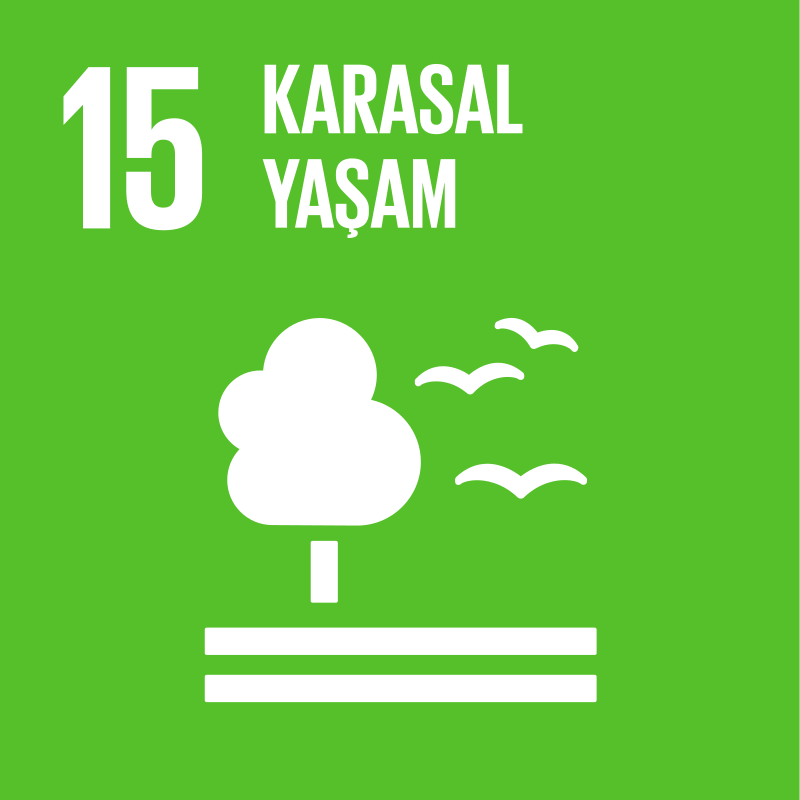 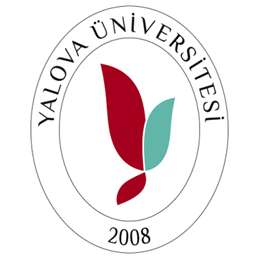 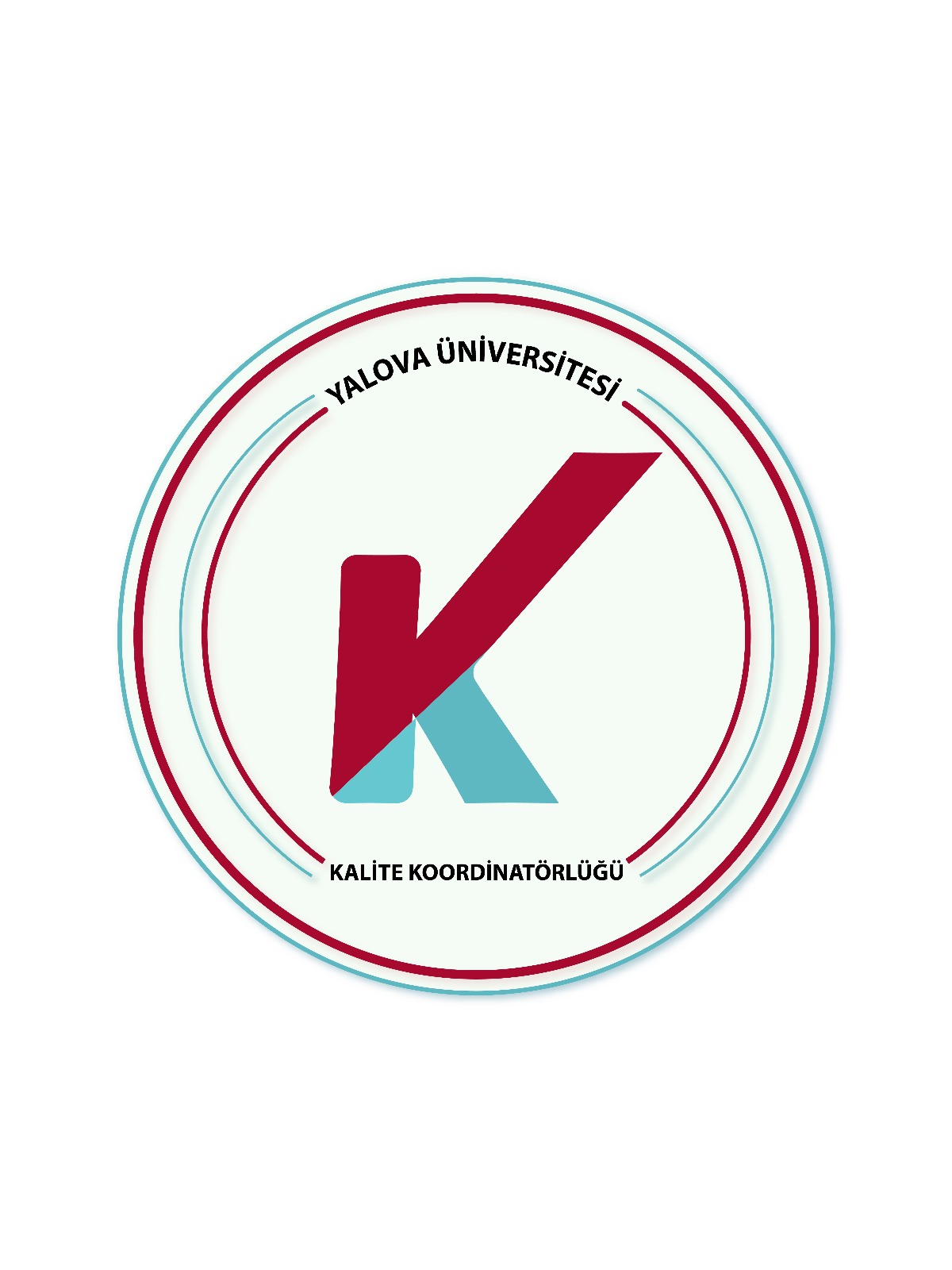 84
TEMMUZ – ARALIK 2024 FAALİYETLER
Sürdürülebilirlik Koordinatörlüğü’nün yönergesinin hazırlanması ,
Atık ve bertaraf yönetimi ile ilgili form ve dokümantasyonun hazırlanması,
Personel ve görev tanımlarının belirlenmesi, 
Rektörlüğe bağlı İdari Birimler ile tanıtım ve bilgi alış verişi toplantıları,
Yalova Belediyesi / Sıfır Atık ve İklim Değişikliği Müdürlüğü ile ikili işbirliği toplantıları,
Geri Dönüşüm ve Sürdürülebilir Kampüs Kulübü ile çöp toplama etkinliği,
Kimyasal atıkların bertarafı, 
Gerekli alımların yapılması,
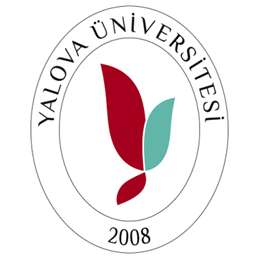 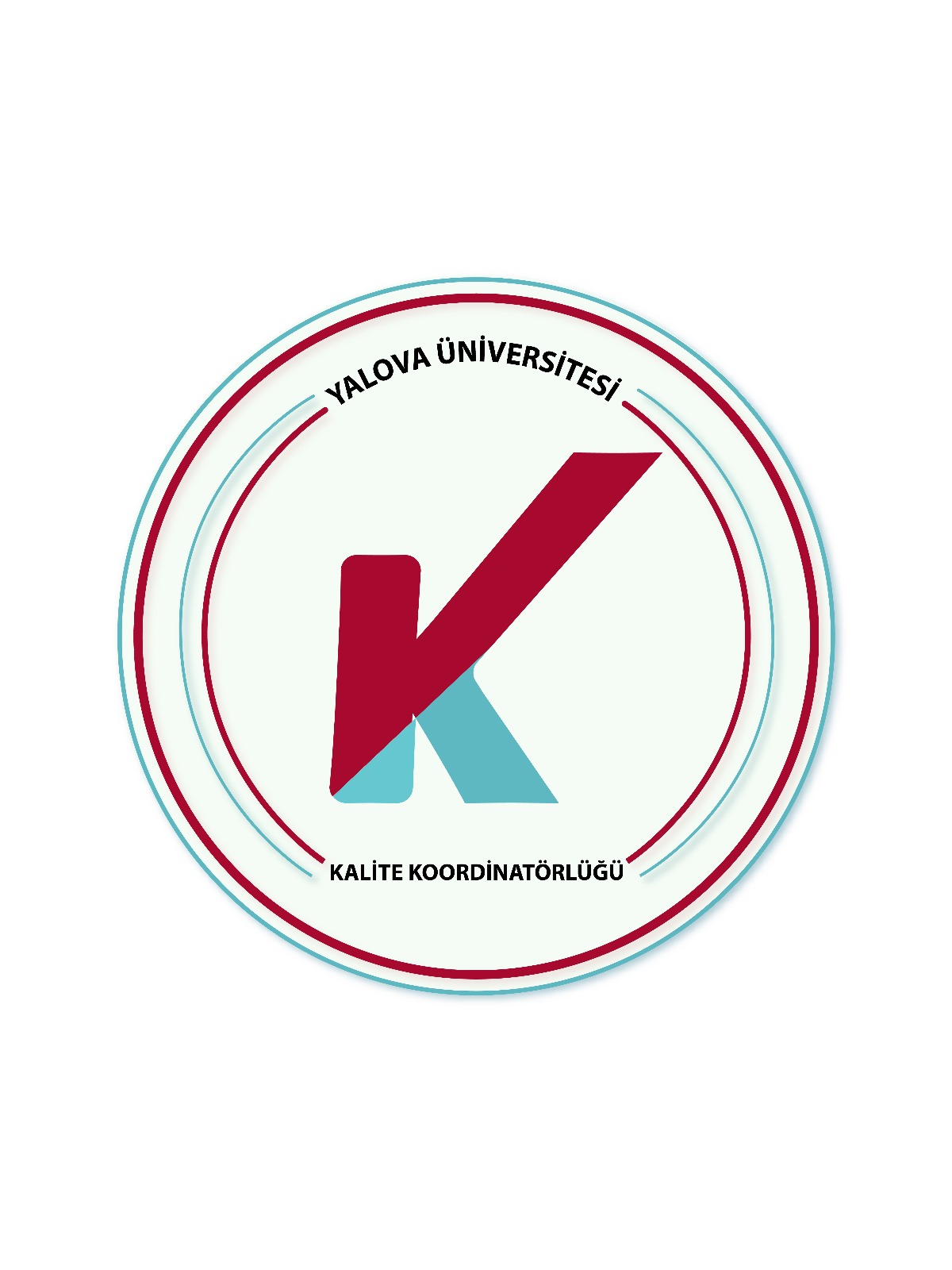 85
2025 PLANLANAN FAALİYETLER
Ulusal katılımlı Geri Dönüşüm Günleri’nin gerçekleştirilmesi,
Geri dönüşüm firması ile protokol imzalanması,
Fakülte ve binalardaki eksik atık kutularının alınması,
Sürdürülebilirlik Koordinatörlüğü Birim/Bölüm Koordinatörlerine
Sıfır Atık Eğitimi,
Elektronik Atık ve Pil Geri Dönüşümü ve Bertarafı Eğitimi,
Kimyasal Atık Bertarafı Eğitimi,
Laboratuvarda çalışan YL ve Doktora öğrencilerine kimyasal atık eğitimi verilmesi
 Sürdürülebilirlik Birim/Bölüm Koordinatörleri tarafından tüm akademik, idari personel ve öğrencilere
Sıfır Atık Eğitimi,
Elektronik Atık ve Pil Geri Dönüşümü ve Bertarafı Eğitimi
Kimyasal Atık Bertarafı Eğitimi 
Öğrenci kulüpleri ve diğer STK’lar ile ikili işbirliği yapılması
Kamu kurum ve kuruluşları ile ikili işbirliği yapılması (Çevre Tırı vb.)
Örnek karbon ayak izi ölçümü
Hizmet içi eğitim kapsamında personele sürdürülebilirlik eğitimlerinin verilmesi
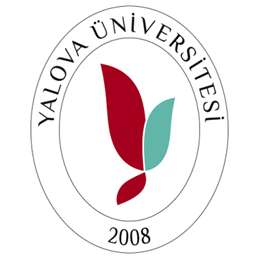 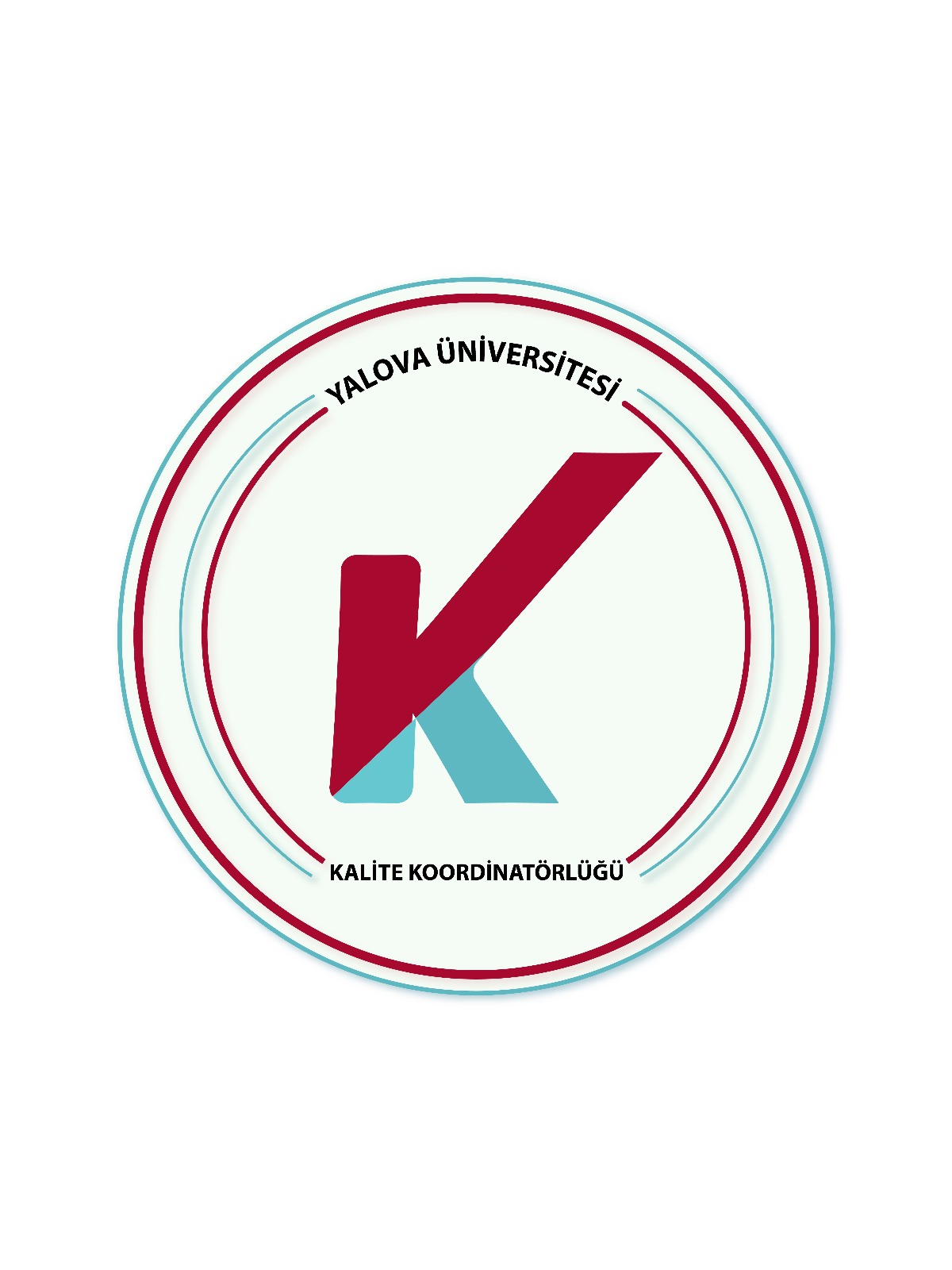 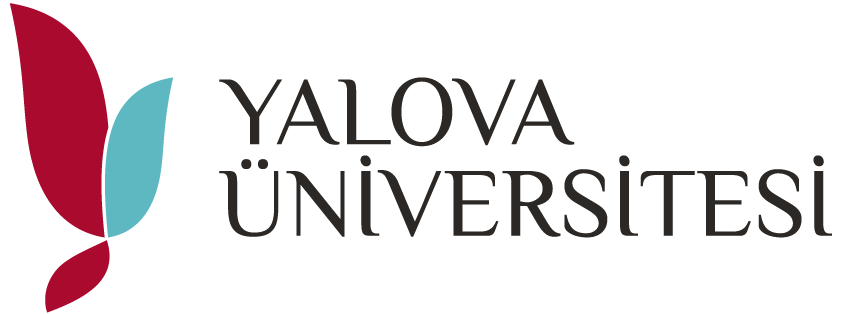 Teşekkürler
Sürdürülebilirlik Koordinatörlüğü
kalite@yalova.edu.tr Aralık/2024
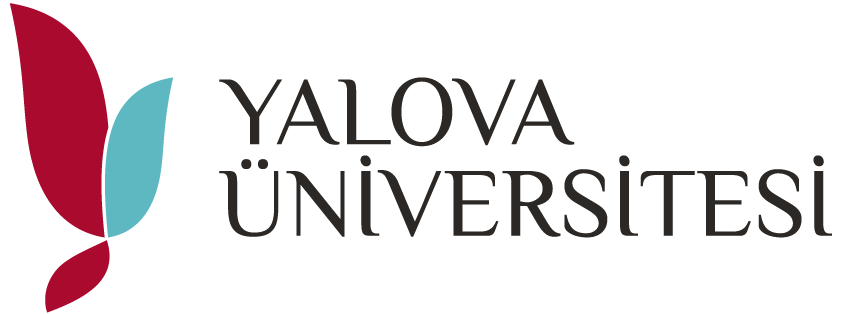 BÜYÜK VERİ KOORDİNATÖRLÜĞÜ
04/2024 Akreditasyon Çalışmaları Toplantısı
Aralık 2024Yalova
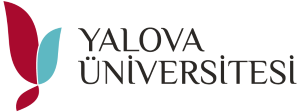 BÜYÜK VERİ KOORDİNATÖRLÜĞÜ
Büyük Veri Projesinin Gelişimi
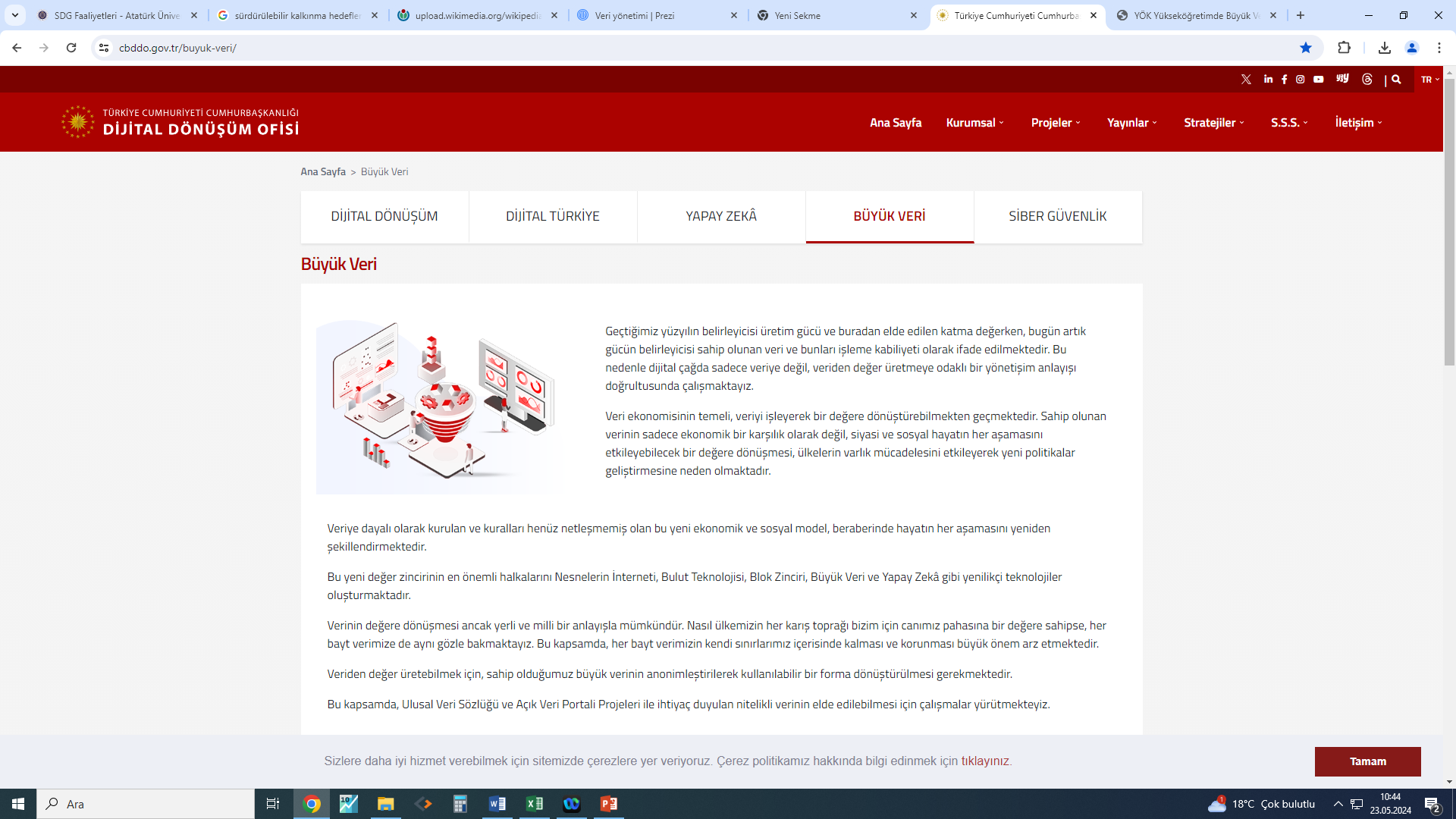 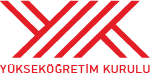 2019
2023
2024
2023
2022
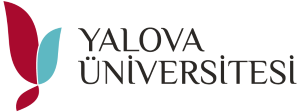 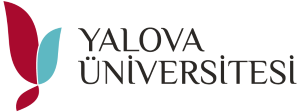 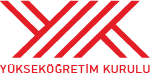 Üniversite Y.K. Kararı ile Koordinatörlüğün kurulması
Koordinatörlük yönergesinin yürürlüğe girmesi
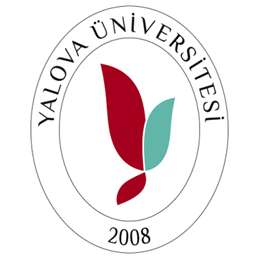 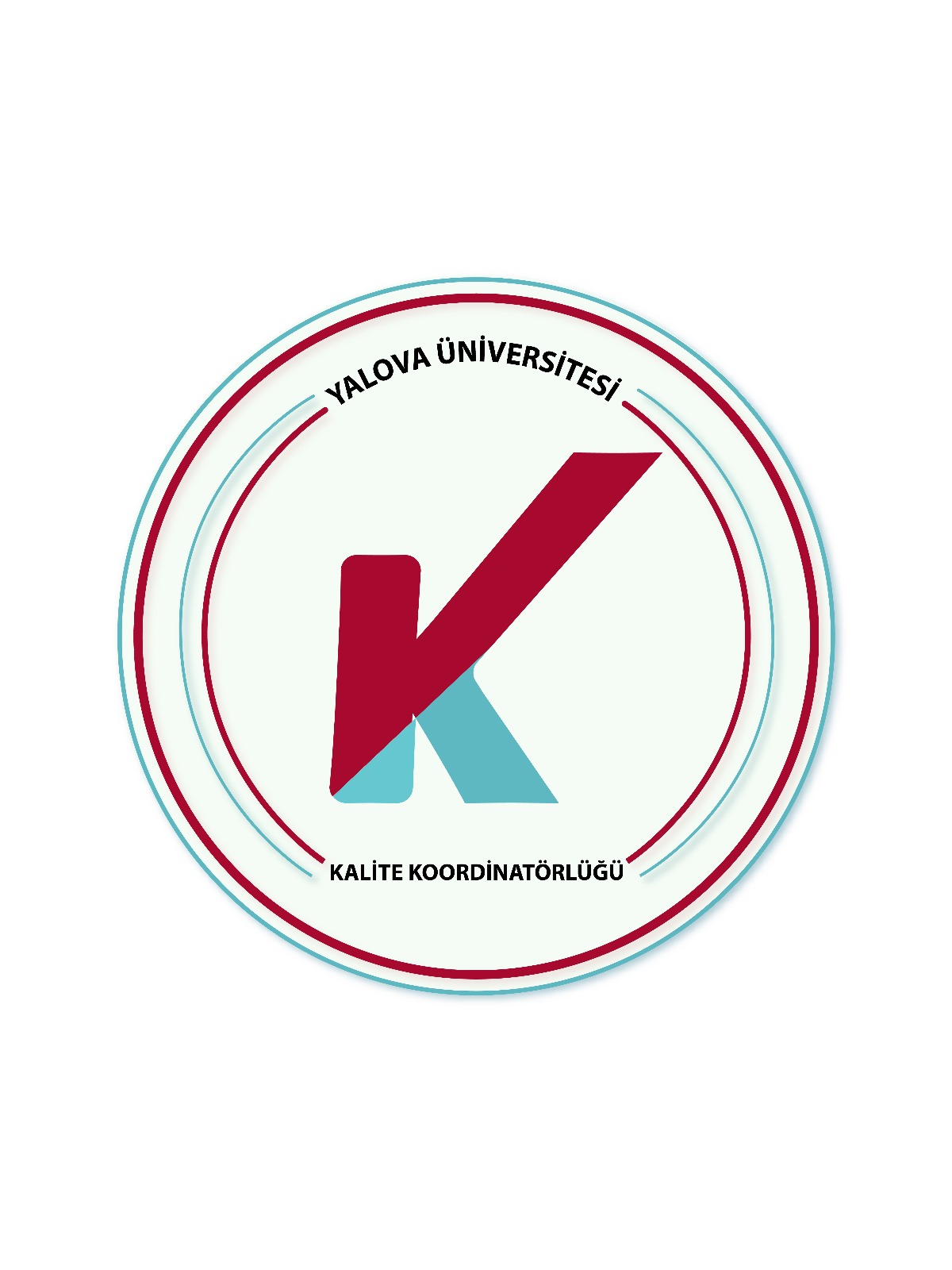 [Speaker Notes: Örnek hedefler
Bu dersin ardından şunları yapabileceksiniz:
Dosyaları ekip Web sunucusuna kaydetme.
Dosyaları Web sunucusu üzerinde farklı konumlara taşıma.
Dosyaları ekip Web sunucusunda paylaşma.]
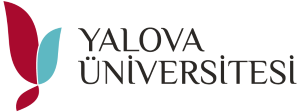 BÜYÜK VERİ KOORDİNATÖRLÜĞÜ
YÖKAK Değerlendirme Ölçütleri/Büyük Veri Koordinatörlüğü Temel Alanları
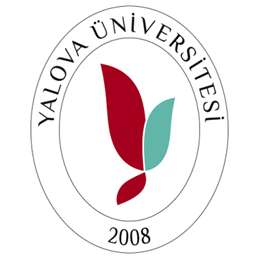 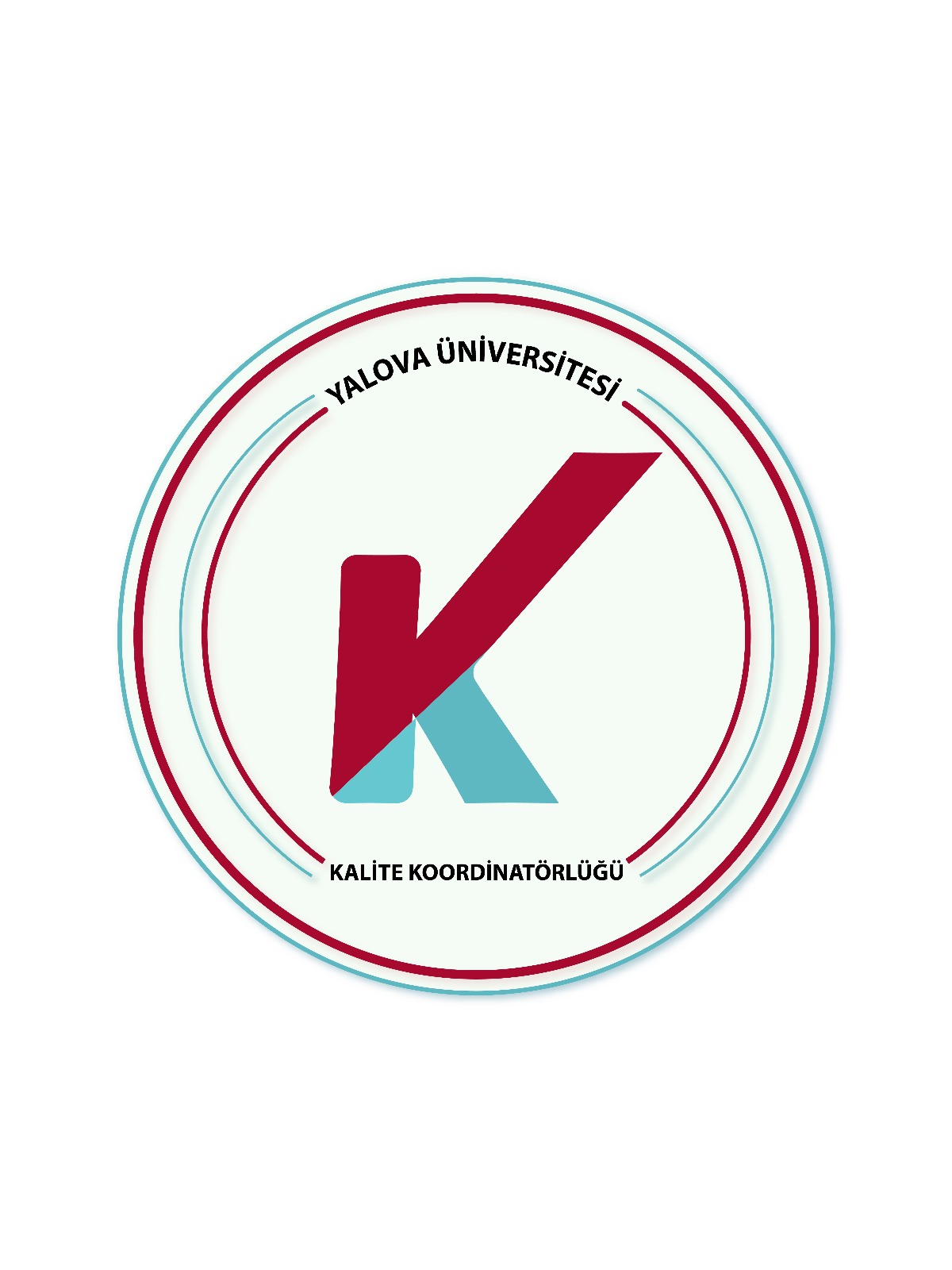 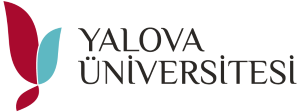 BÜYÜK VERİ KOORDİNATÖRLÜĞÜ
İKİNCİ BÖLÜM
Koordinatörlüğün Amaçları ve Faaliyet Alanları
MADDE 5- (1) Koordinatörlüğün amaçları şunlardır: a)Büyük veriyi üniversitenin temel strateji ve hedeflerinin oluşturulmasına katkıda bulunabilecek nitelikte değere dönüştürmek, b)Eğitim-öğretim, araştırma, uluslararasılaşma, işbirliği, toplumsal katkı ve sürdürülebilirlik alanları başta olmak üzere üniversitede çeşitli alanlarda yürütülen faaliyetlerde hizmet kalitesinin geliştirilmesine ve kurumsal kapasitenin artırılmasına katkıda bulunmak, c)Etkin ve sürdürülebilir veri toplama, bütünleştirme, izleme, işleme, analiz etme ve raporlama süreçlerinin tasarlanması ve yönetilmesini sağlamak.
Koordinatörlüğün Faaliyet Alanları
MADDE 6 – (1) Koordinatörlüğün faaliyet alanları şunlardır:
      a) Üniversite bünyesinde, belirlenen kurallar ve yöntemlere uygun olarak verilerin doğruluğu, tutarlılığı, bütünleşik hâle getirilmesi ve güncelliğini sağlayacak çalışmalar yapmak,
b) Üniversitede verilerin tek bir merkezde toplanması, gerektiğinde analiz edilmesi ve raporlanması için gerekli çalışmaları yürütmek,
c) Ulusal ve uluslararası üniversite sıralama sonuçlarını izlemek ve gerekli görüldüğünde raporlamak,  
ç) Ulusal ve uluslararası sıralama kuruluşlarının sıralama ölçütleri ve Birleşmiş Milletler Sürdürülebilir Kalkınma Amaçları (SDG) kapsamında, verilerin sınıflandırılması ve Üniversitenin kurumsal plan ve programlarında yer alan göstergelerin uyumlaştırılması çalışmalarını yürütmek,
d) Üst yönetim tarafından uygun görülen diğer verileri toplamak ve raporlamak, gerekli görülenleri analiz etmek, 
e) Kalite güvence sistemi kapsamında düzeltici ve önleyici faaliyetler gerçekleştirerek etkin bir veri yönetim sisteminin sürdürülebilirliğini sağlamak,
f) Üniversitenin paydaş memnuniyet anketlerinin tasarımı, uygulanması ve raporlanmasında ilgili birimlere yardımcı olmak, 
g) Koordinatörlüğün amaçları doğrultusunda Rektörlükçe verilen diğer görevleri yapmak.
91
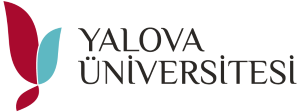 BÜYÜK VERİ KOORDİNATÖRLÜĞÜ
2024-2028 Stratejik Plan / Büyük Veri Koordinatörlüğü
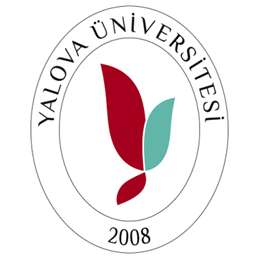 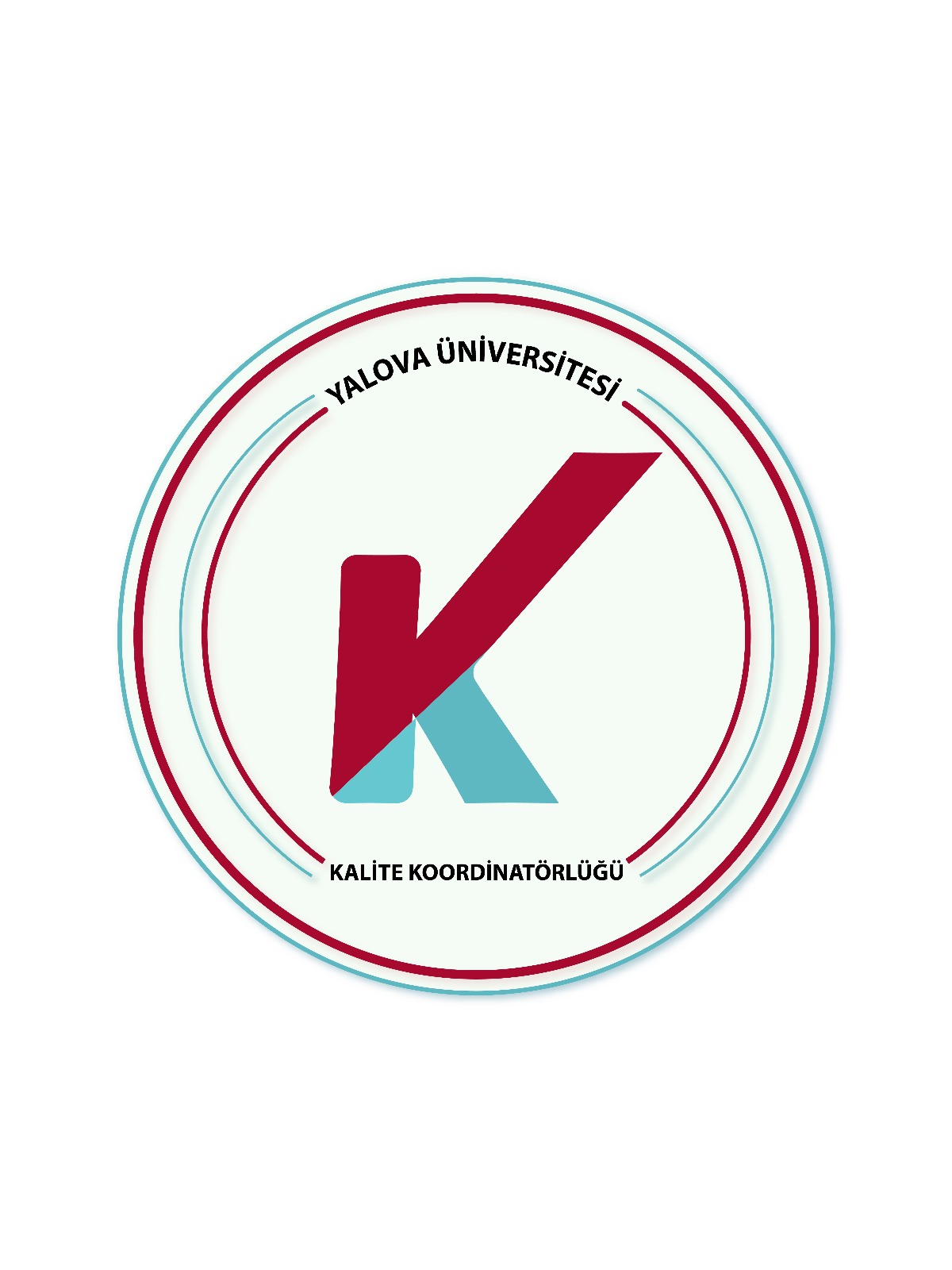 92
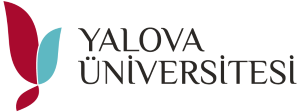 BÜYÜK VERİ KOORDİNATÖRLÜĞÜ
2024 Yılı İkinci Altı Aylık Faaliyetler
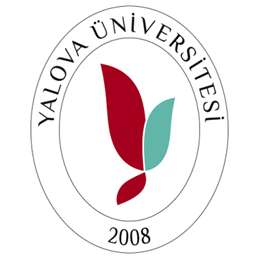 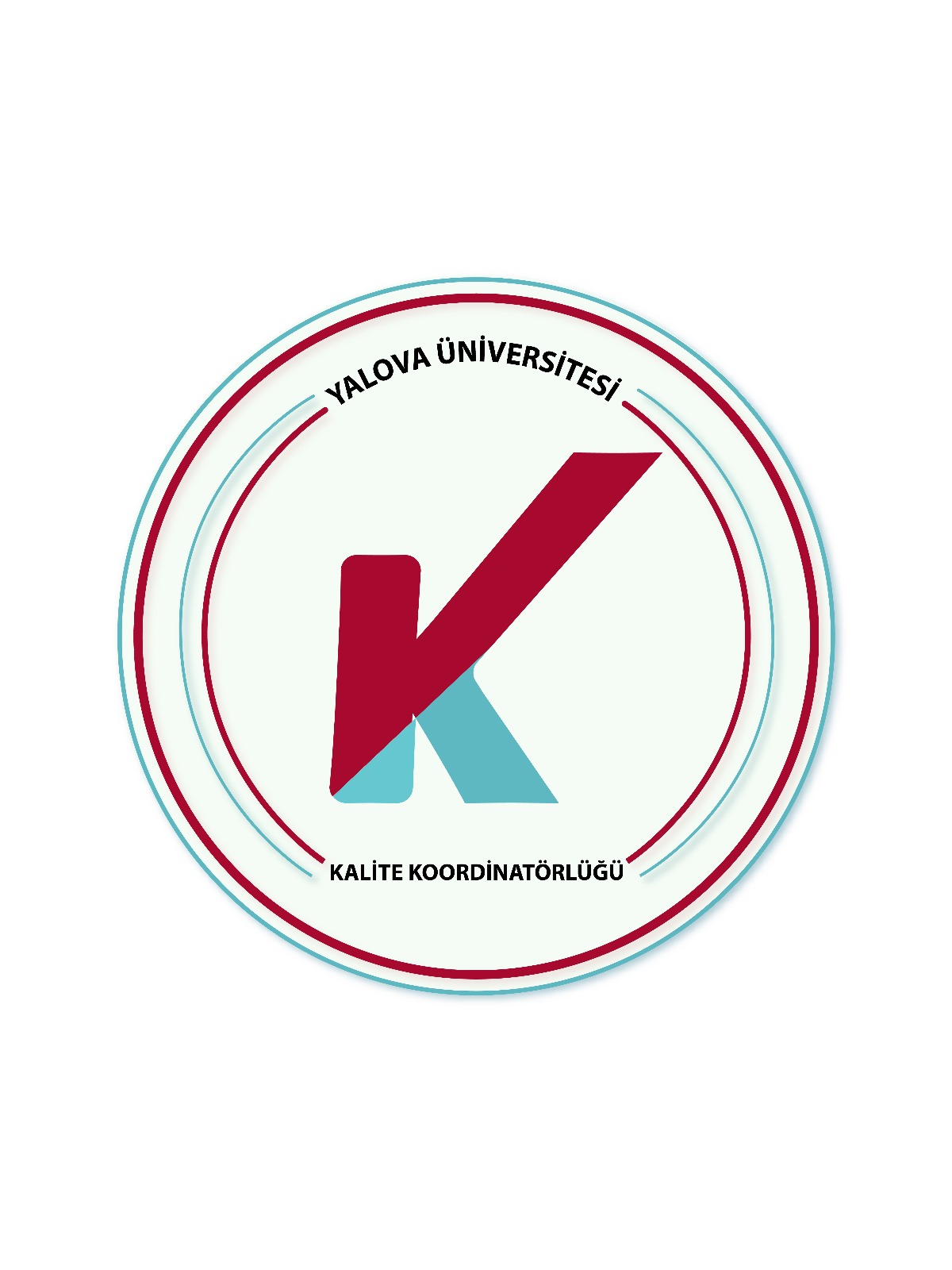 93
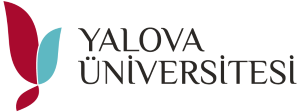 BÜYÜK VERİ KOORDİNATÖRLÜĞÜ
2024 Yılı İkinci Altı Aylık Faaliyetler
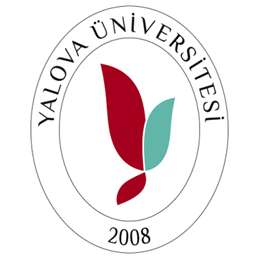 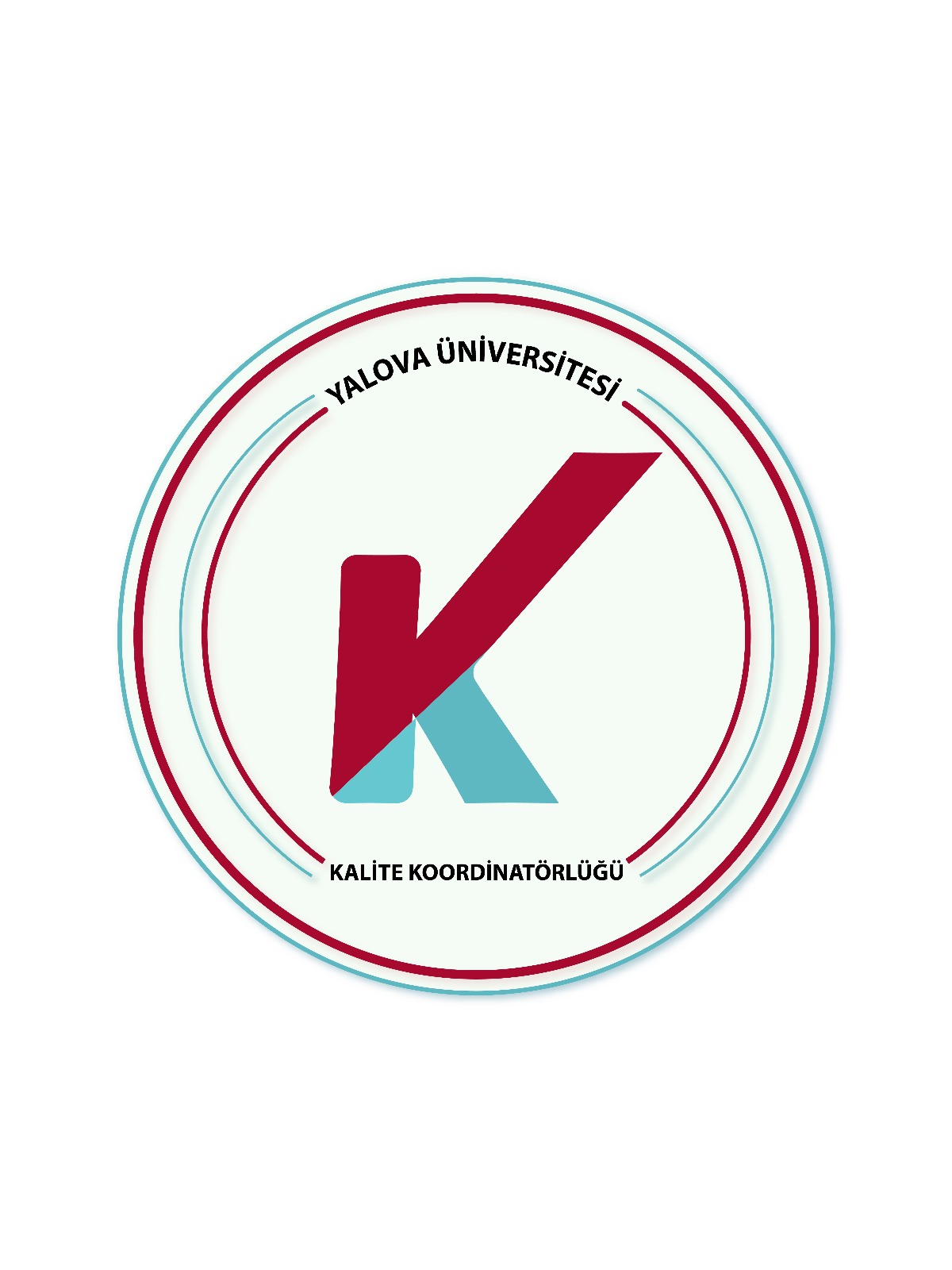 94
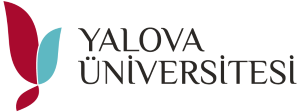 BÜYÜK VERİ KOORDİNATÖRLÜĞÜ
2024 Yılı İkinci Altı Aylık Faaliyetler
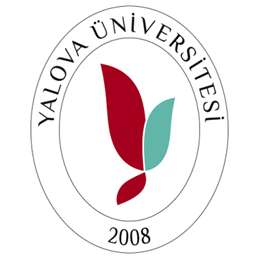 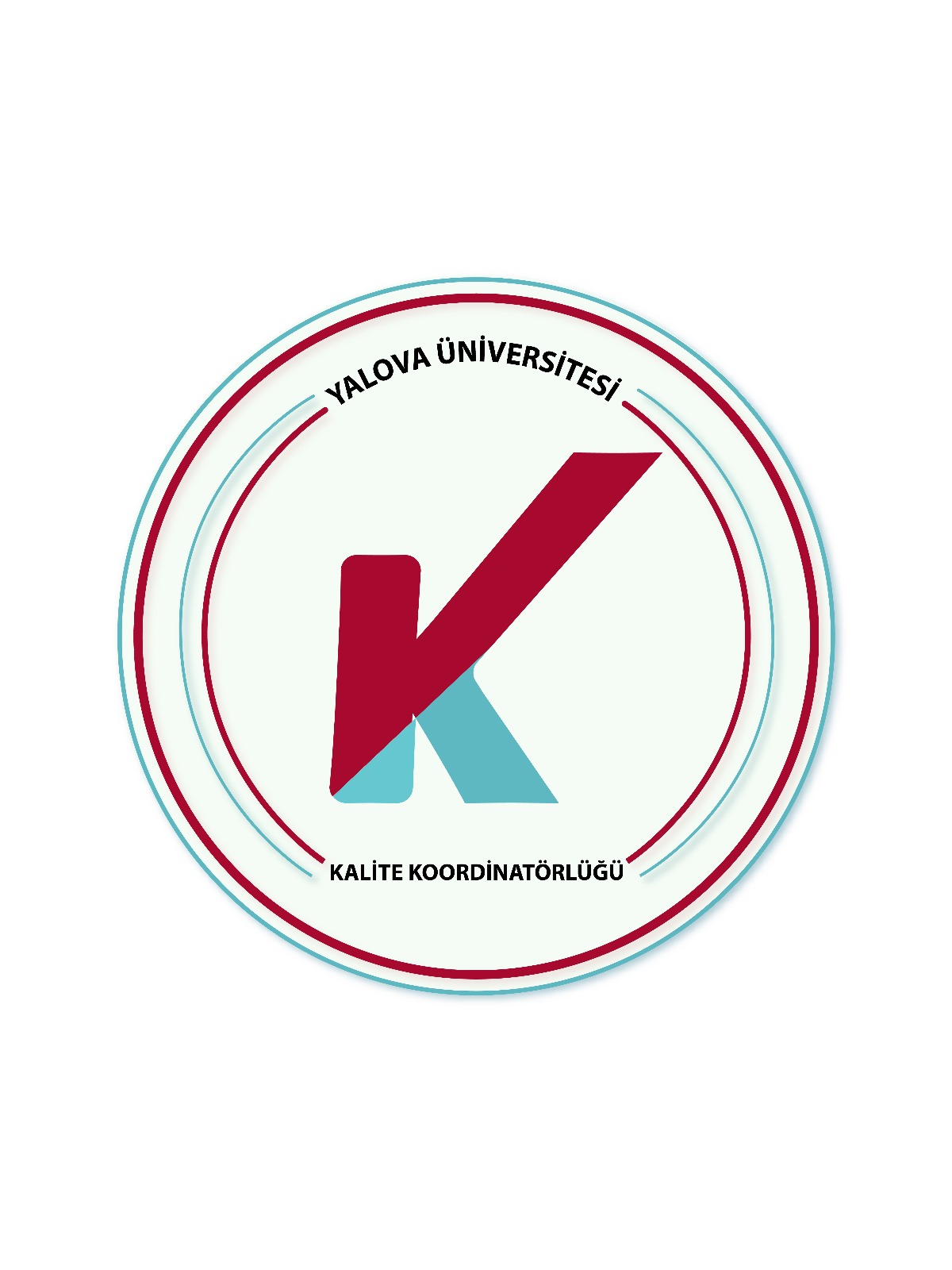 95
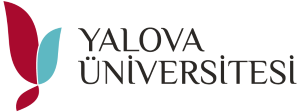 BÜYÜK VERİ KOORDİNATÖRLÜĞÜ
2025 Yılı Planlanan Faaliyetler
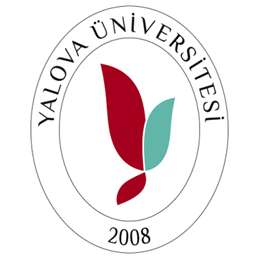 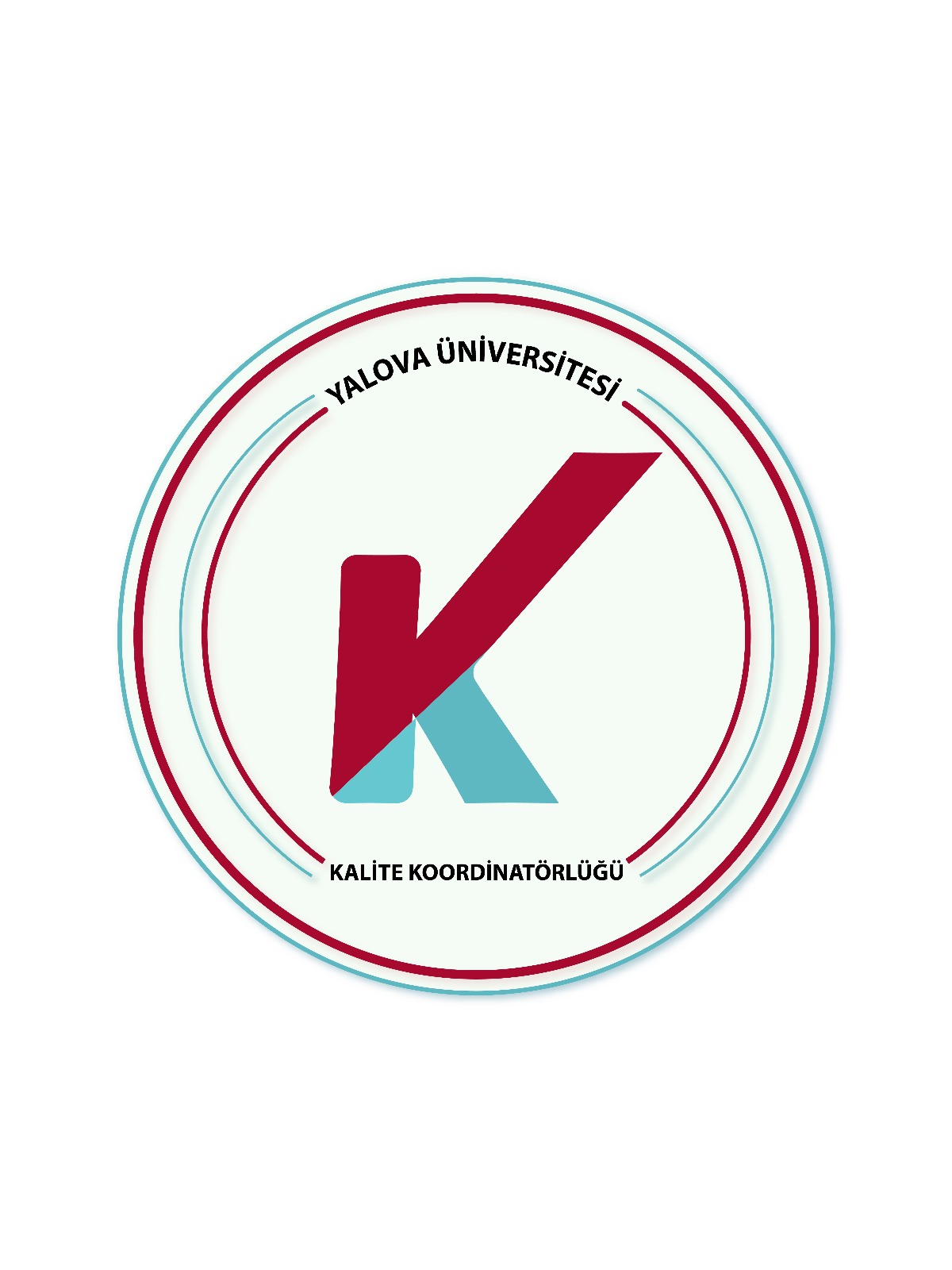 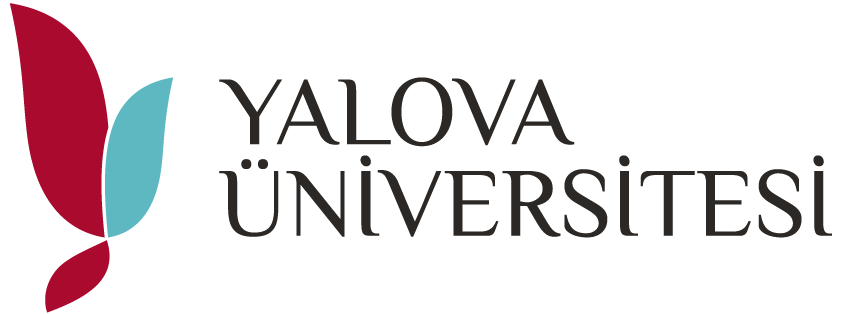 Teşekkürler
Büyük Veri Koordinatörlüğü
kalite@yalova.edu.tr Aralık/2024
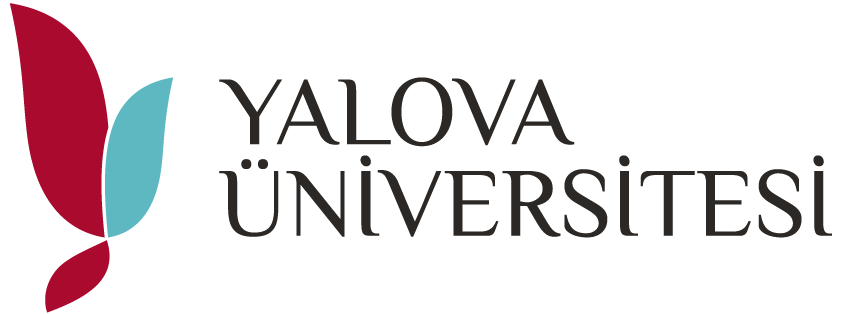 BELGE YÖNETİMİ VE ARŞİV MÜDÜRLÜĞÜ
04/2024 Akreditasyon Çalışmaları Toplantısı
Aralık 2024Yalova
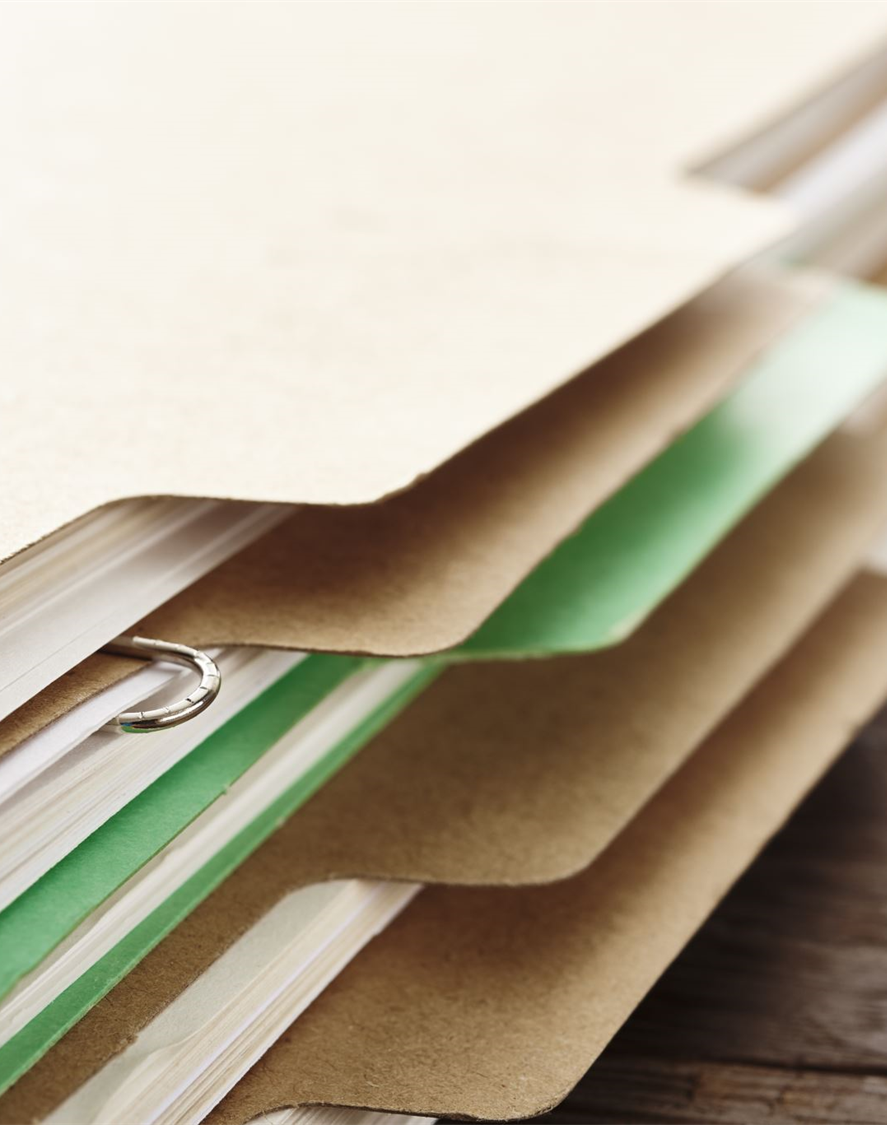 Belge Yönetiminin Kalite ve Akreditasyon Süreçlerinde Rolü
24/12/2024
Fatih AKPUNAR
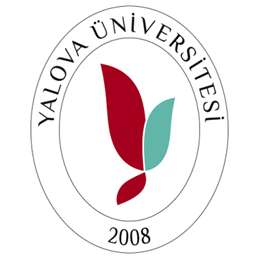 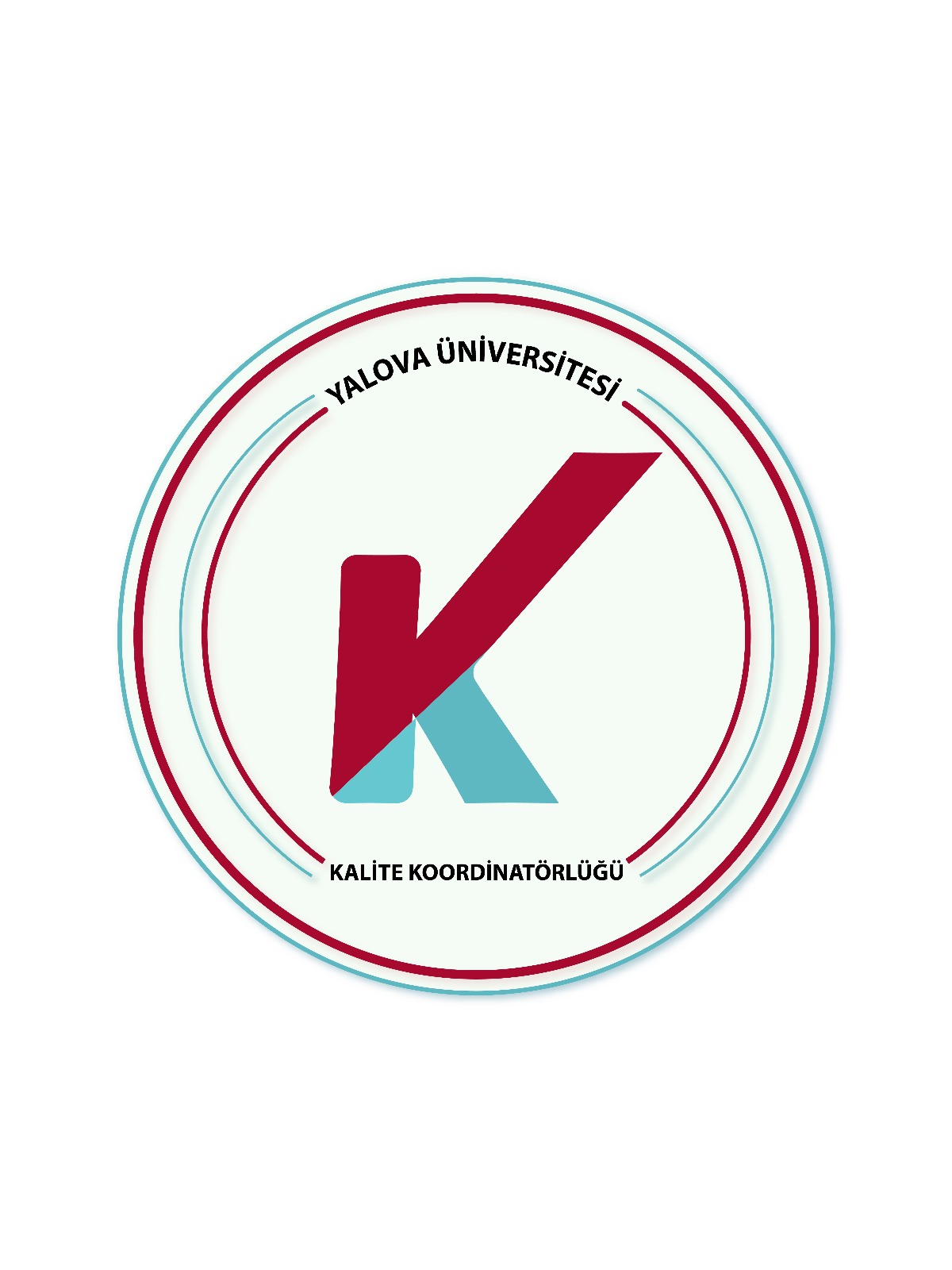 Belge Yönetimi ve Arşiv Müdürlüğü
Belge Yönetiminin Önemi
Kalite ve Akreditasyon Süreçleri
Kurumsal Hafızanın Korunması
Hesap Verebilirlik
Ulusal ve Uluslararası Standartlar
Kurumsal İmaj ve Şeffaflık
Organizasyonel Verimlilik
Dijitalleştirme ve Sürdürülebilirlik
Akademik Süreçlerin Desteklenmesi
Risk ve Kriz Yönetimi
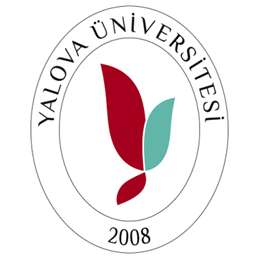 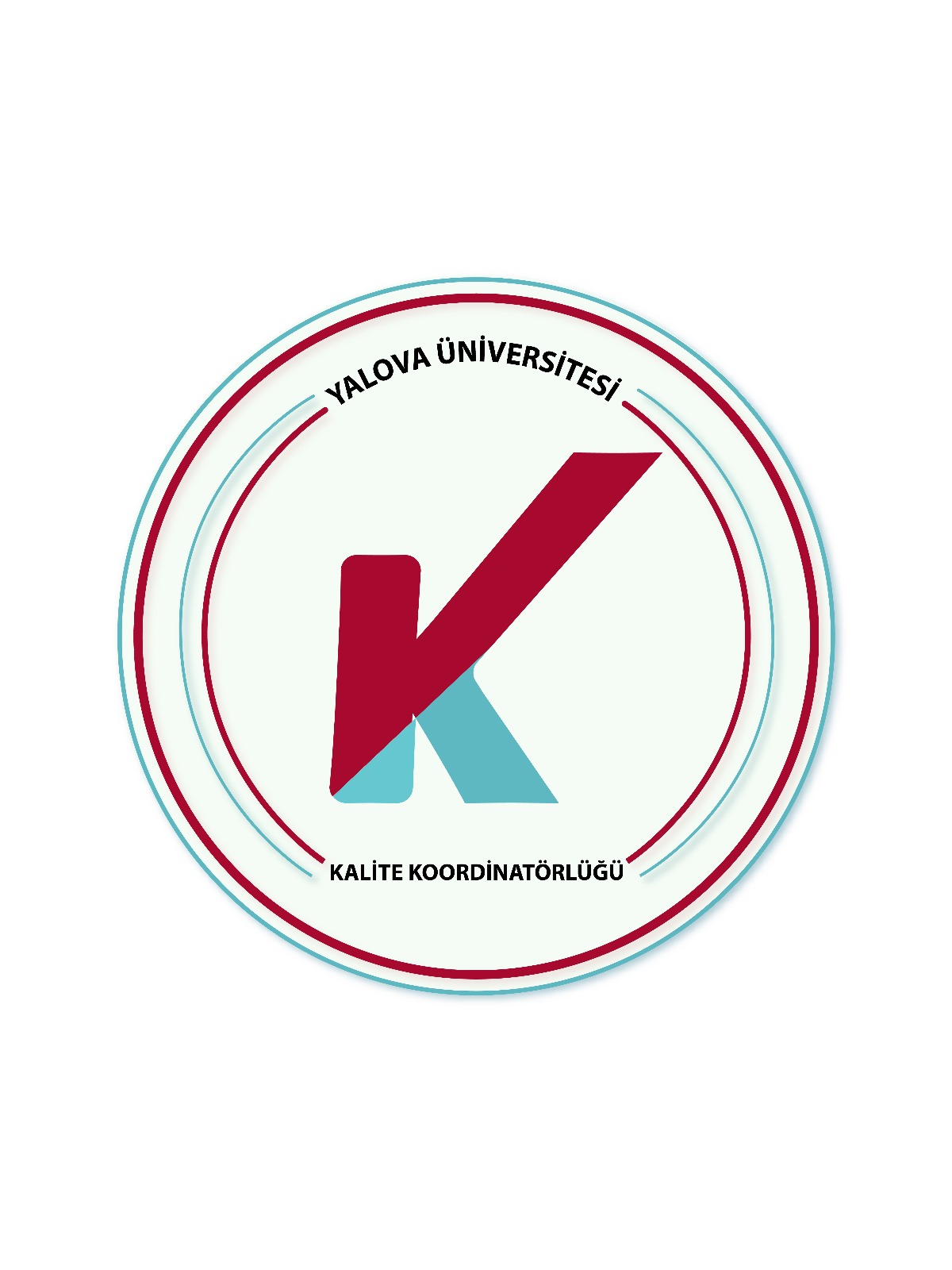 Belge Yönetimi ve Arşiv Müdürlüğü
Belge Yönetimi ve Arşiv Müdürlüğü
-Üniversitemiz Yönetim Kurulu’nun 
15/12/2022 tarihli toplantısında alınan
kararla kurulmuştur.
-29/02/2024 tarihinde ÜYK kararıyla adı değiştirilmiştir.
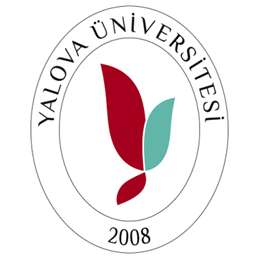 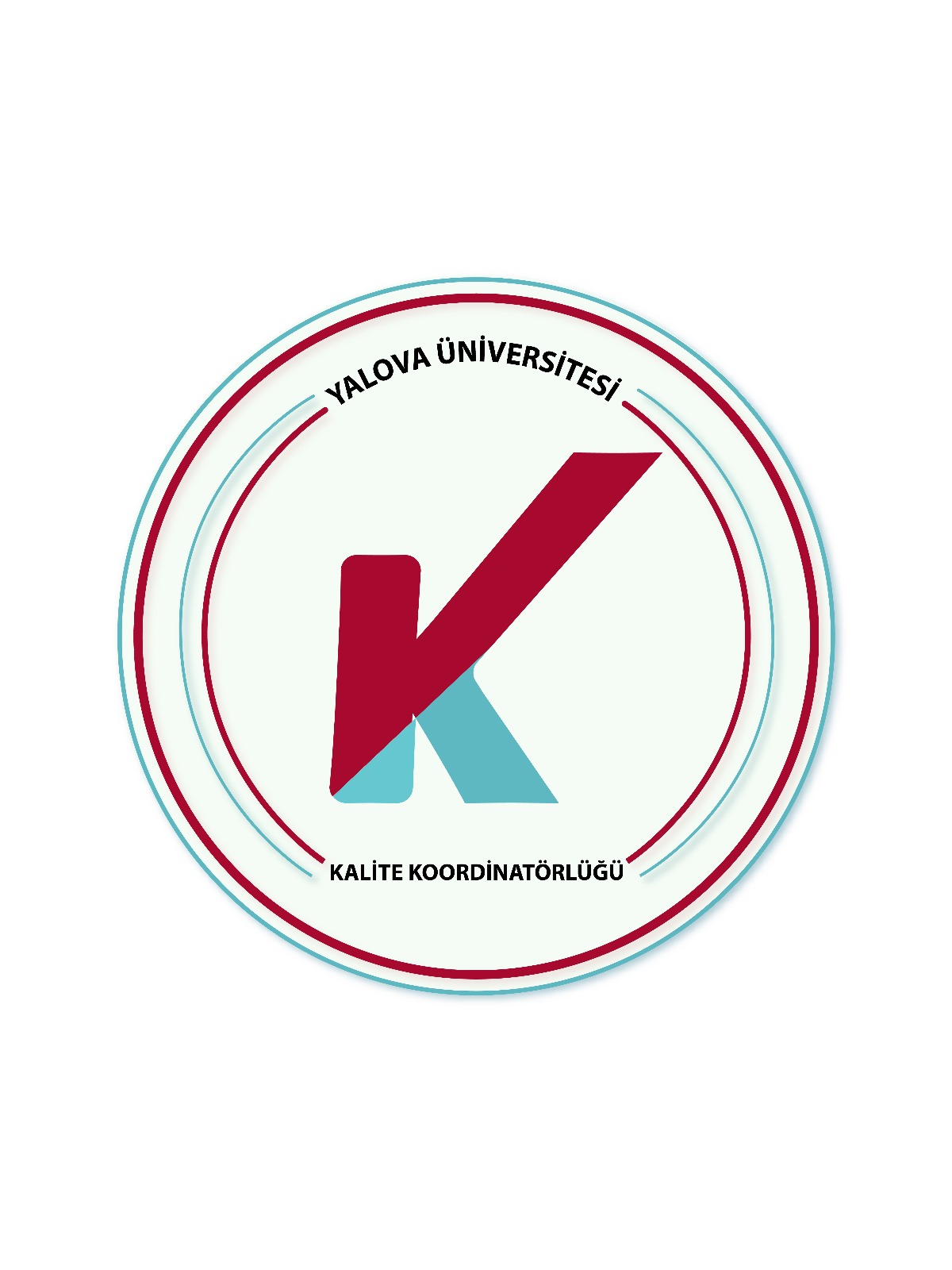 Belge Yönetimi ve Arşiv Müdürlüğü
Belge Standardizasyonu
Denetim ve İzlenebilirlik
Dijitalleştirme ve Erişim
Belge Saklama Süreleri
Eğitim ve Bilinçlendirme
Belge Yönetimi ve Arşiv Müdürlüğünün  Kalite Akreditasyon Sürecine Katkıları
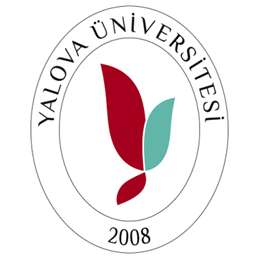 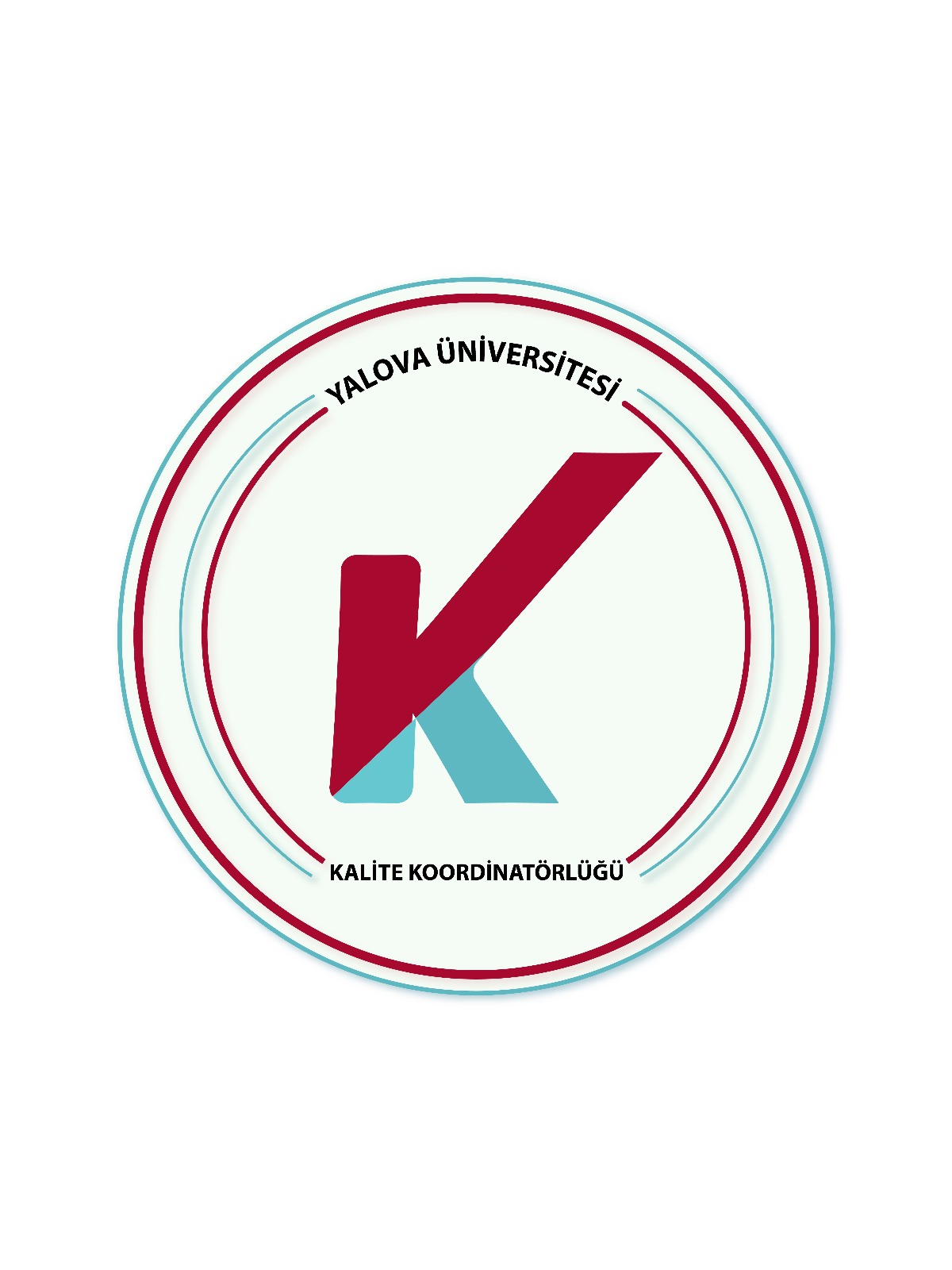 Belge Yönetimi ve Arşiv Müdürlüğü
Üniversite Belge Yönetim Prosedürünün İşleyişi
Hazırlama
Kontrol
Onay
Erişim ve Paylaşım
Belgelerin Güncellenmesi
Arşivleme ve İmha Süreci
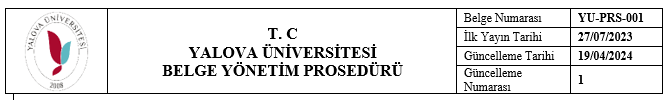 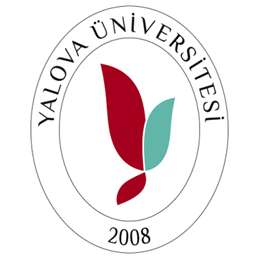 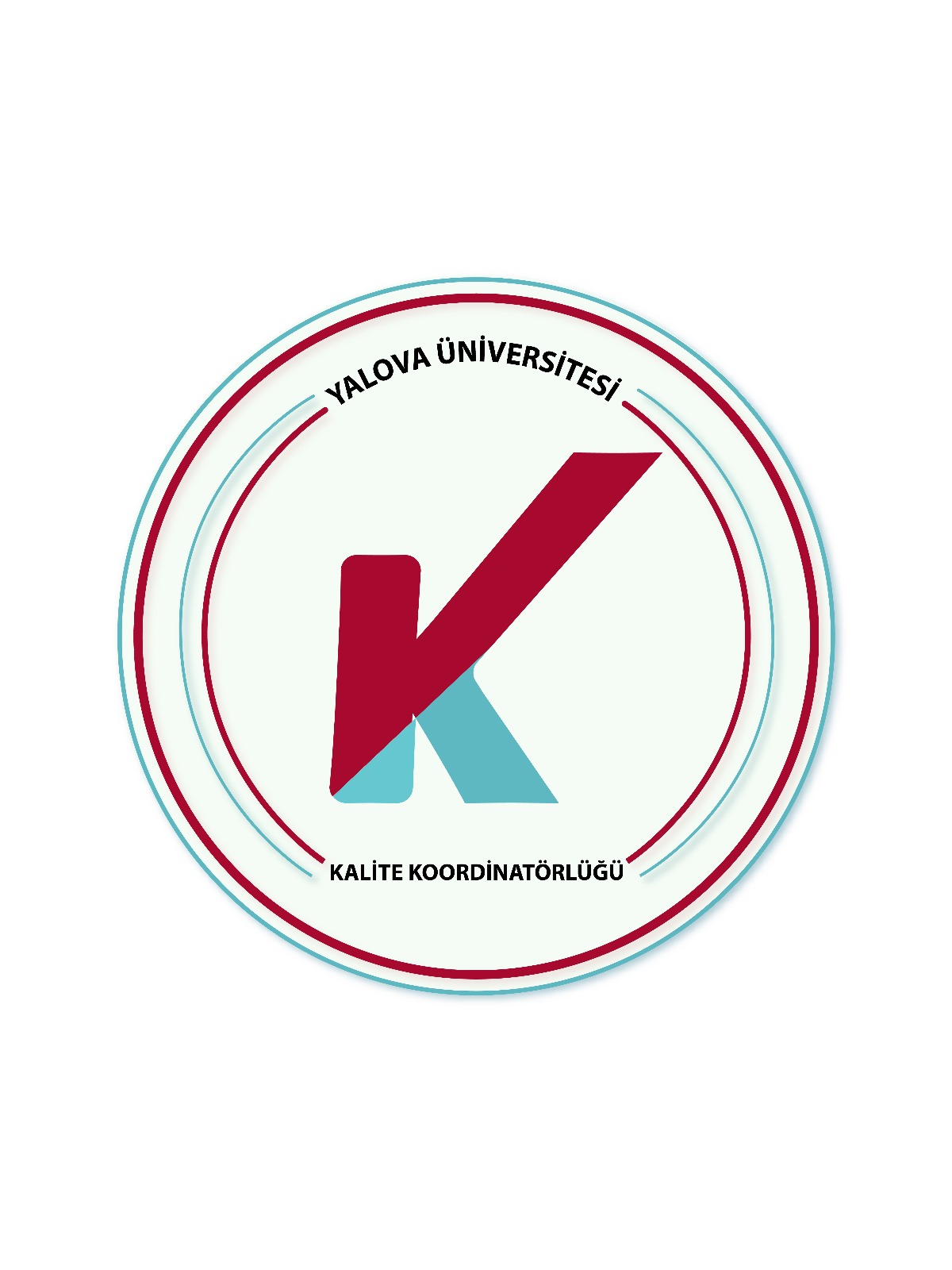 Belge Yönetimi ve Arşiv Müdürlüğü
Üniversite Belge Yönetim Prosedürünün İşleyişi
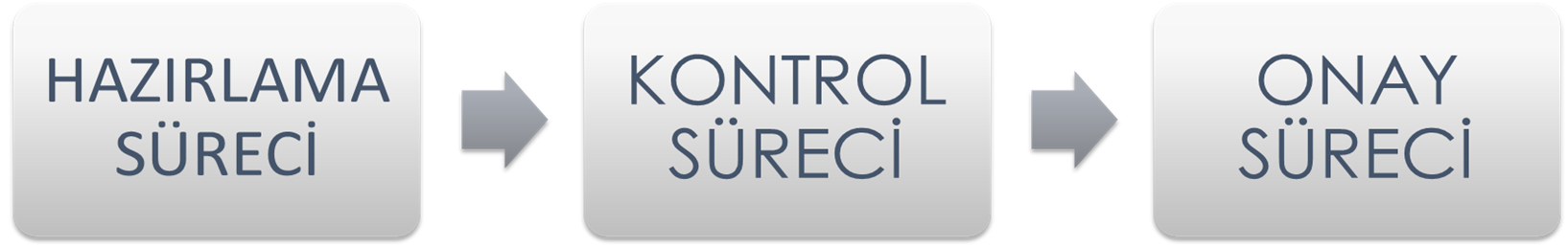 -Belge Yönetimi ve Arşiv Müdürlüğü
-Kalite Koordinatörlüğü
-İlgili Kurul veya Komisyonlar
İlgili birim kurulları veya
yöneticisi
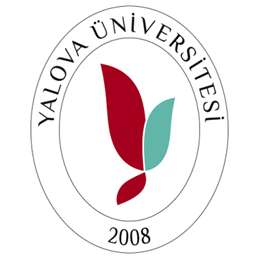 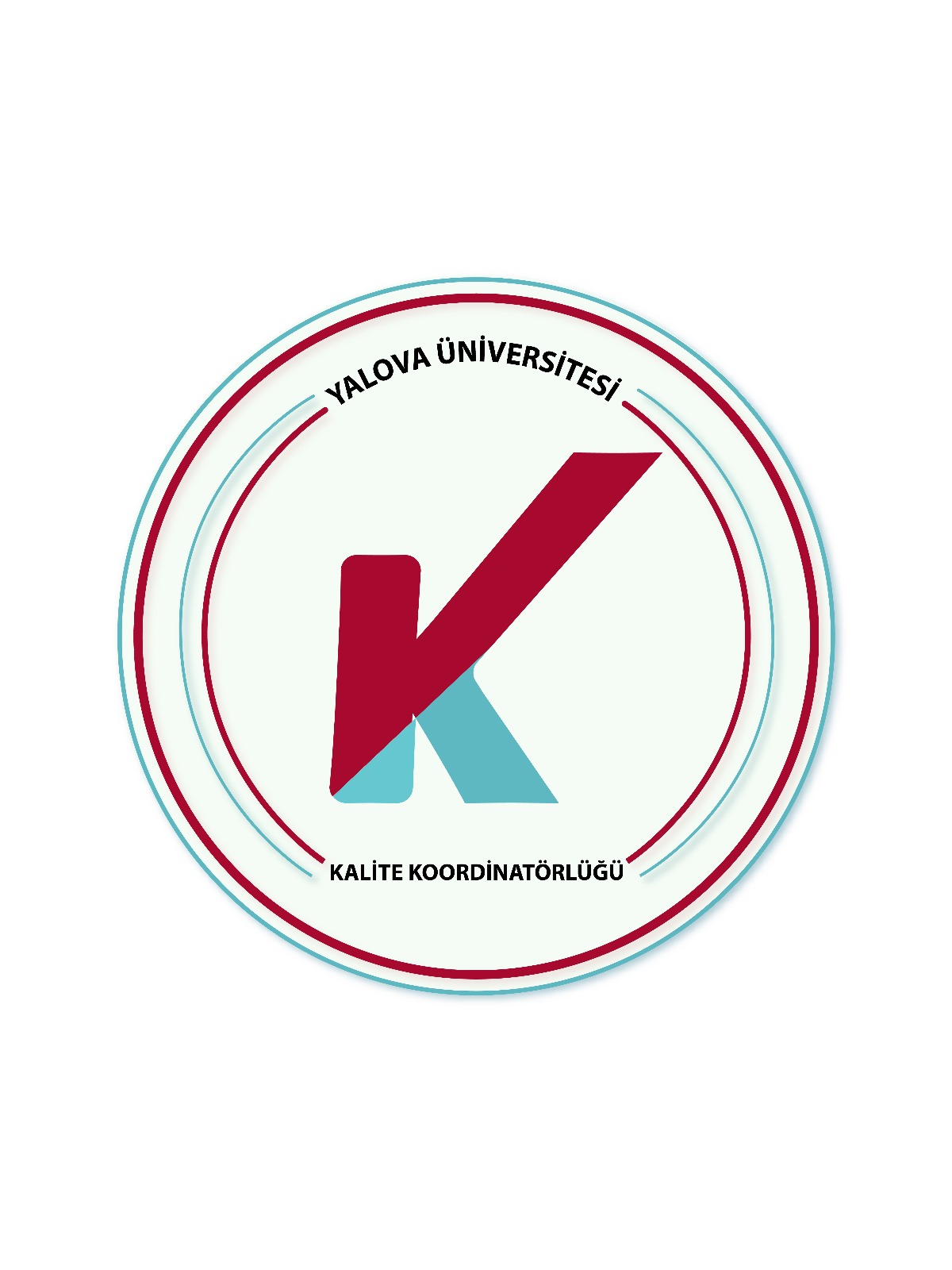 Belge Yönetimi ve Arşiv Müdürlüğü
Üniversite Belge Yönetim Prosedürünün İşleyişi
Mevcut Durum ve Neler yapıldı?
-Mayıs 2024 yılında belge numaralandırma süreci başladı.
-Bugüne kadar 800’e yakın belge gözden geçirildi ve iyileştirme işlemi yapıldı. Belge yönetim prosedürüne uyum sağlandı.
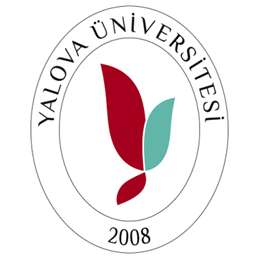 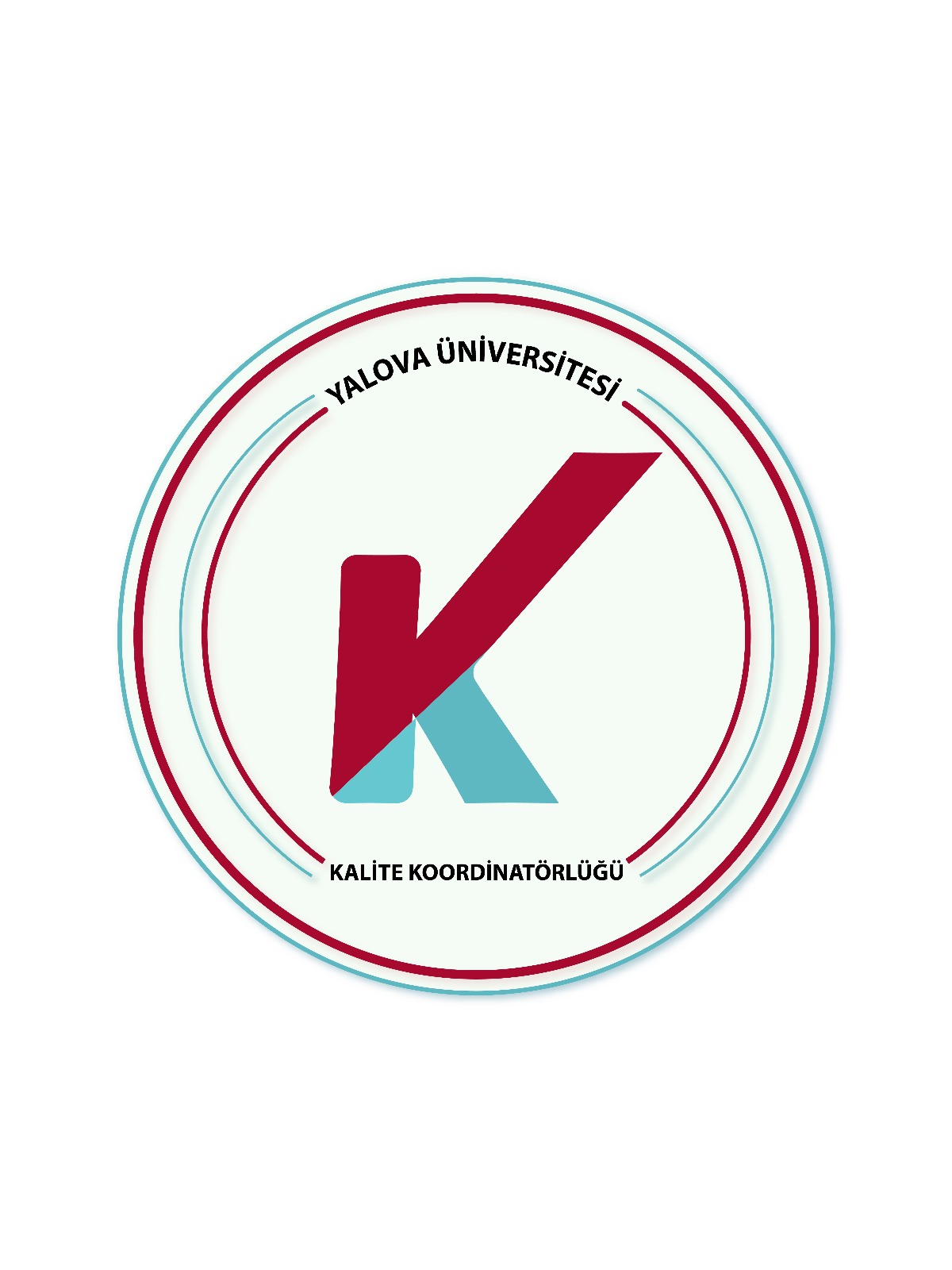 Belge Yönetimi ve Arşiv Müdürlüğü
Üniversite Belge Yönetim Prosedürünün İşleyişi
ÜBYS’de Harici Elektronik Belge Yöntemi ile Belge Onaylanması
HAZIRLAMA
KONTROL
ONAY
Hazırlayan
Paraf/İmza
Kontrol Eden
Koordinasyon Parafı
Onaylayan
İmza
-İlgili Birim Personeli
-Belge Yönetimi ve Arşiv Müdürü
-Kalite Koordinatörü
-İlgili Birim Yöneticisi
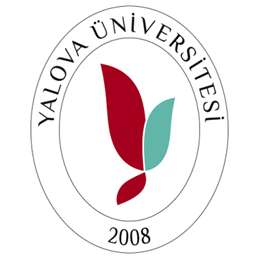 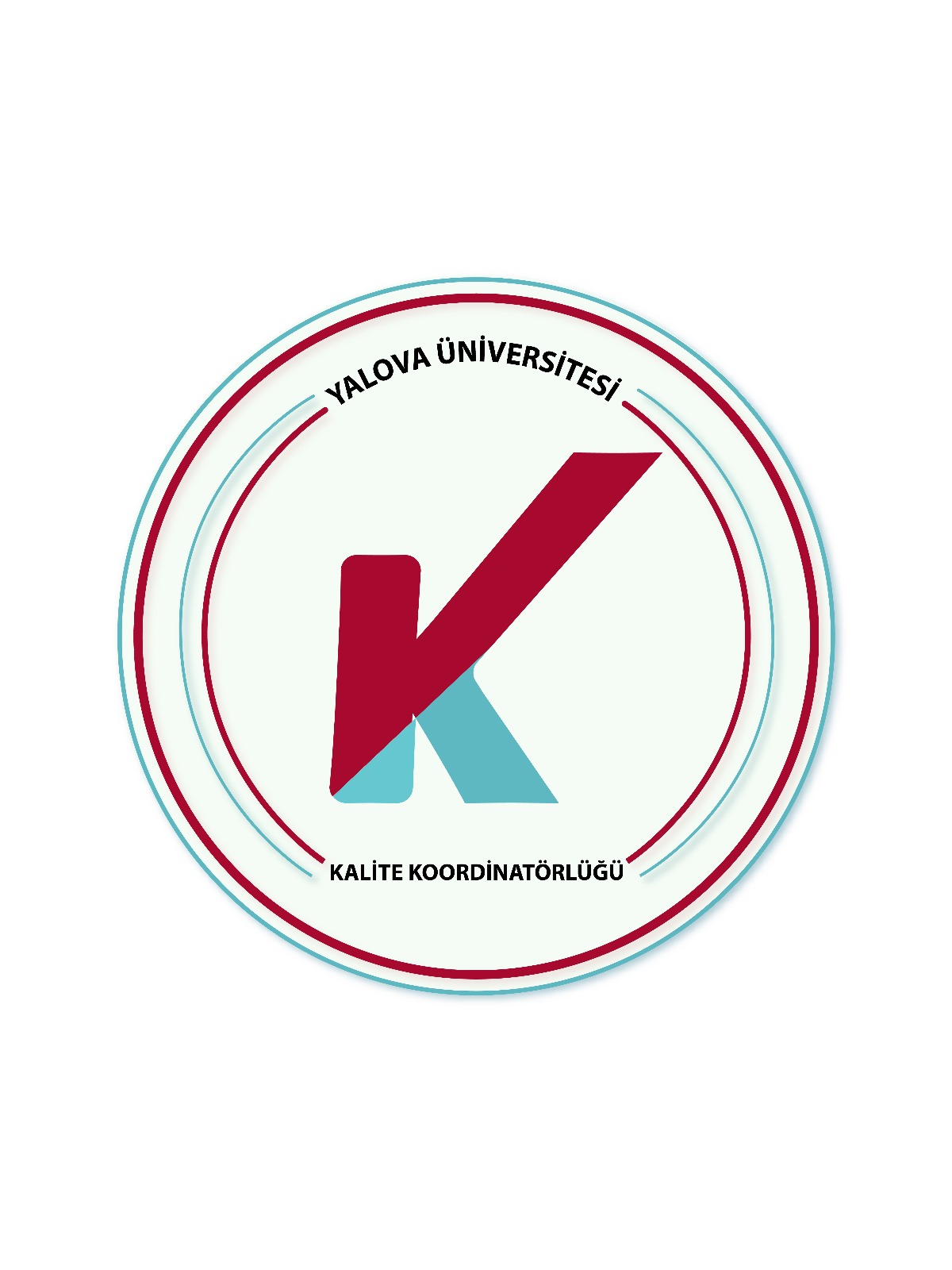 Belge Yönetimi ve Arşiv Müdürlüğü
Üniversite Belge Yönetim Prosedürünün İşleyişi
Gelecek Planları ve Neler Yapılacak?
Tüm birimlerde numaralandırma ve biçimlendirme işlemi tamamlanacak
Kullanımda olan belgelerin onay süreçleri ÜBYS üzerinden toplu gerçekleştirilecek
Birimlerimizin logo kullanımı ile ilgili çalışma yapılacak
Belge Yönetimi İş Akış süreçleri birimlerimiz ile paylaşılacak
Yeni hazırlanacak belgelerde belge yönetim prosedürü esas alınacak
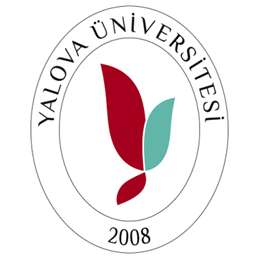 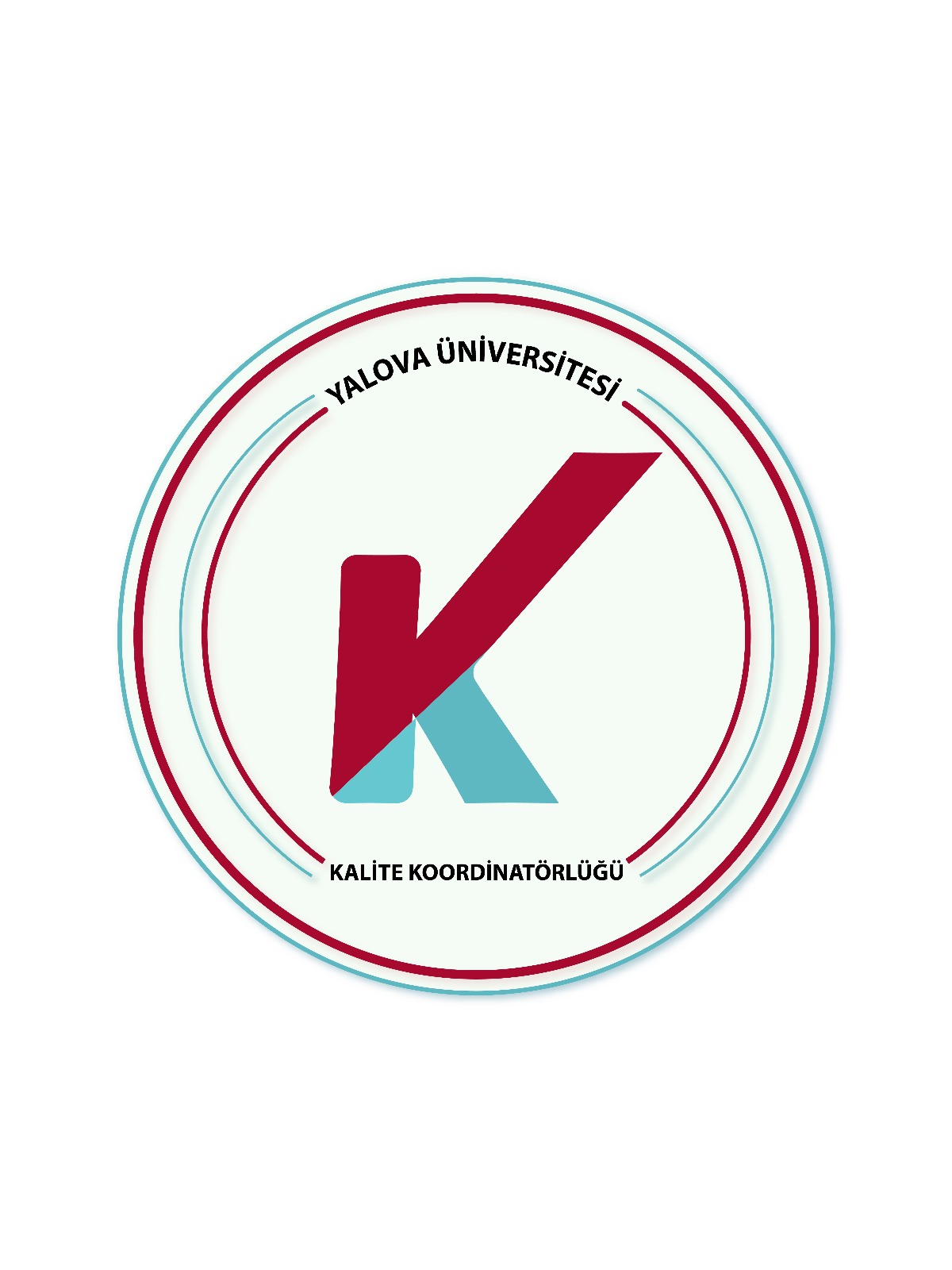 Belge Yönetimi ve Arşiv Müdürlüğü
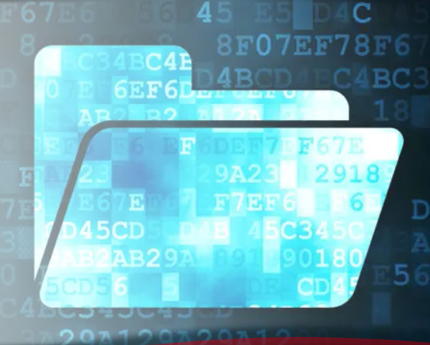 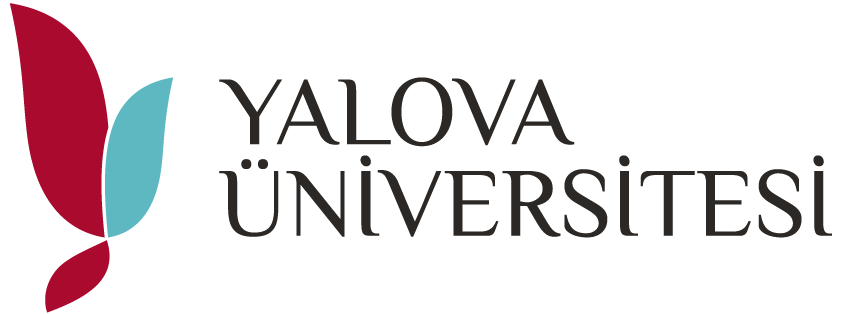 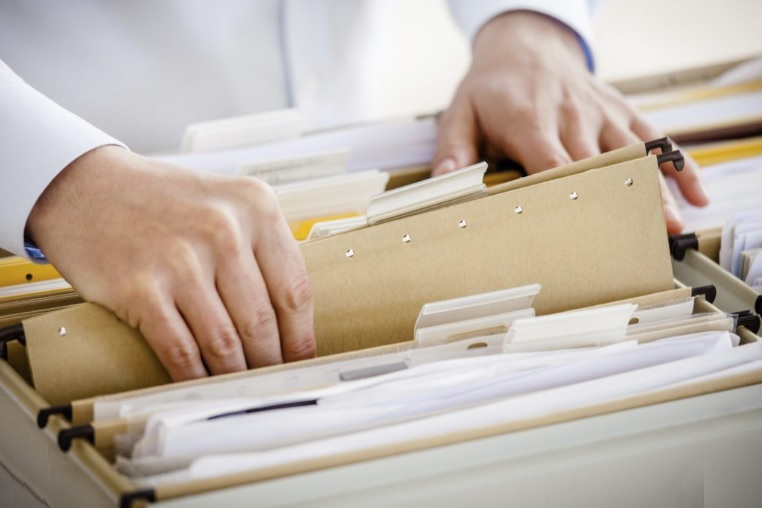 Teşekkürler
"Düzenli belgeler, güçlü bir kalite sistemi demektir."
«Etkili belge yönetimi kurumumuzu geleceğe taşır.»
Genel Sekreterlik
Belge Yönetimi Ve Arşiv Müdürlüğü
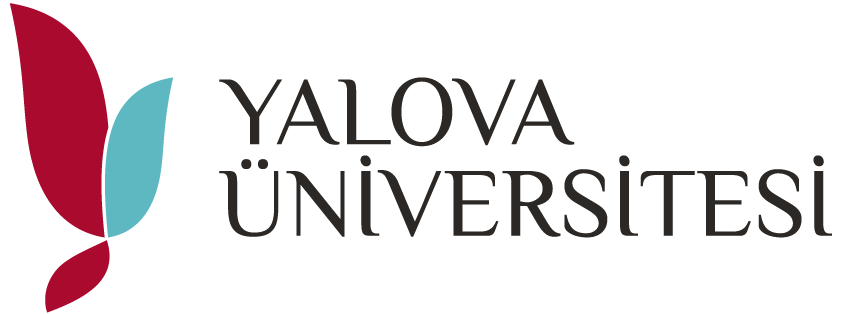 KATILIMINIZ İÇİN TEŞEKKÜR EDERİZ
MEMNUNİYET ANKETİ
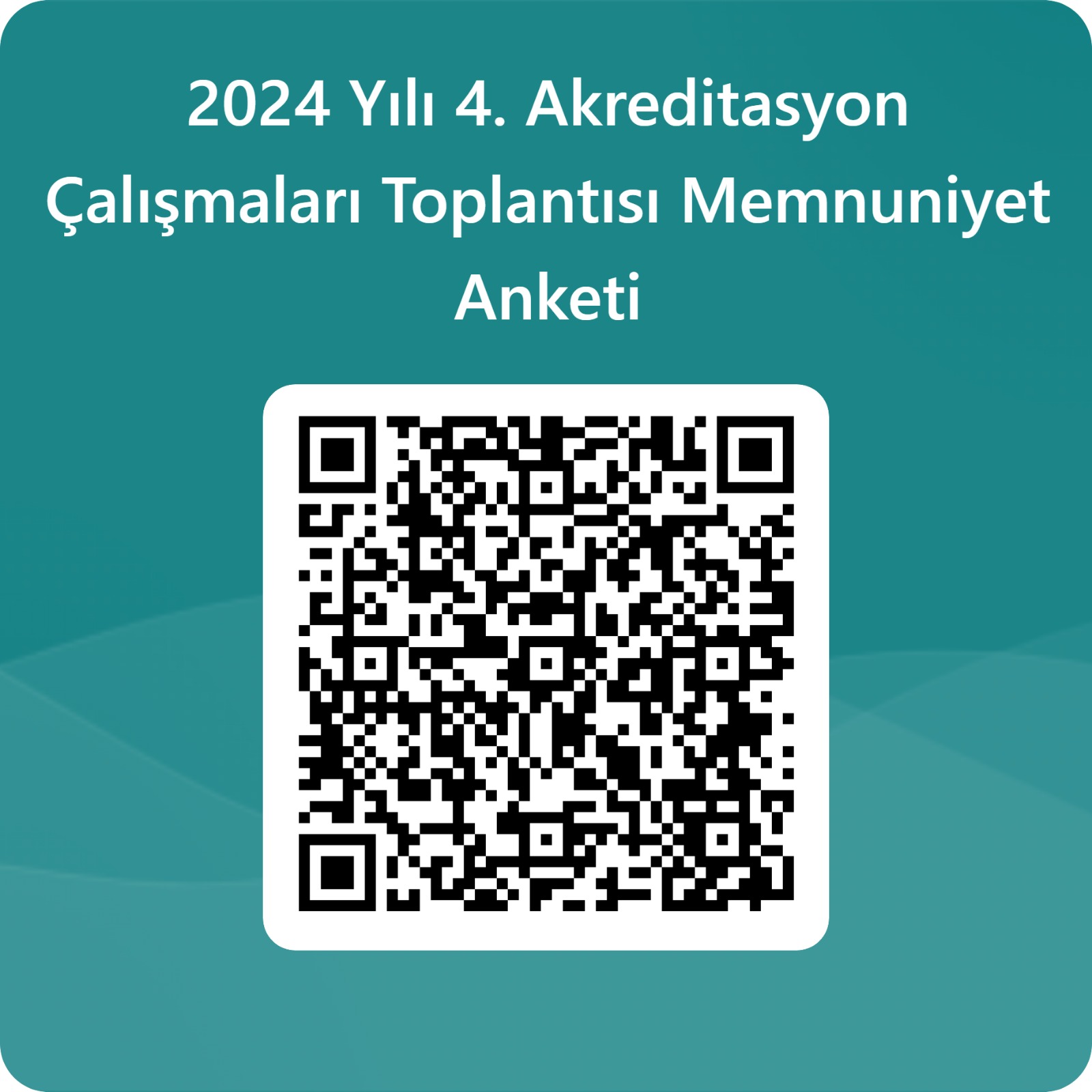 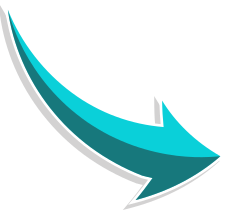 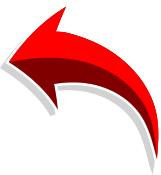 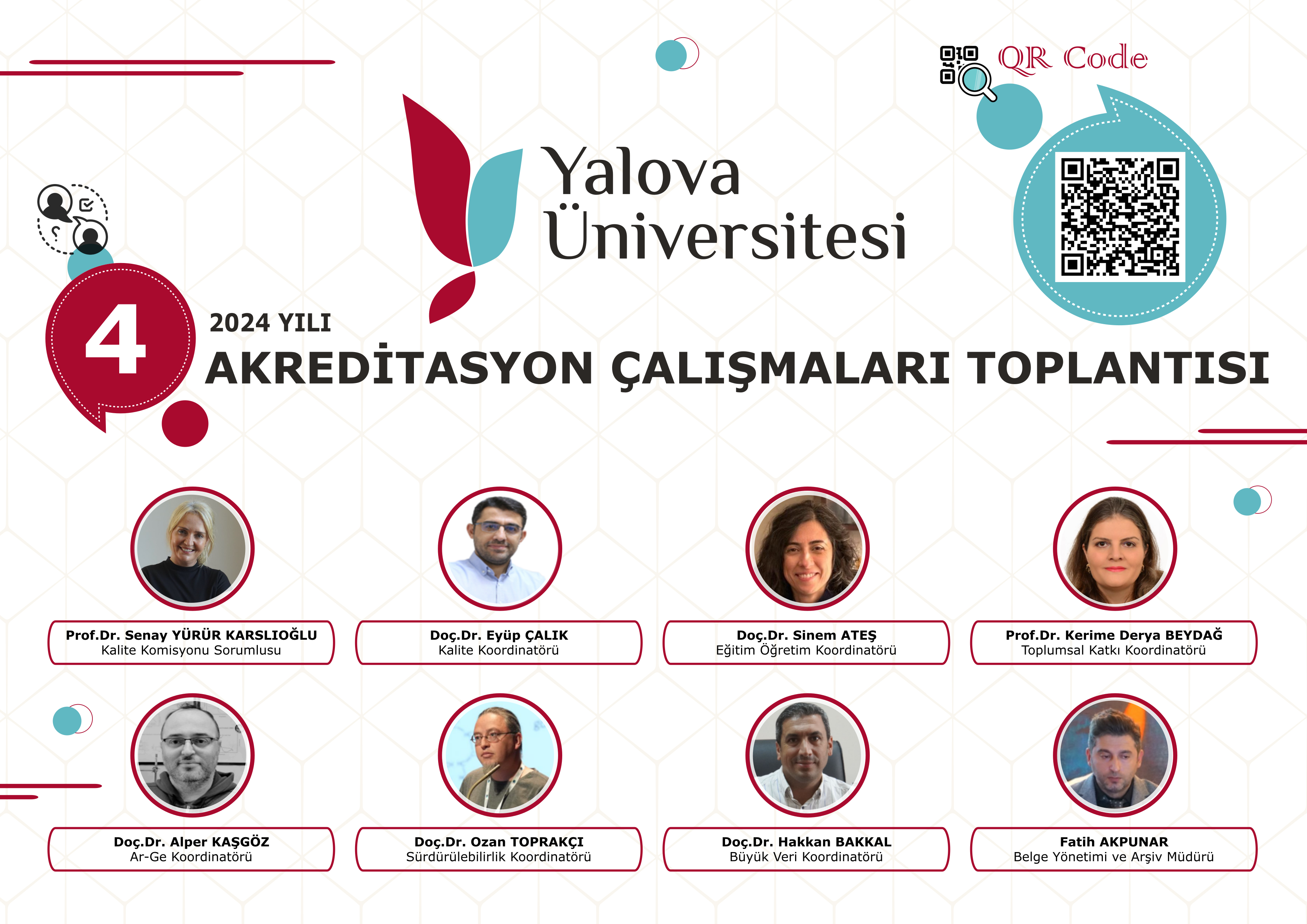 Teşekkürler